Financial Mathematics
Preliminaries to
the Triangular Central Limit Theorem
and a first proof of Black-Scholes
1
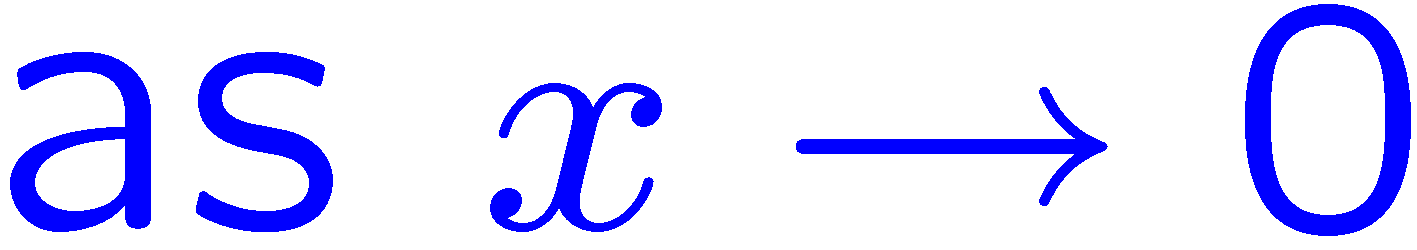 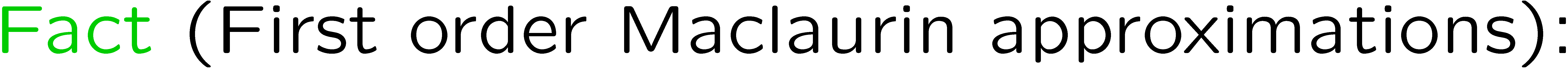 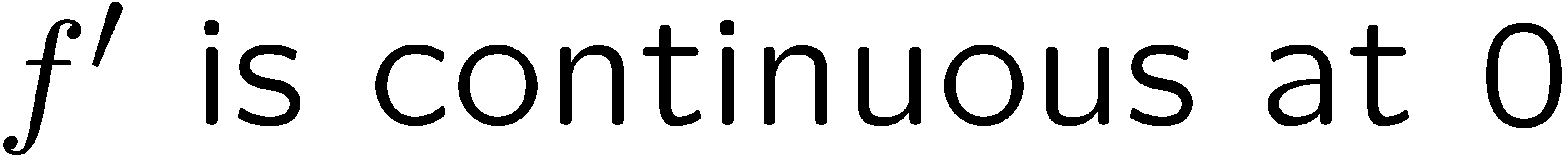 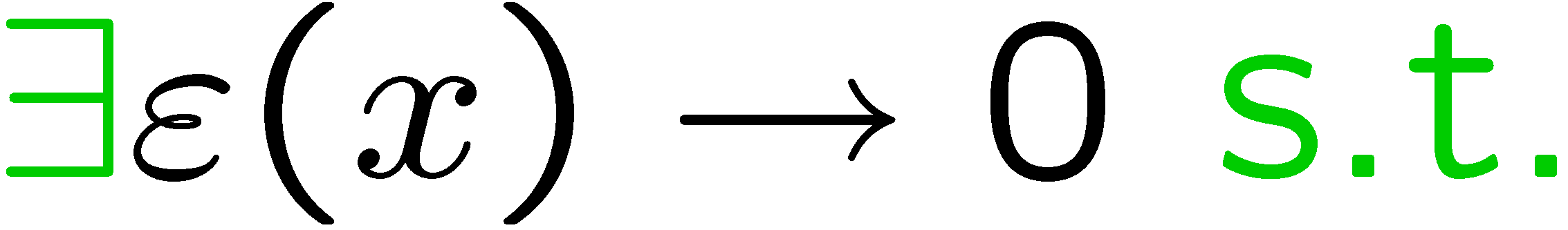 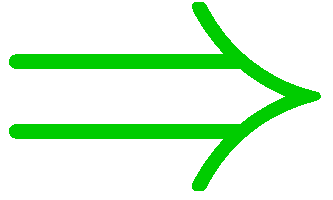 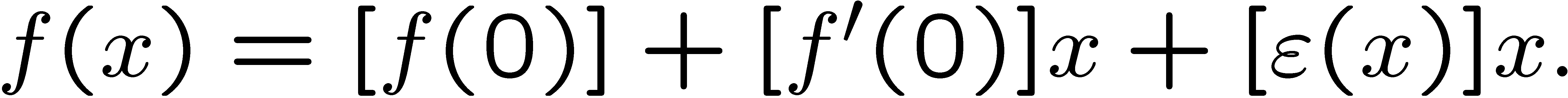 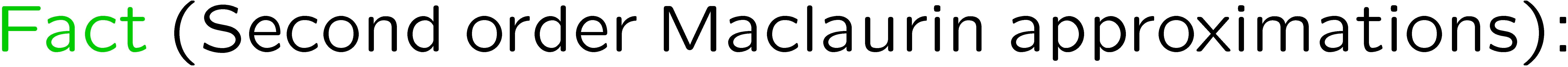 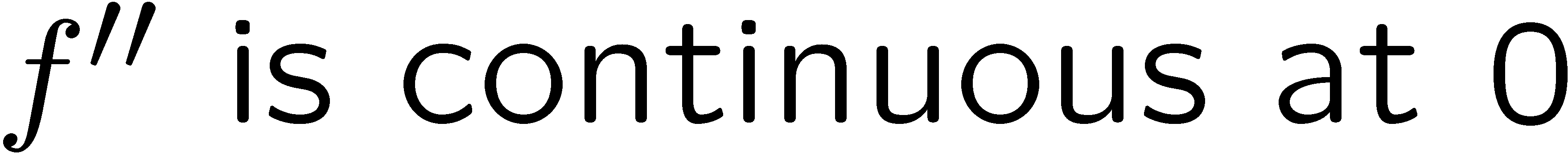 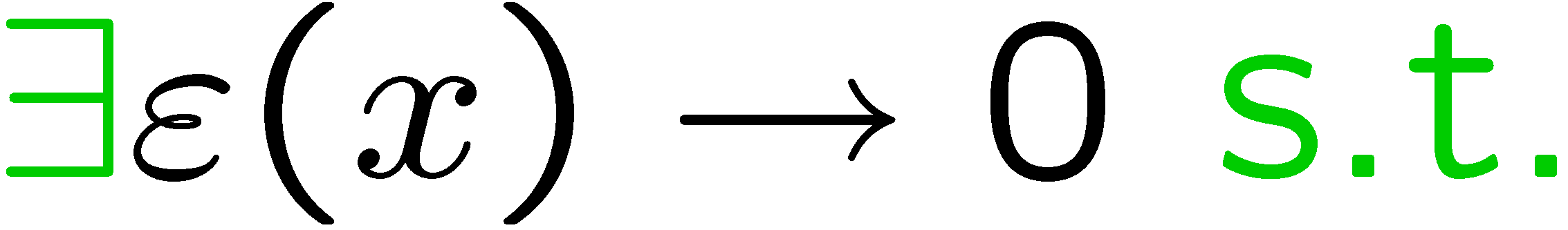 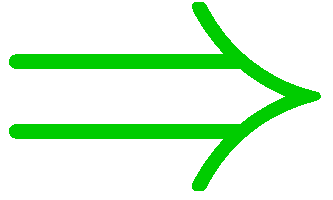 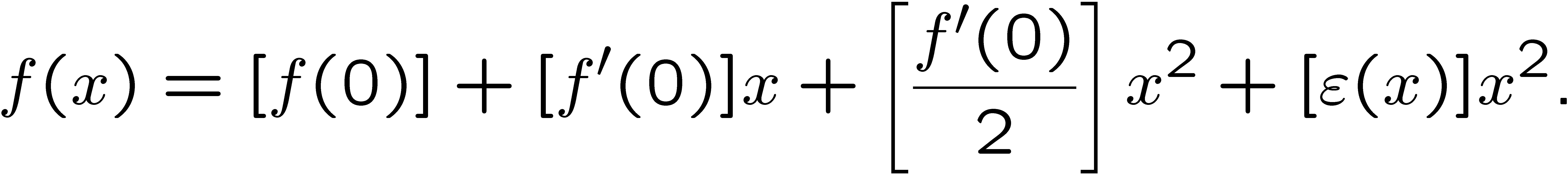 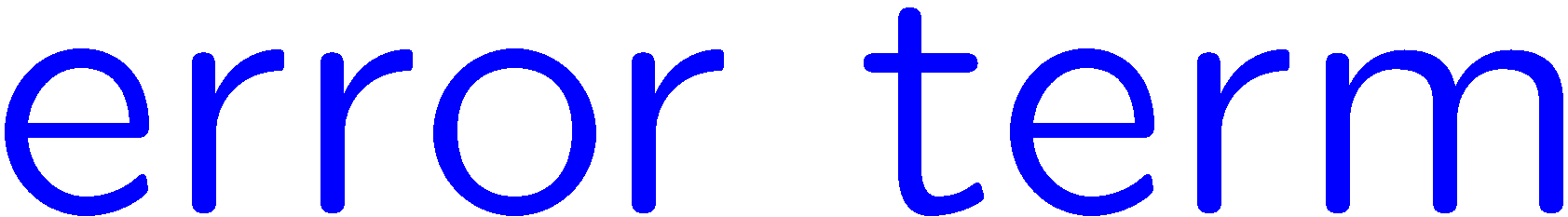 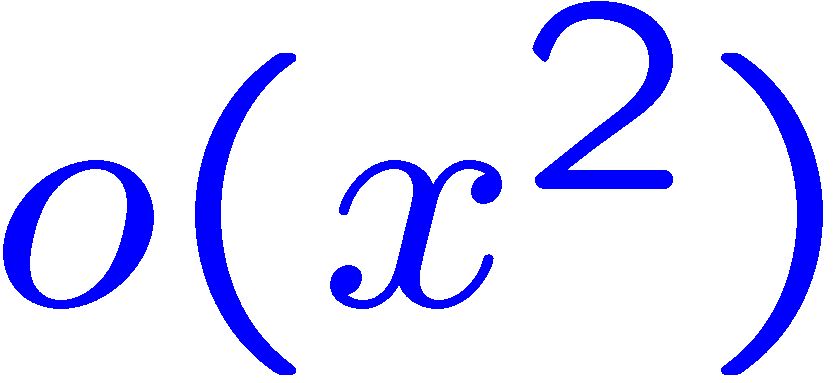 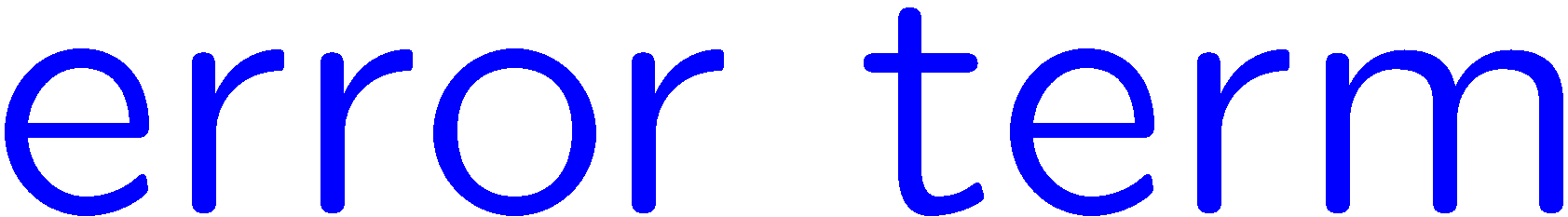 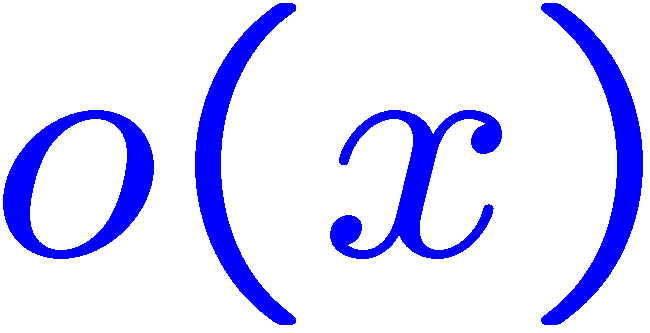 2
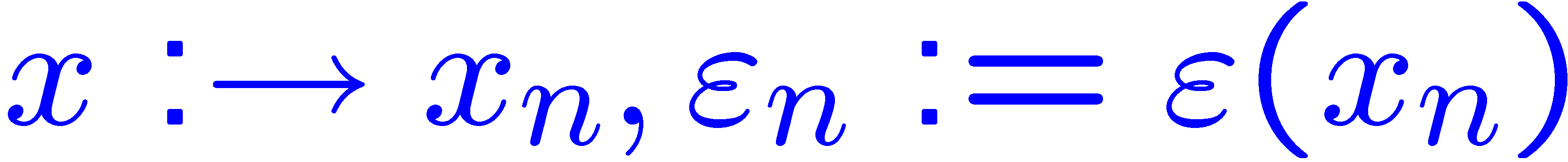 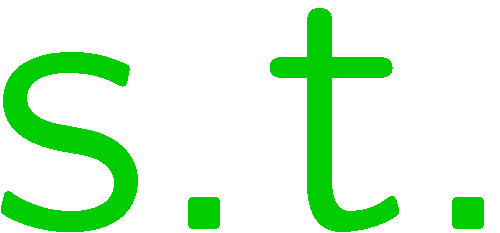 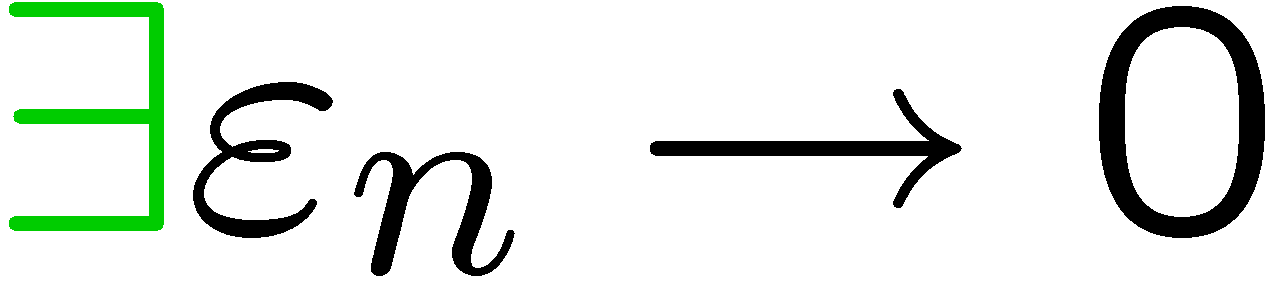 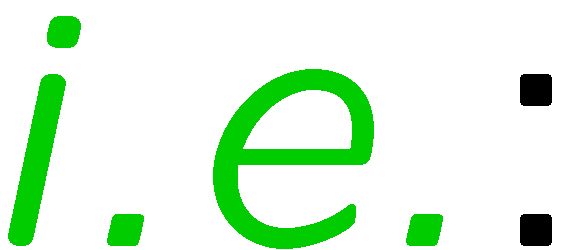 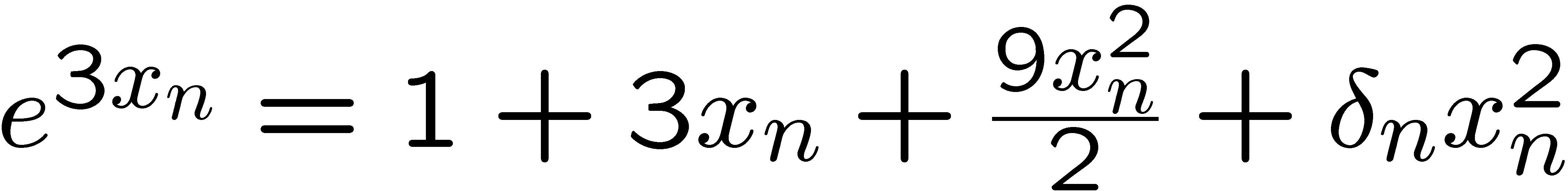 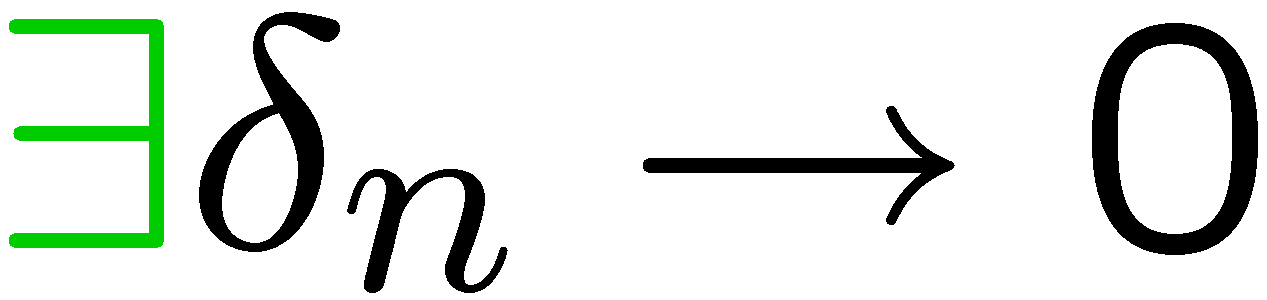 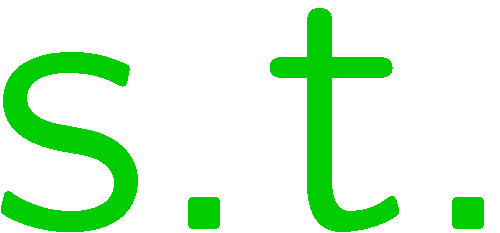 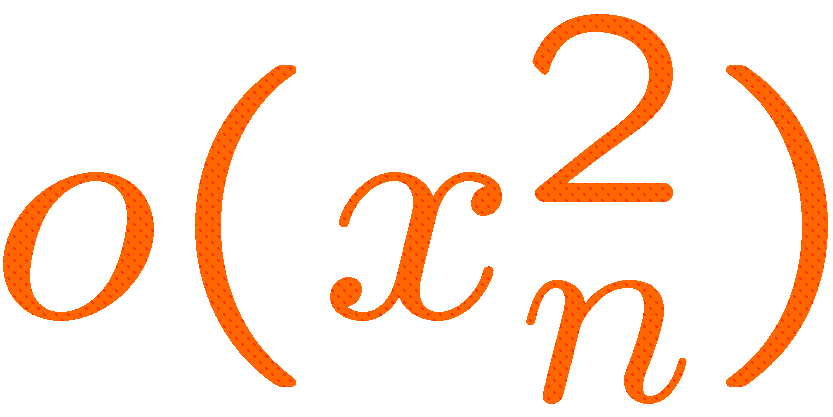 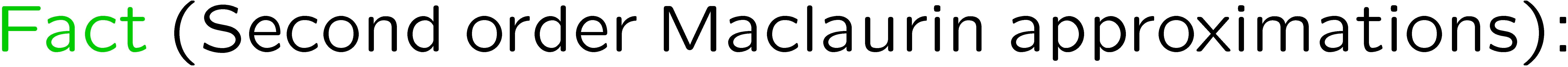 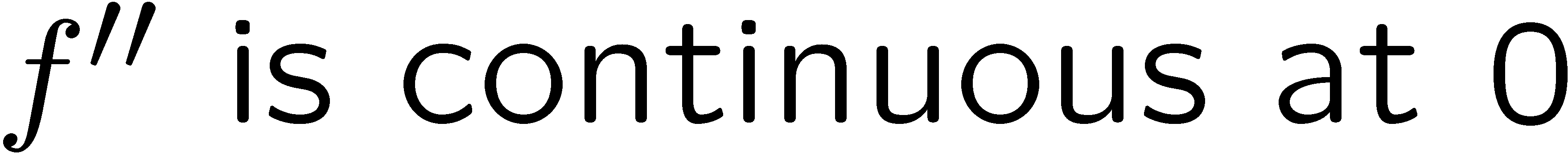 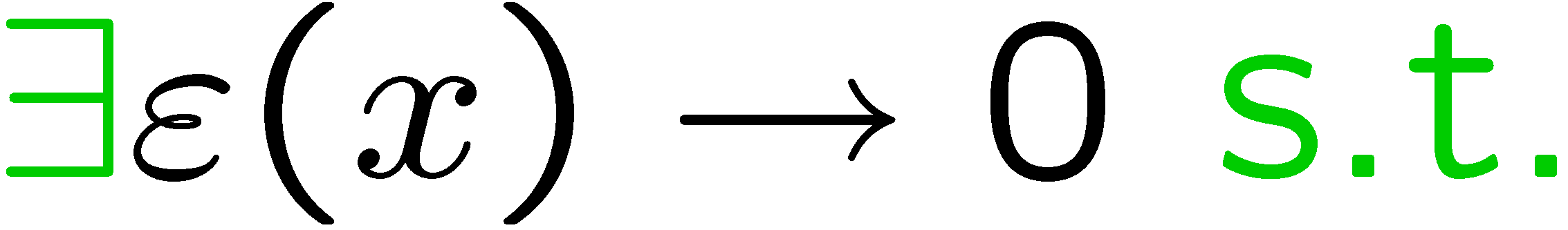 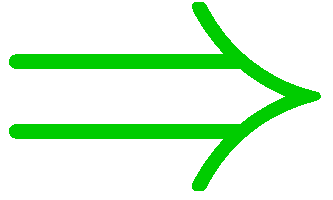 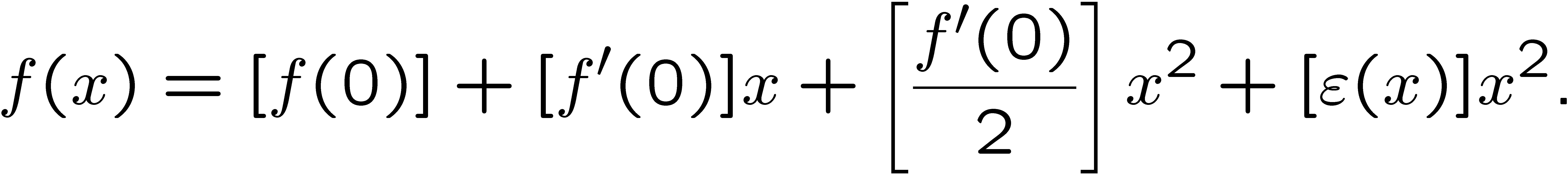 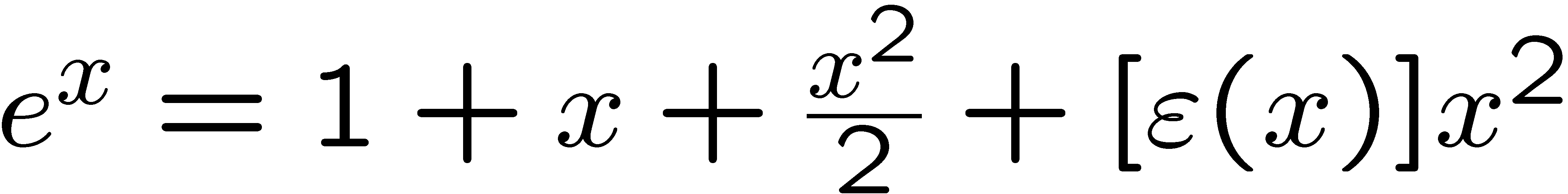 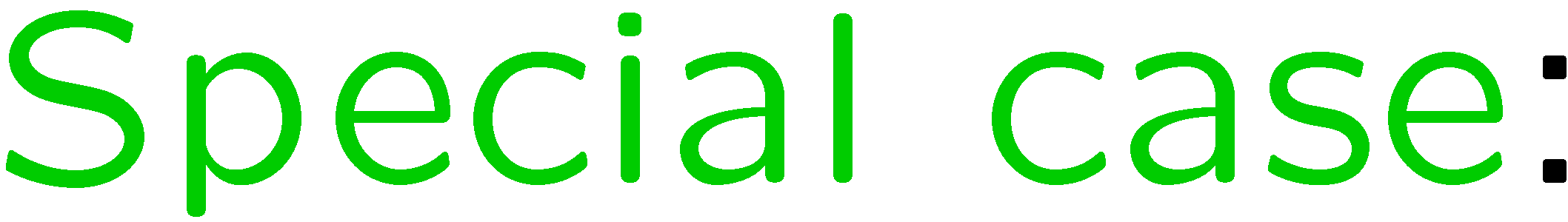 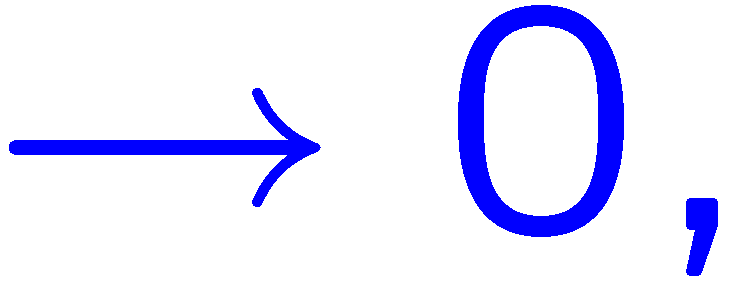 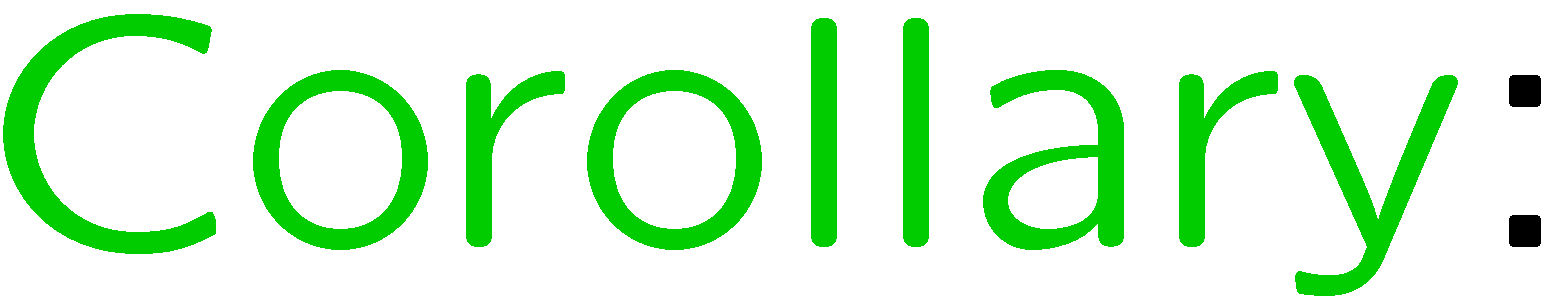 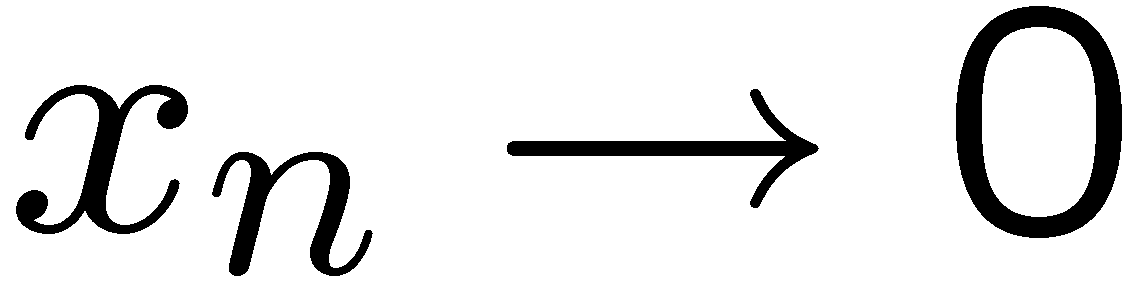 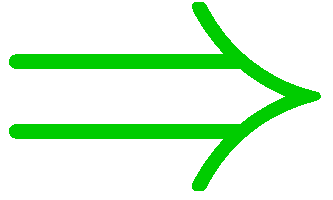 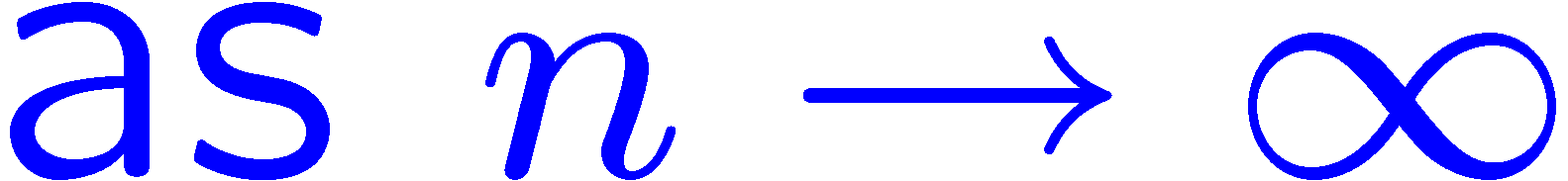 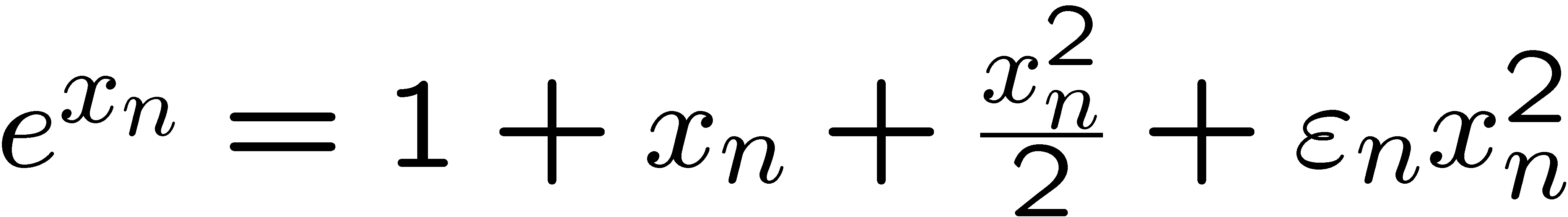 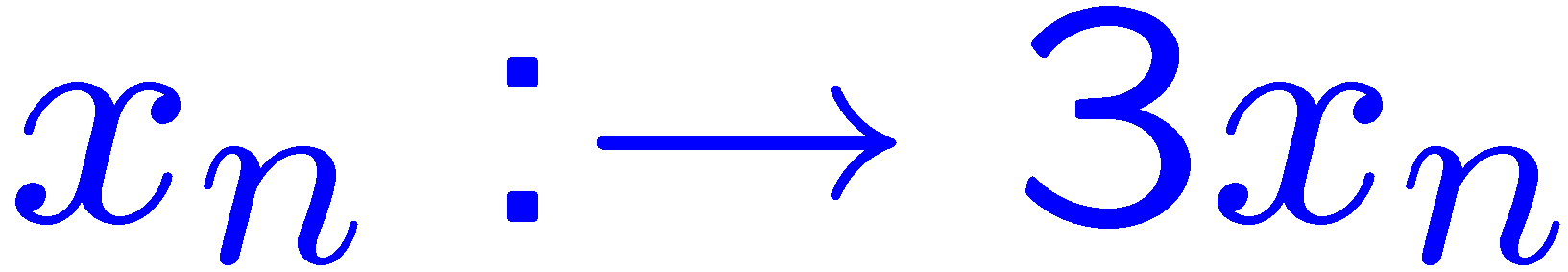 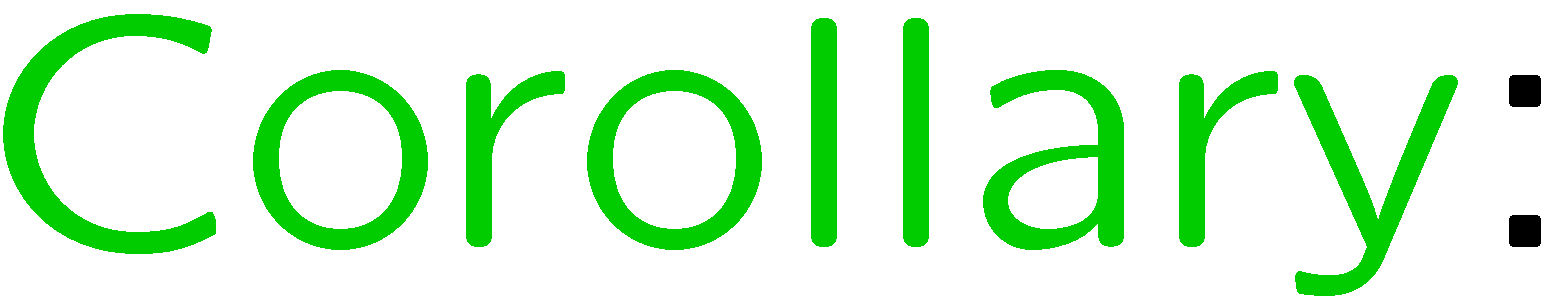 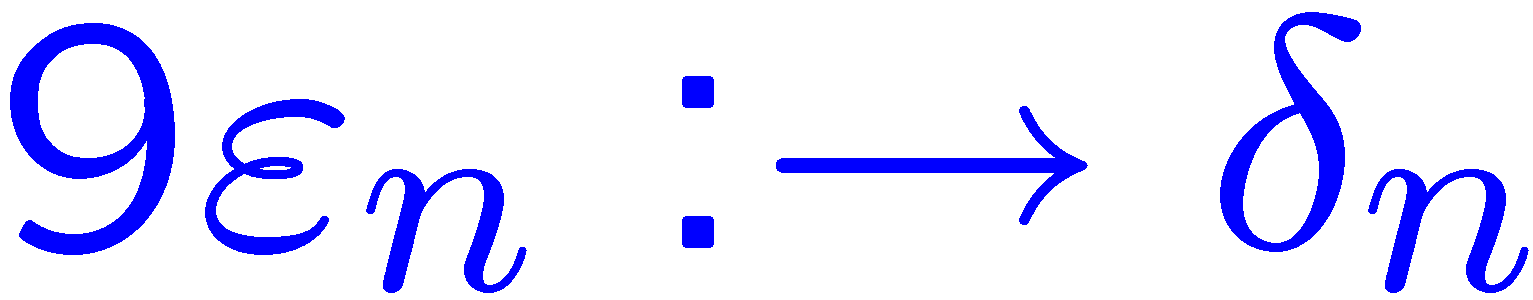 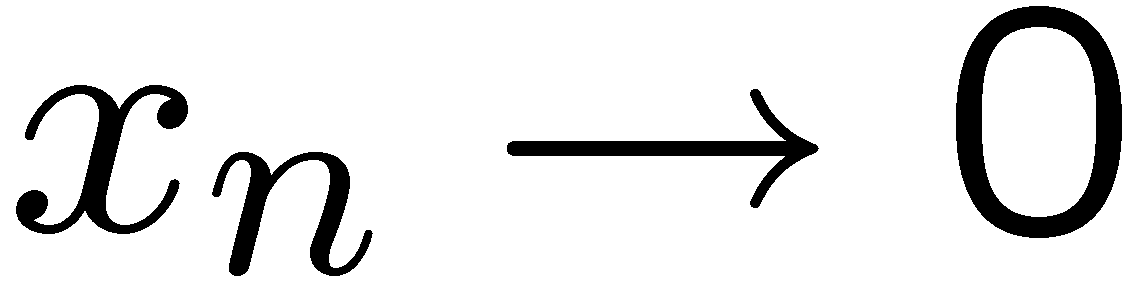 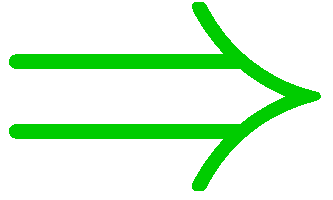 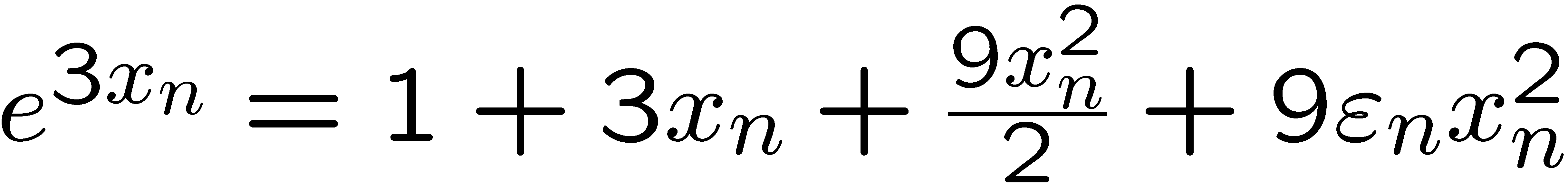 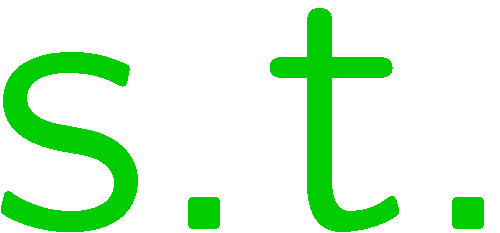 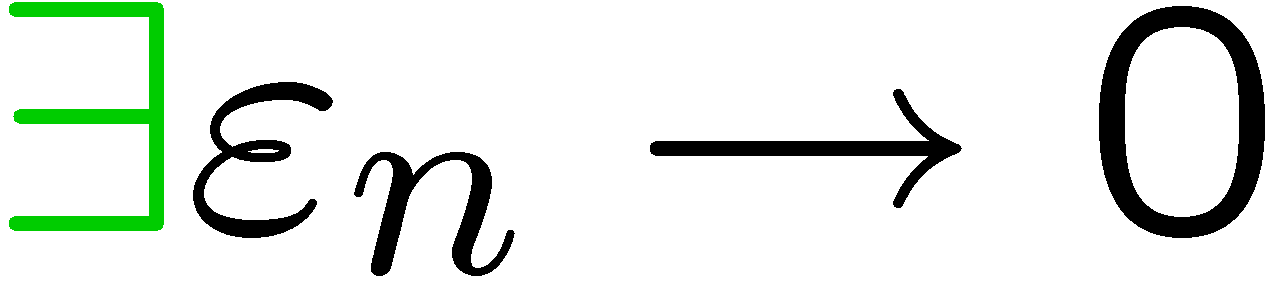 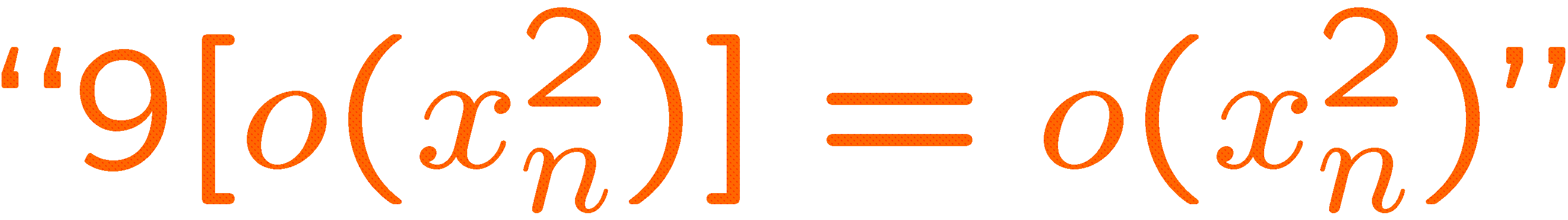 3
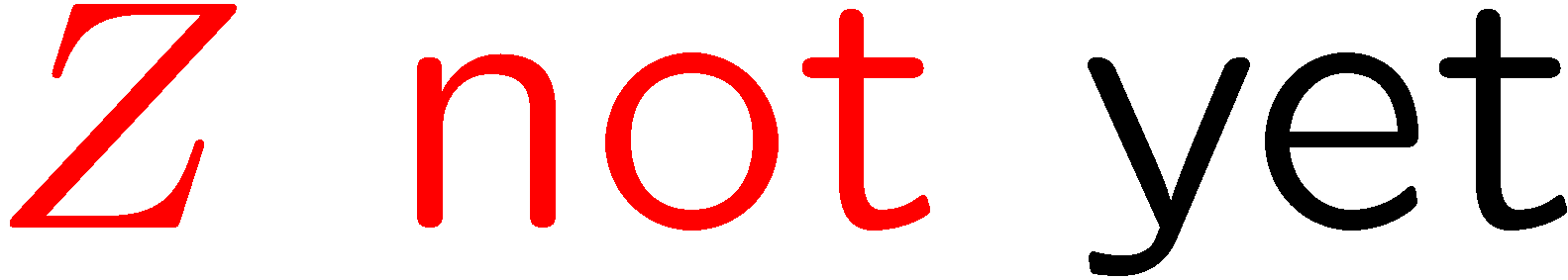 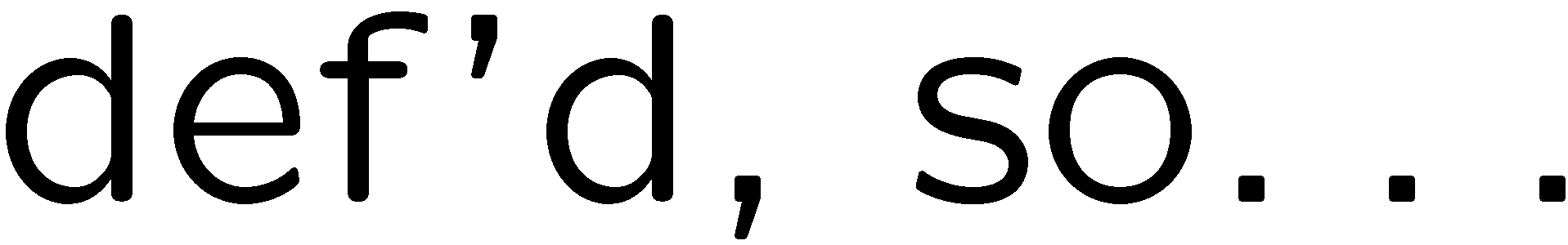 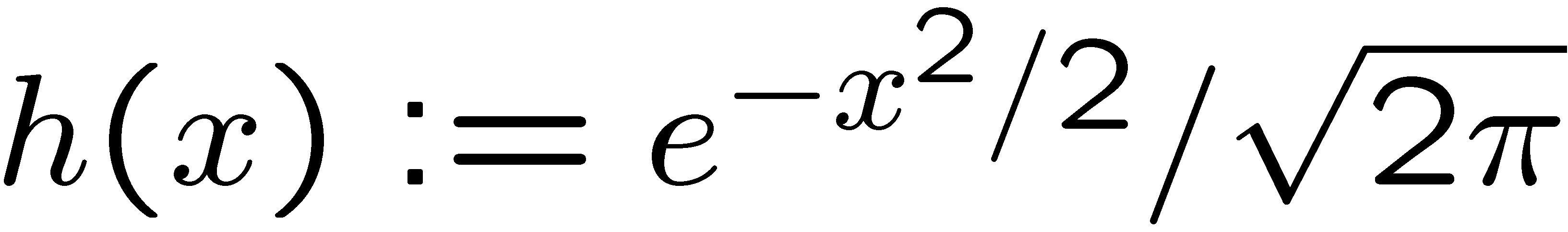 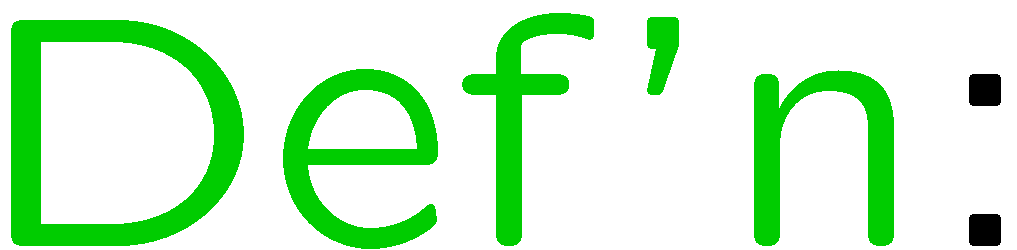 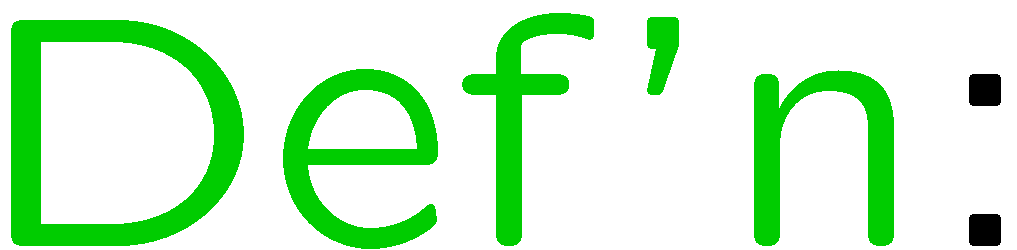 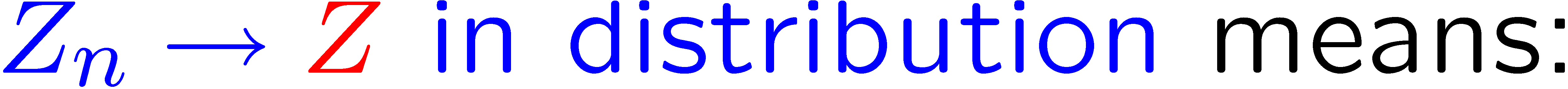 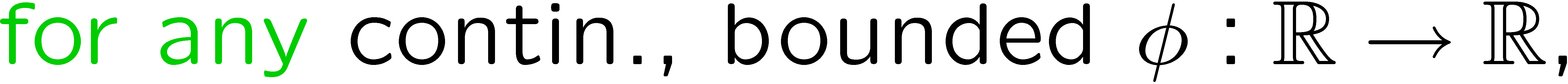 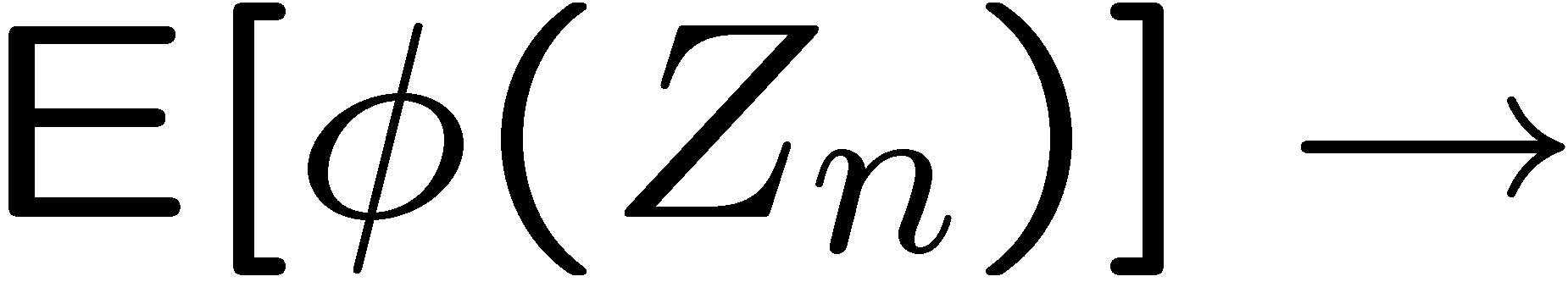 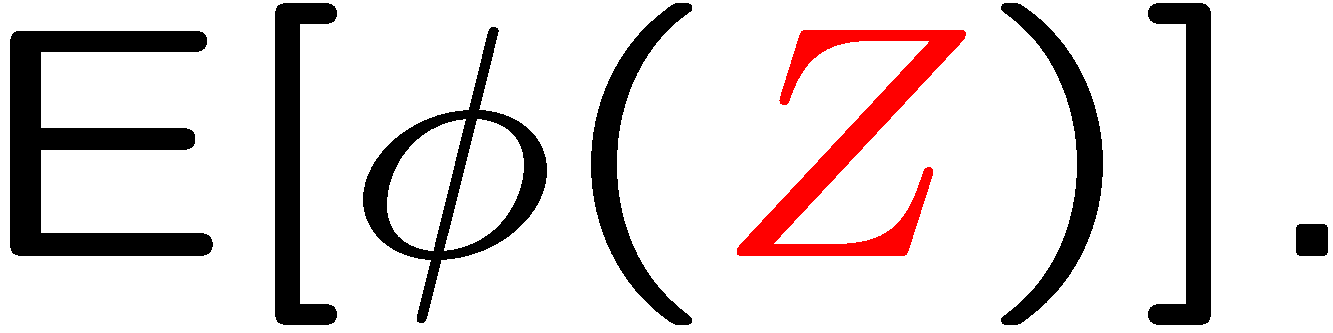 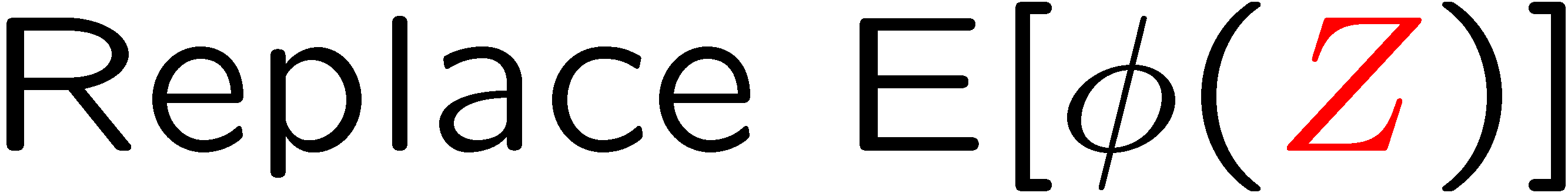 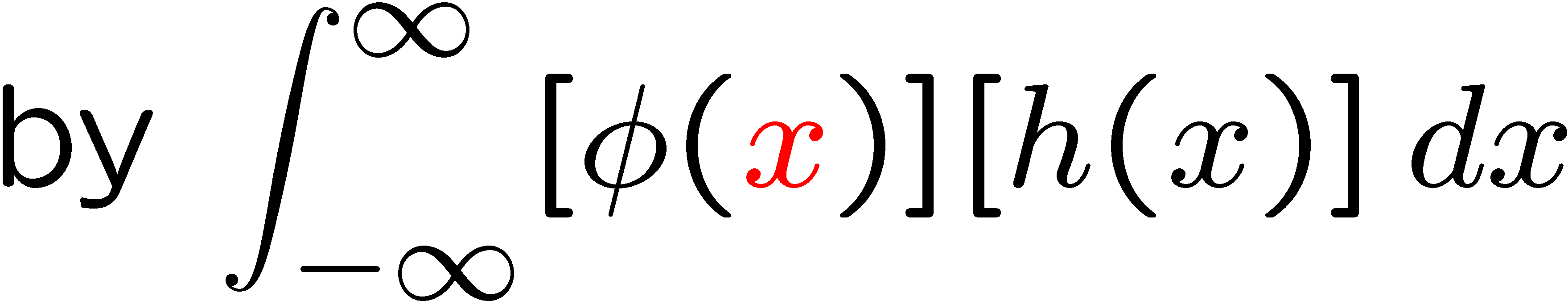 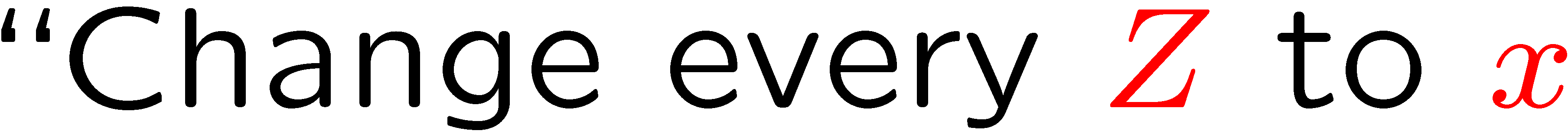 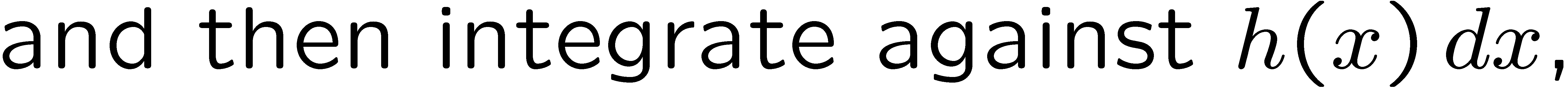 4
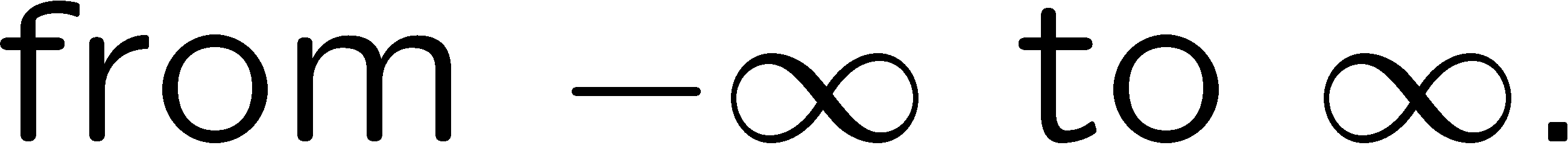 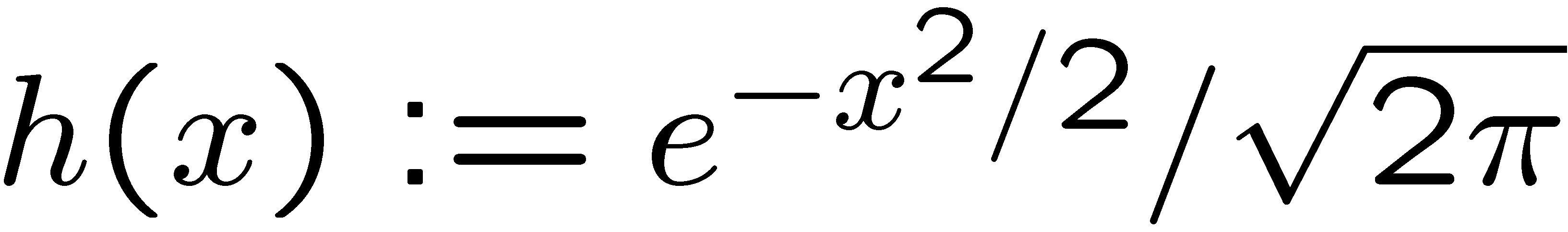 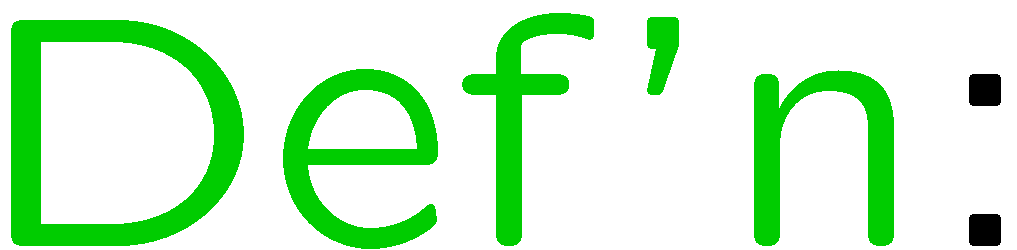 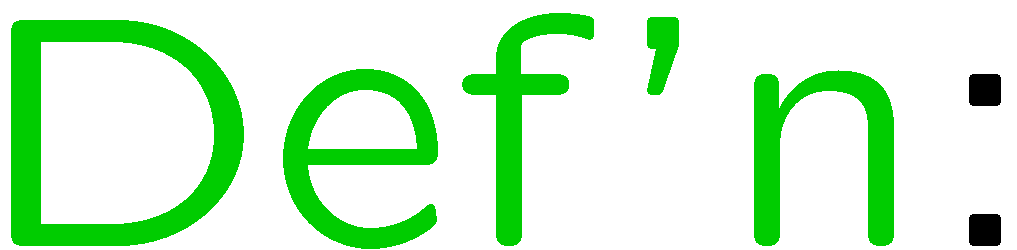 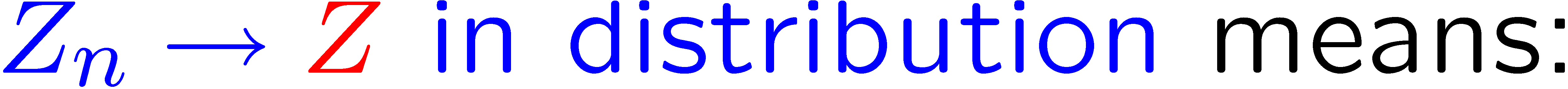 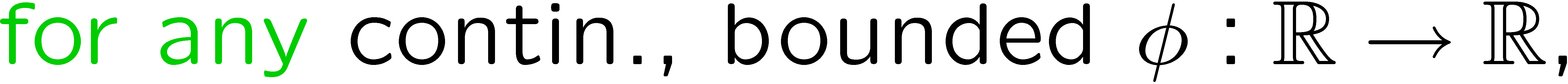 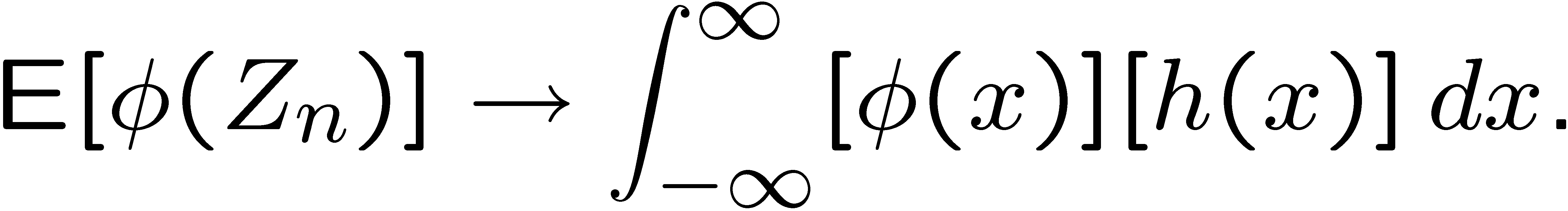 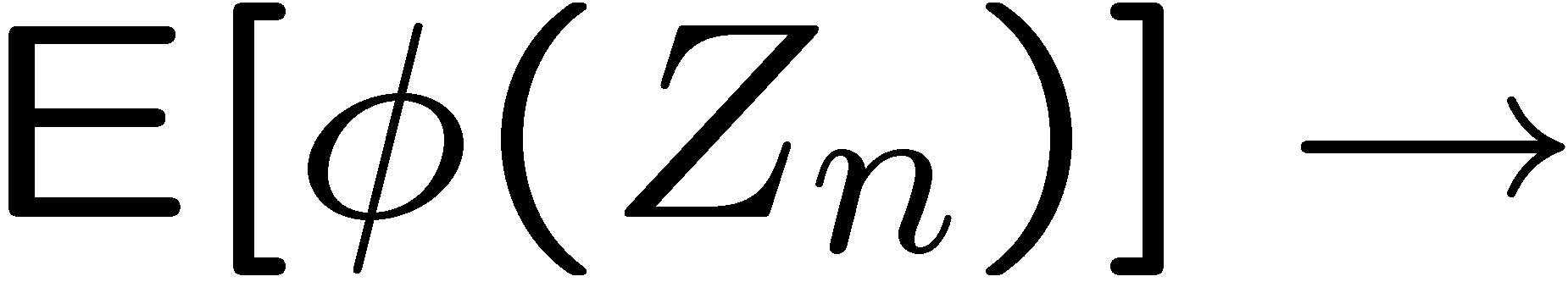 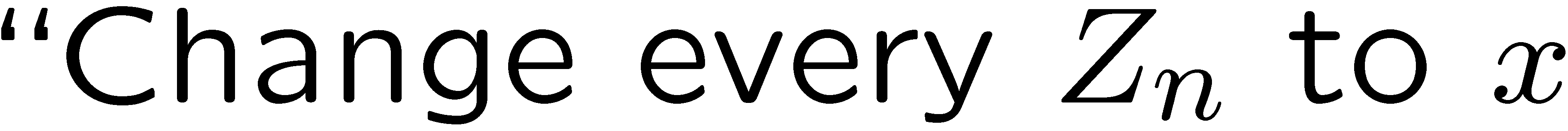 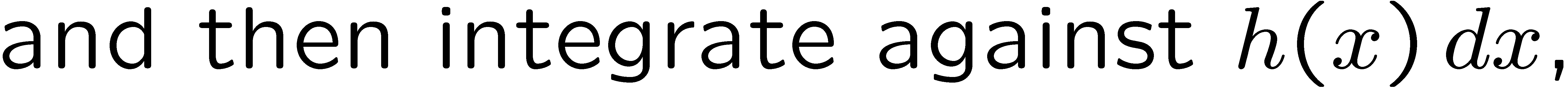 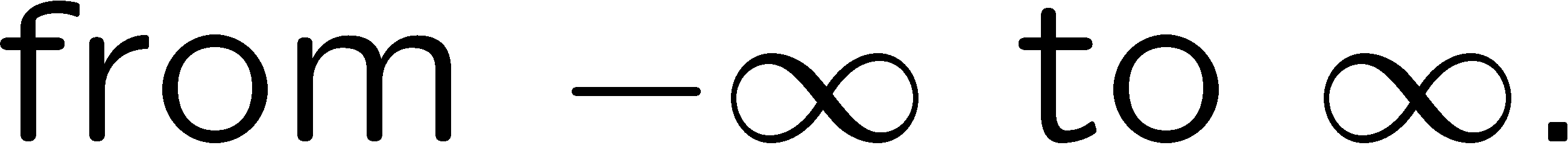 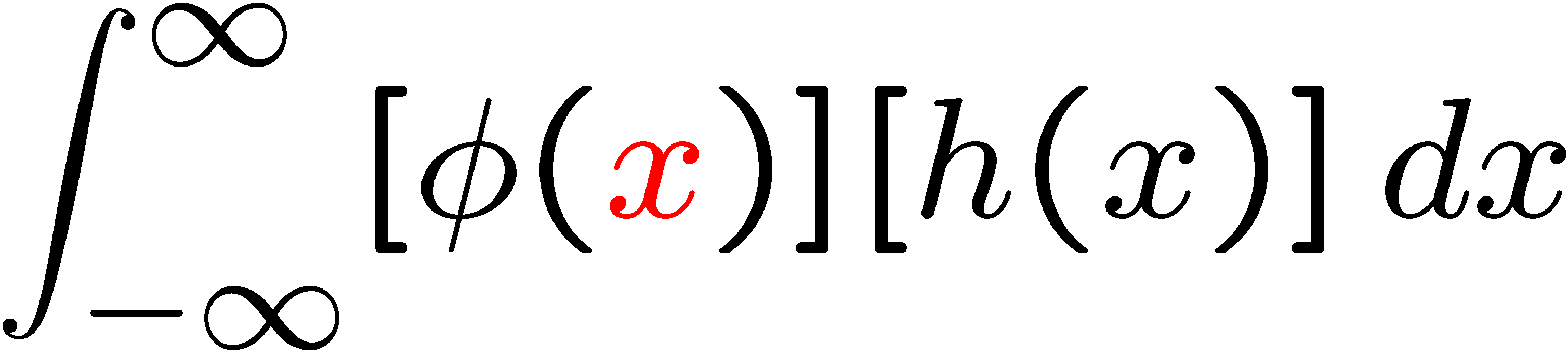 5
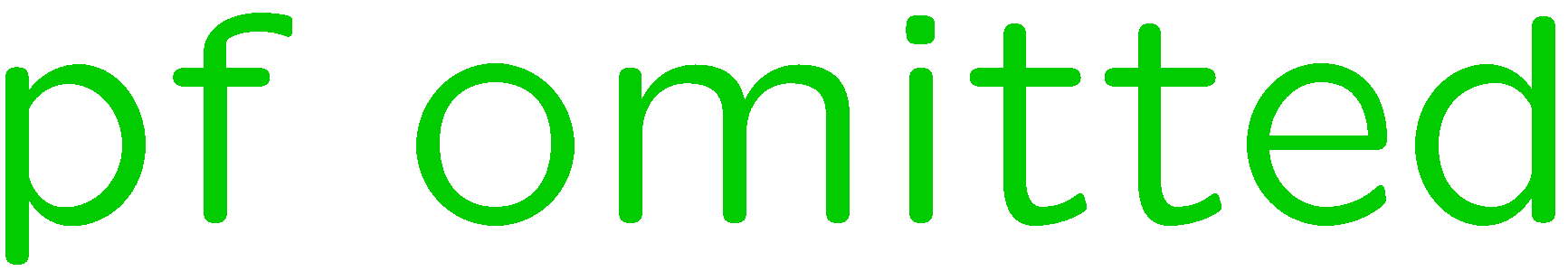 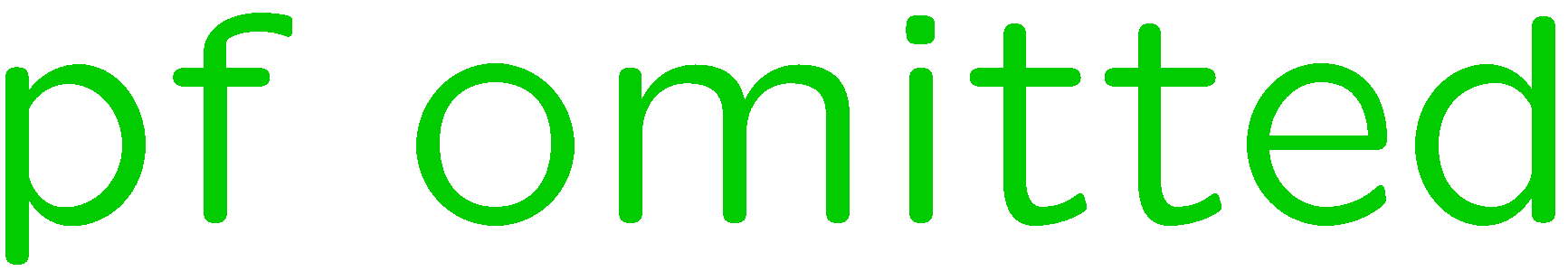 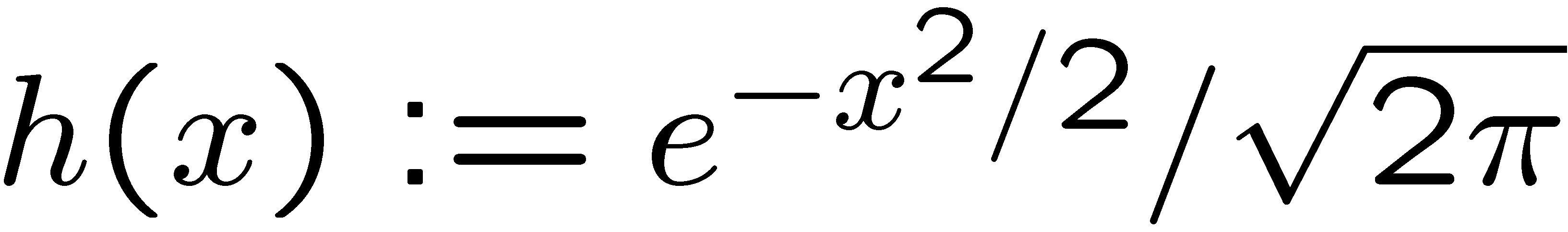 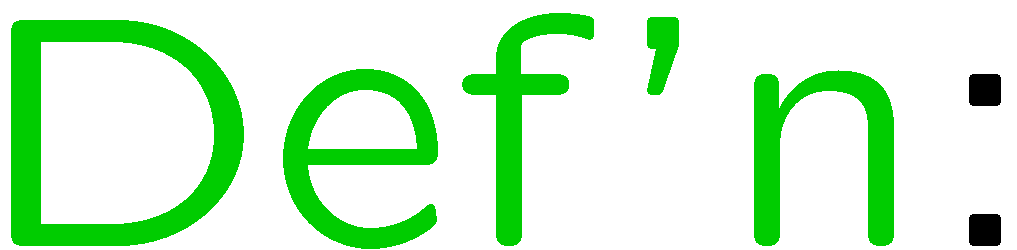 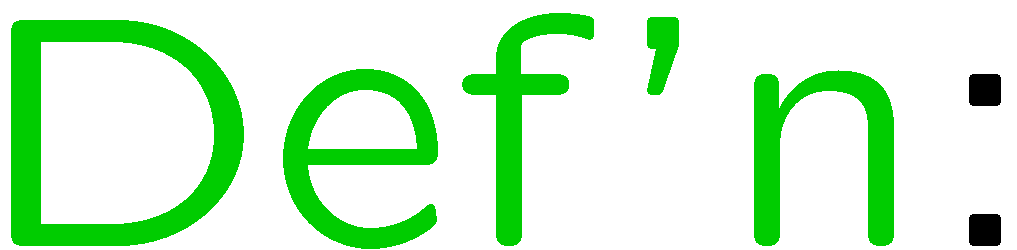 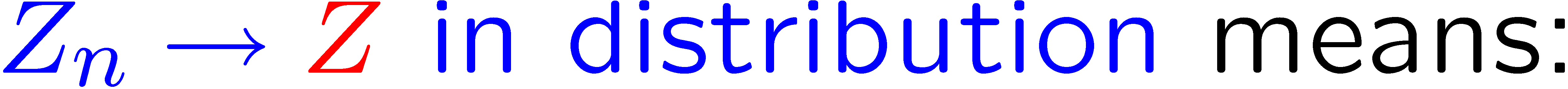 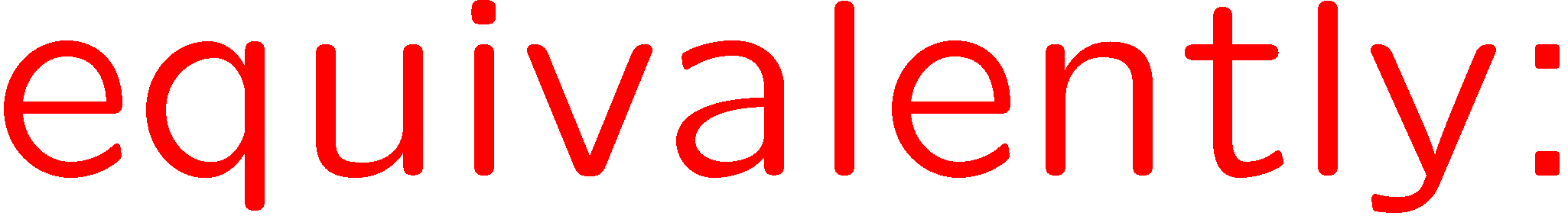 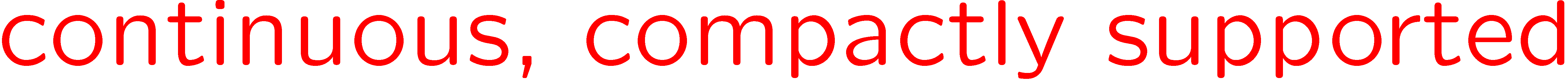 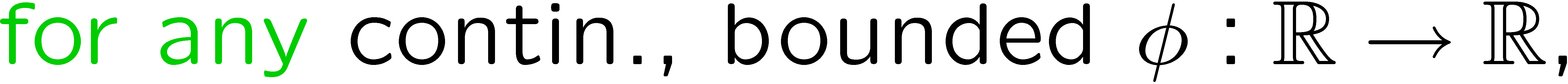 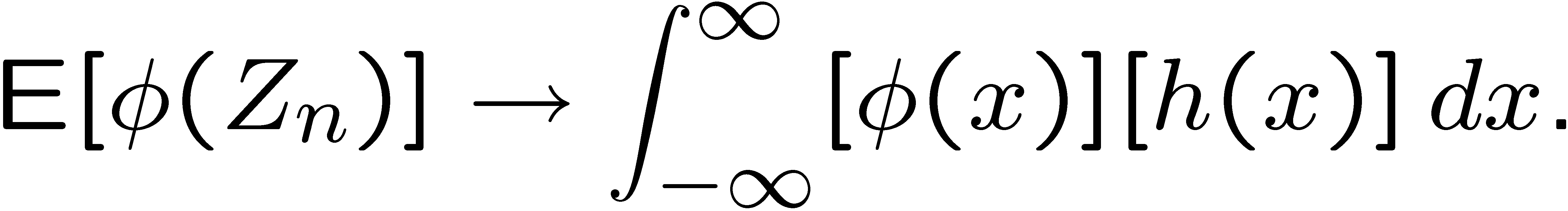 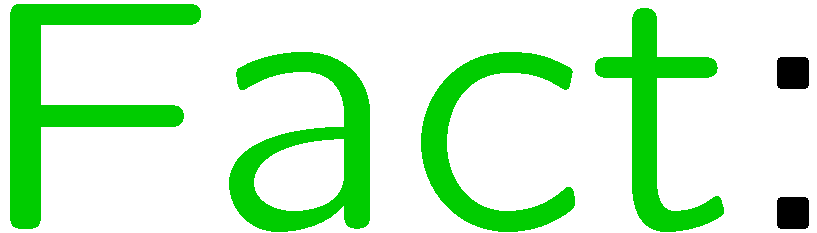 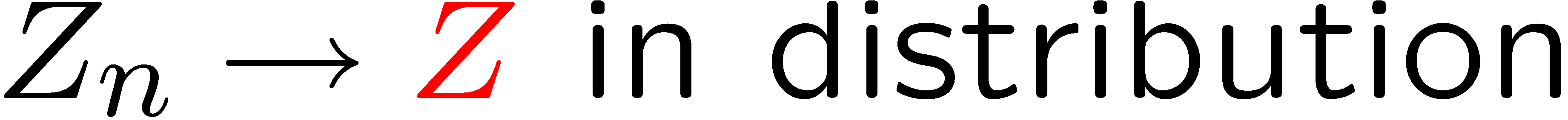 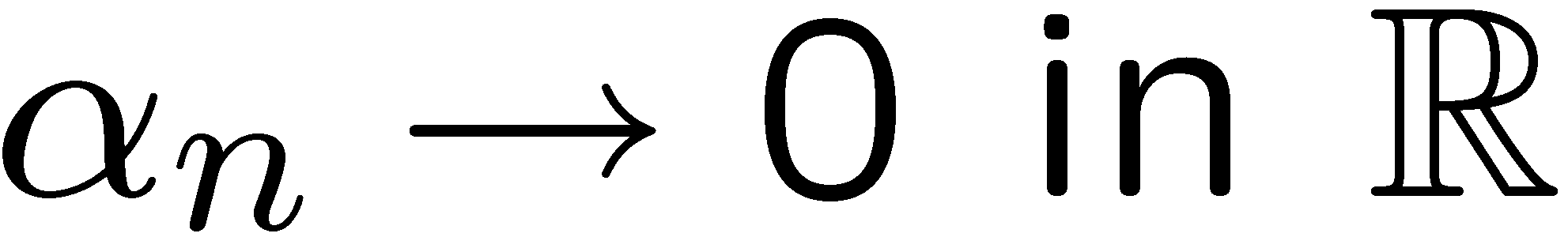 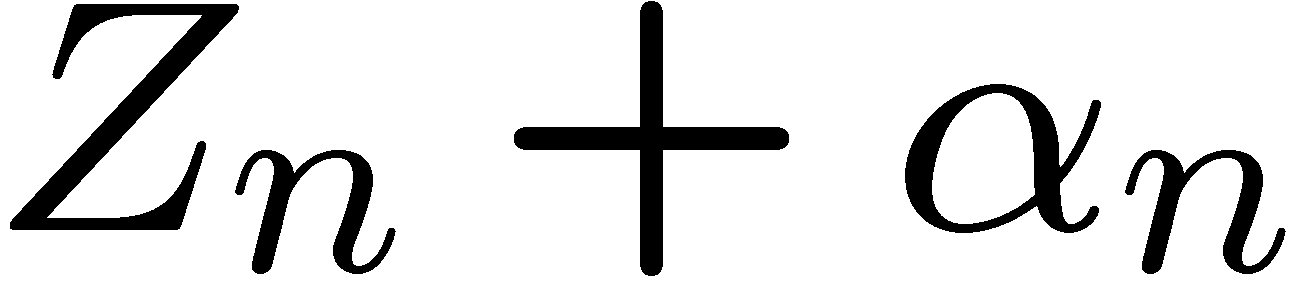 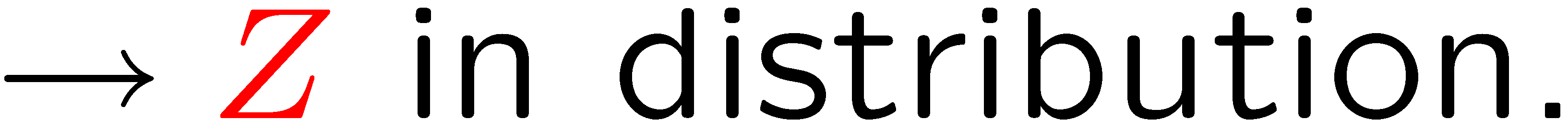 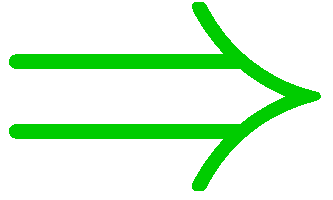 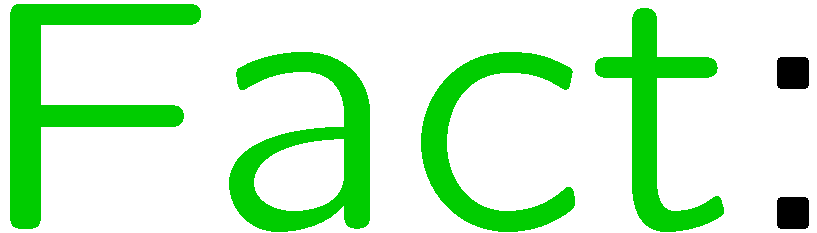 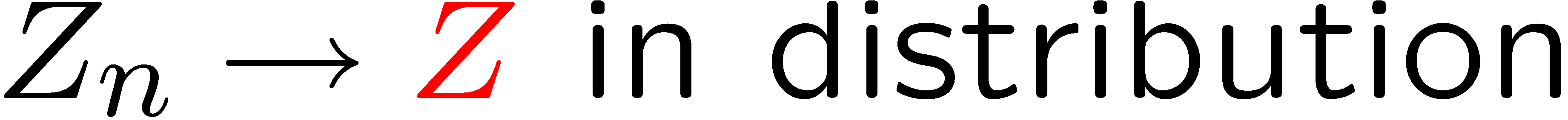 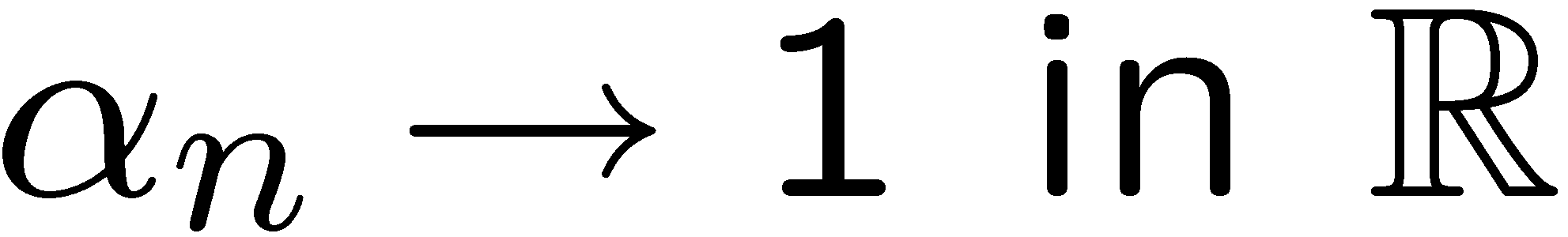 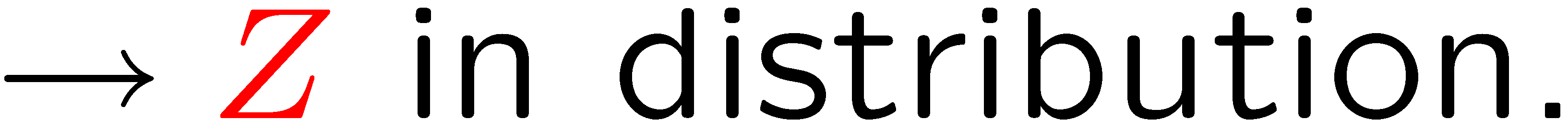 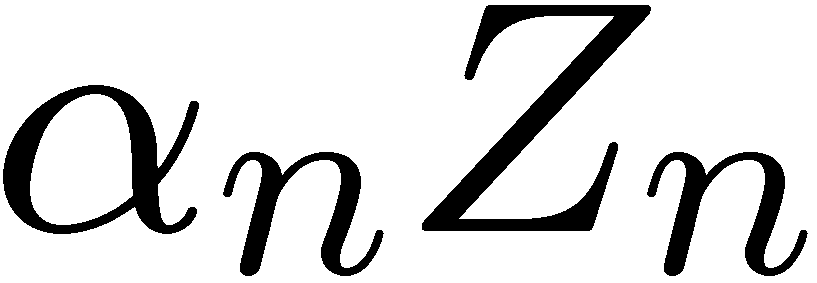 6
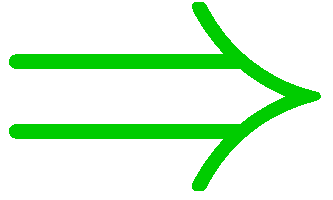 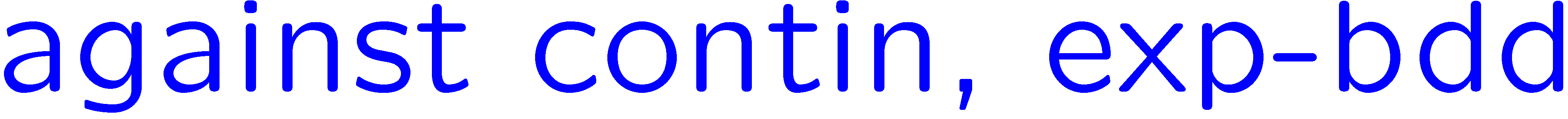 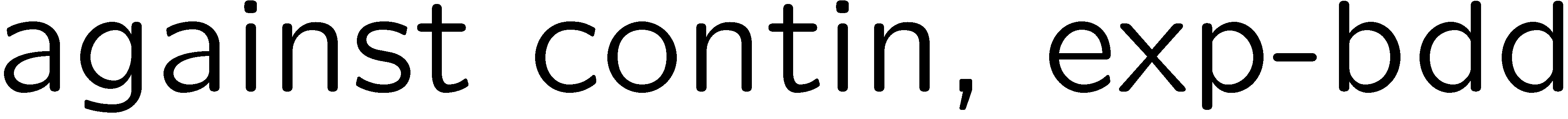 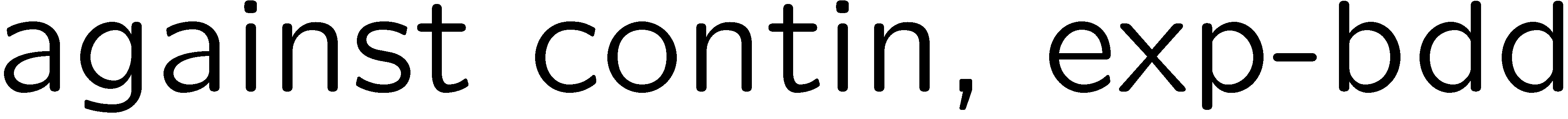 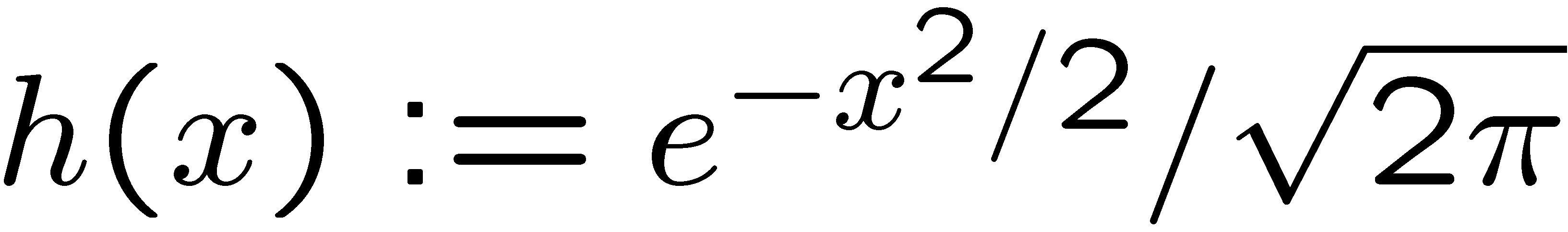 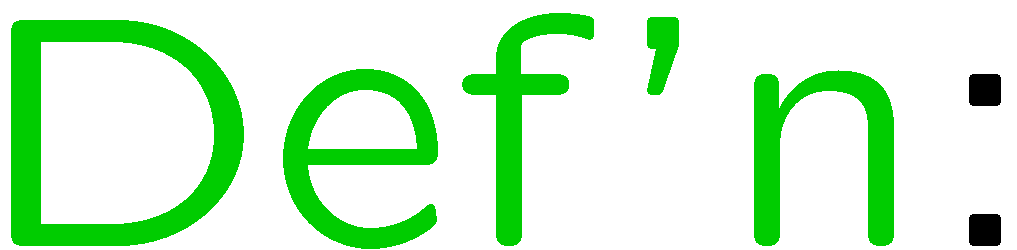 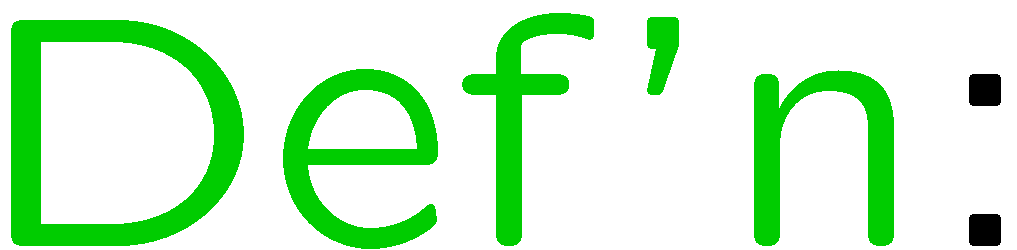 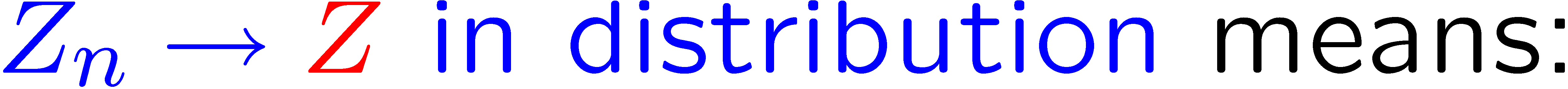 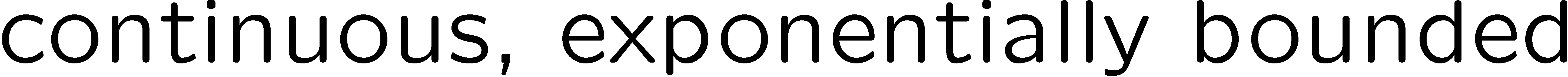 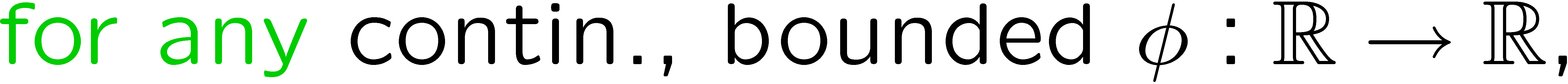 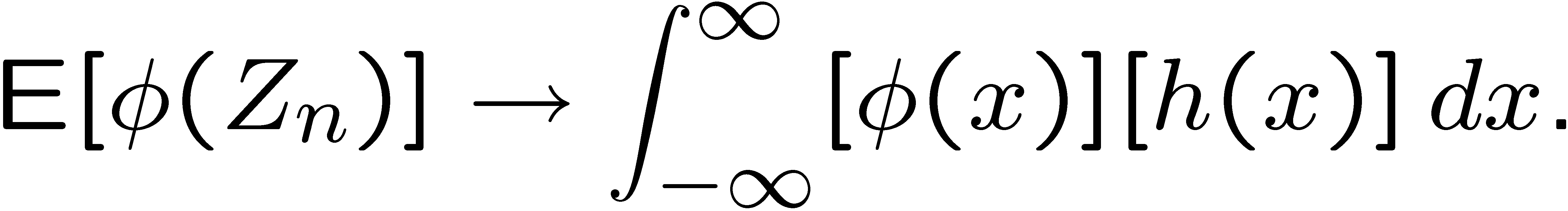 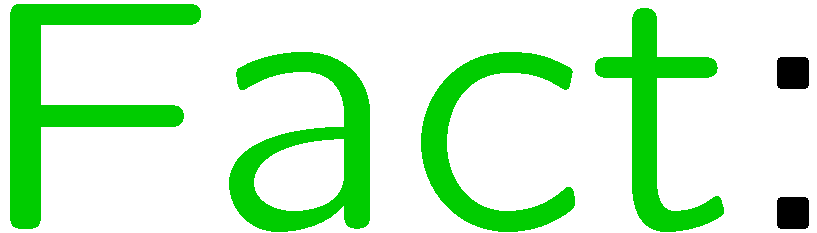 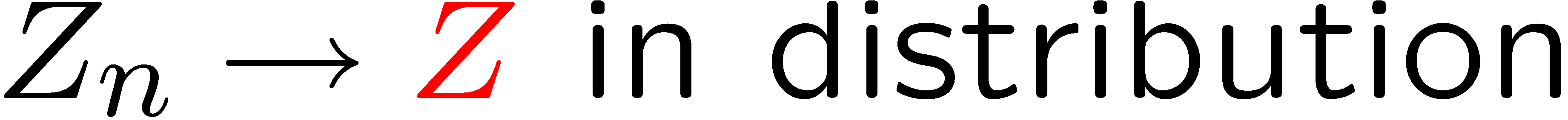 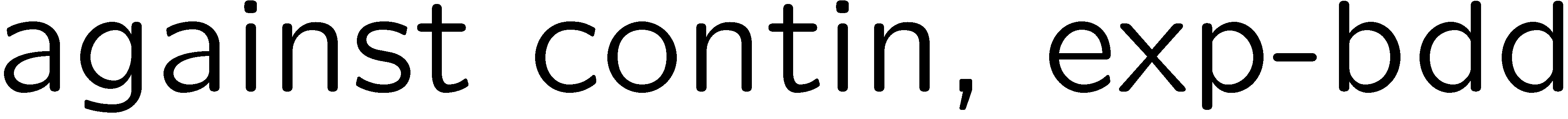 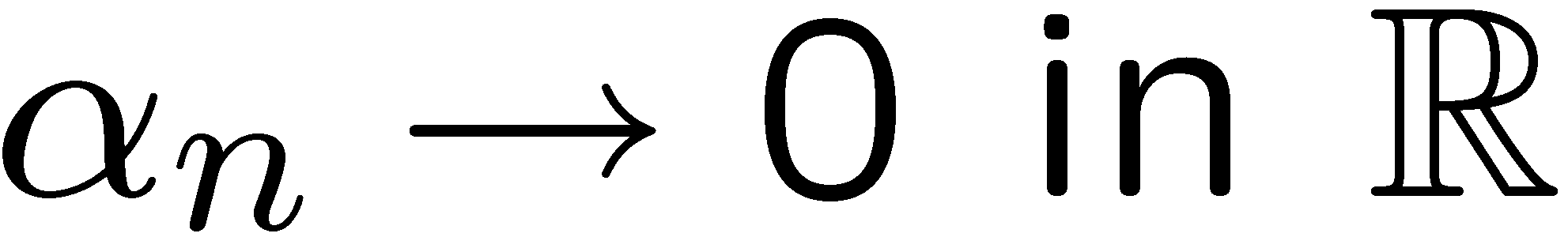 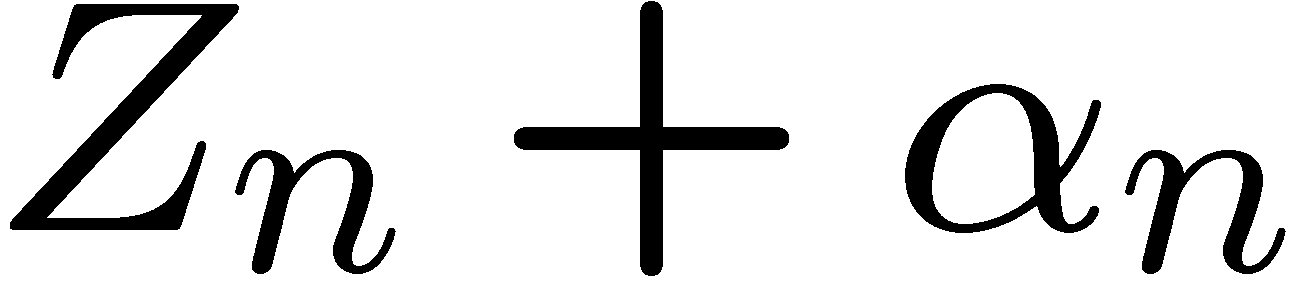 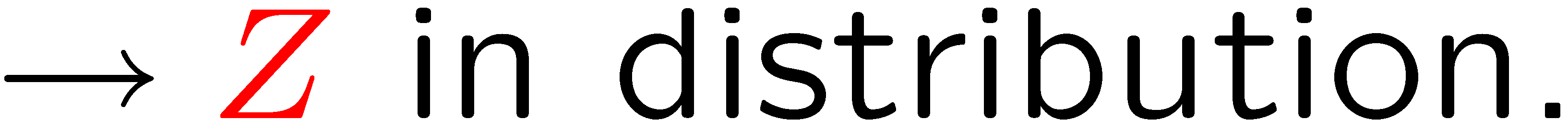 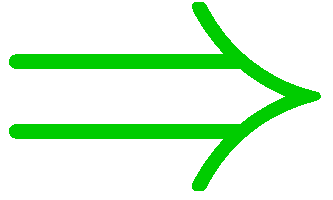 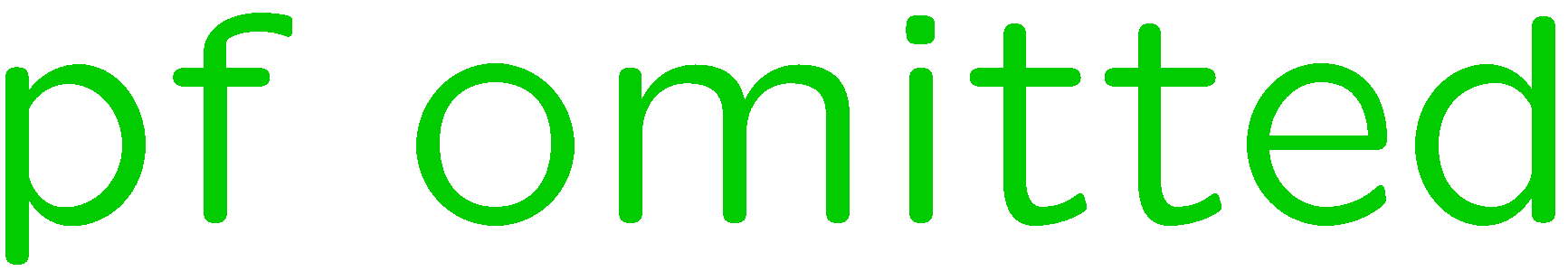 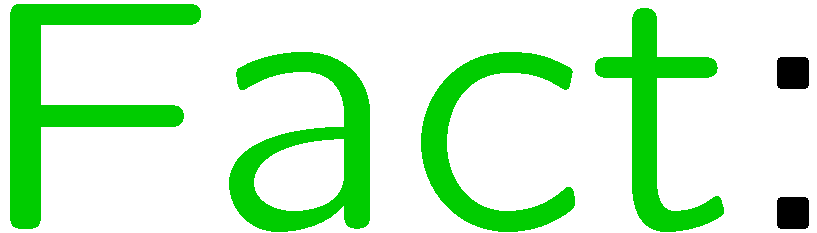 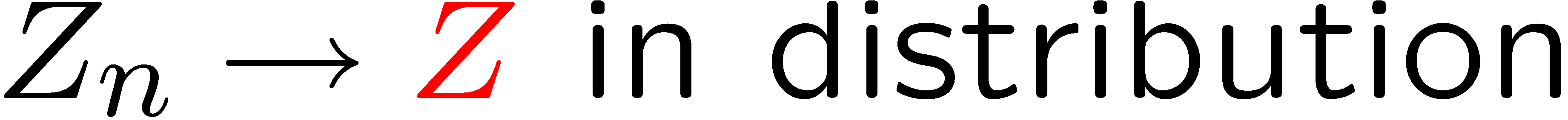 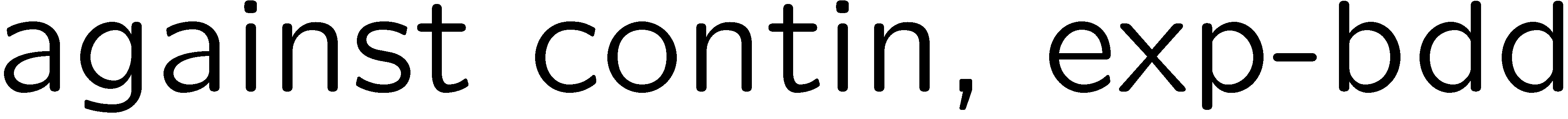 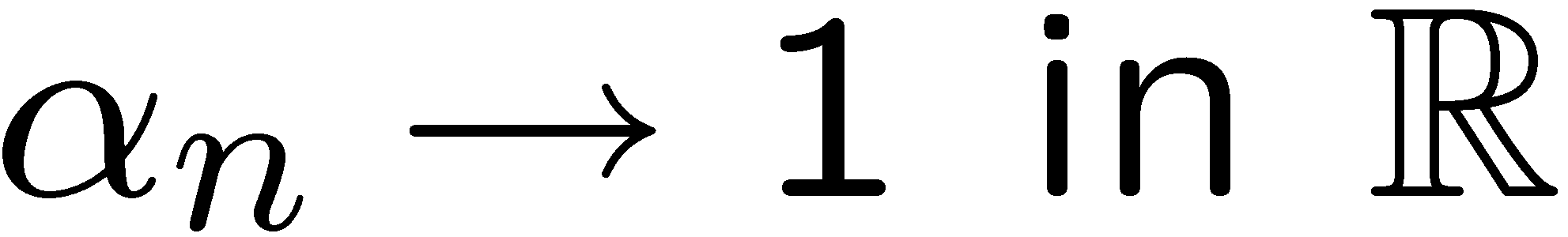 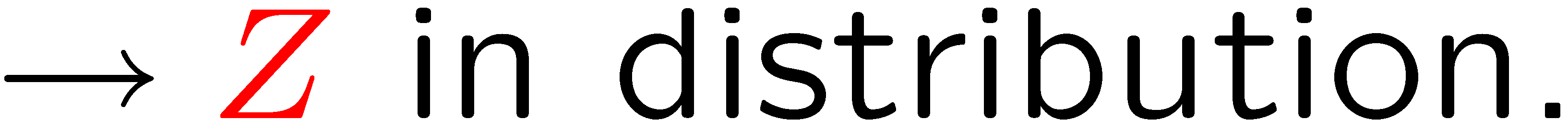 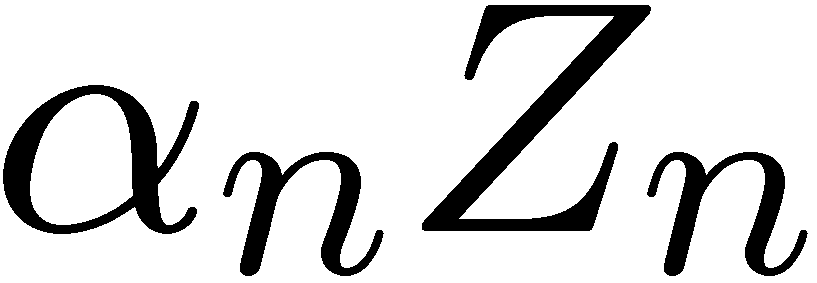 7
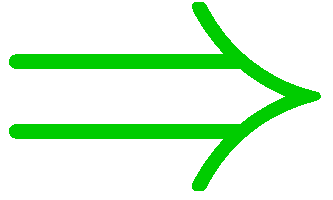 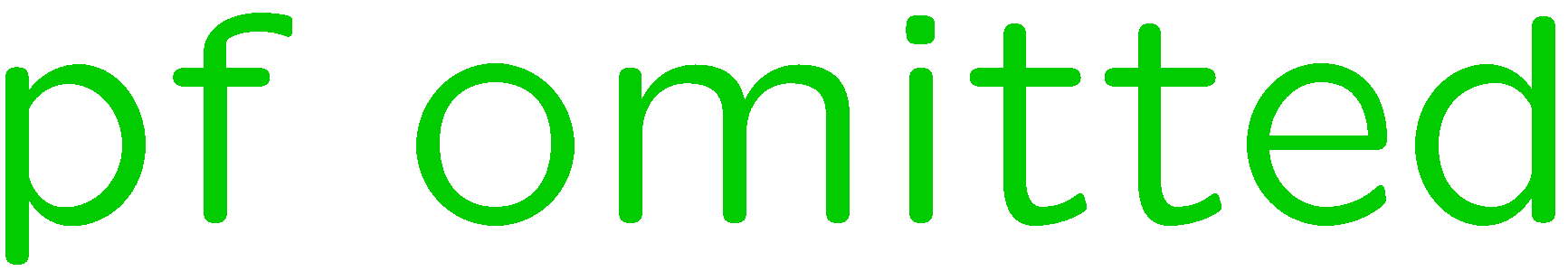 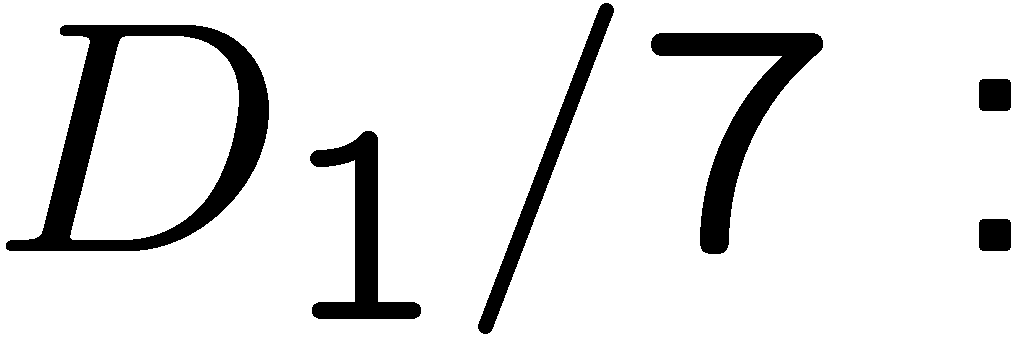 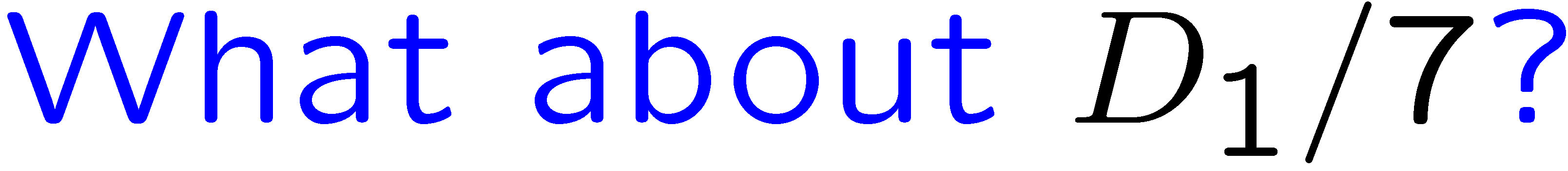 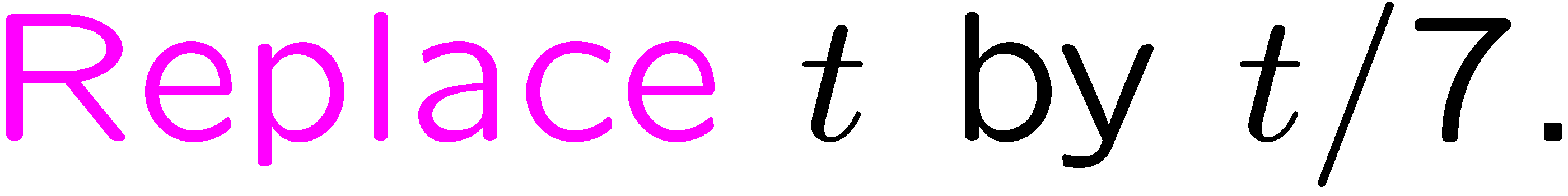 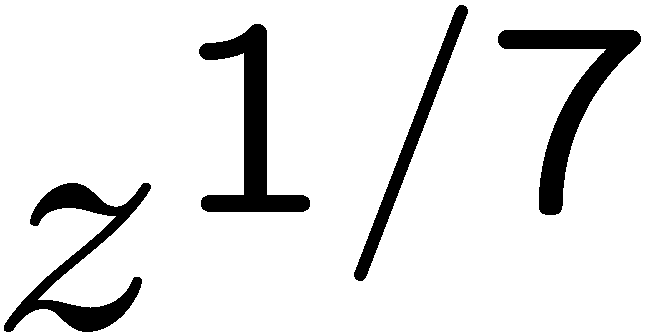 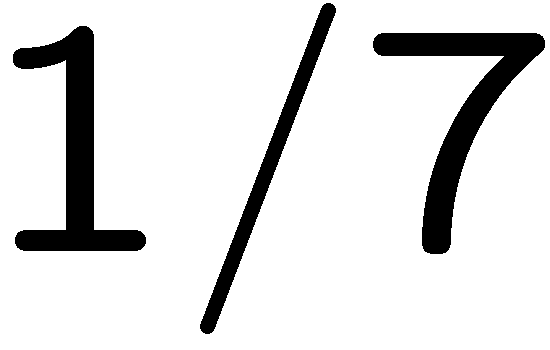 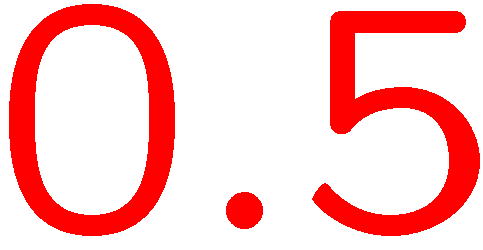 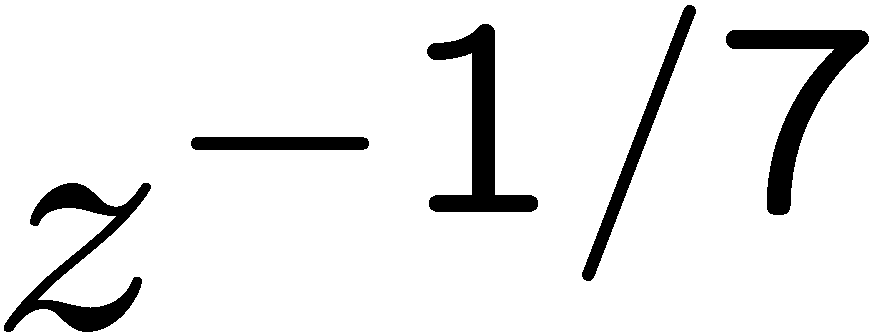 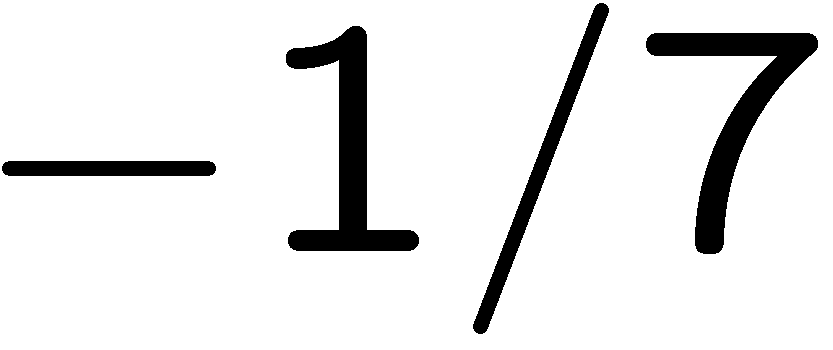 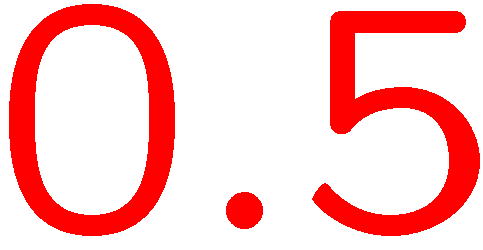 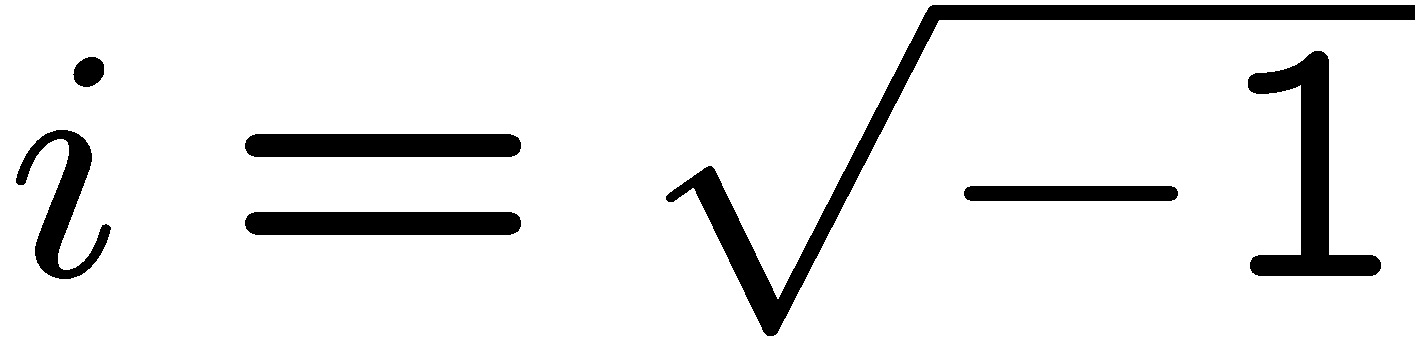 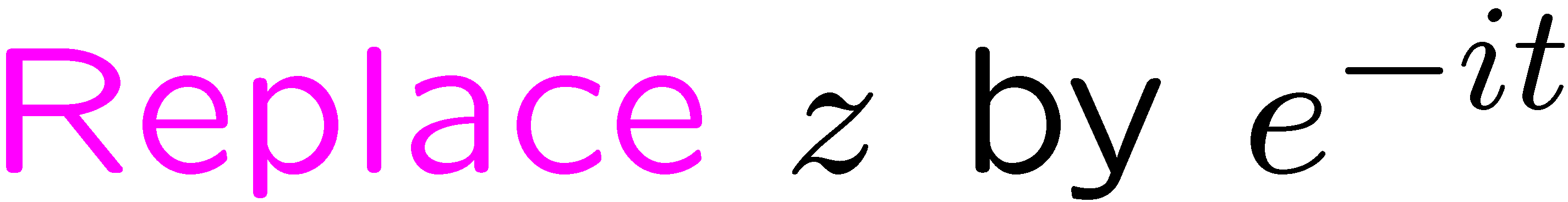 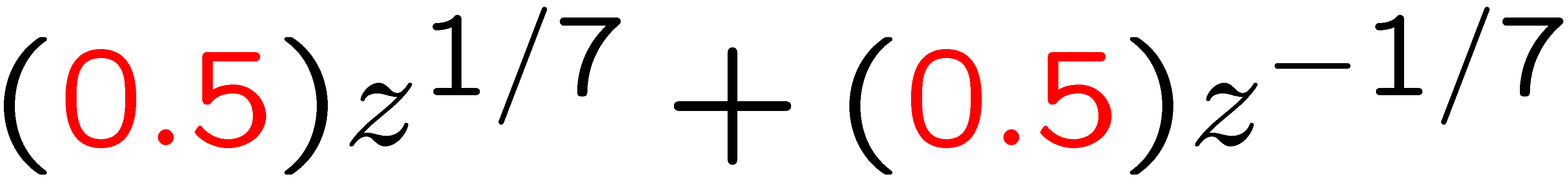 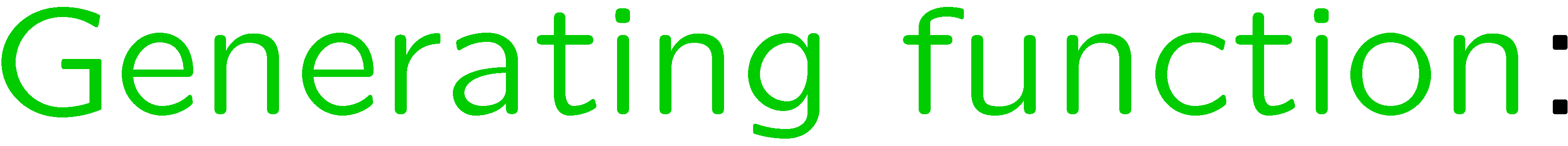 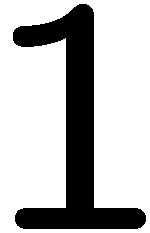 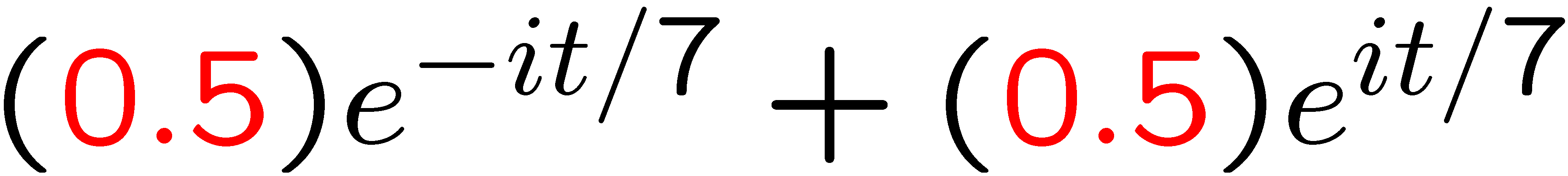 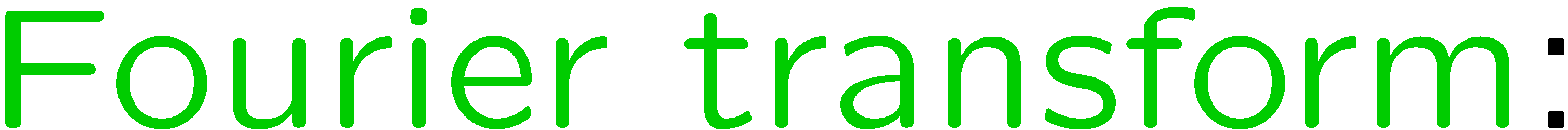 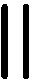 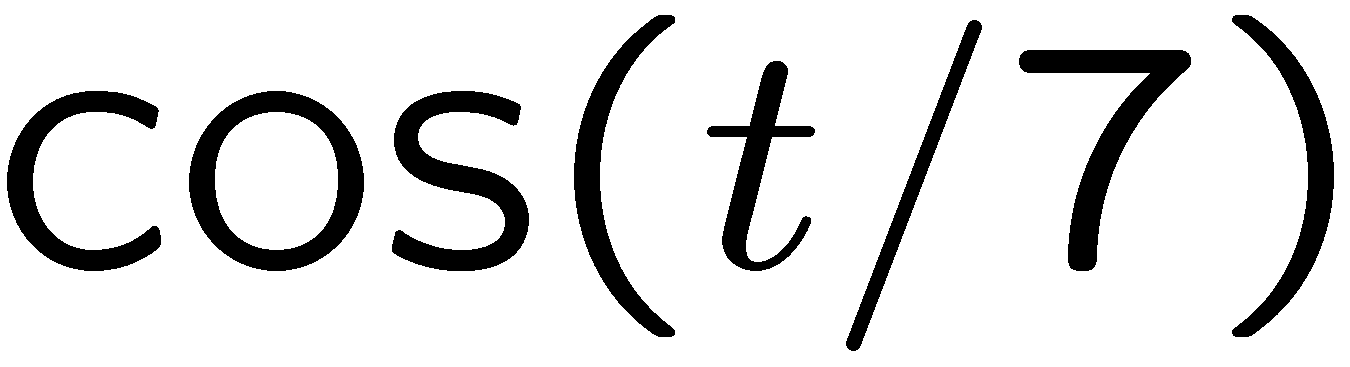 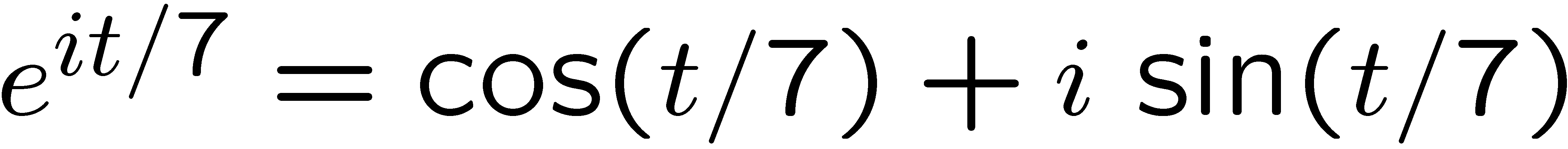 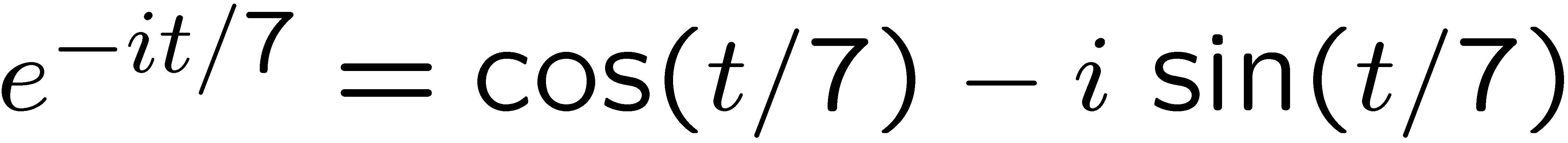 8
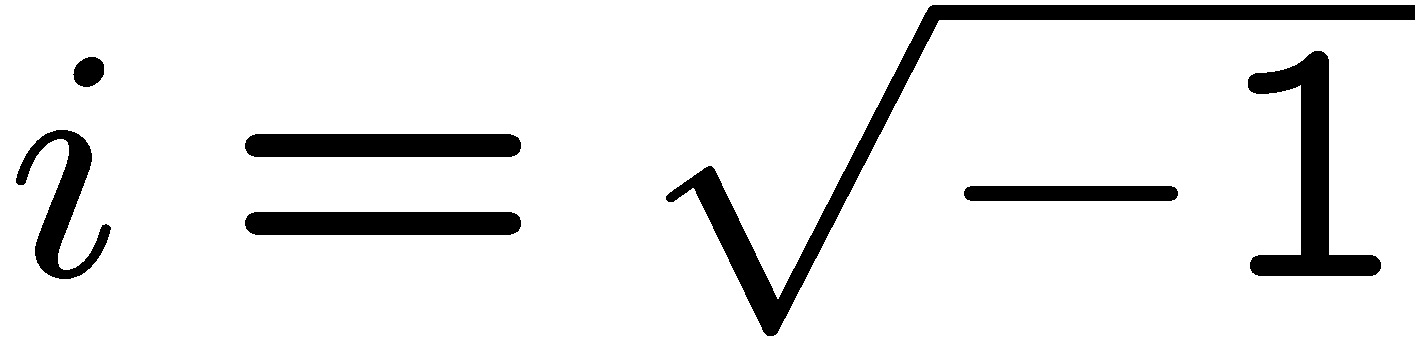 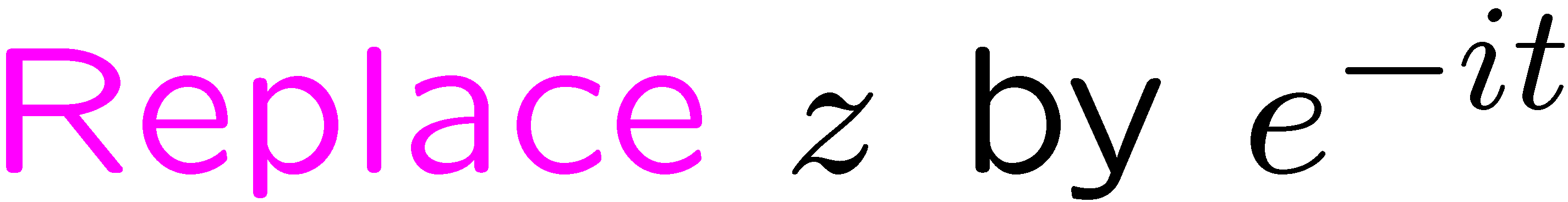 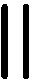 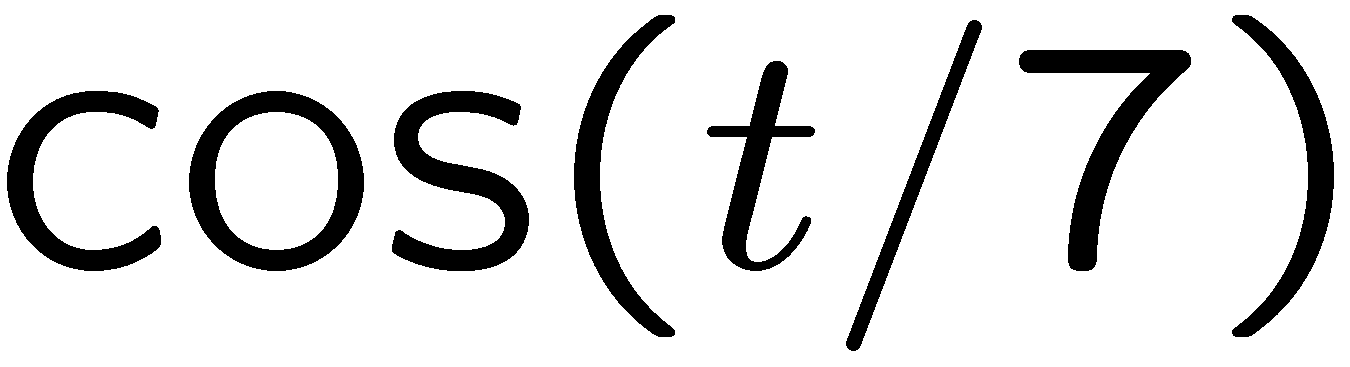 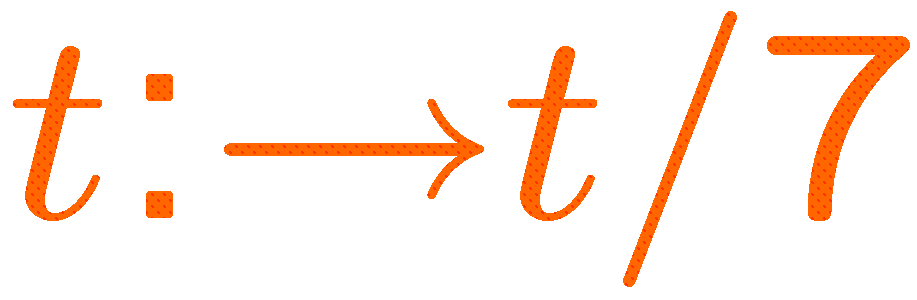 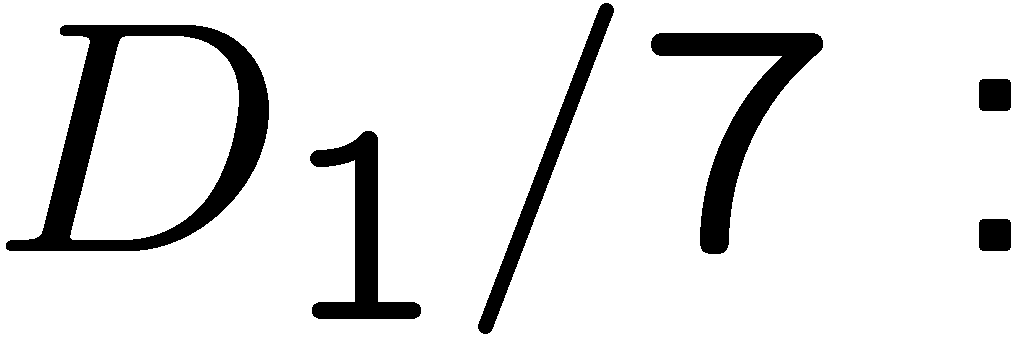 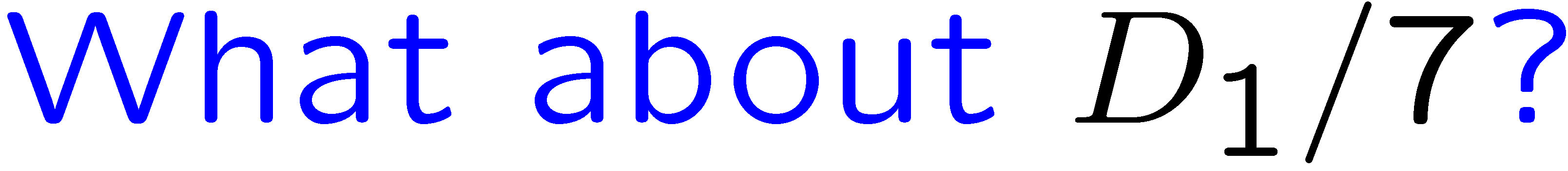 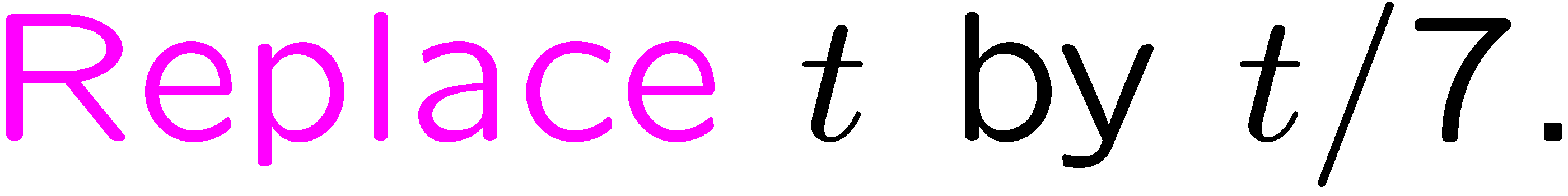 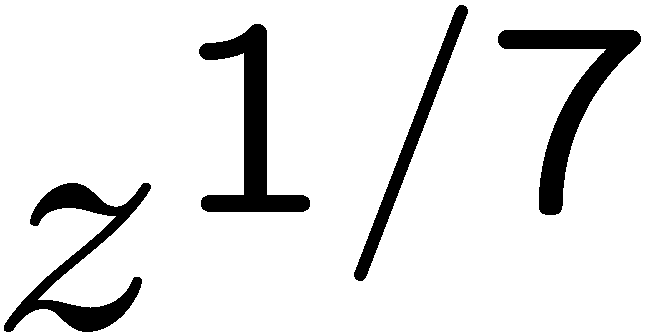 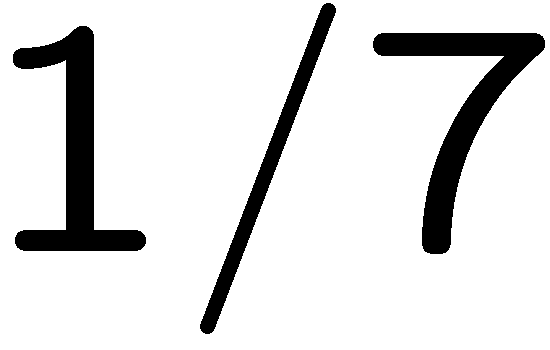 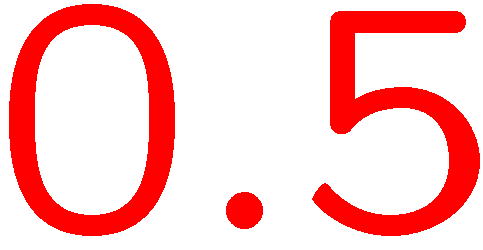 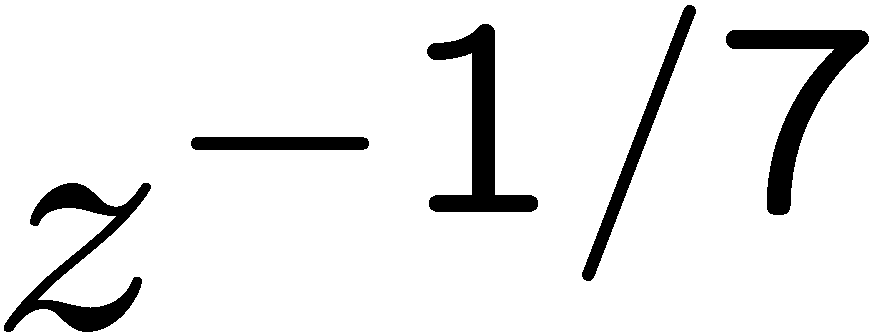 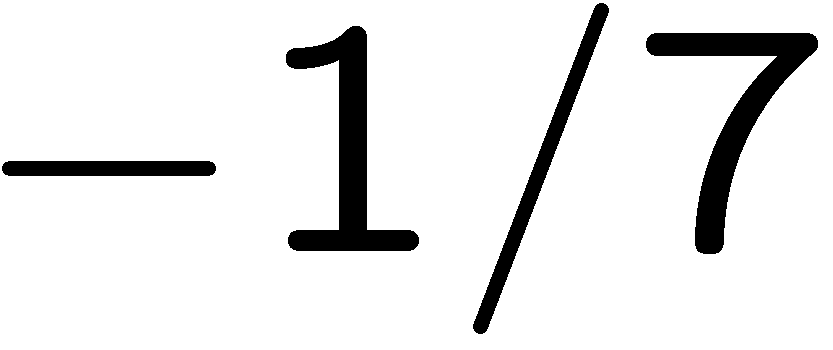 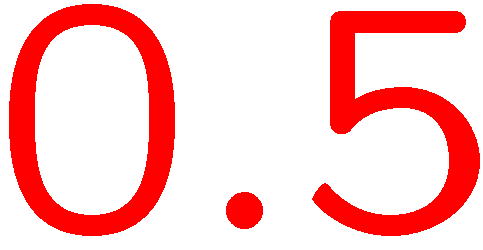 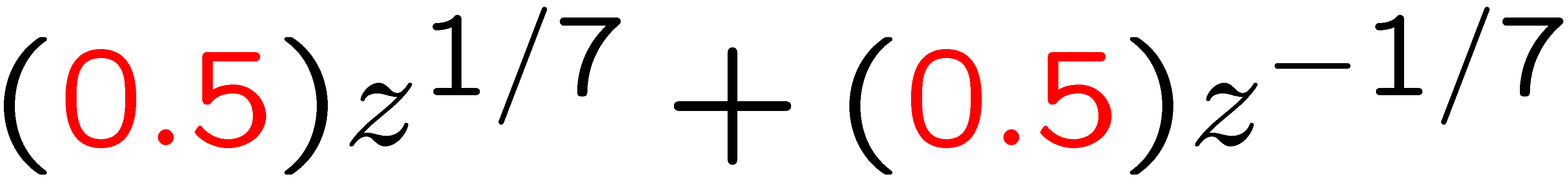 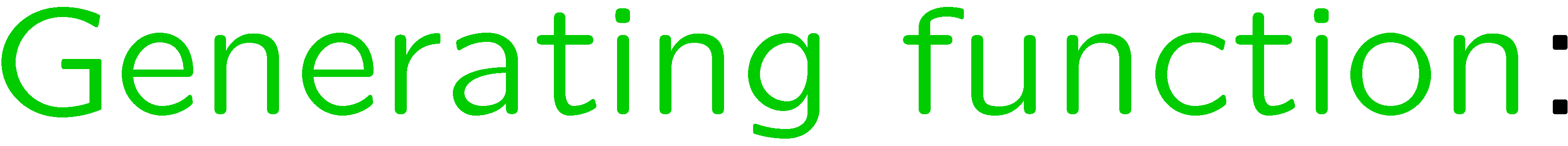 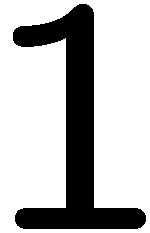 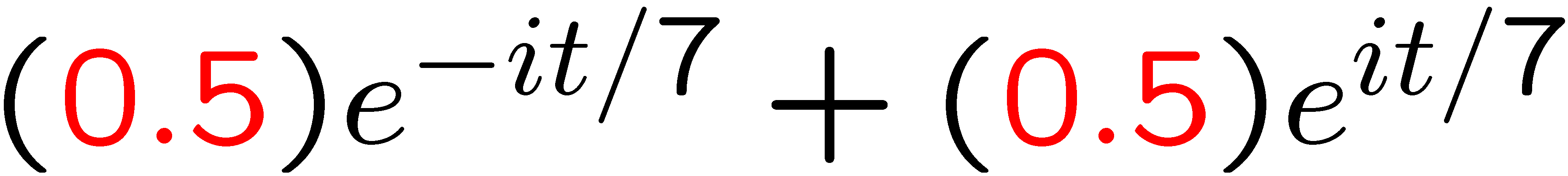 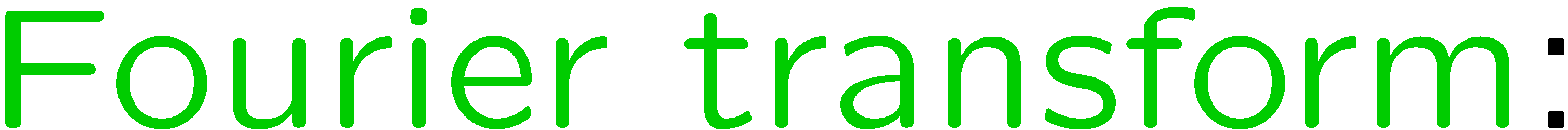 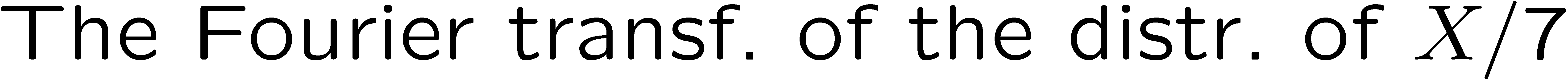 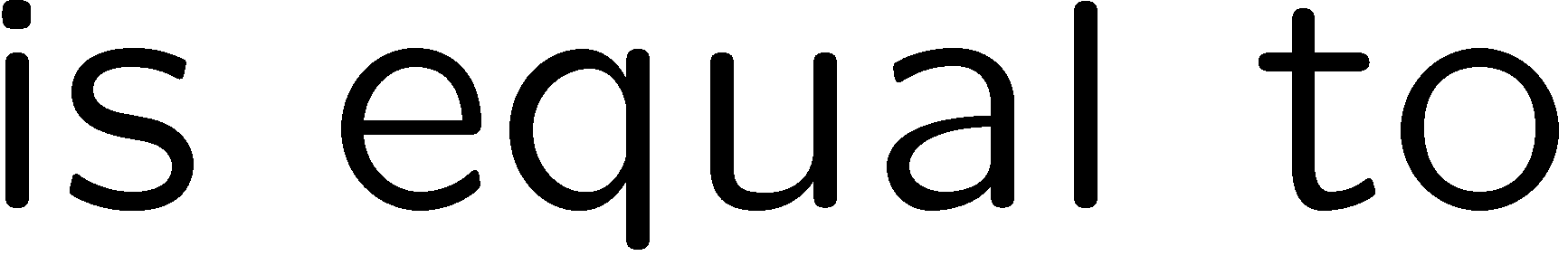 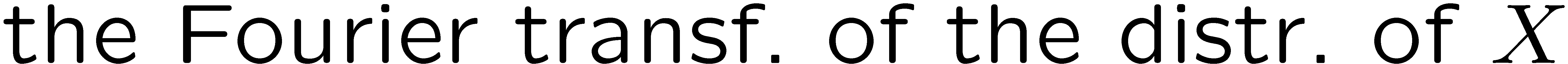 9
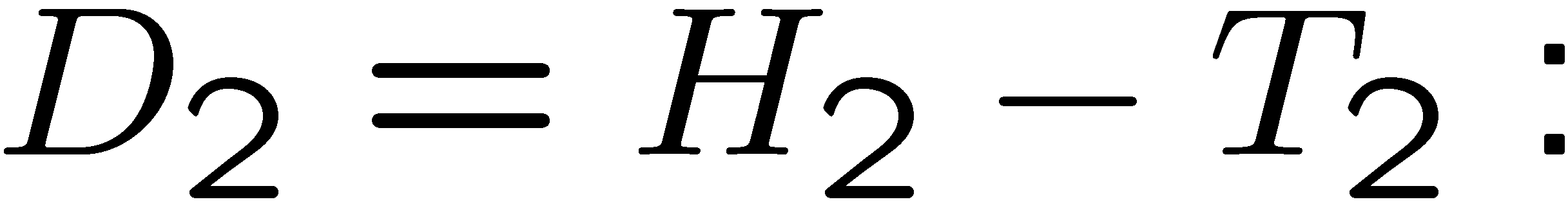 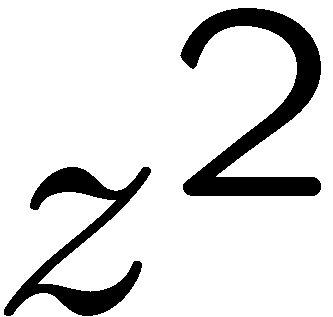 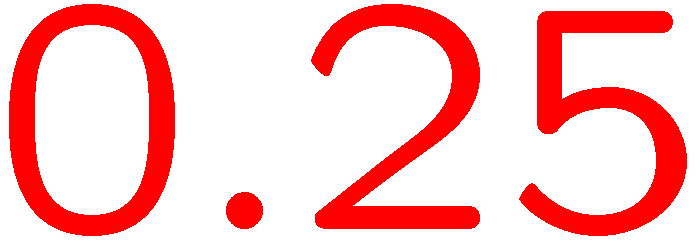 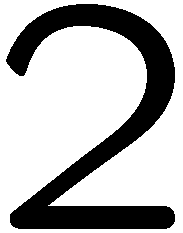 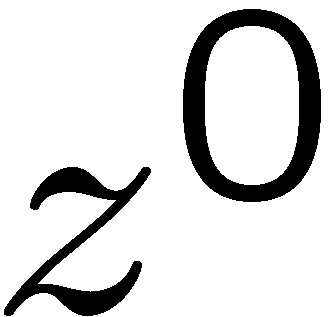 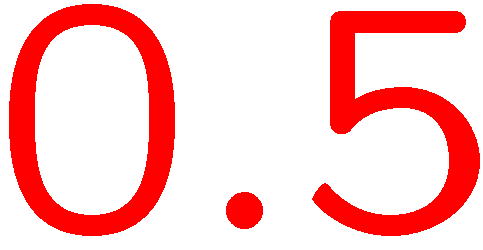 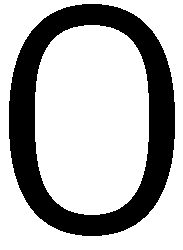 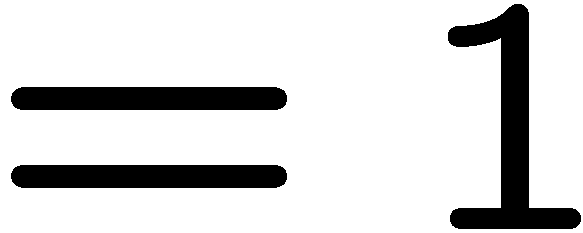 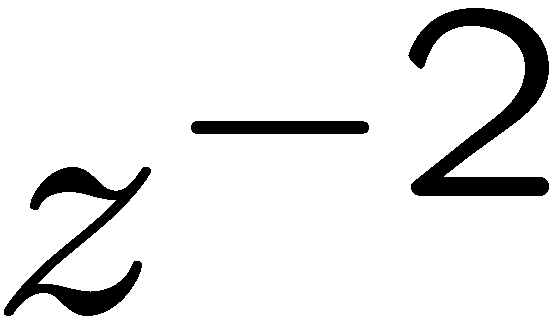 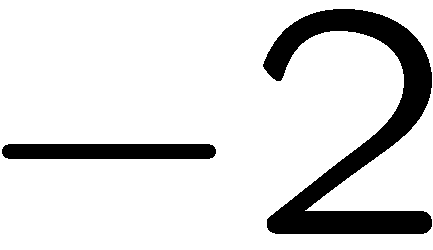 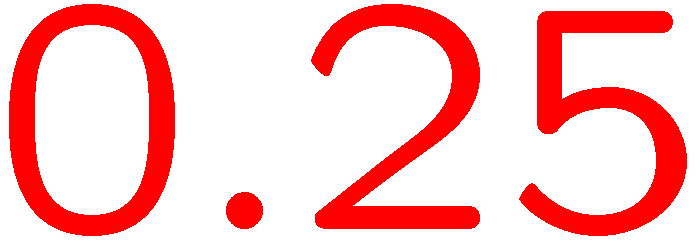 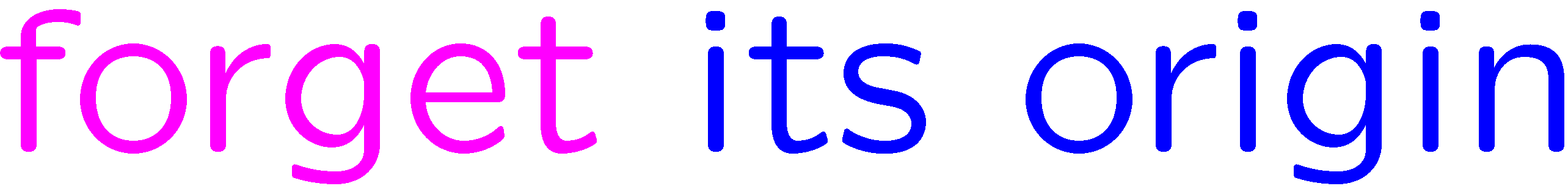 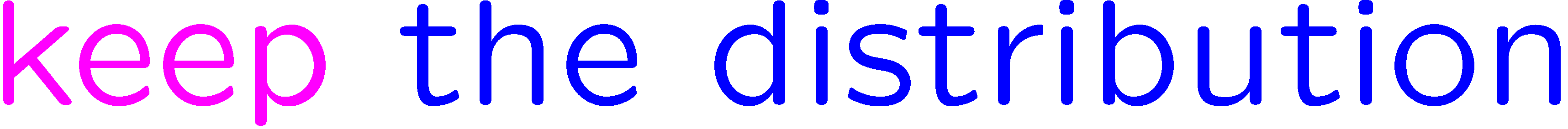 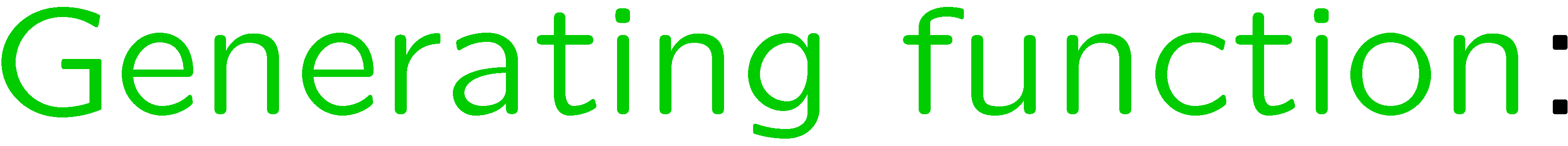 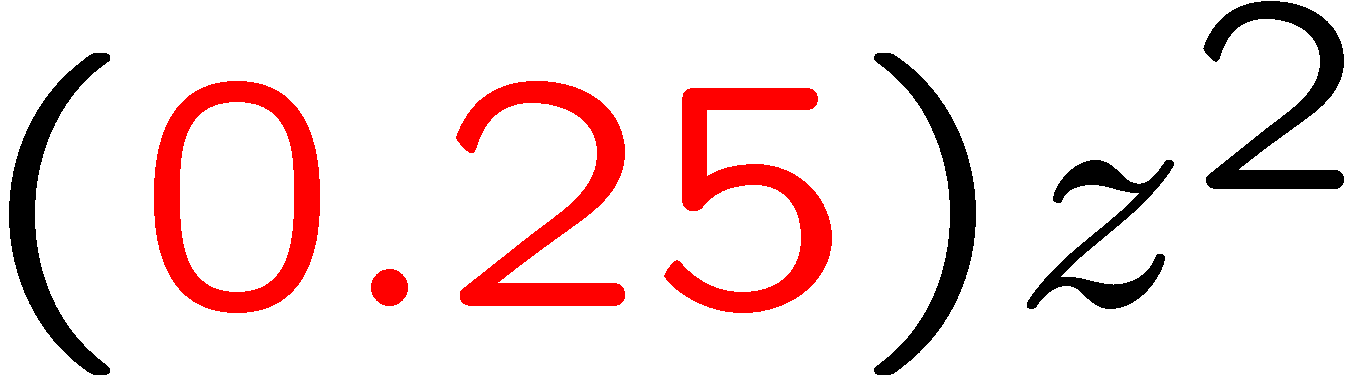 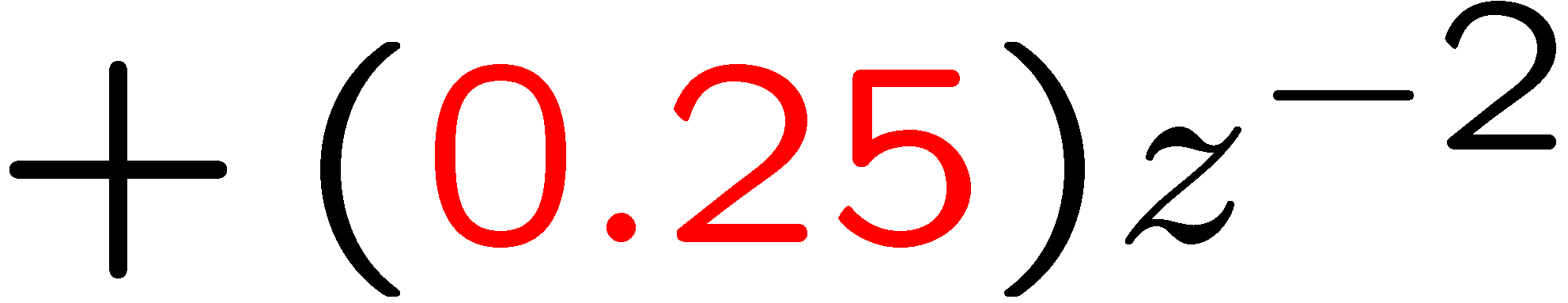 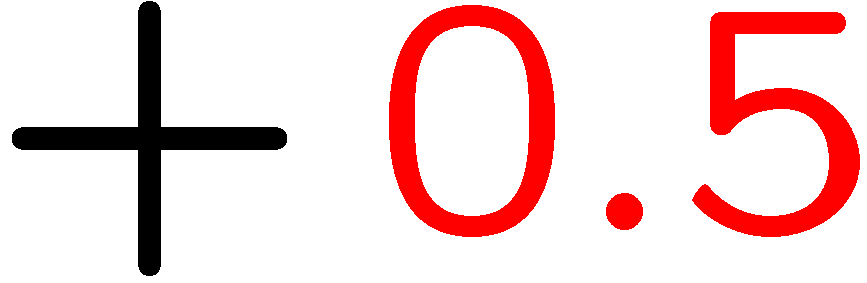 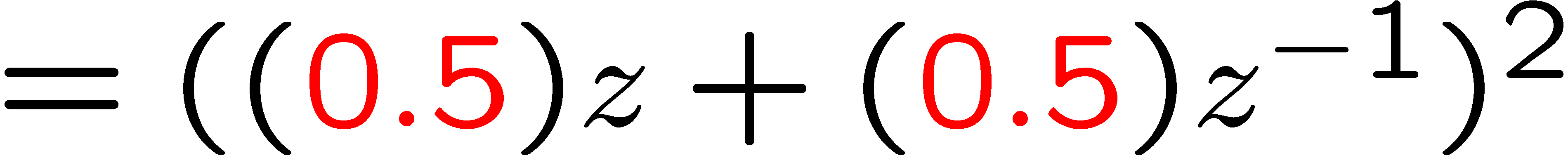 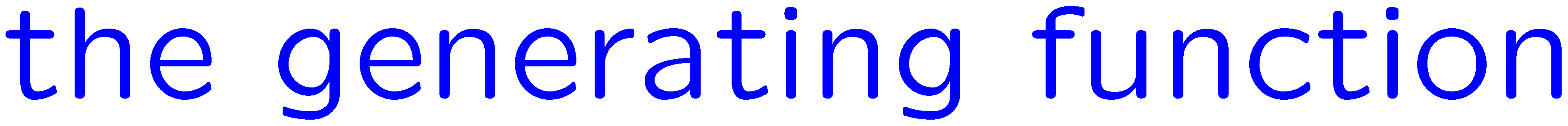 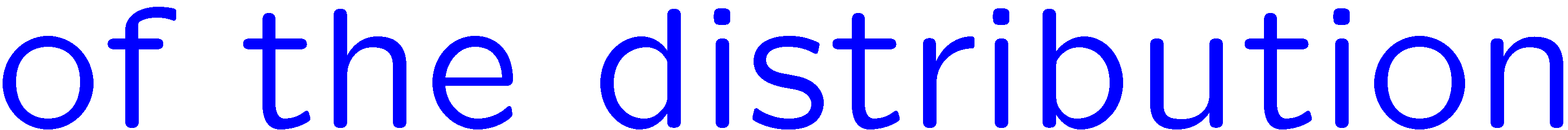 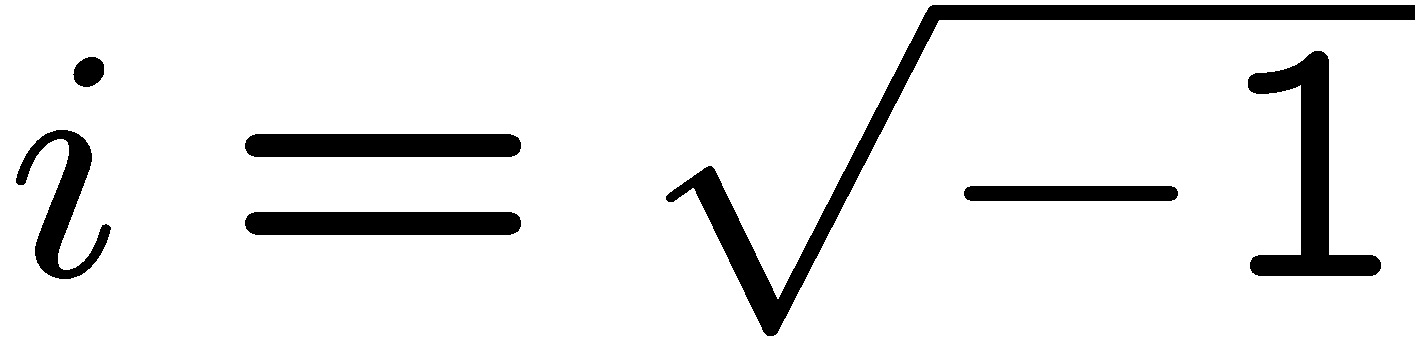 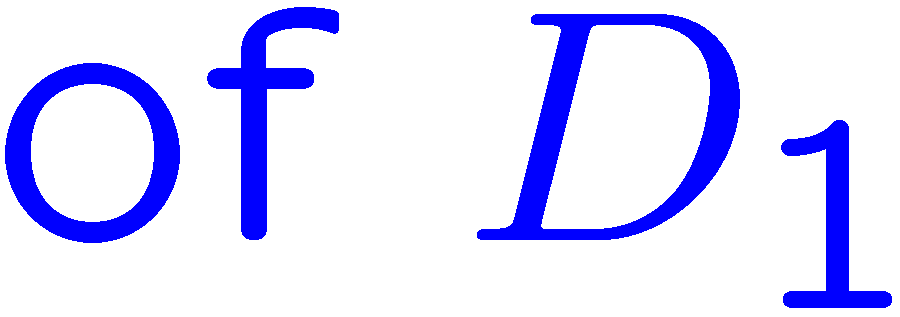 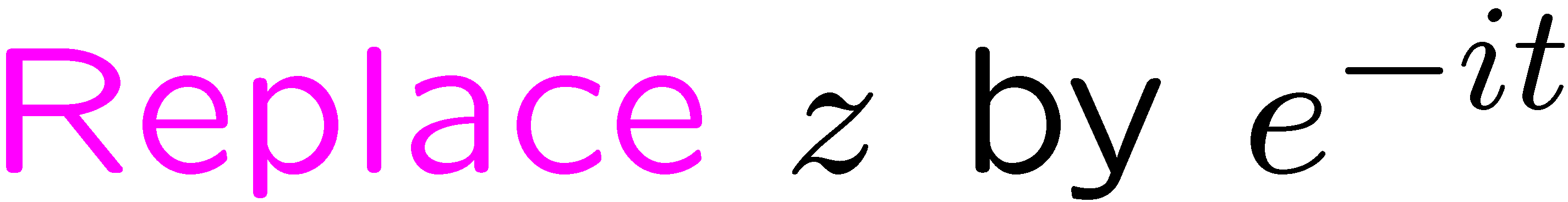 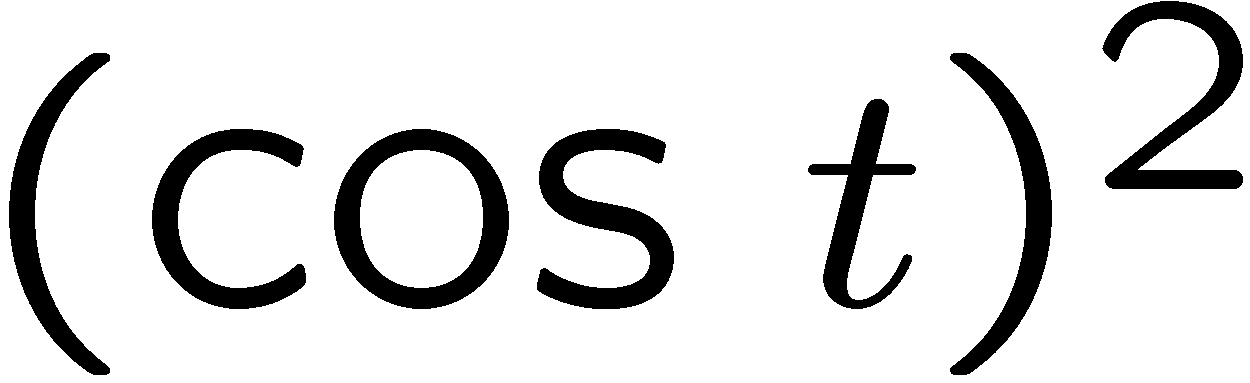 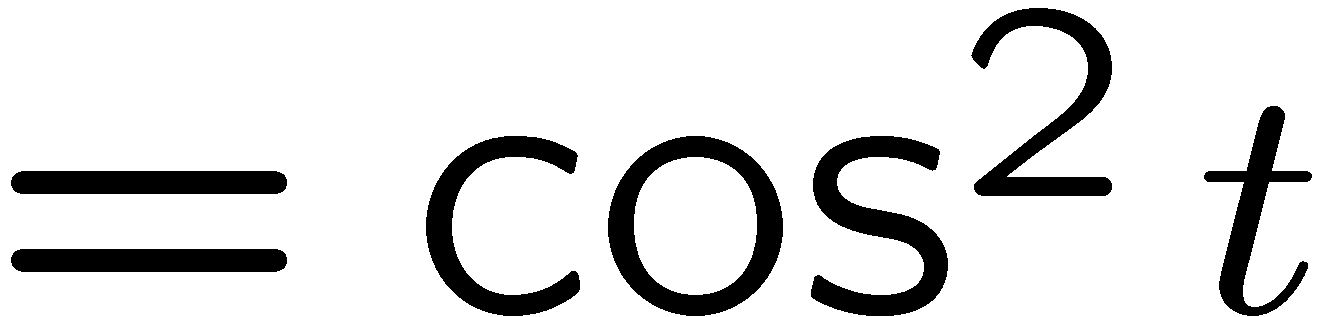 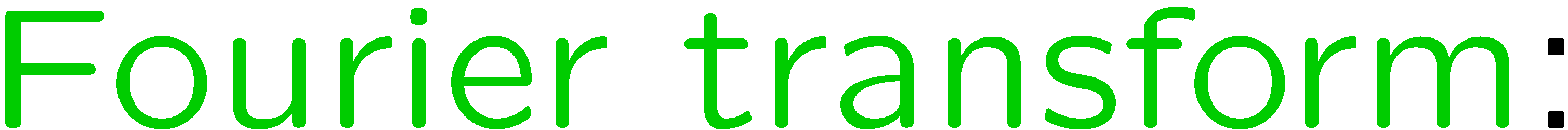 10
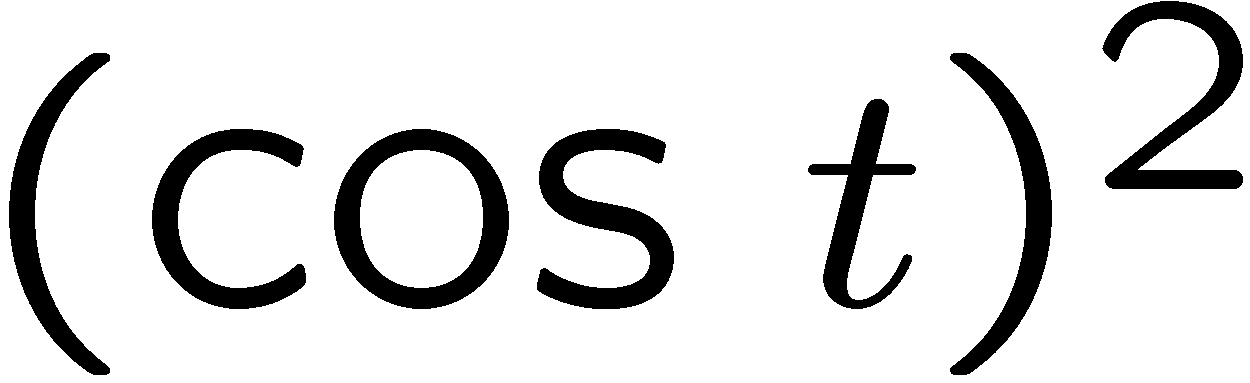 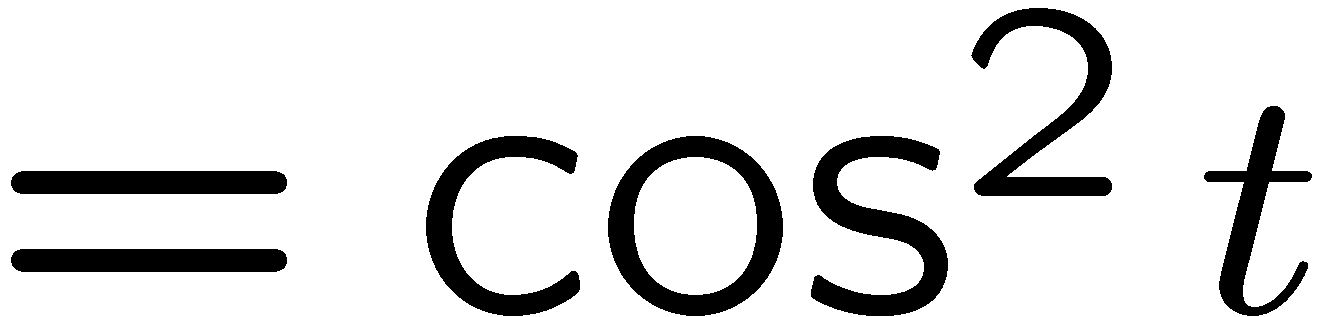 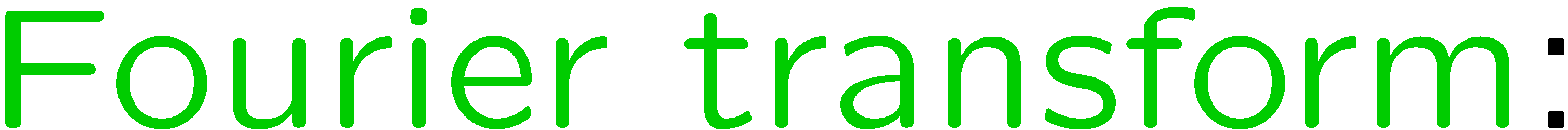 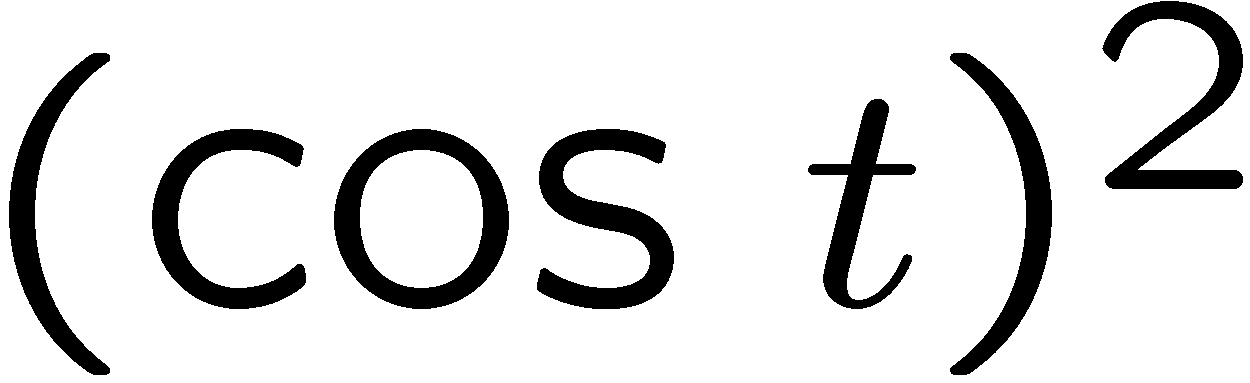 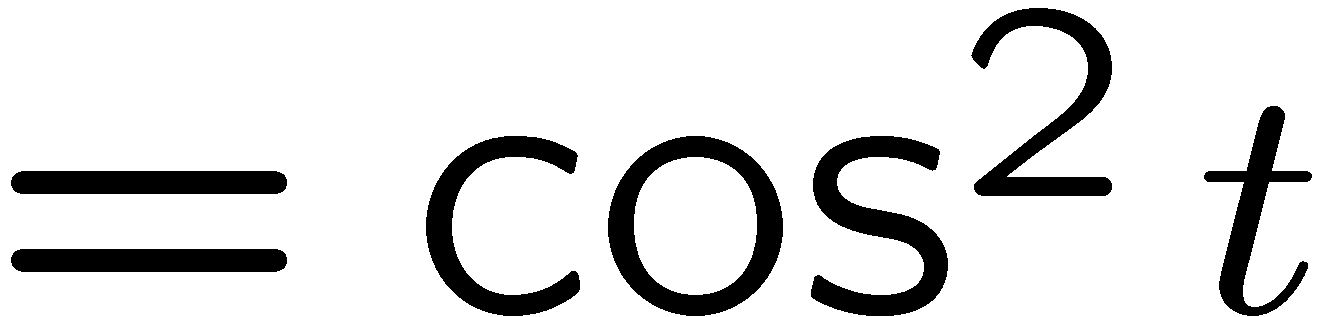 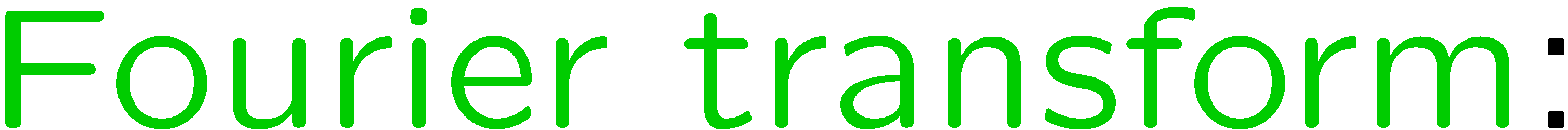 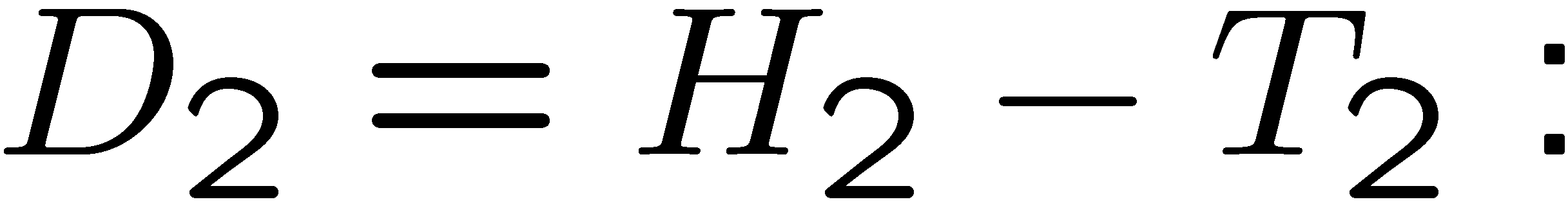 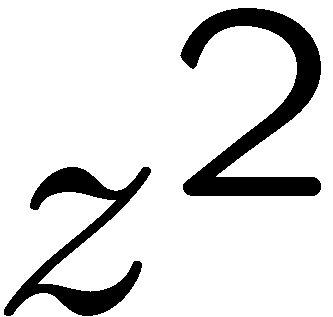 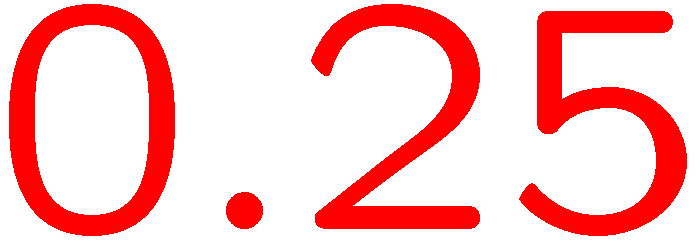 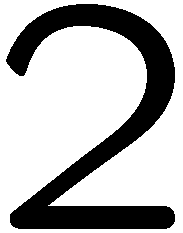 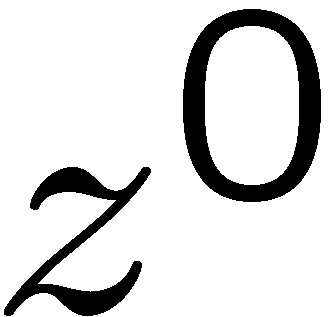 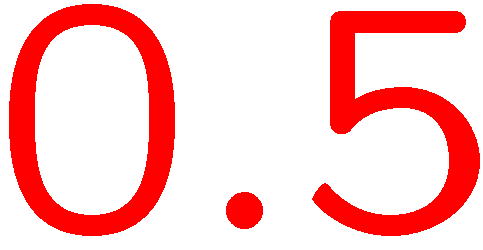 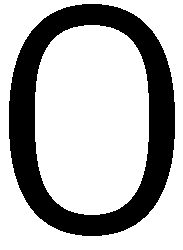 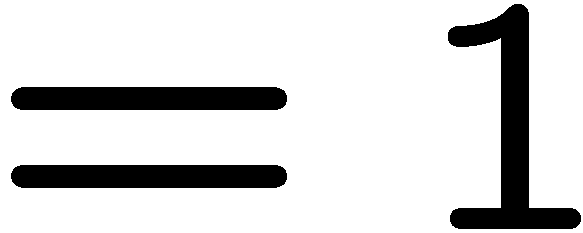 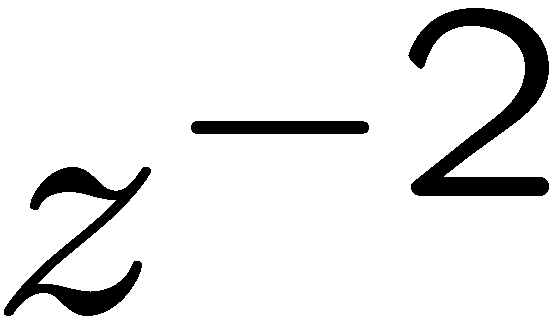 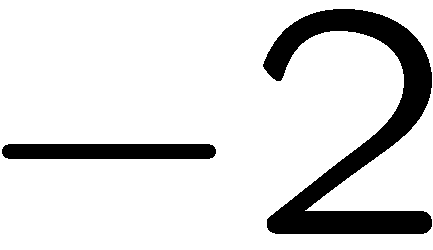 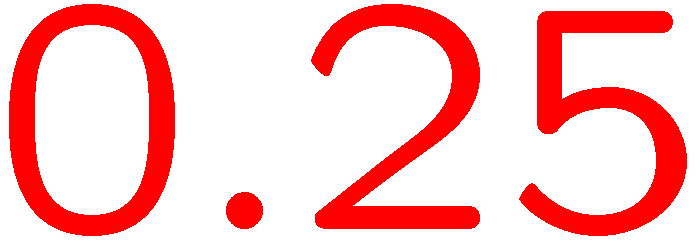 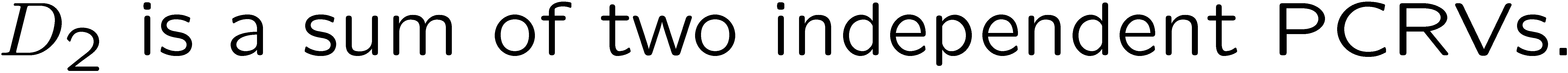 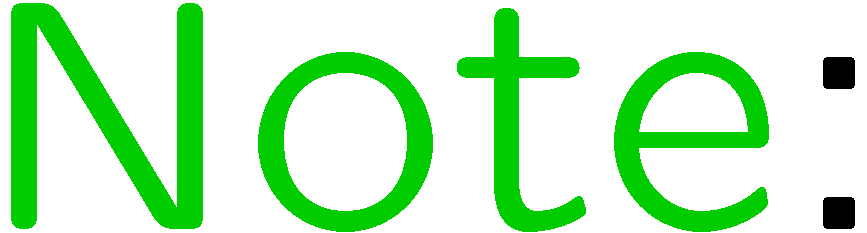 11
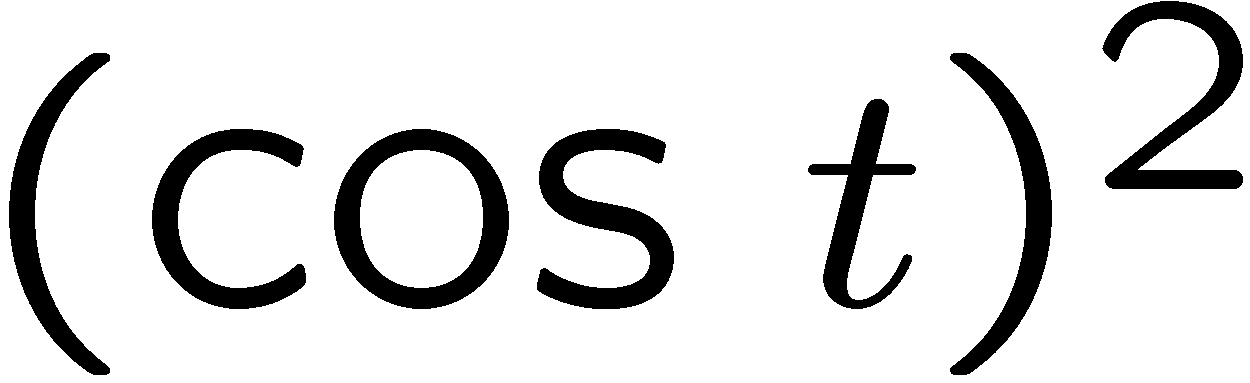 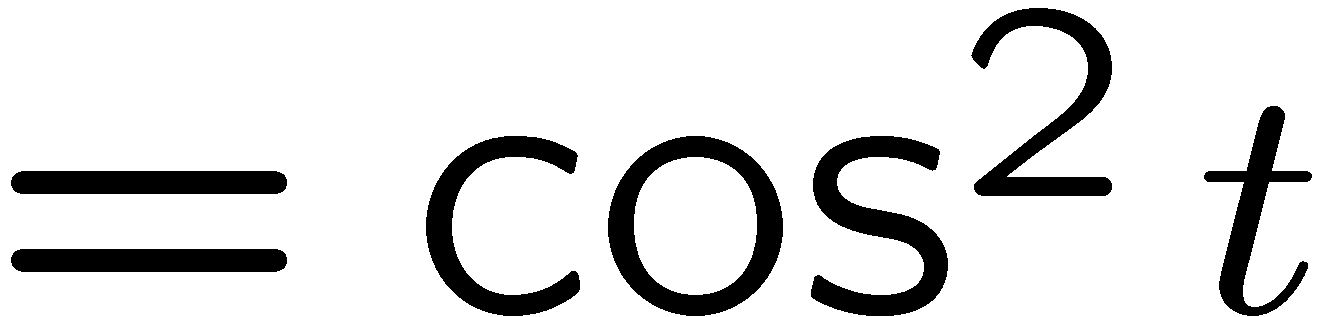 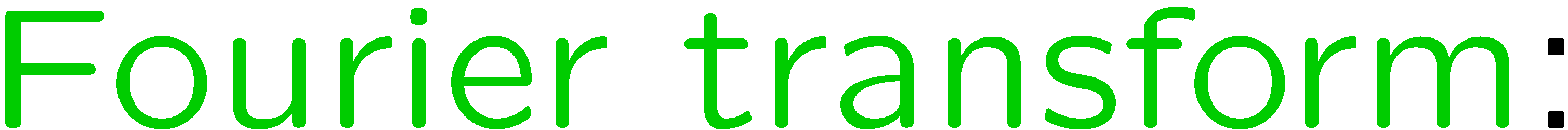 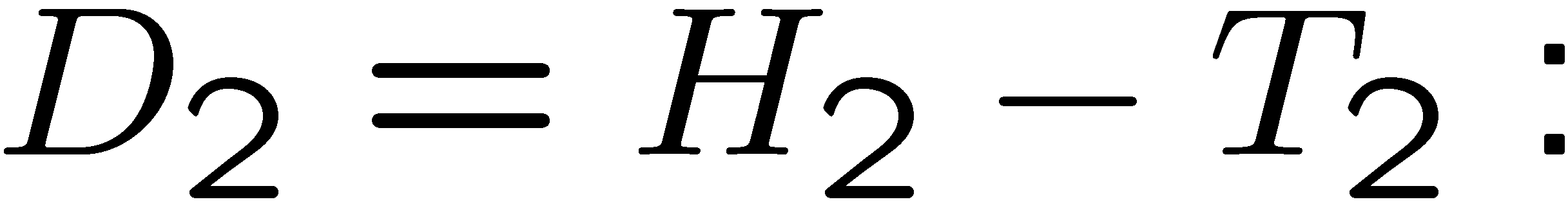 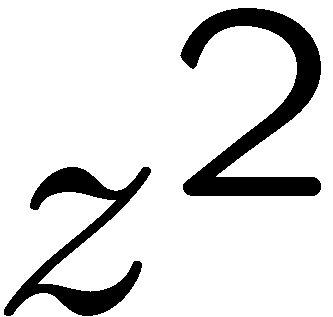 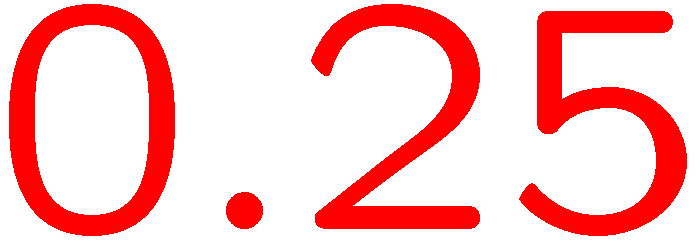 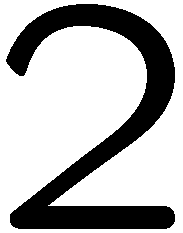 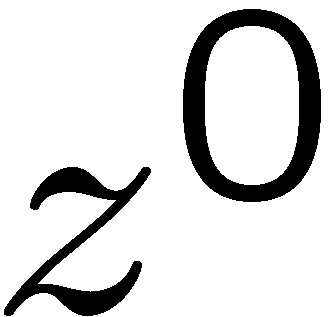 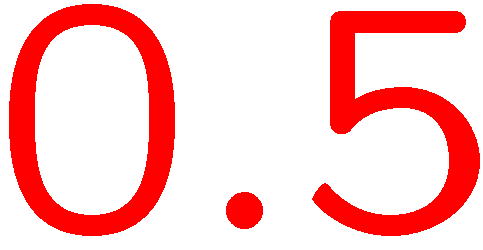 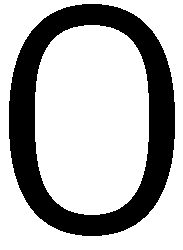 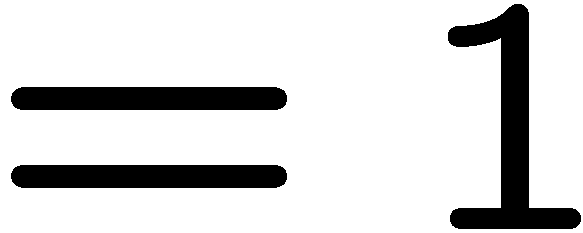 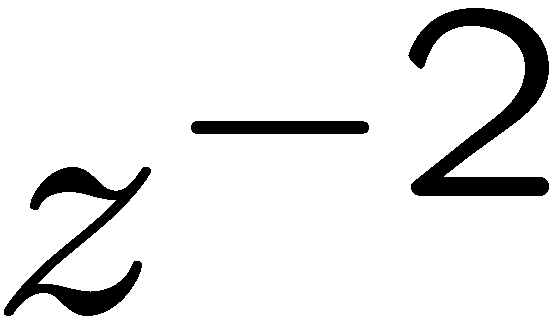 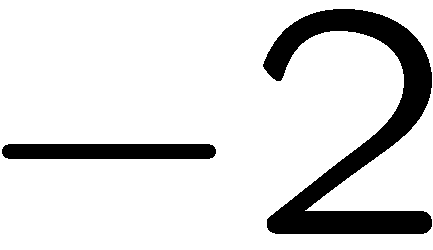 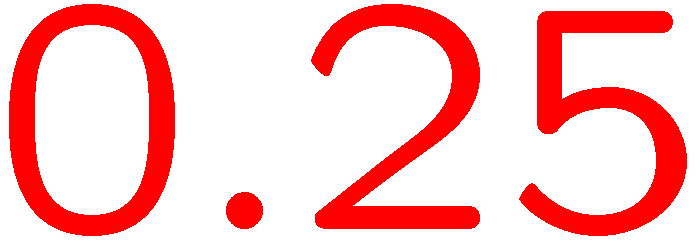 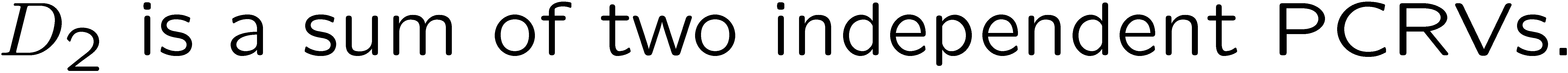 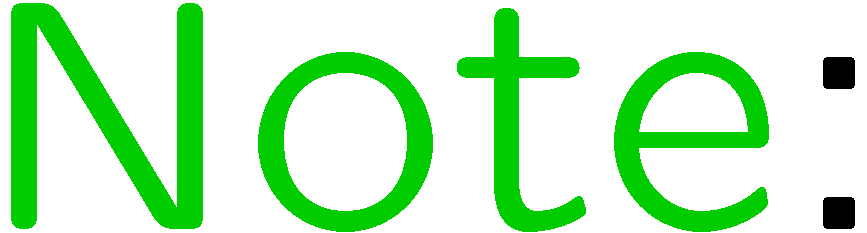 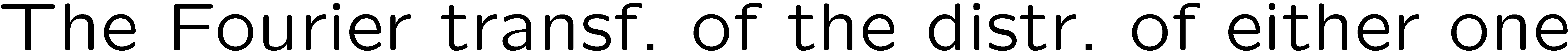 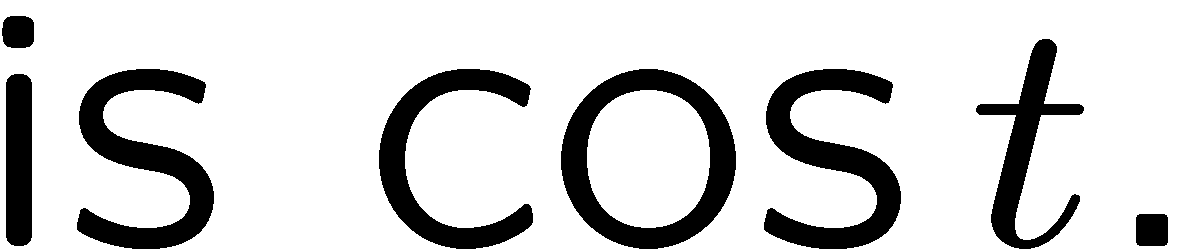 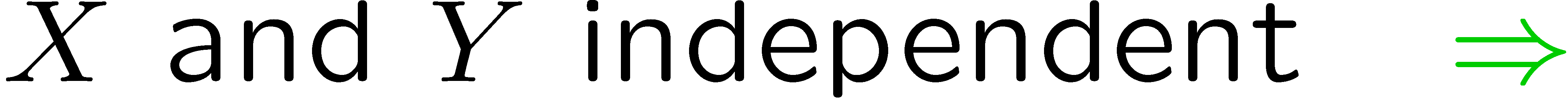 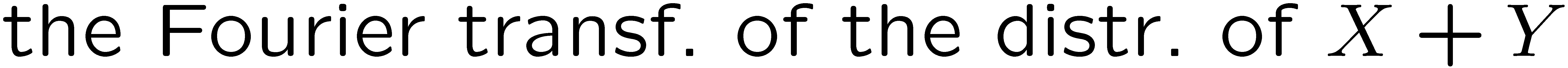 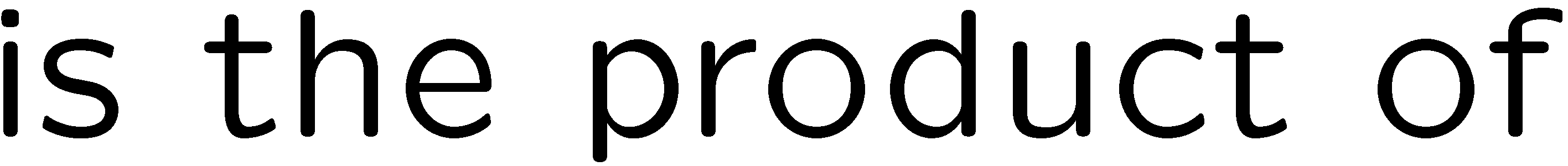 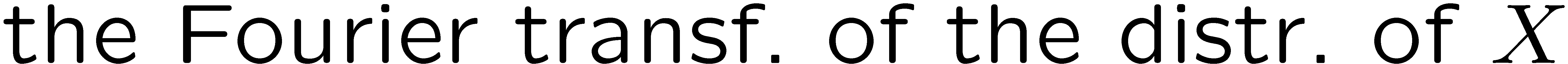 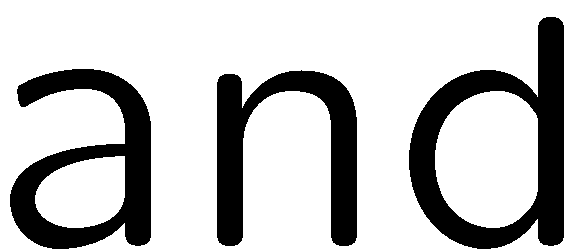 12
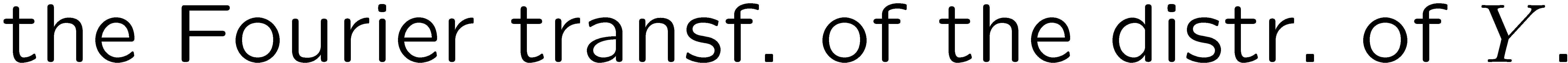 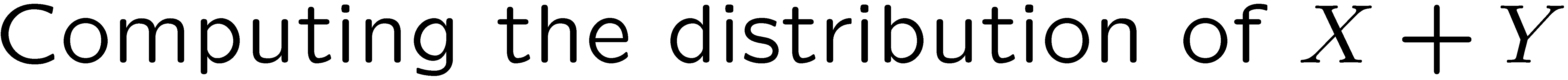 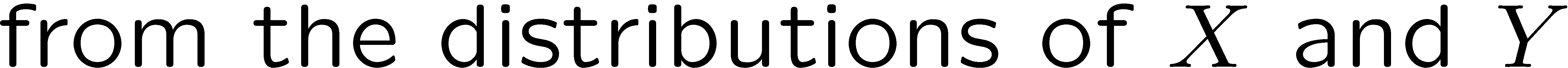 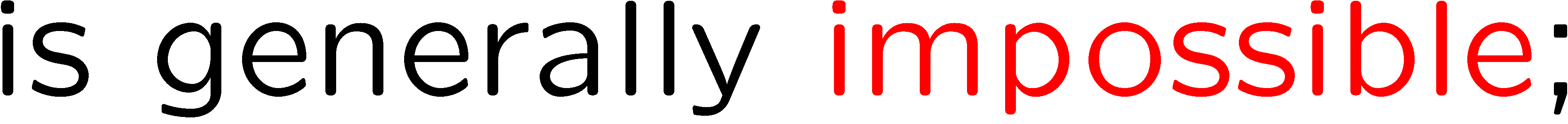 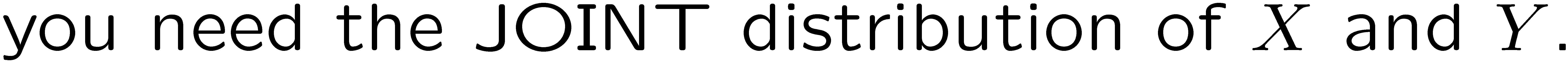 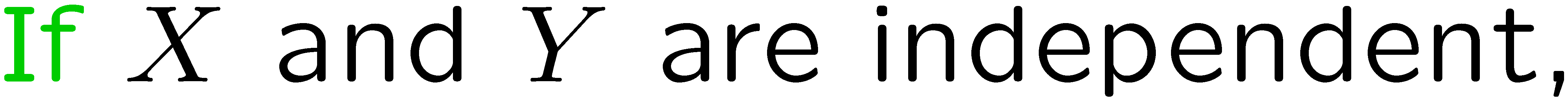 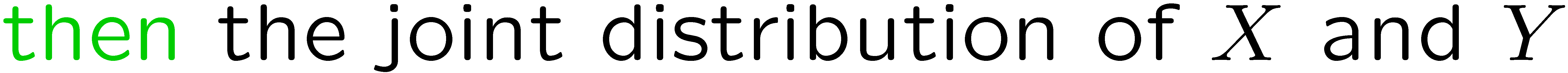 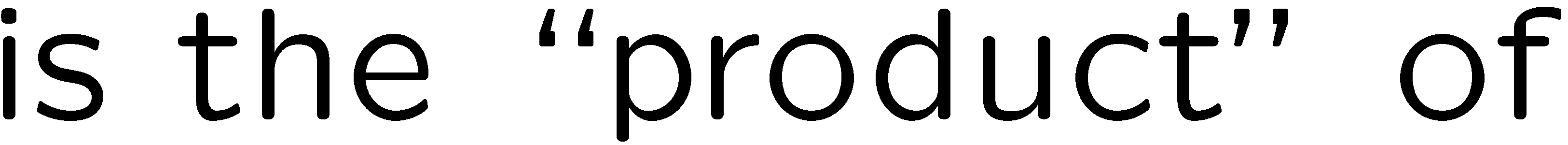 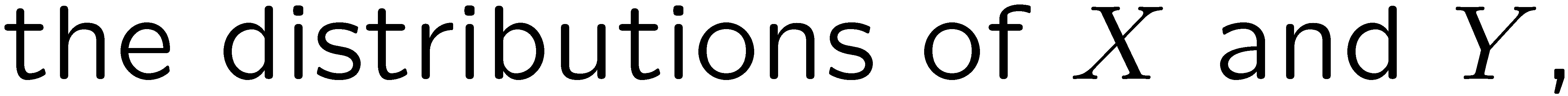 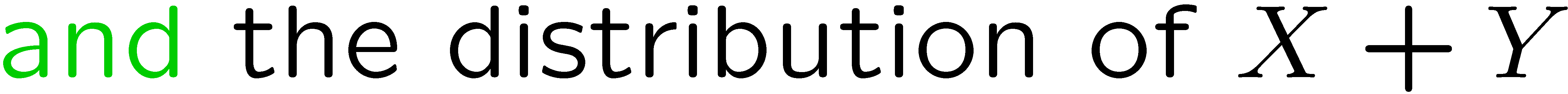 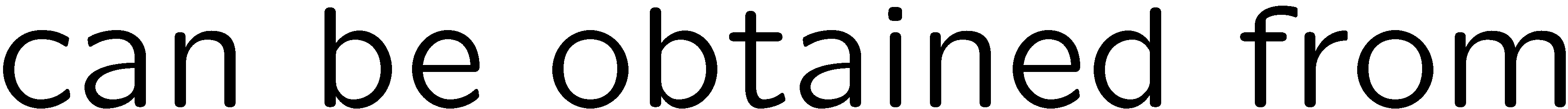 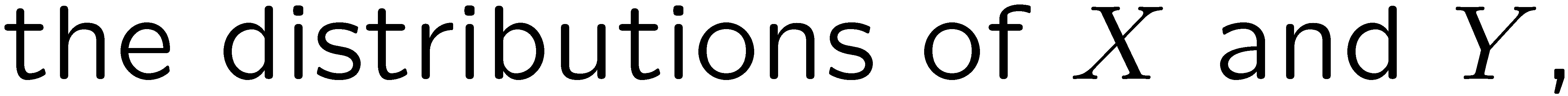 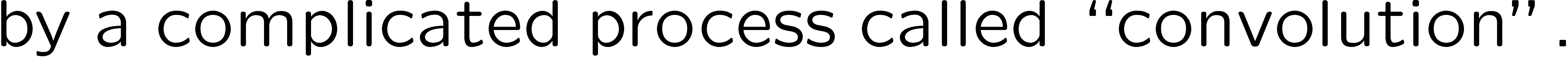 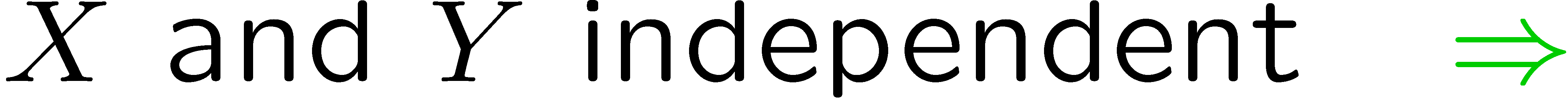 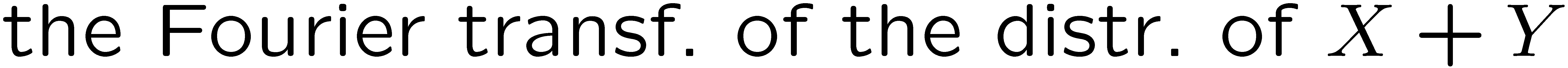 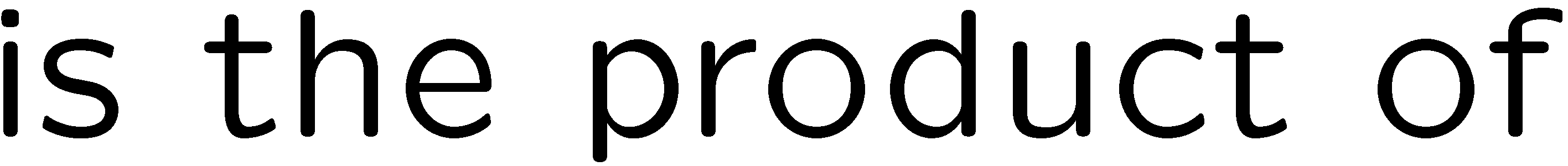 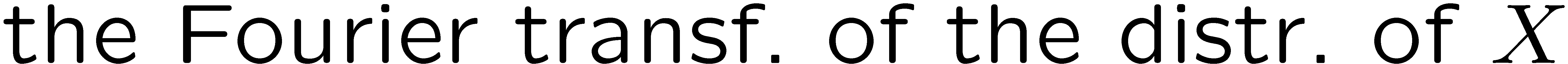 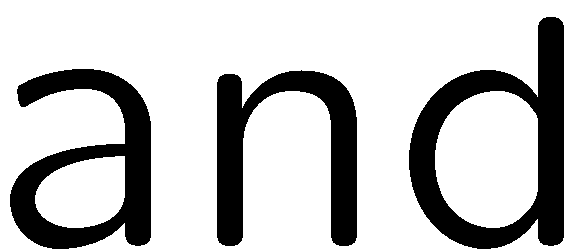 13
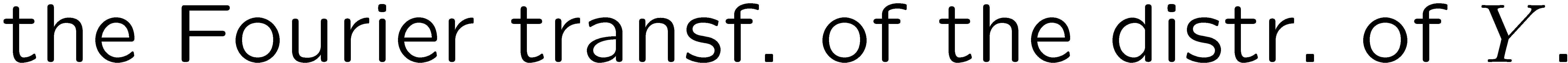 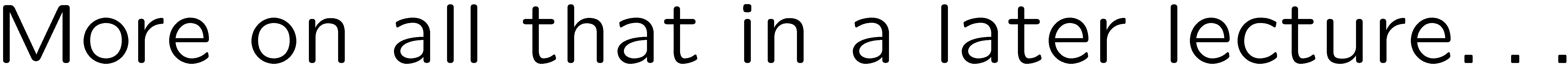 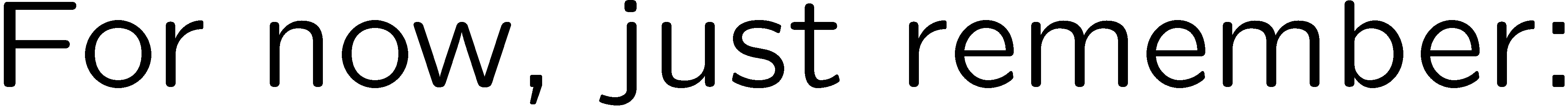 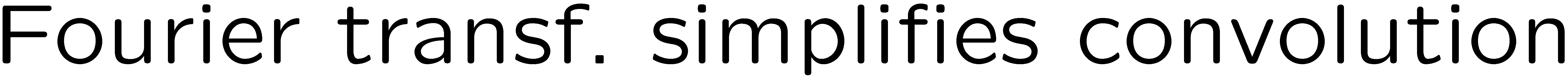 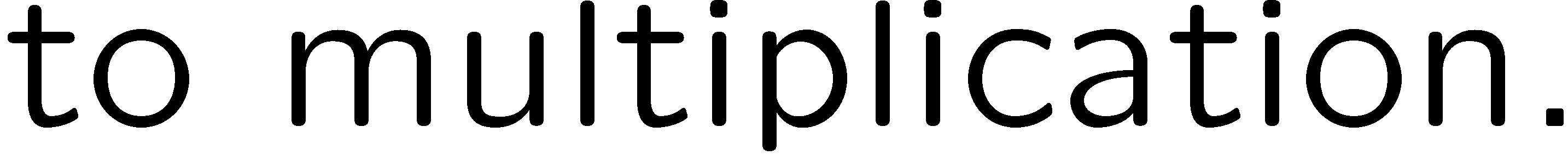 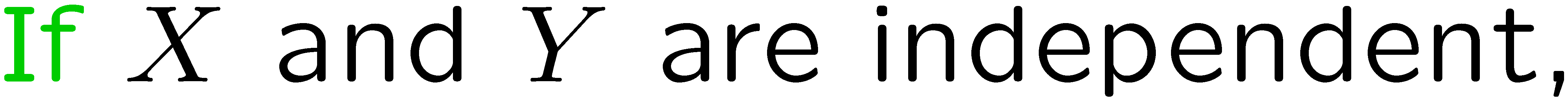 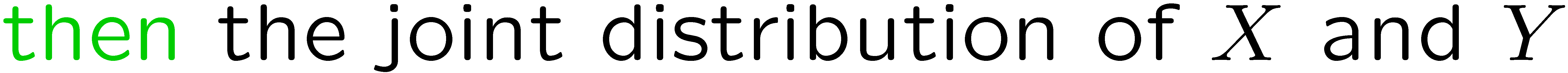 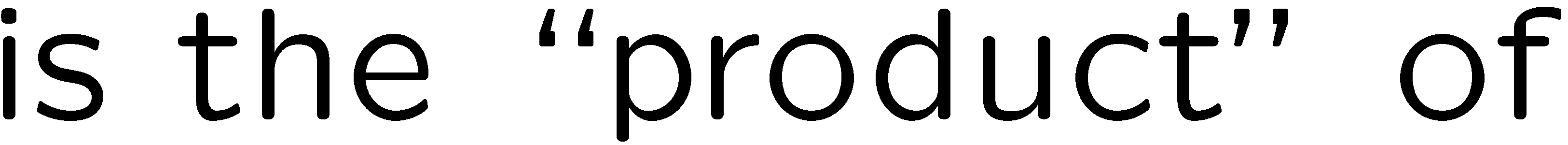 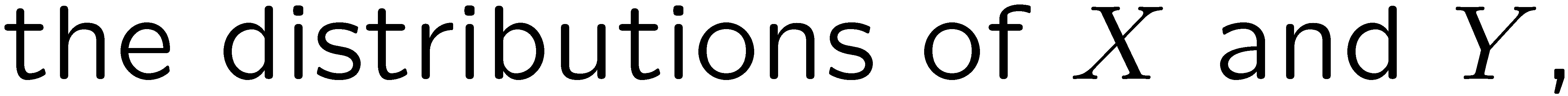 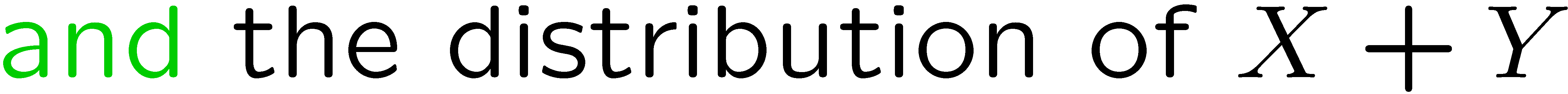 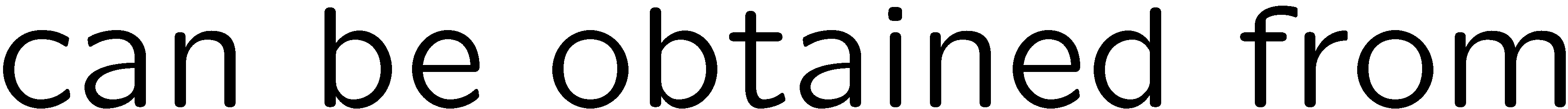 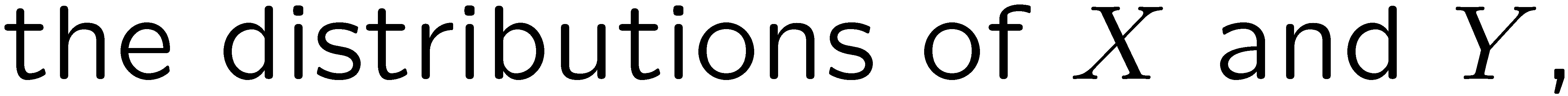 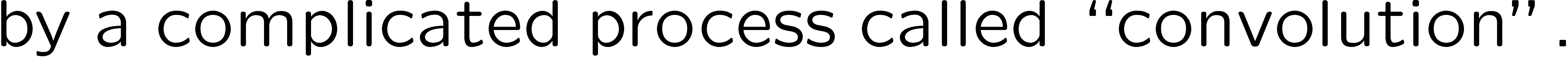 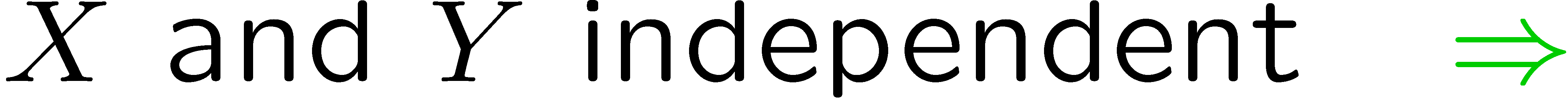 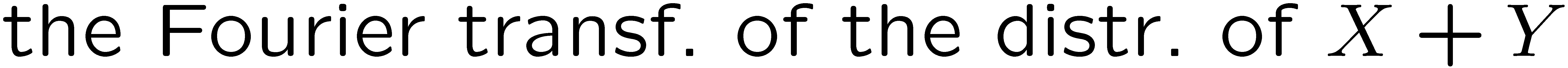 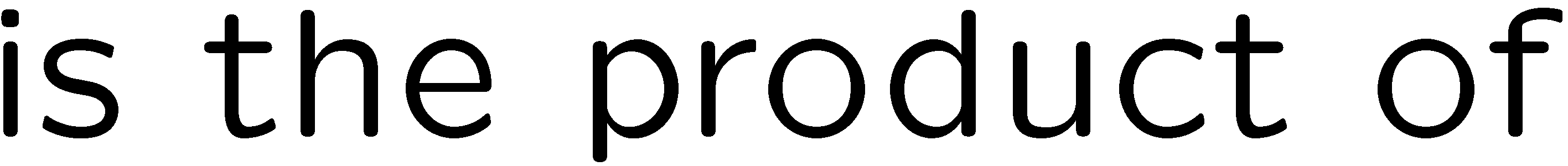 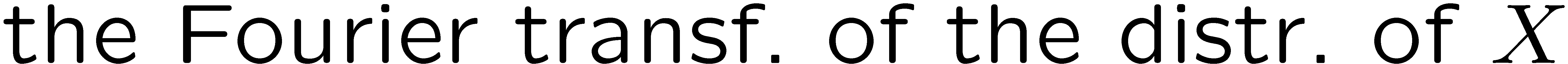 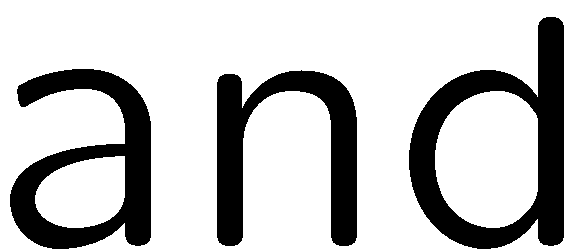 14
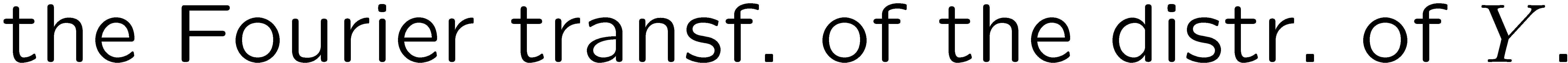 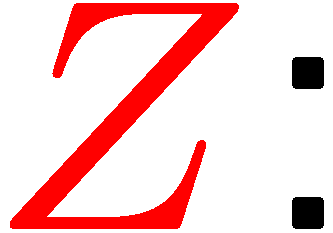 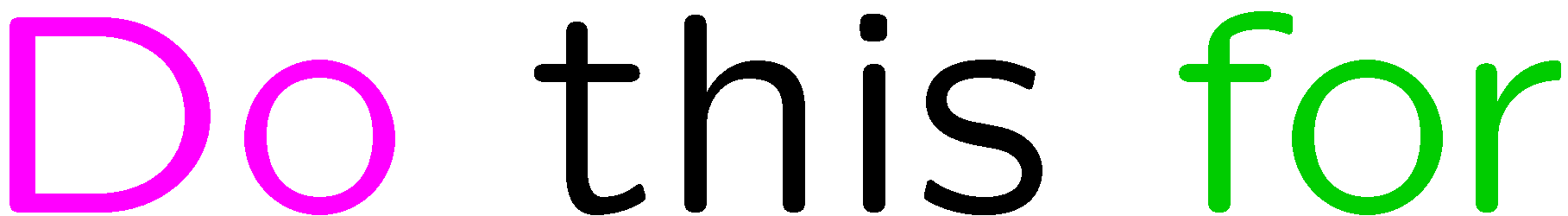 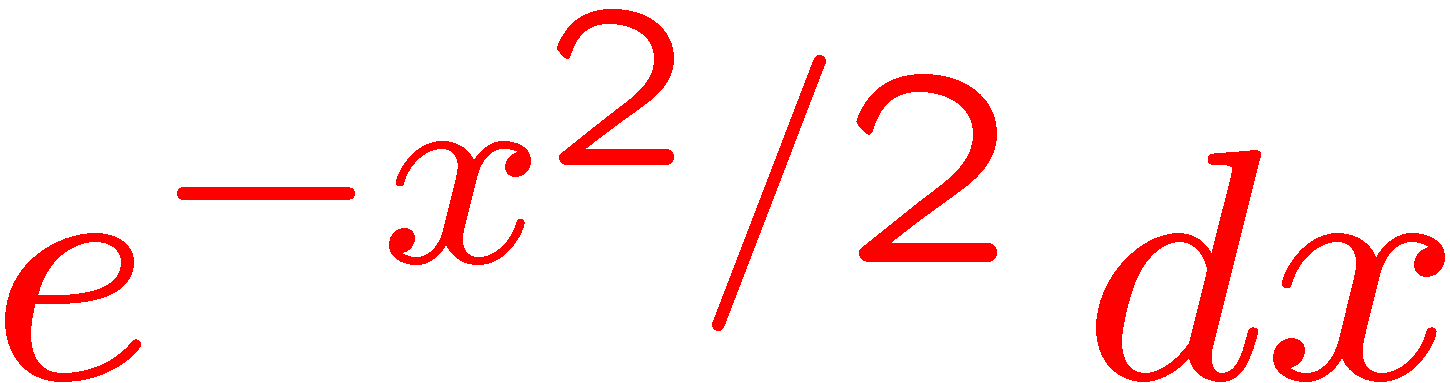 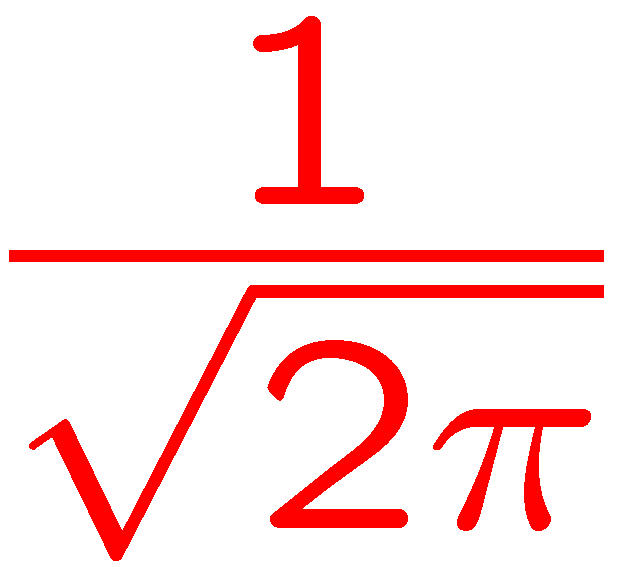 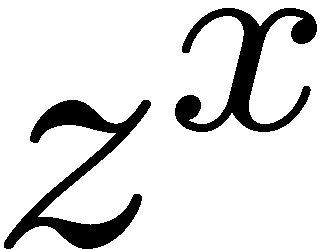 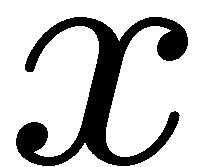 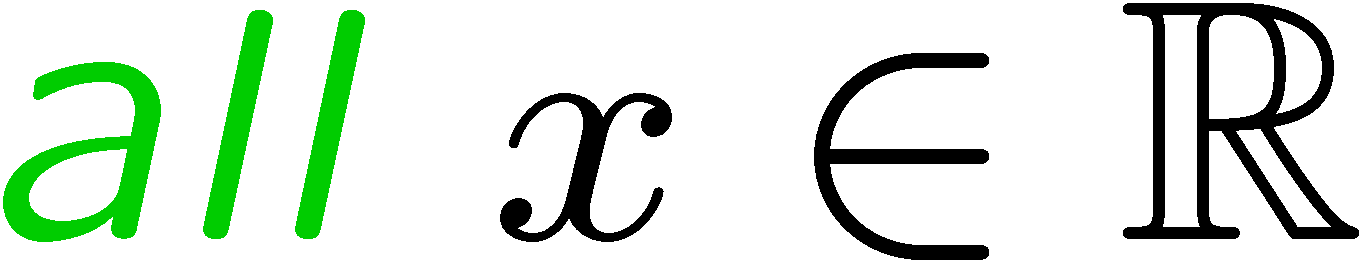 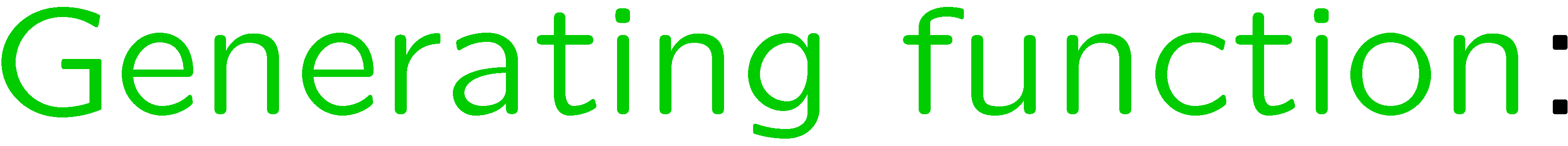 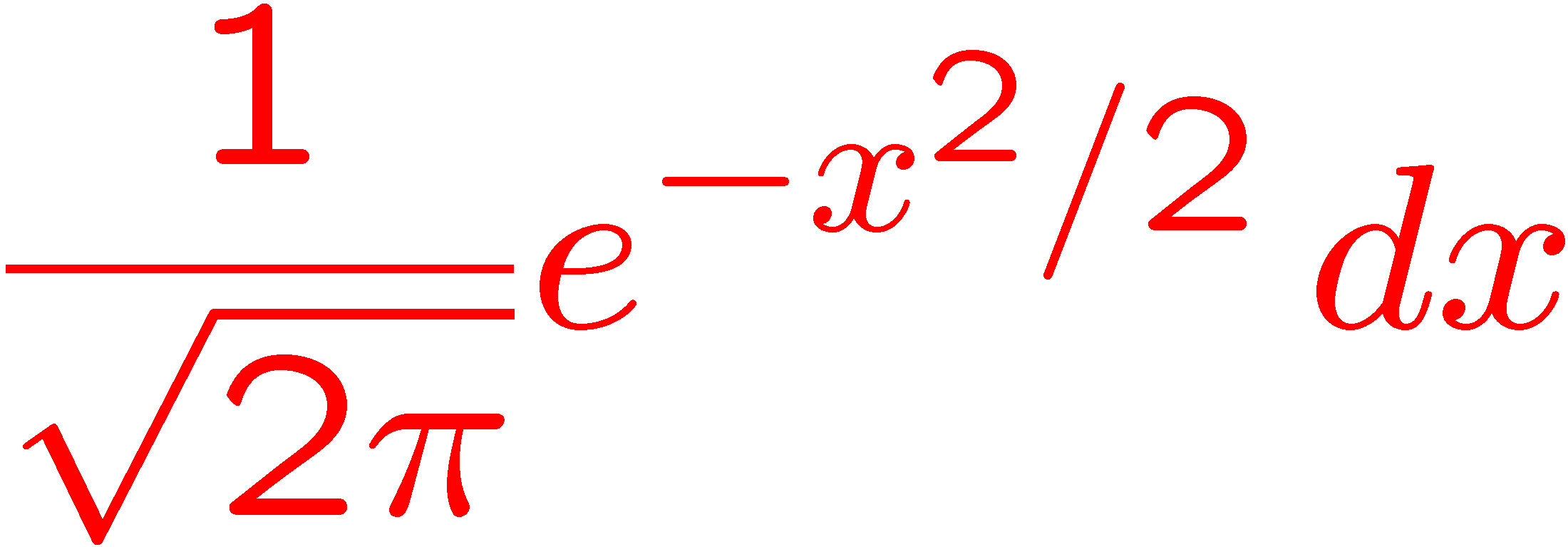 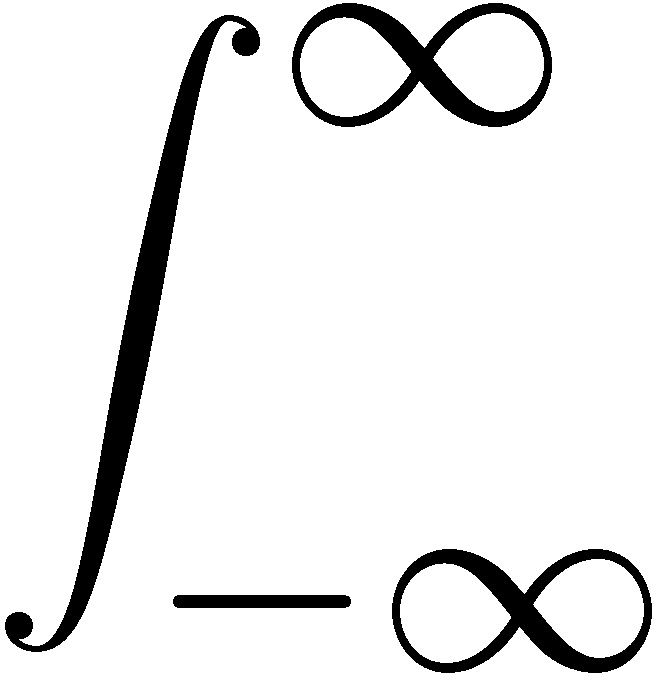 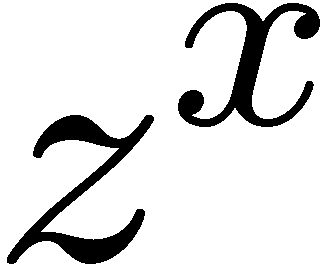 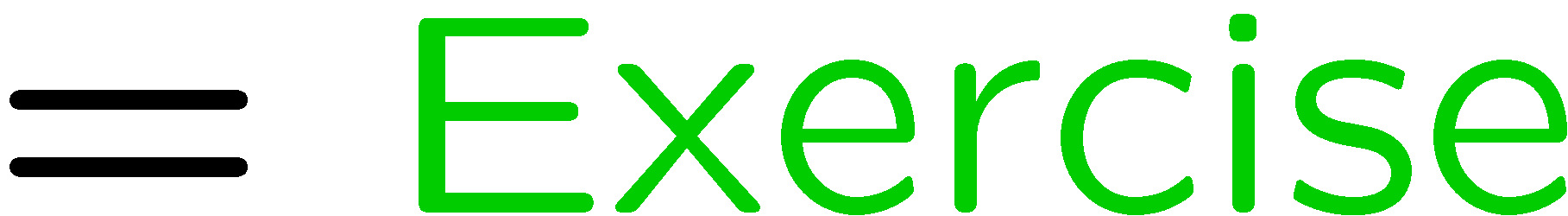 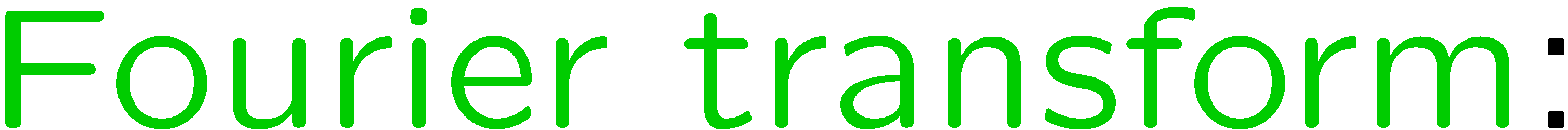 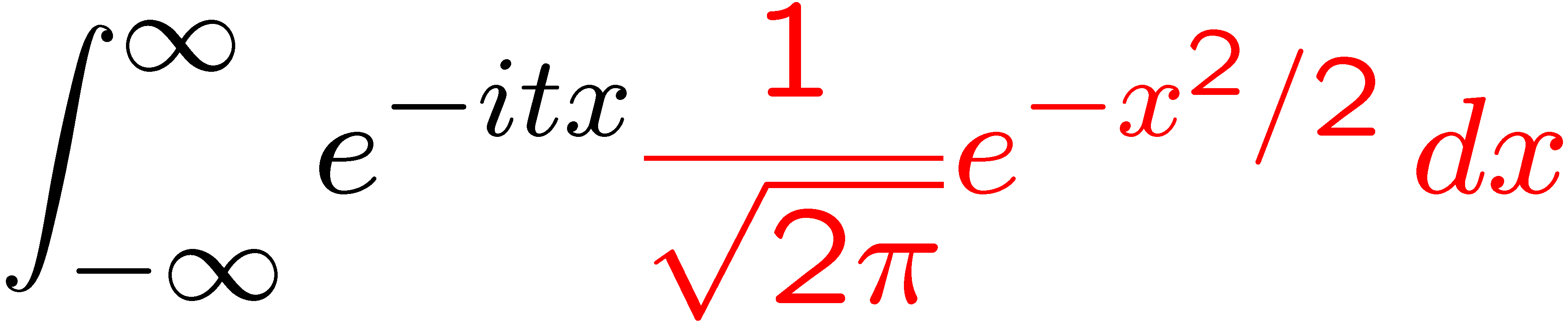 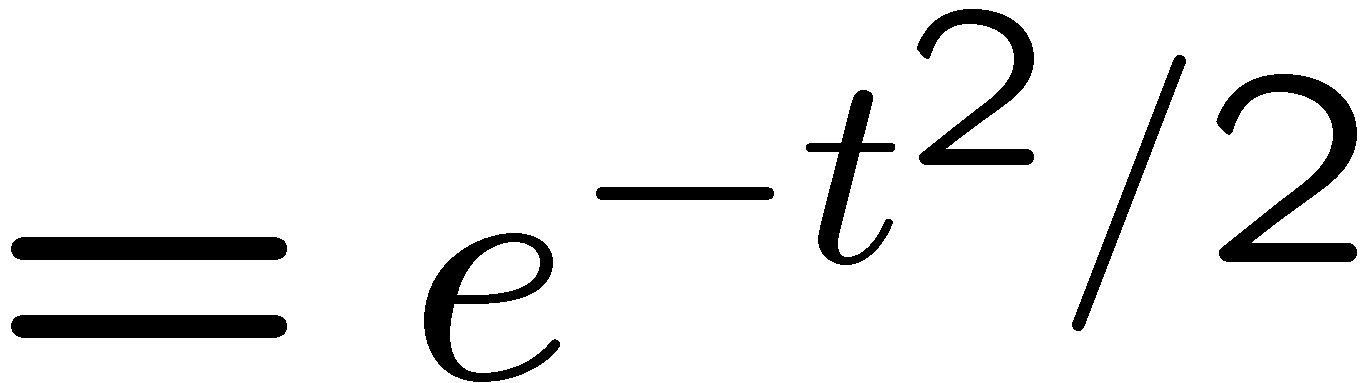 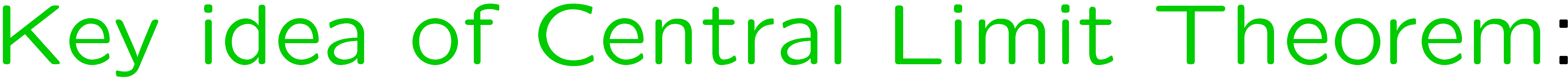 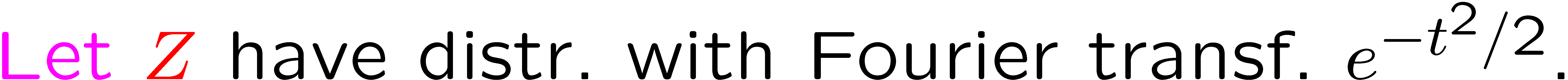 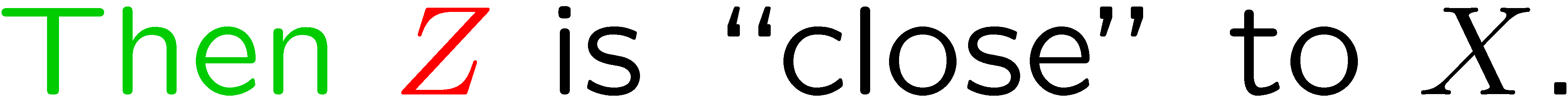 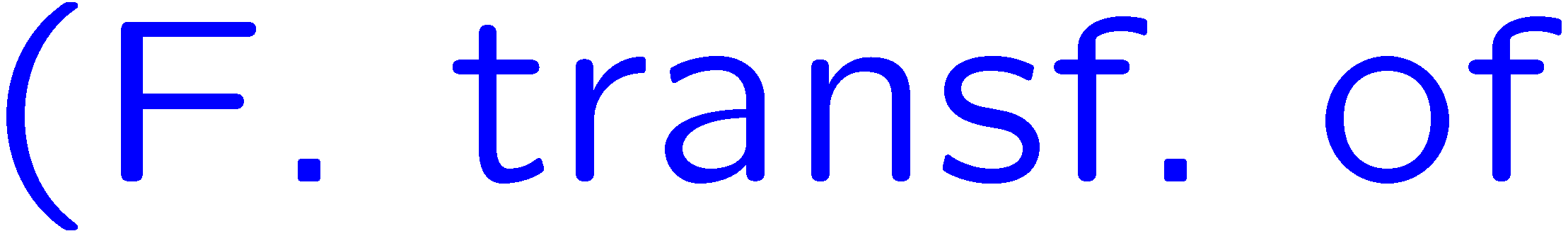 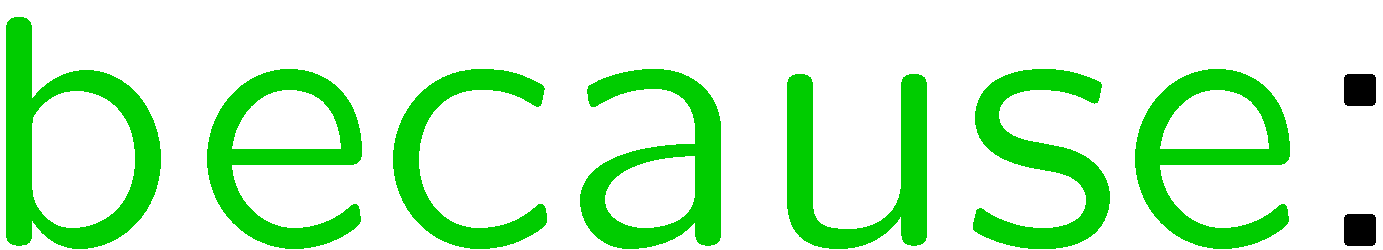 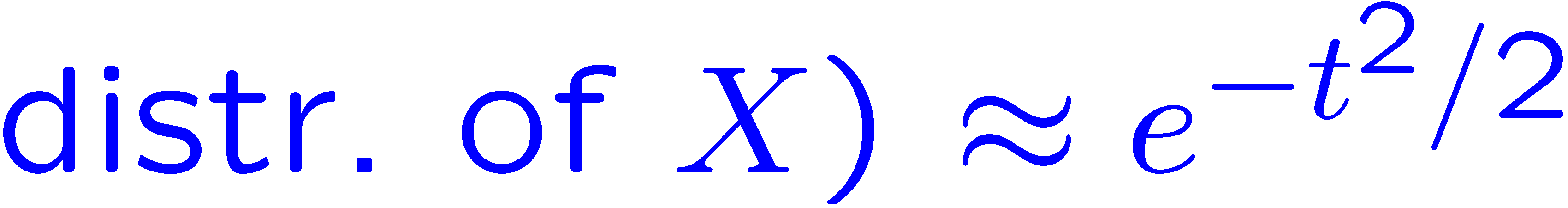 15
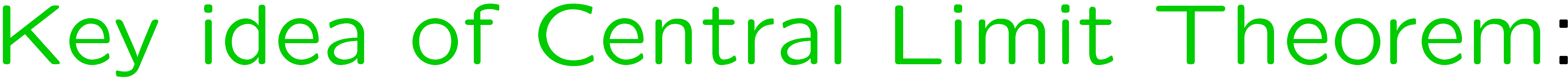 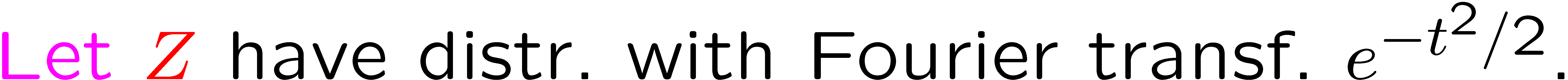 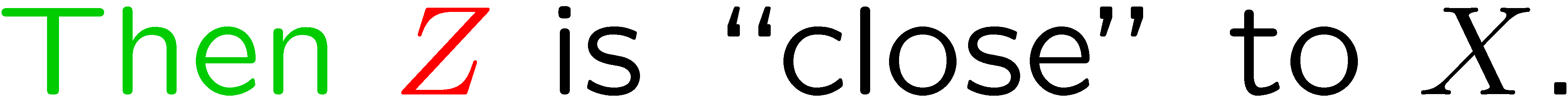 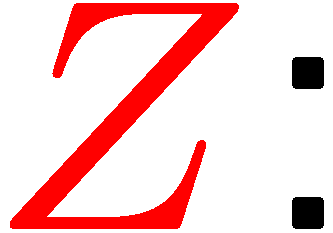 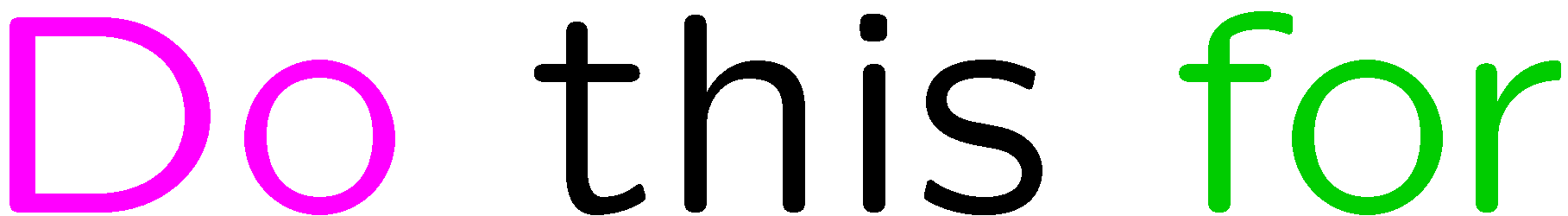 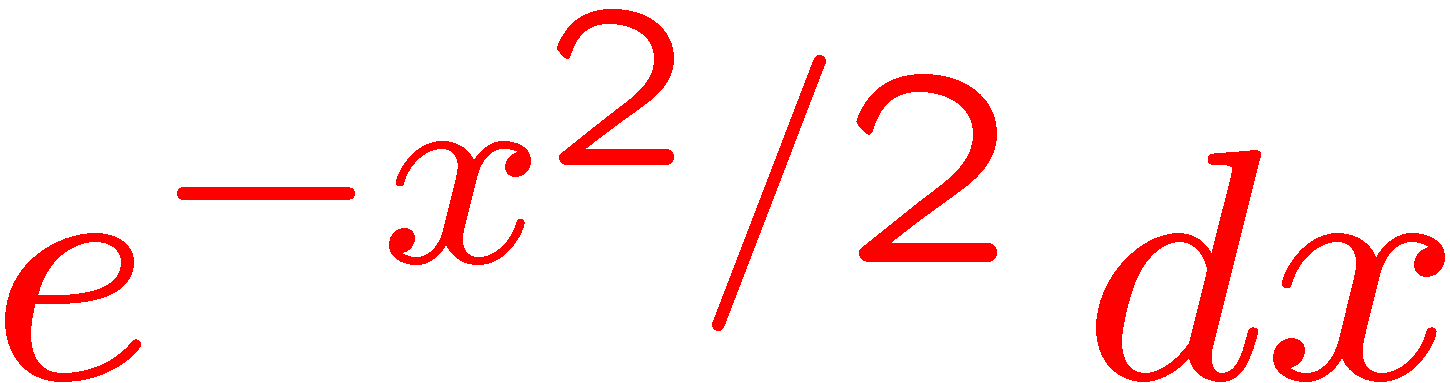 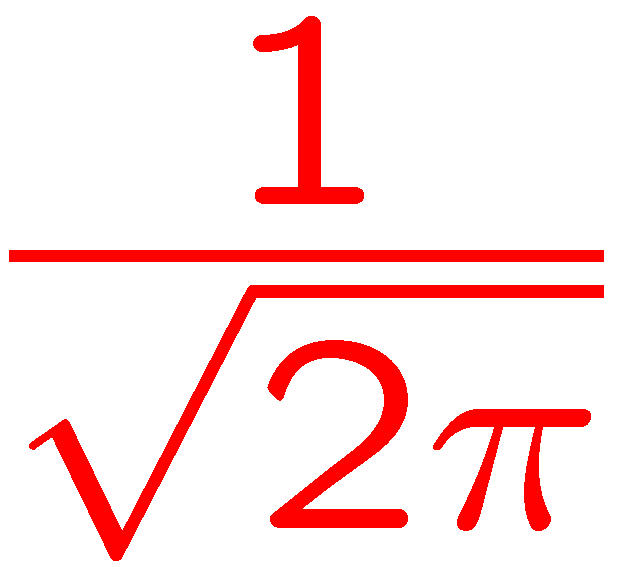 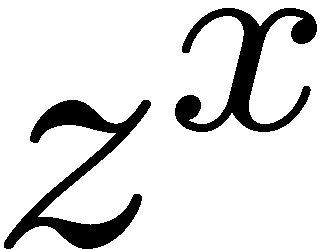 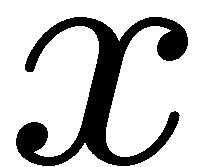 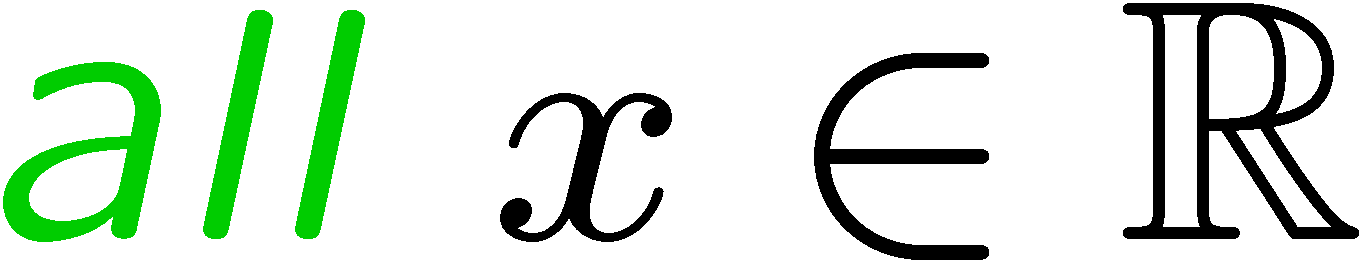 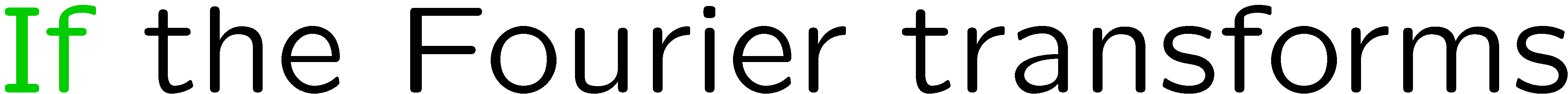 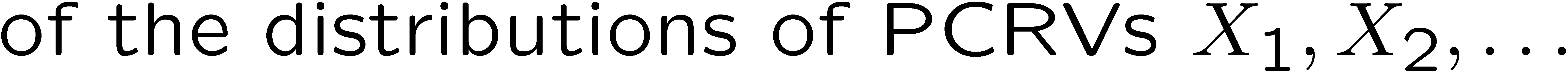 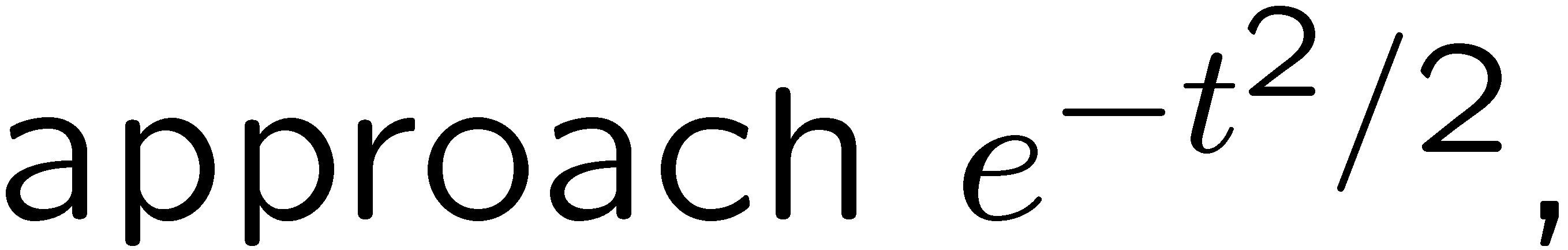 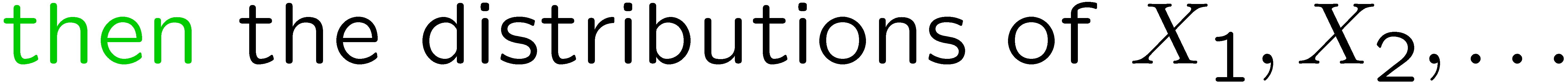 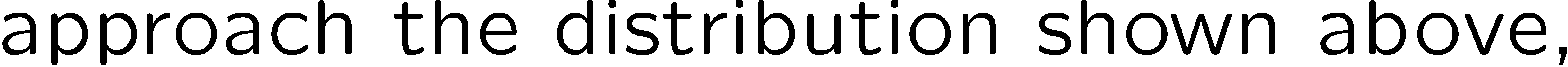 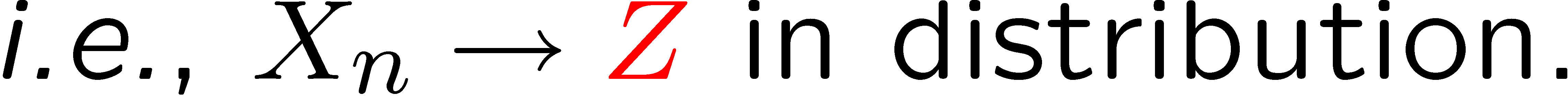 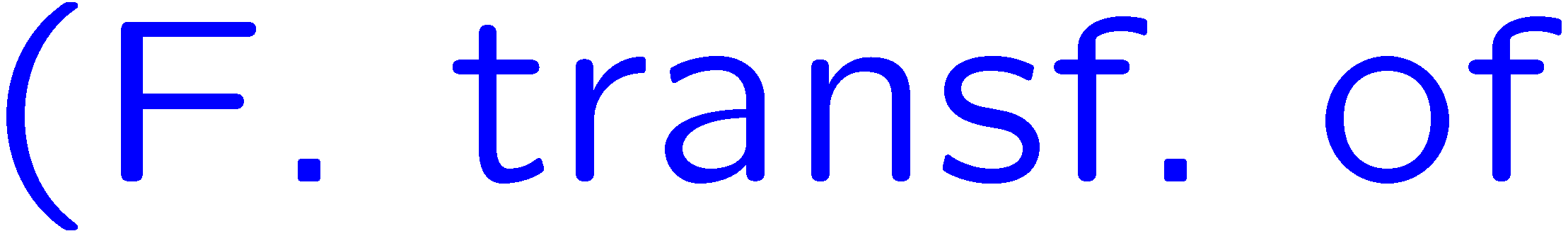 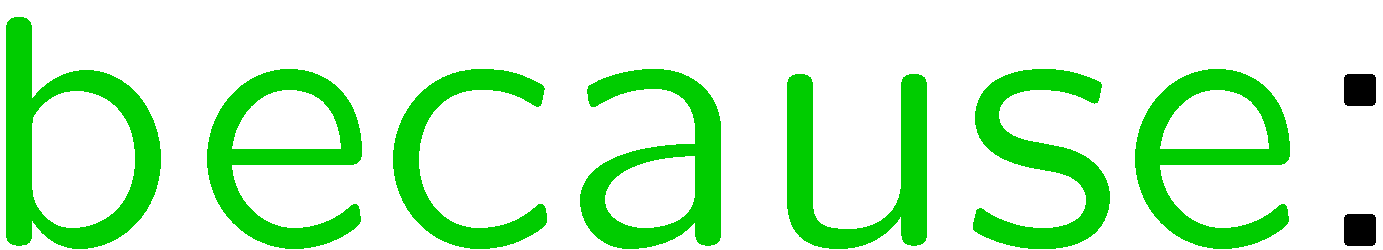 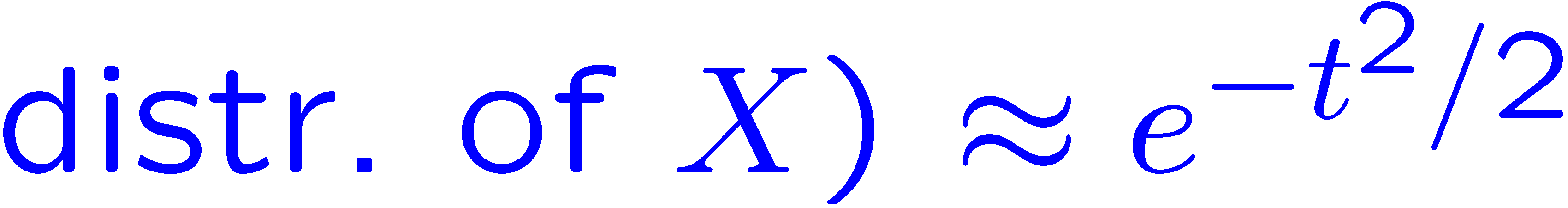 16
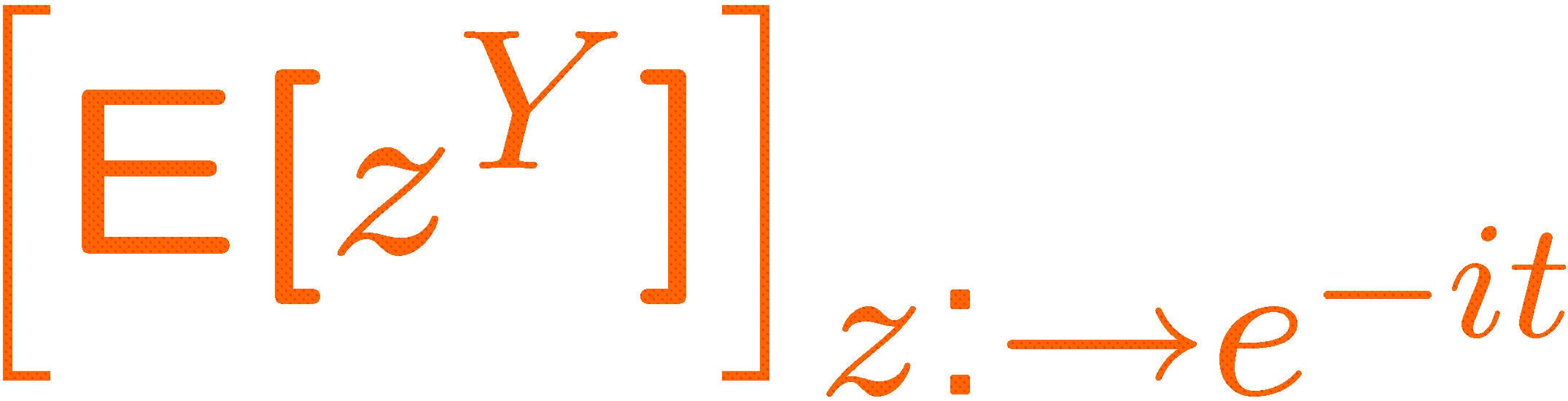 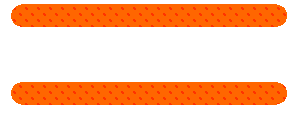 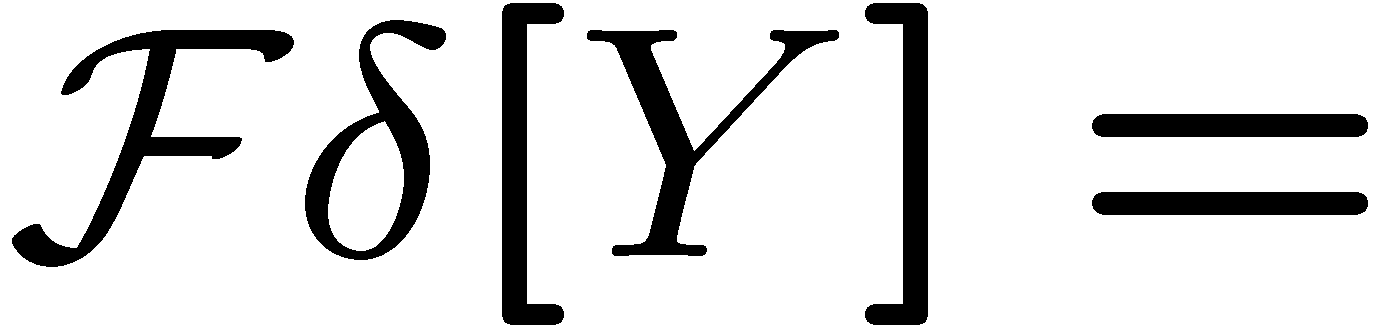 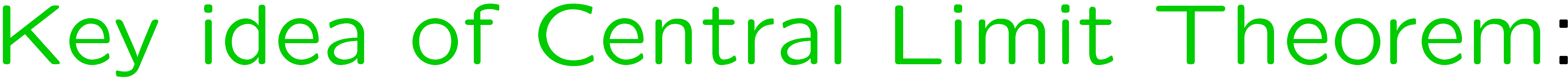 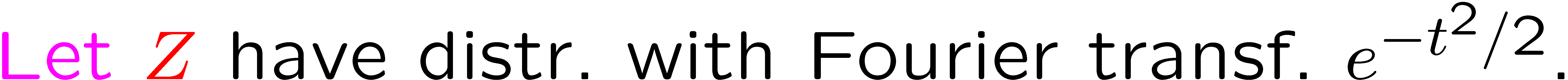 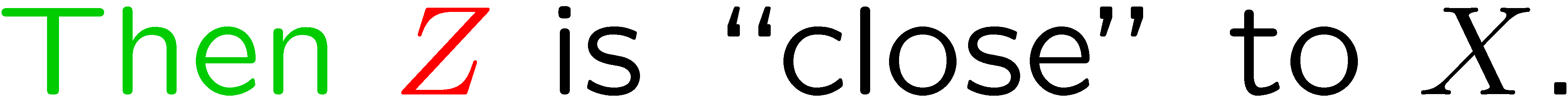 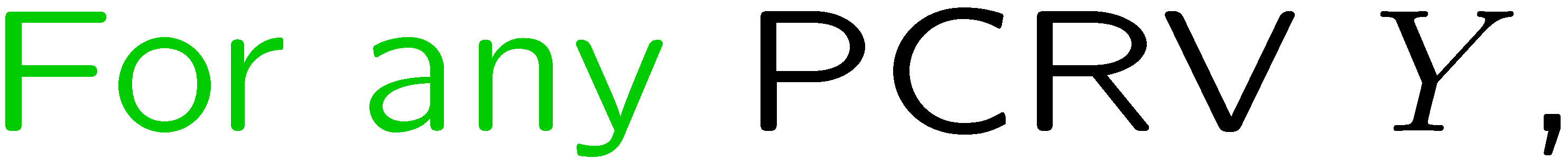 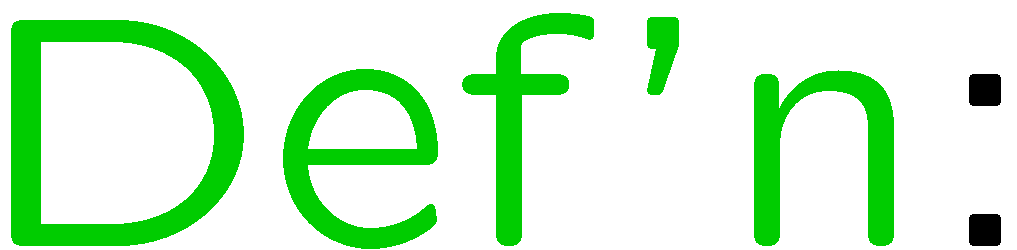 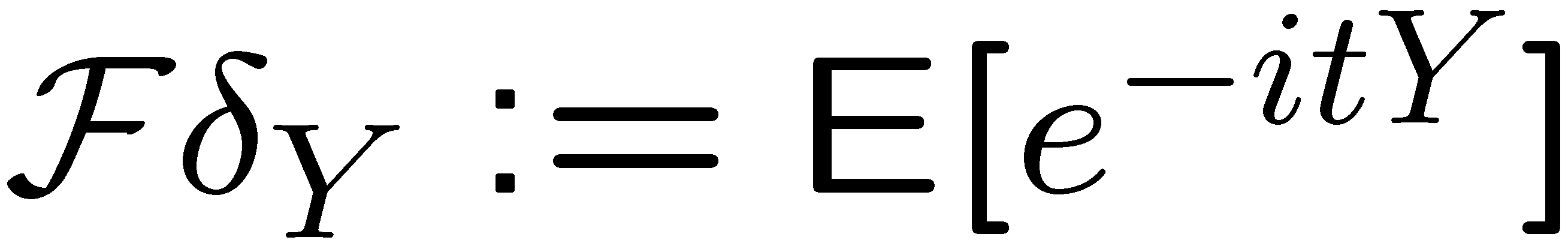 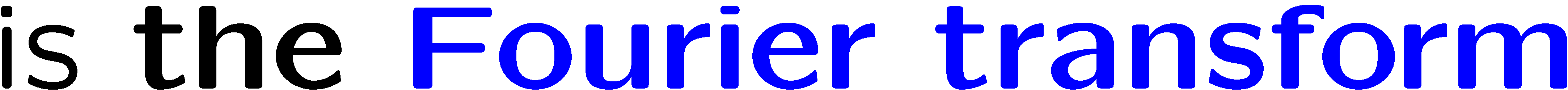 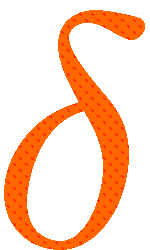 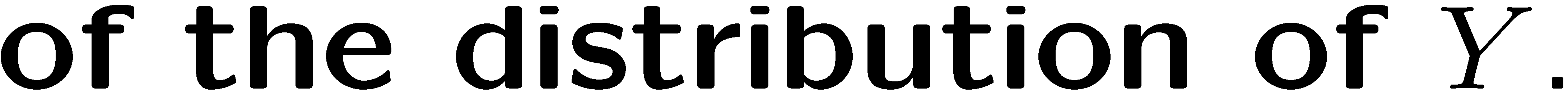 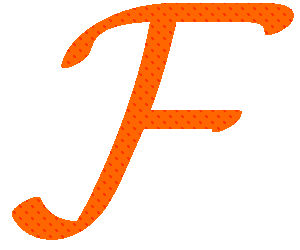 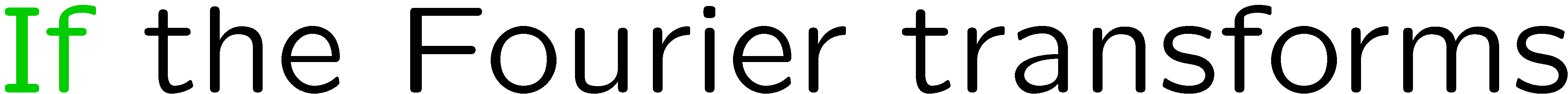 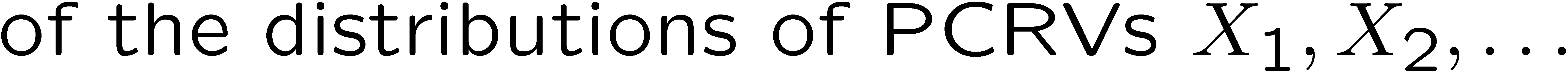 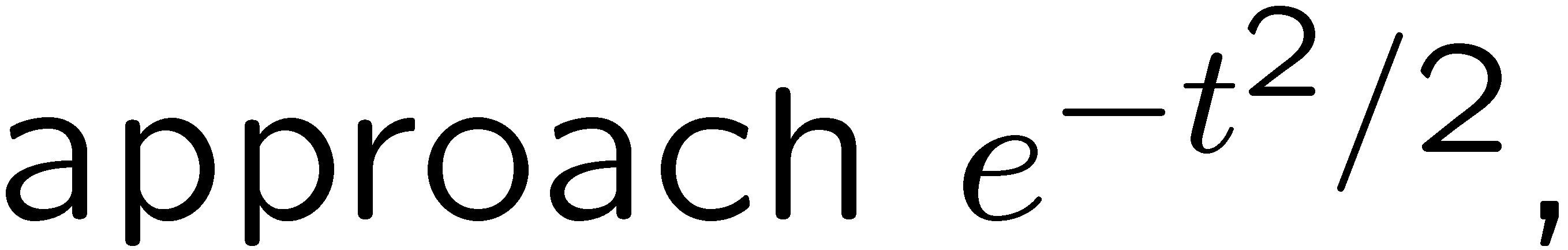 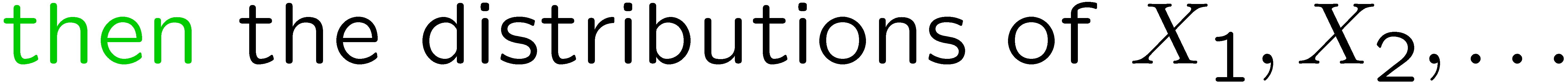 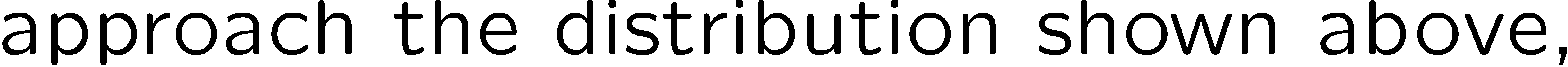 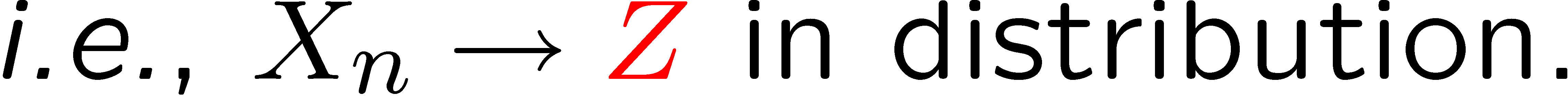 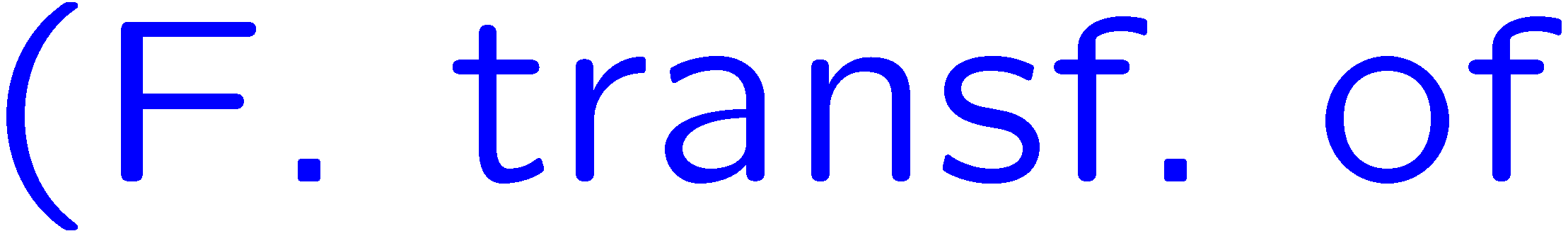 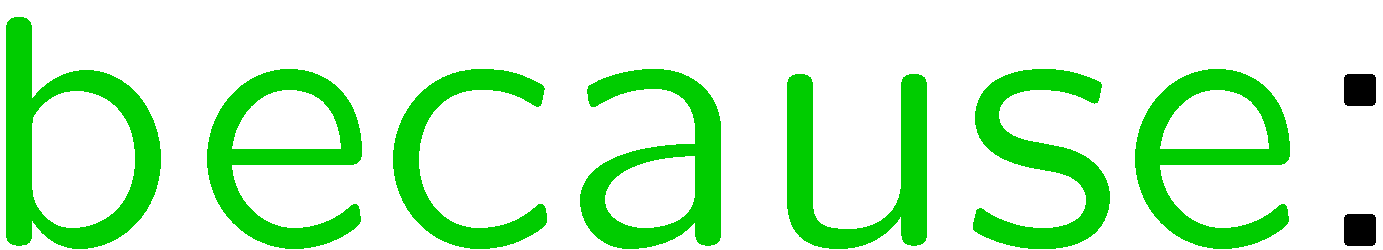 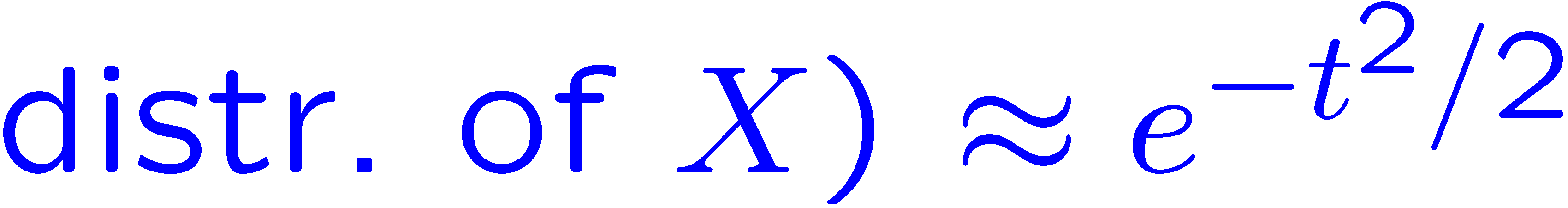 17
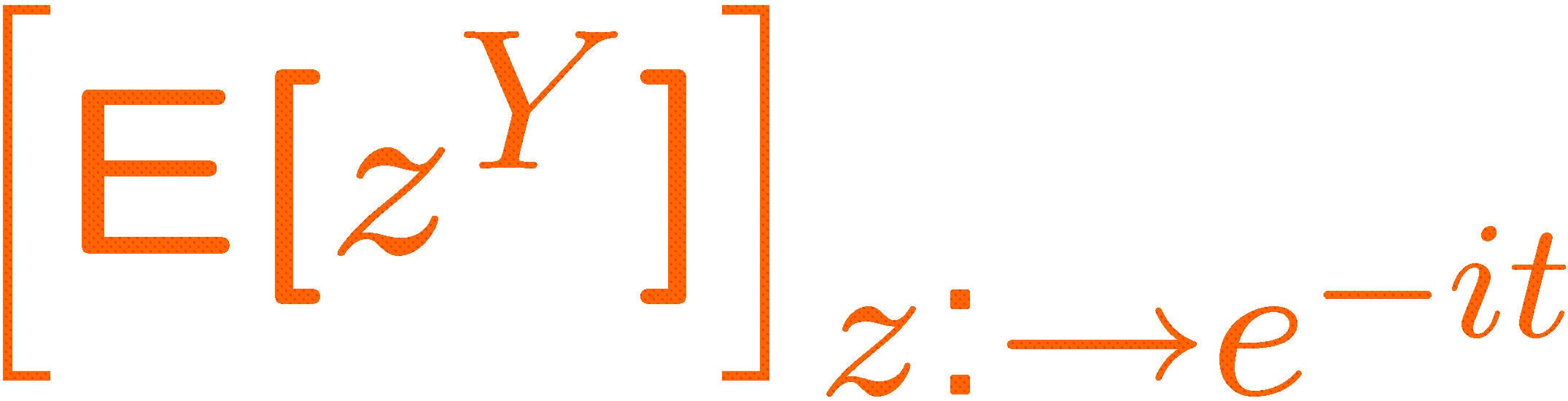 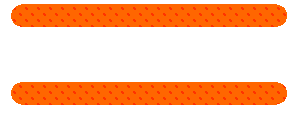 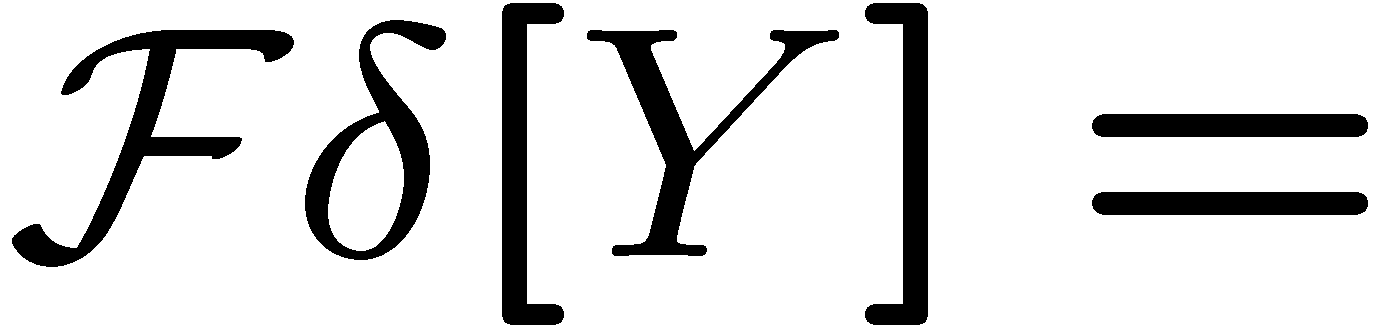 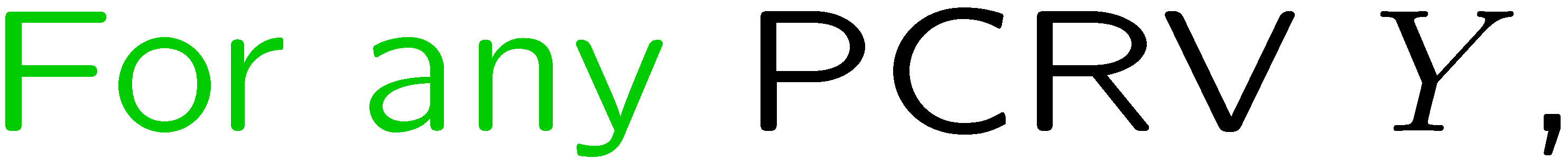 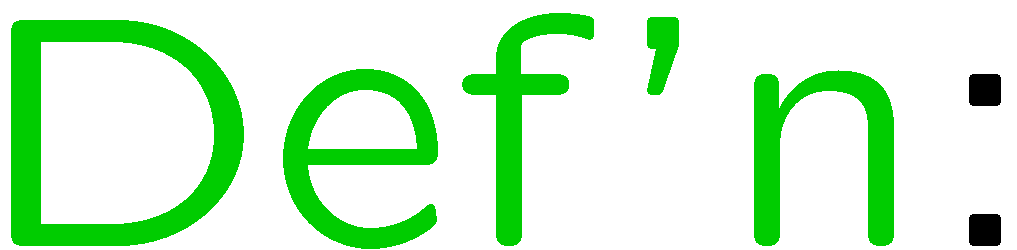 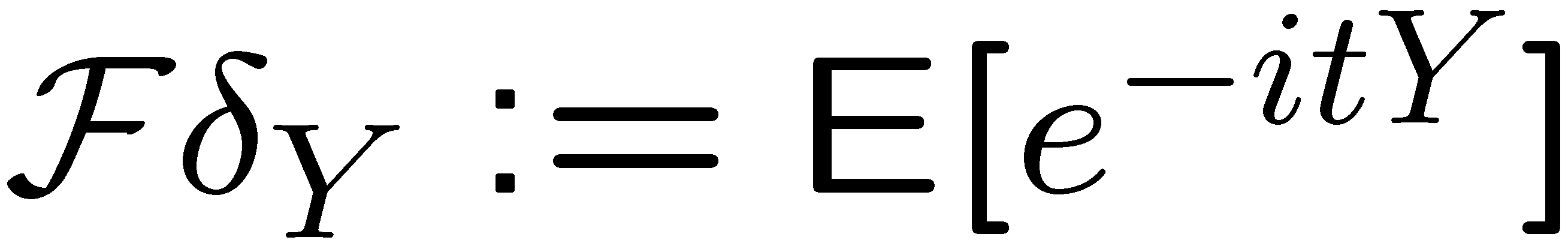 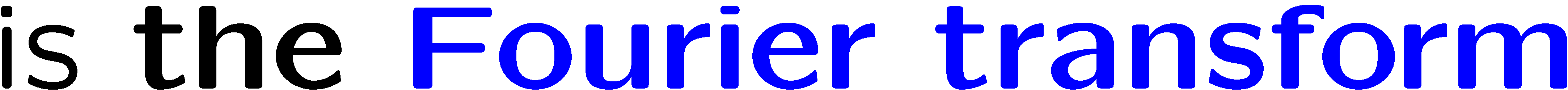 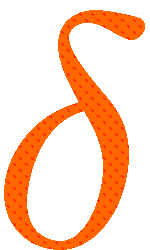 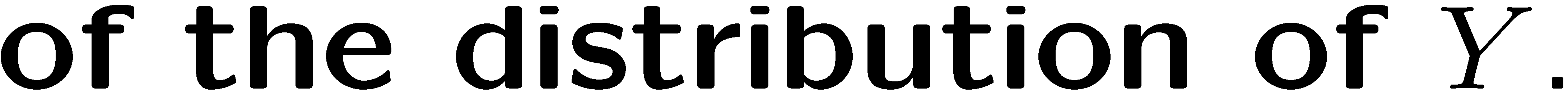 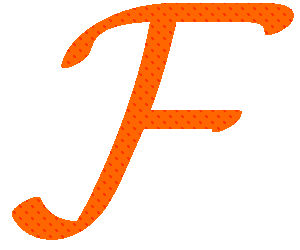 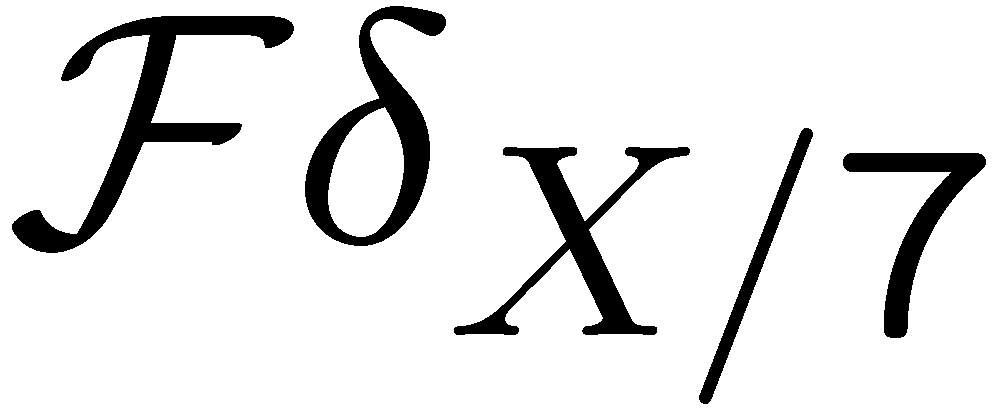 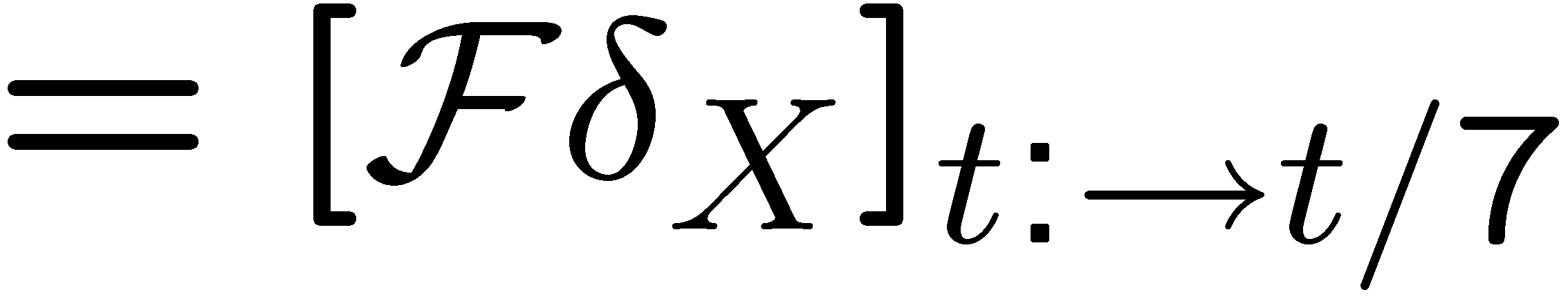 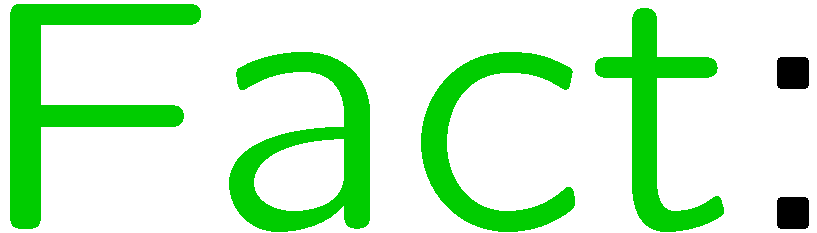 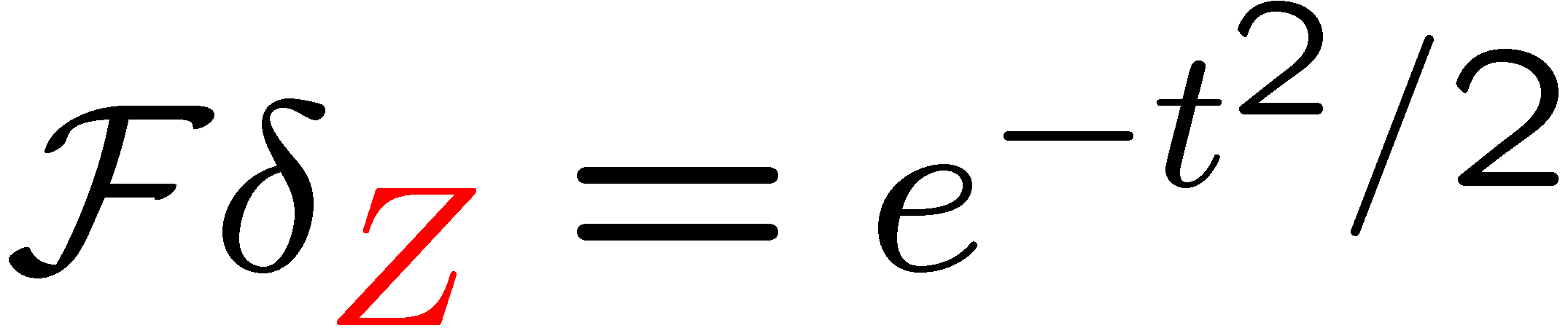 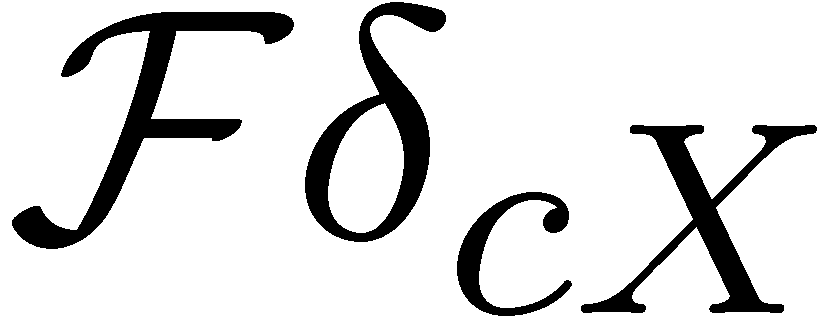 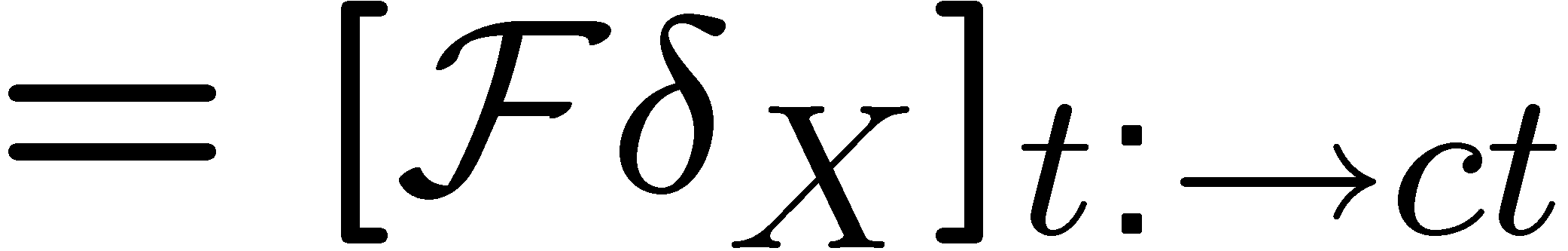 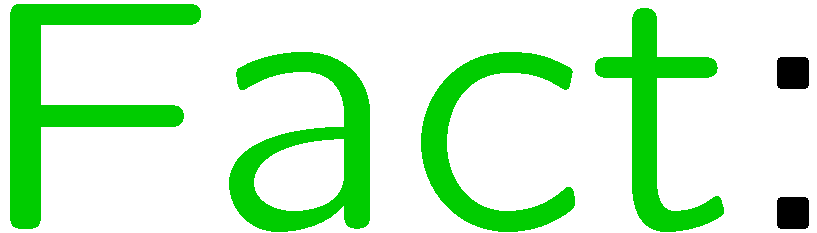 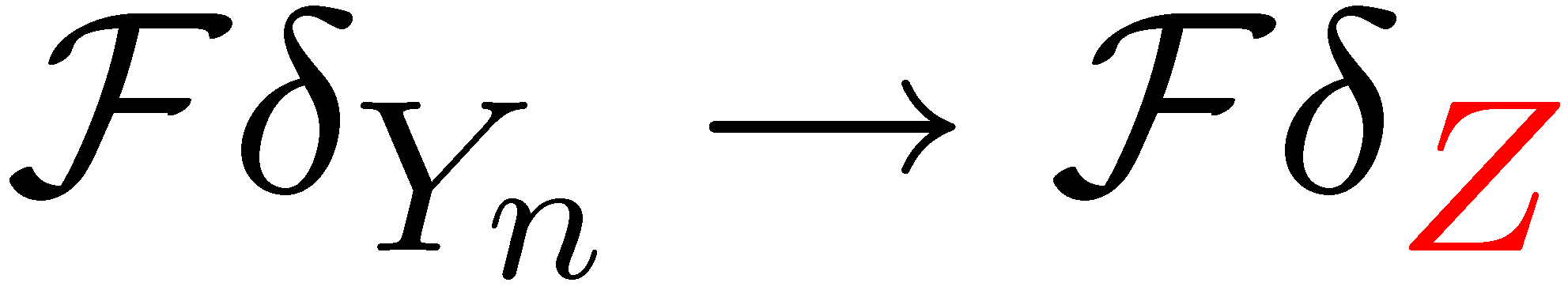 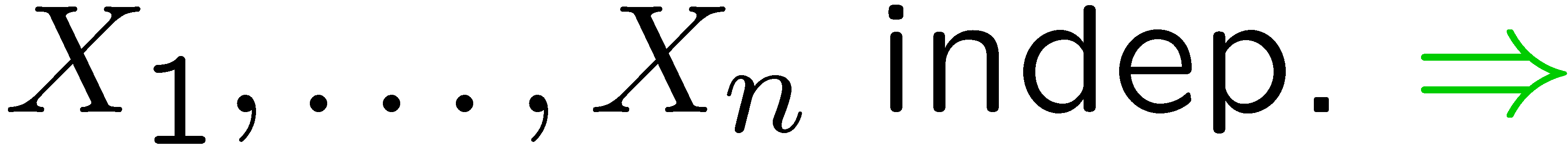 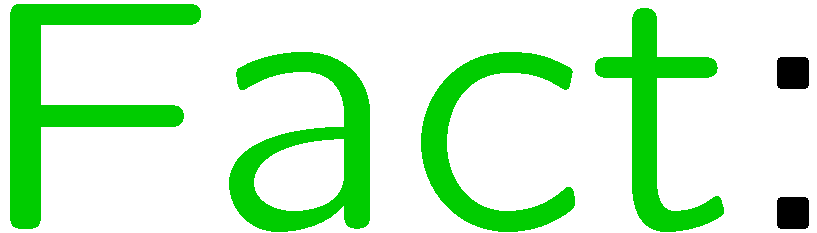 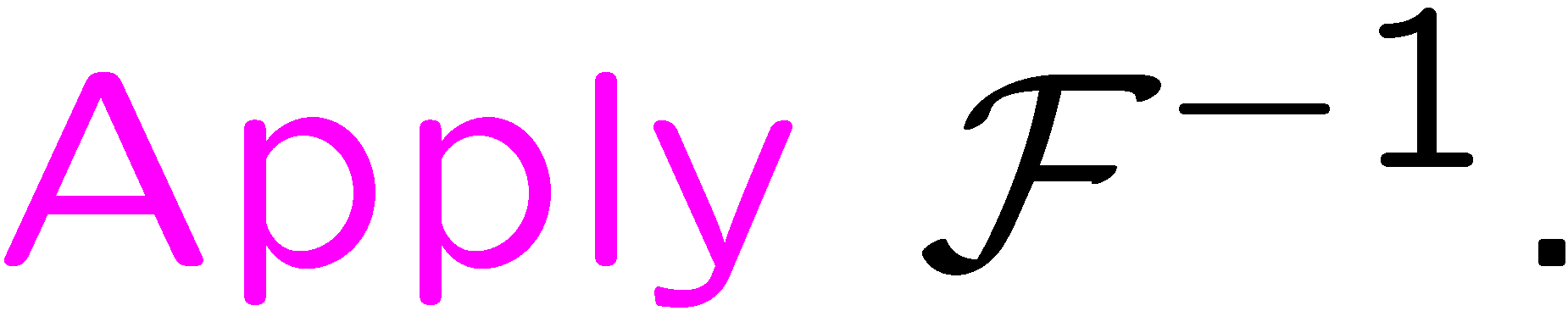 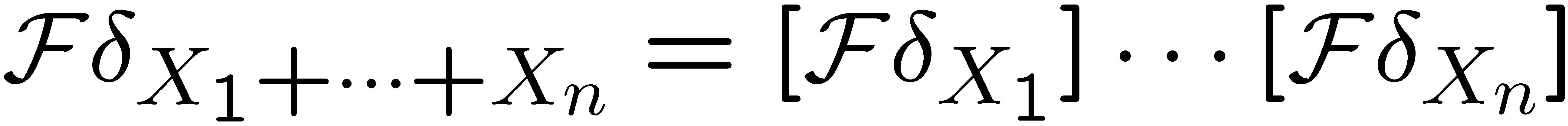 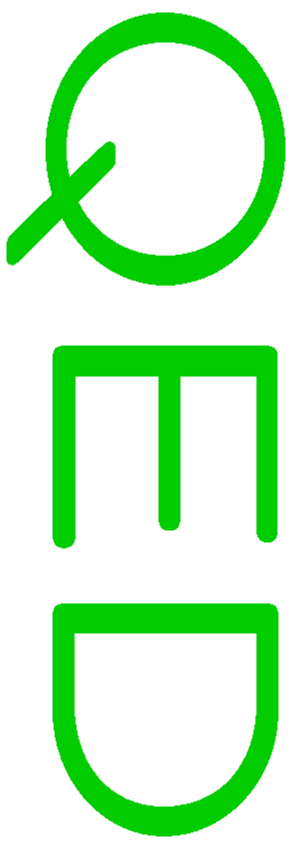 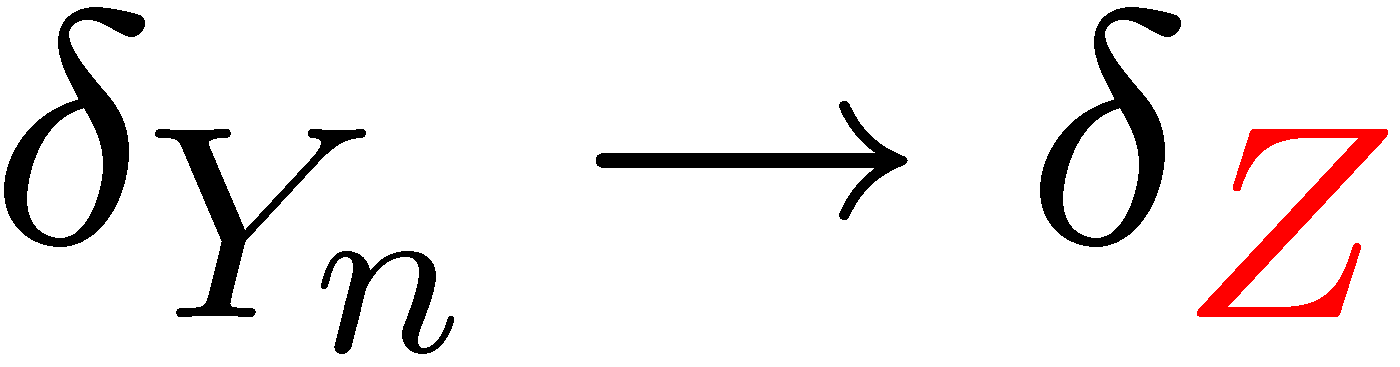 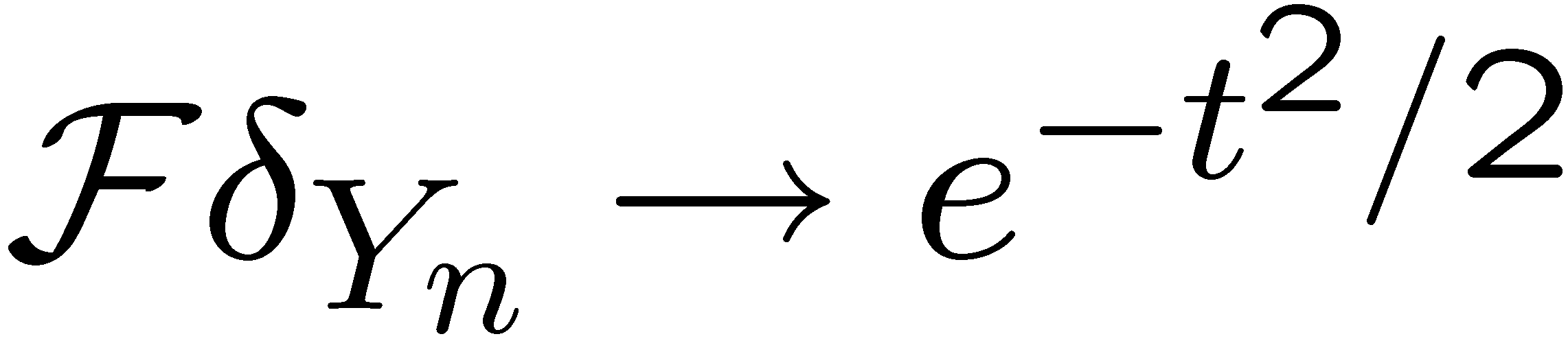 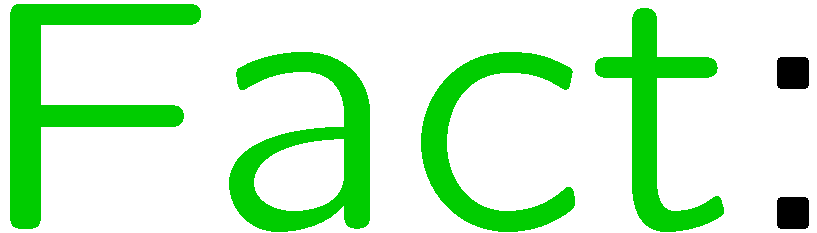 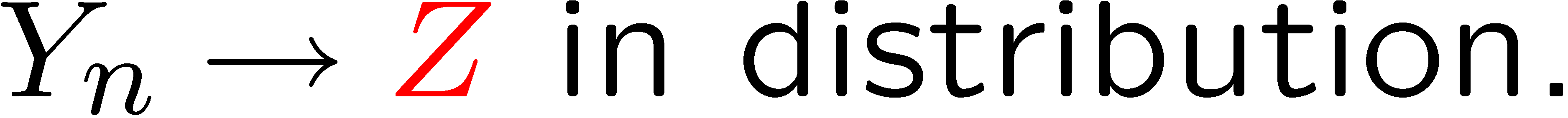 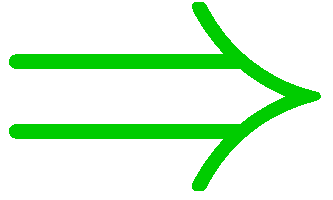 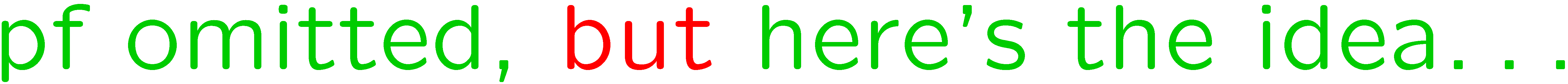 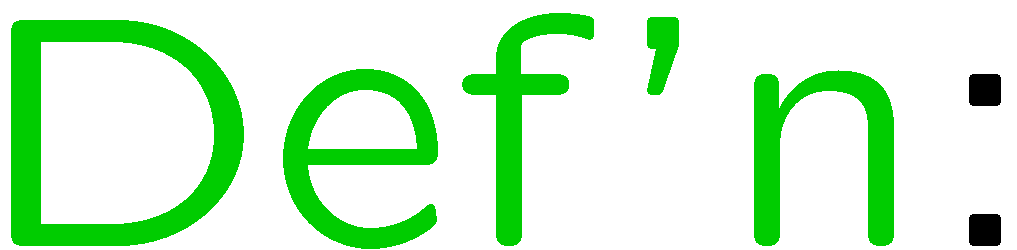 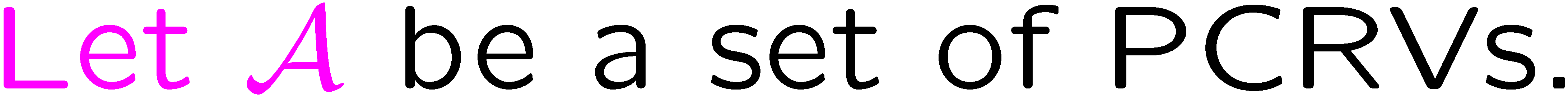 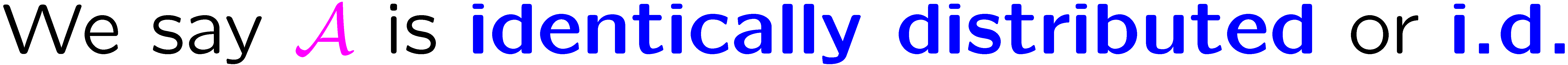 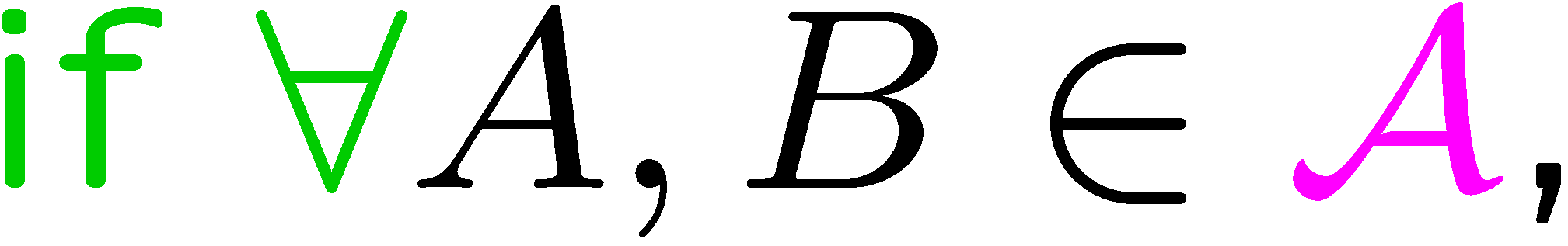 18
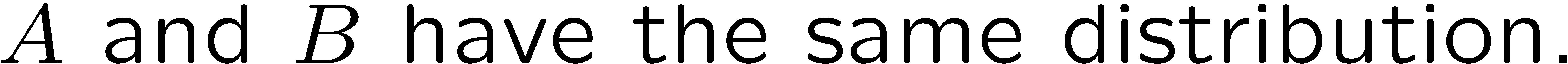 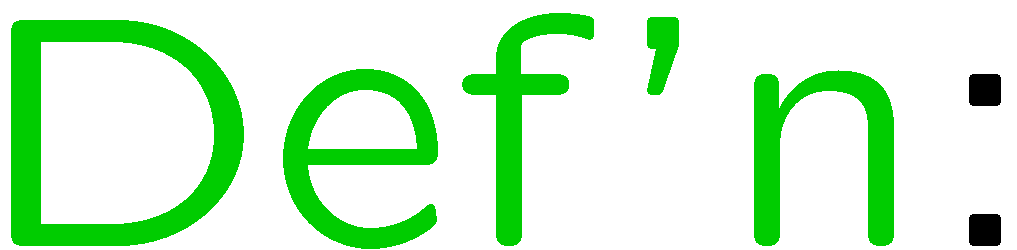 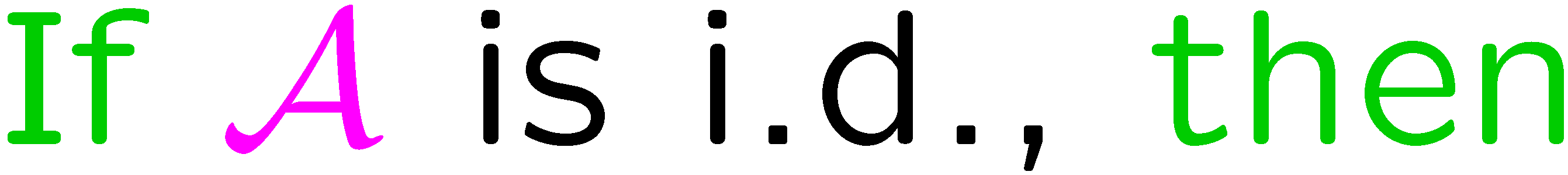 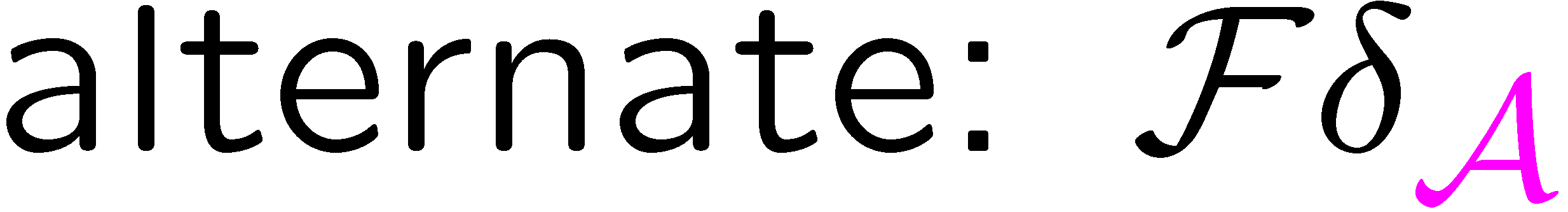 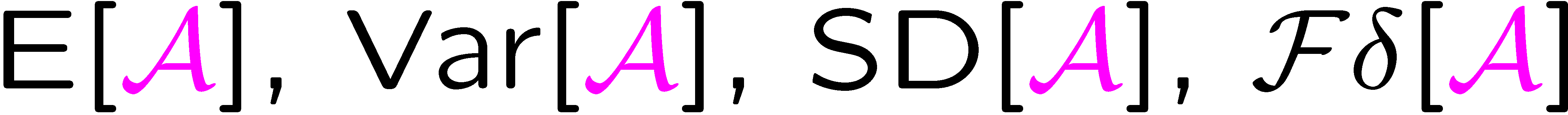 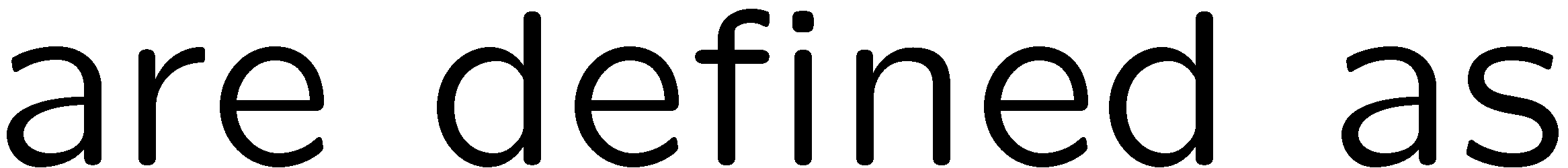 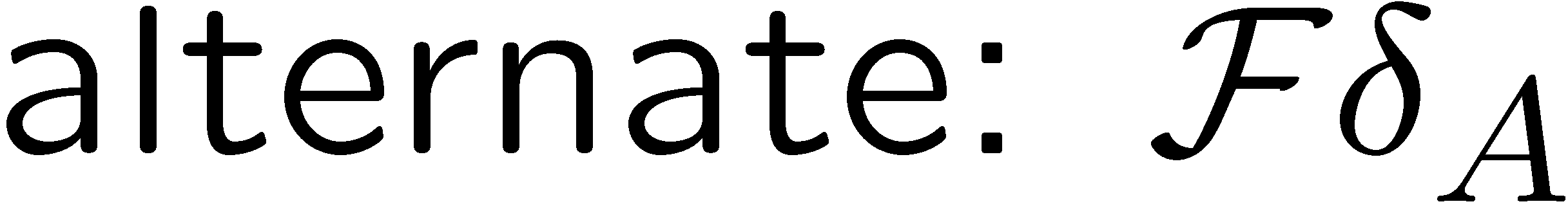 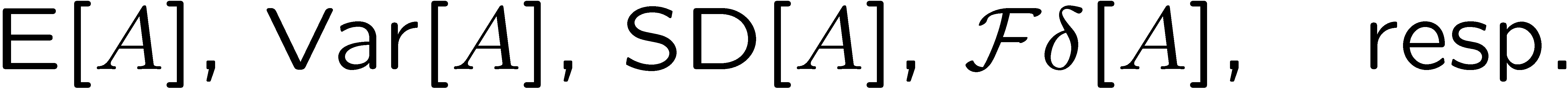 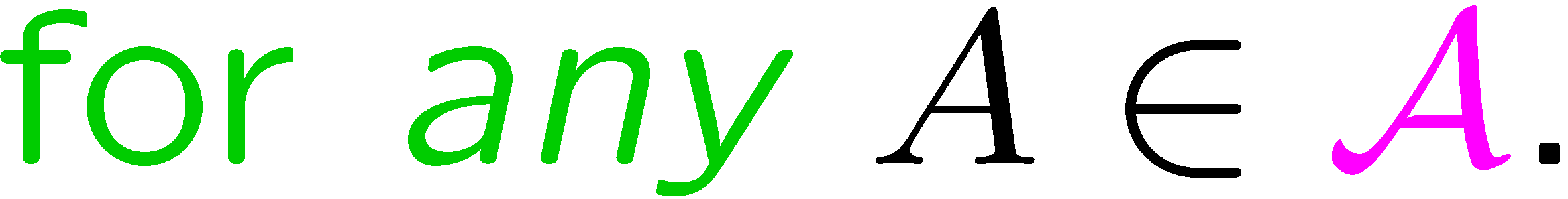 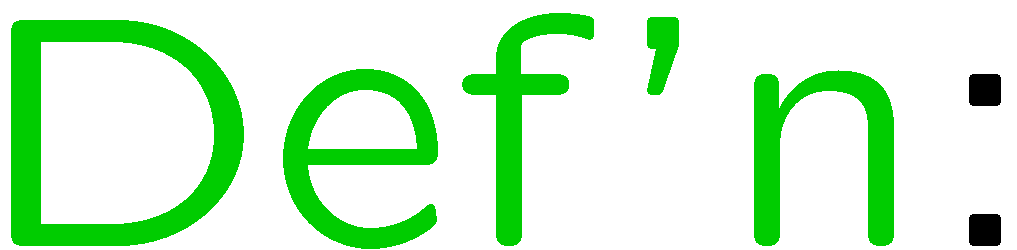 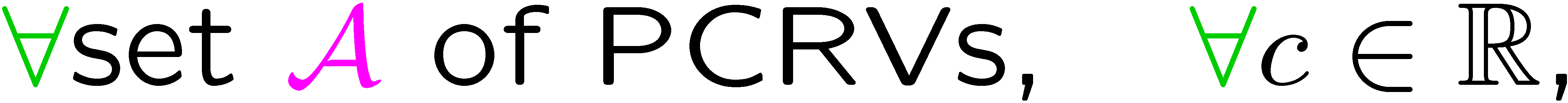 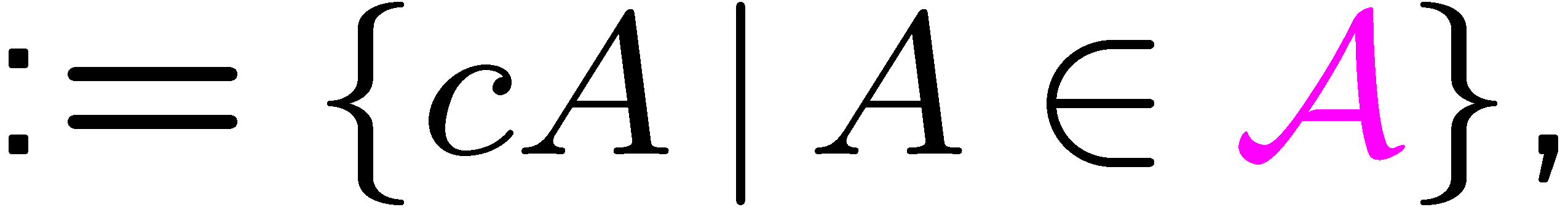 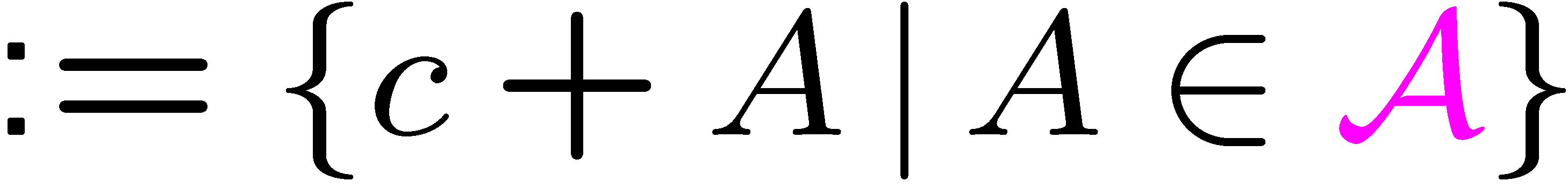 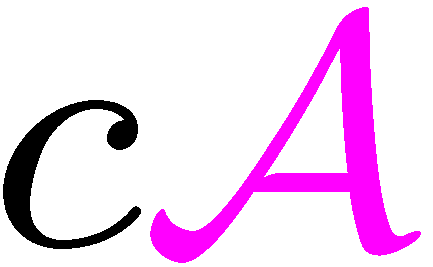 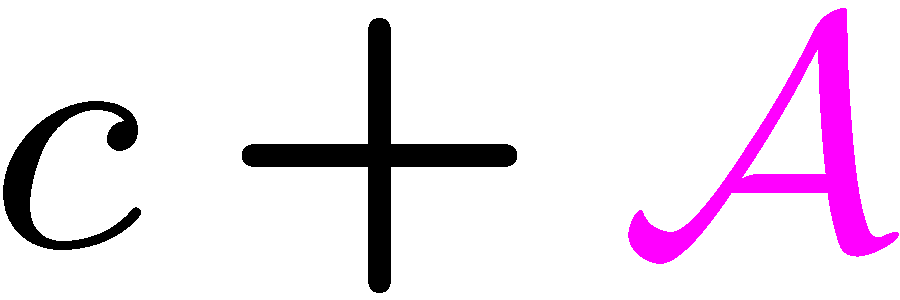 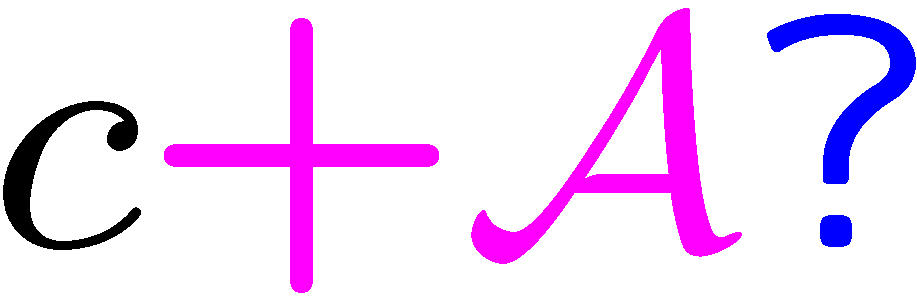 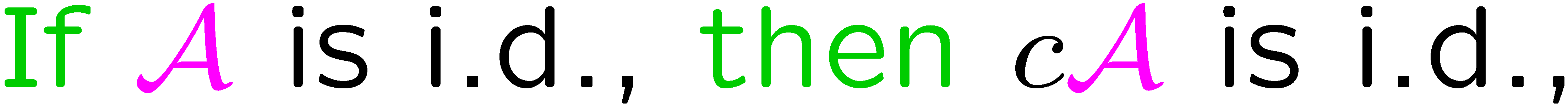 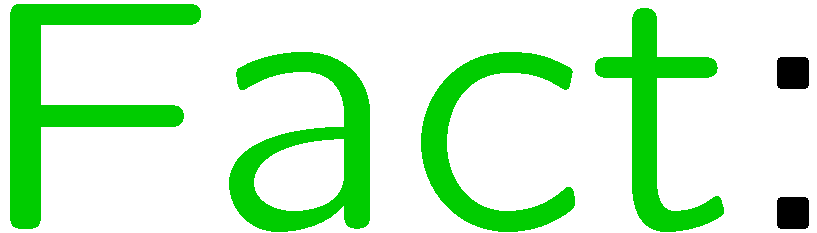 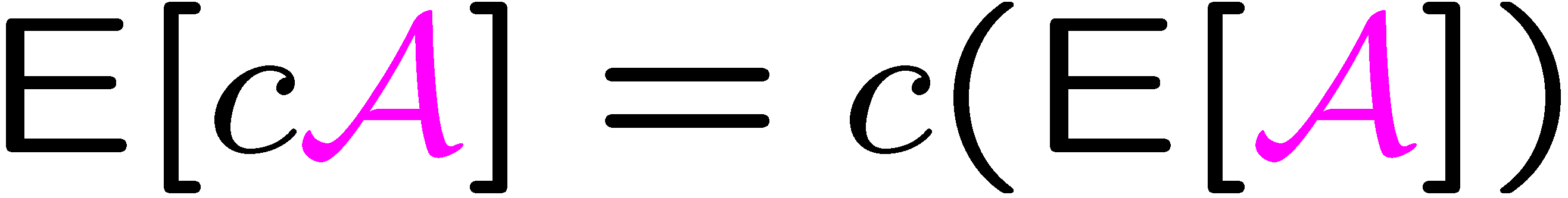 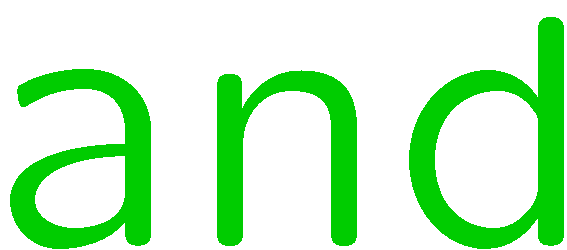 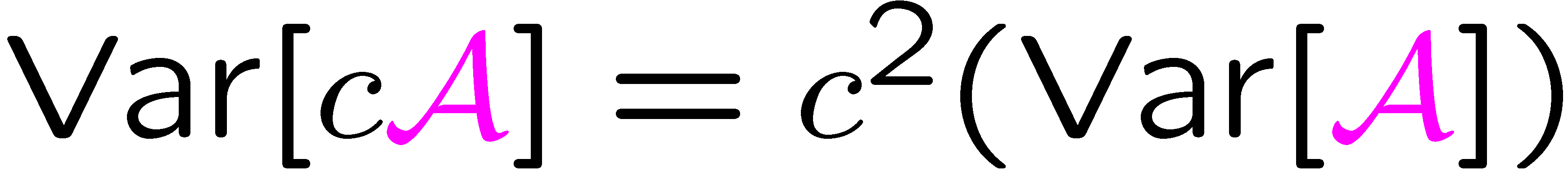 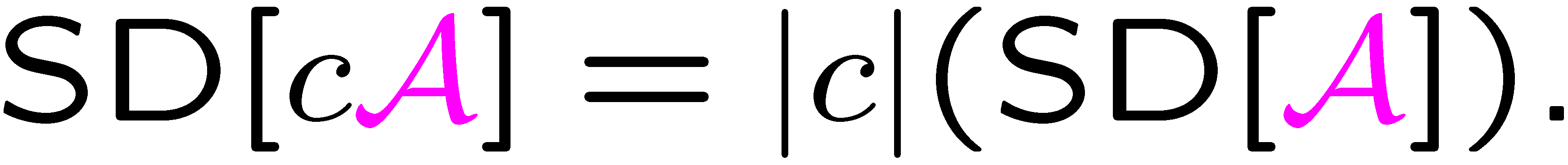 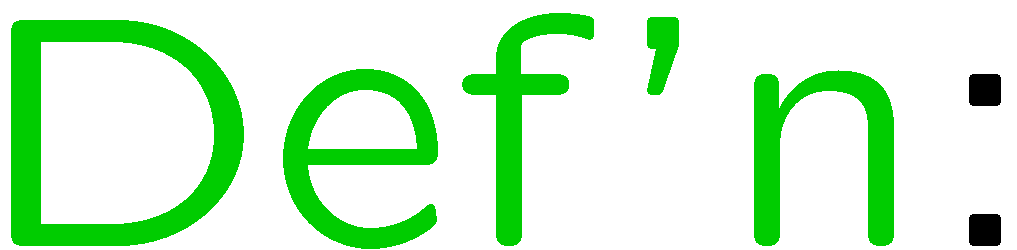 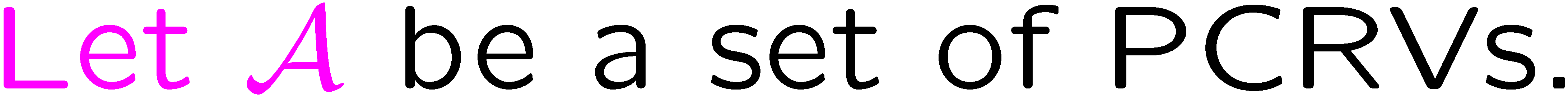 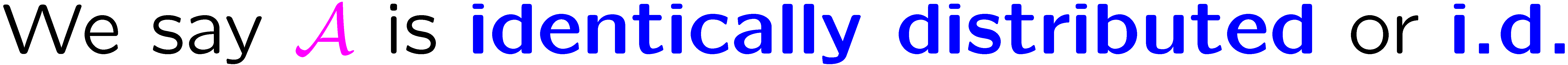 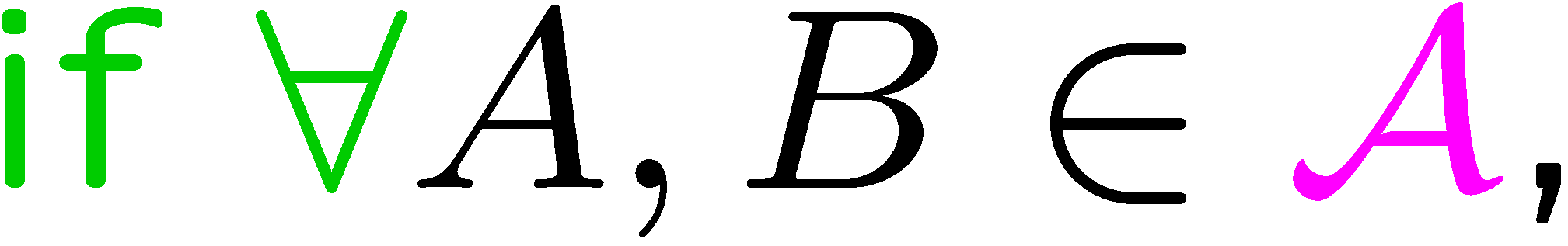 19
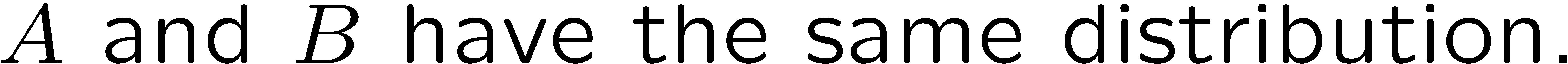 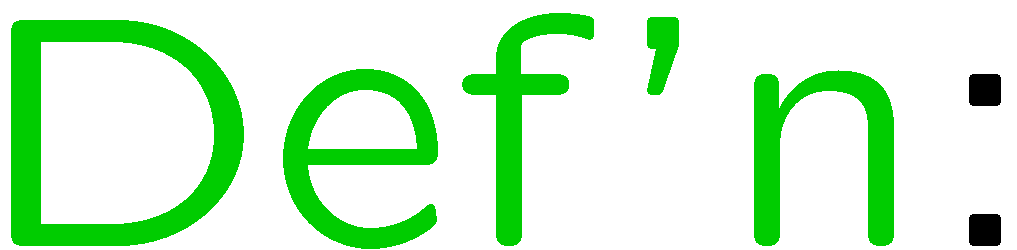 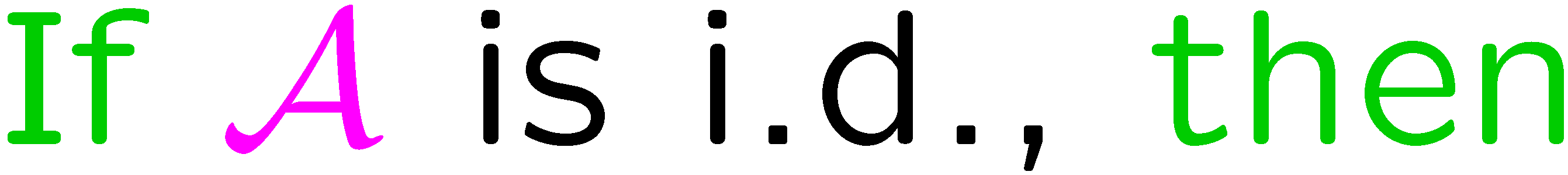 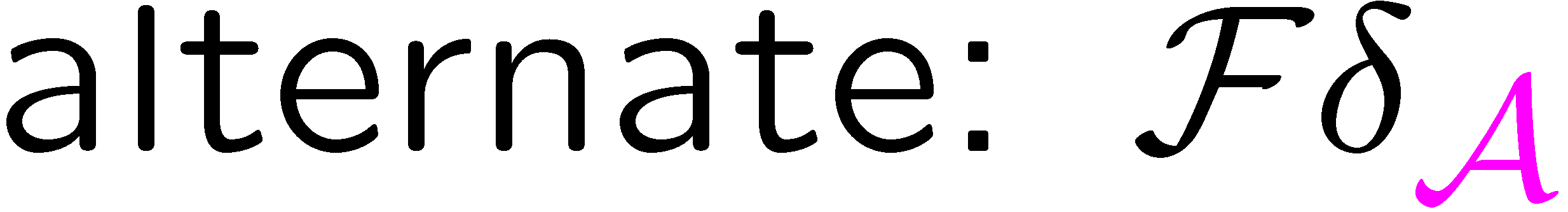 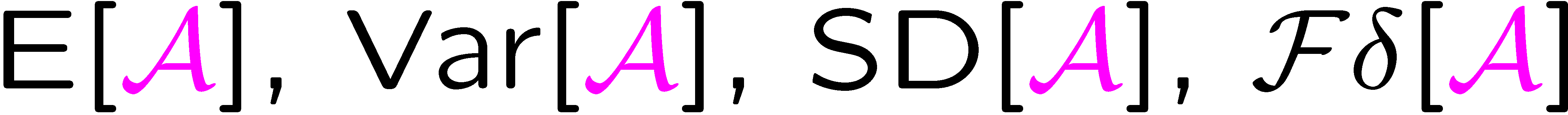 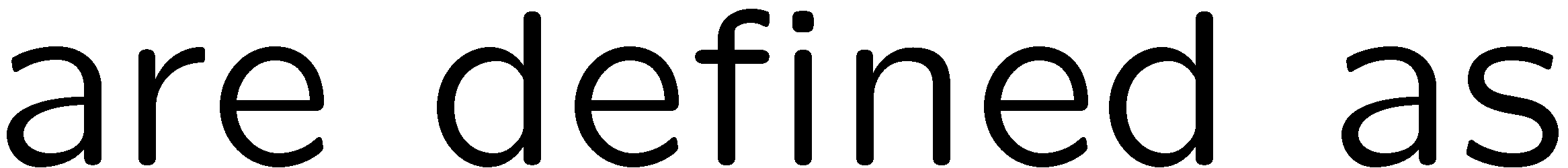 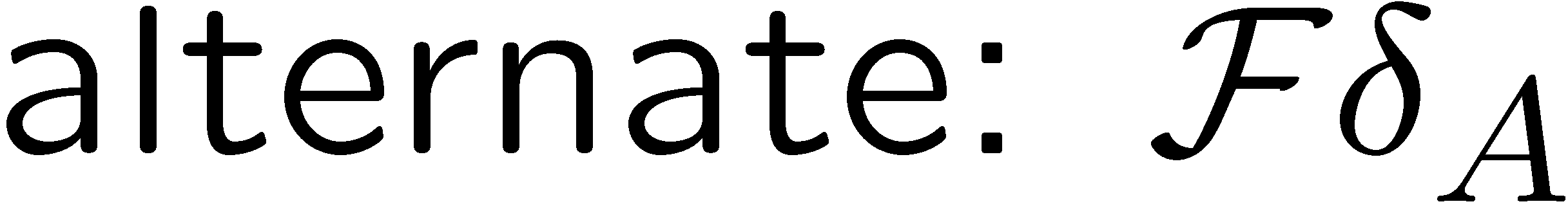 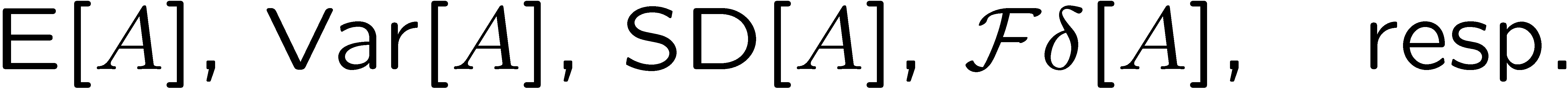 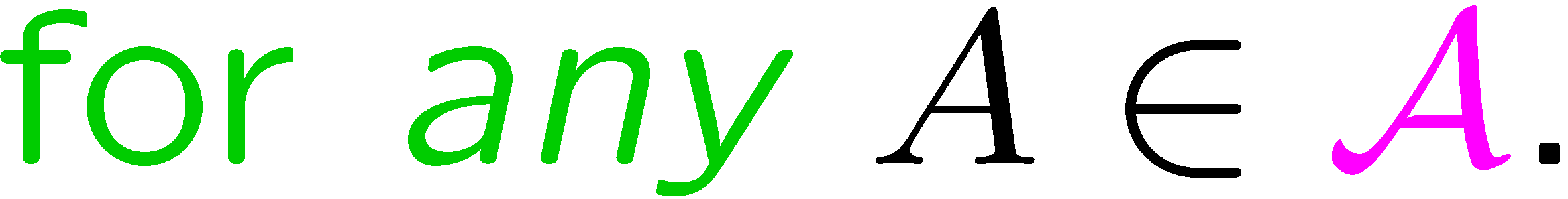 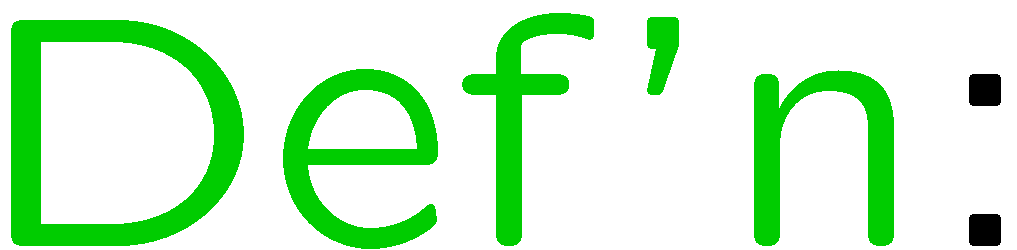 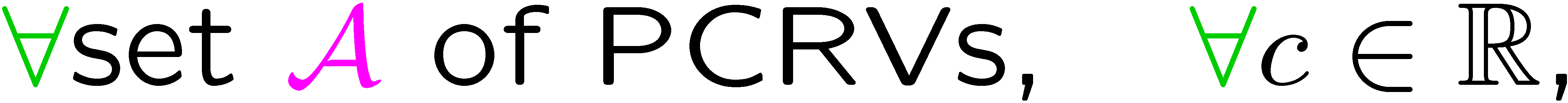 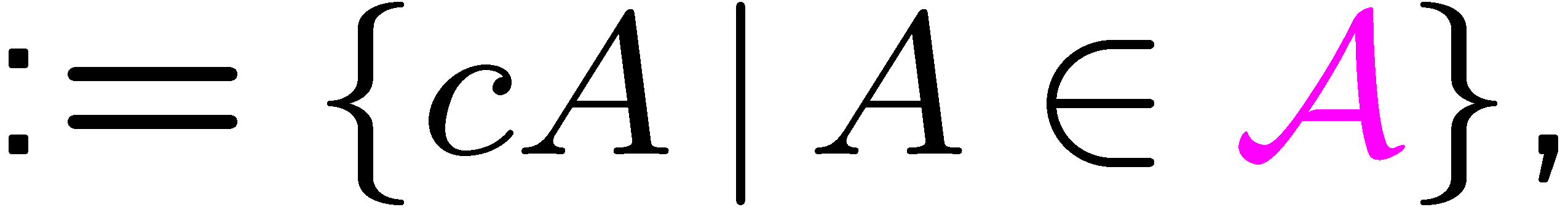 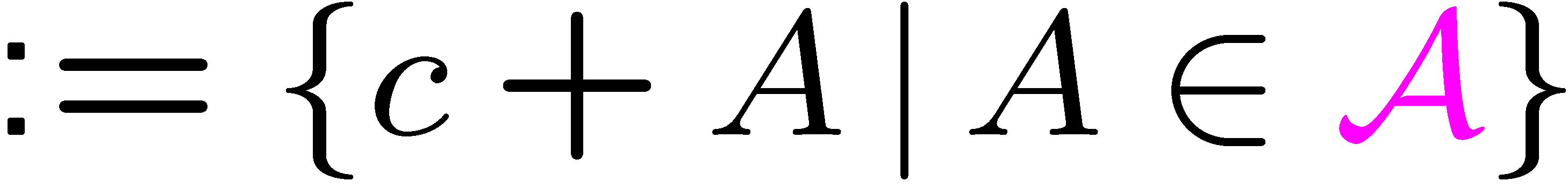 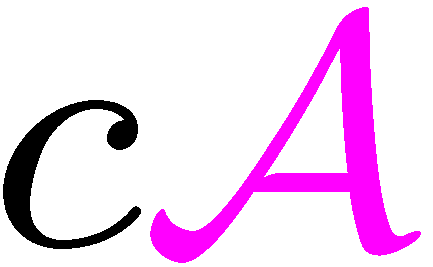 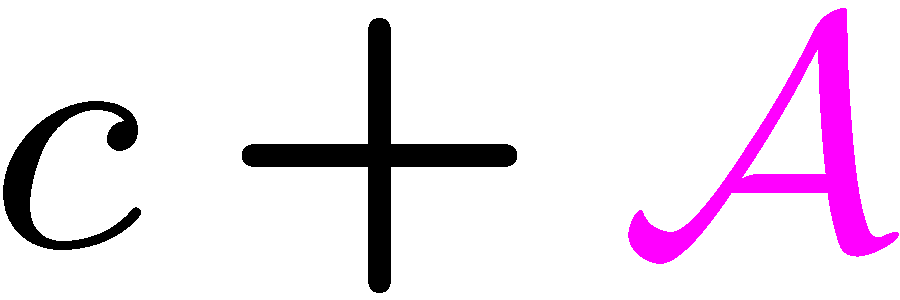 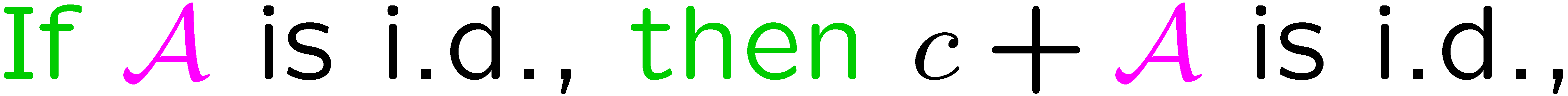 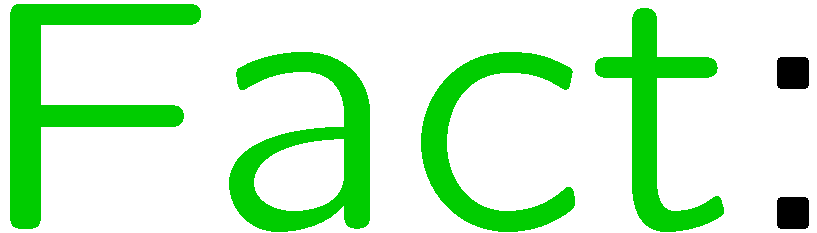 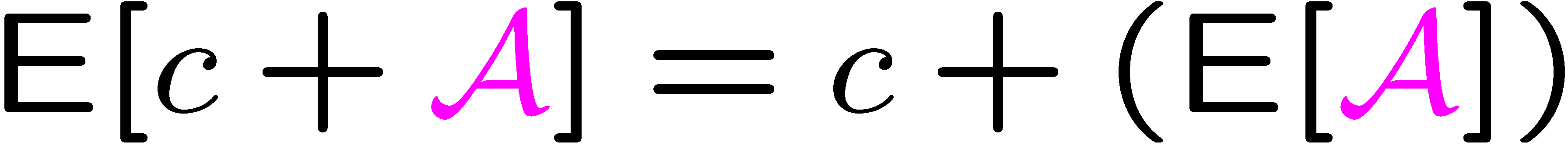 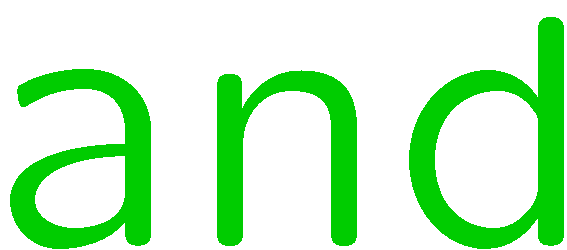 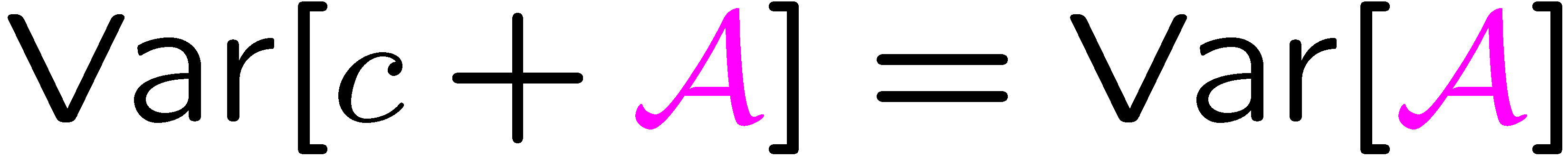 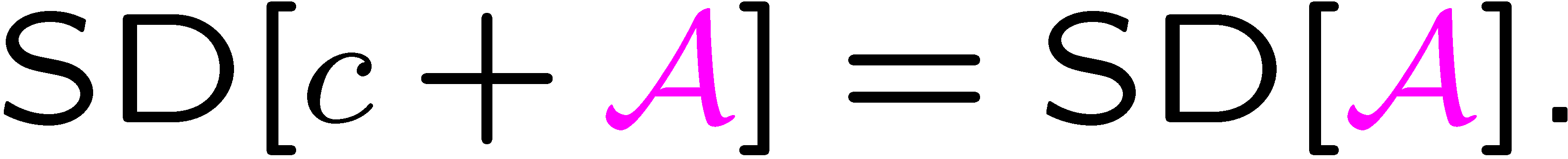 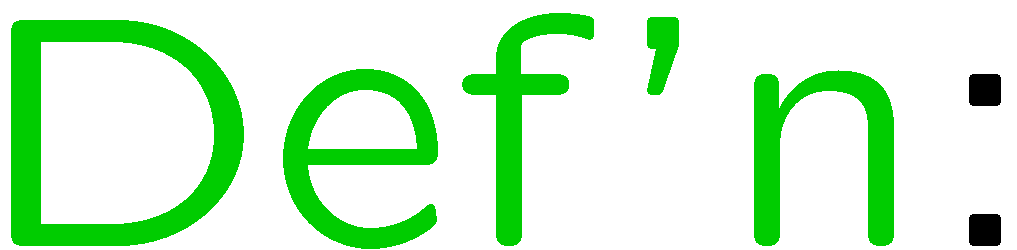 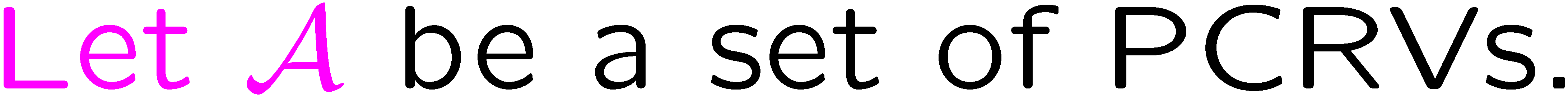 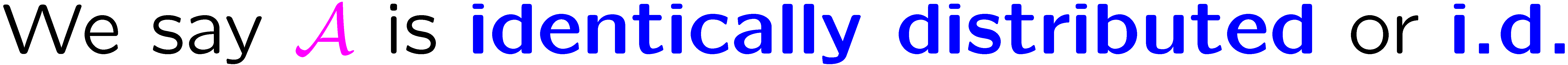 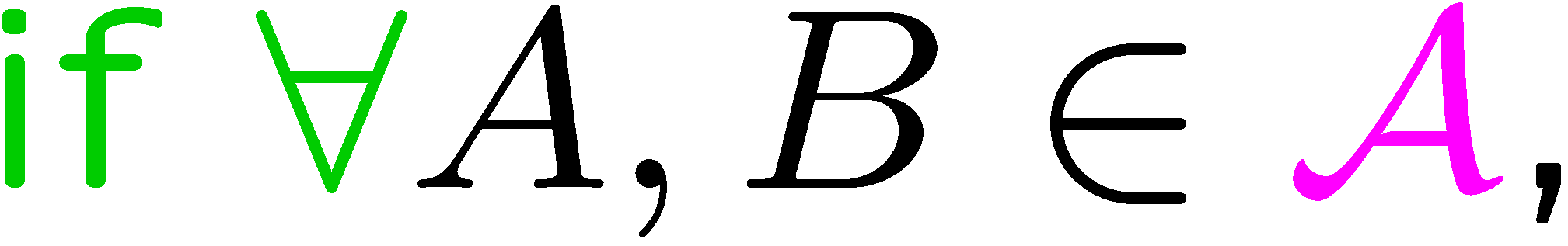 20
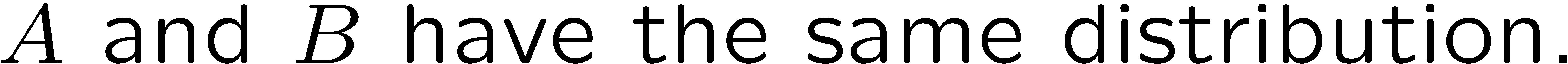 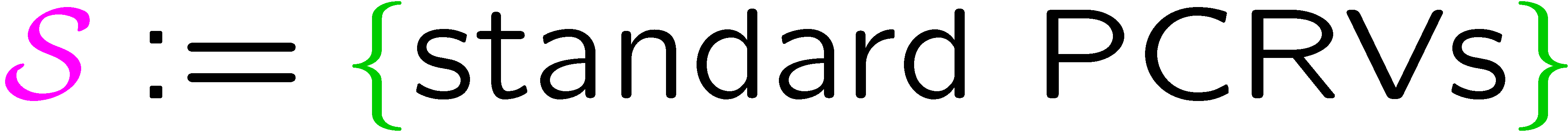 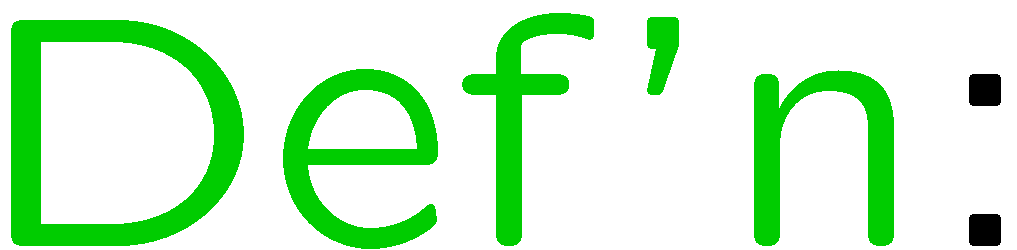 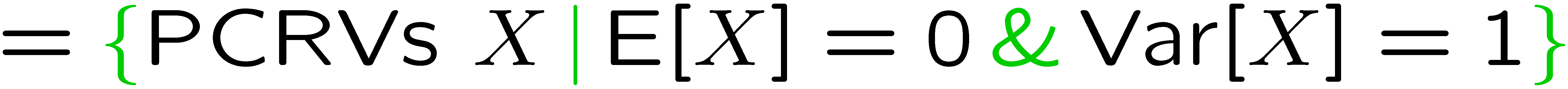 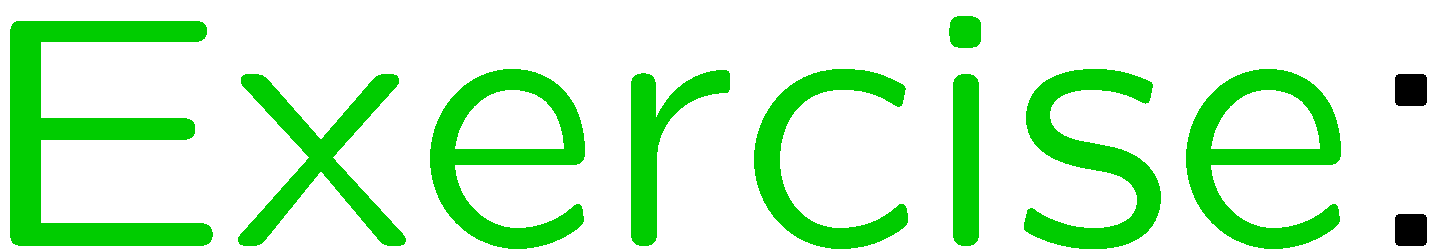 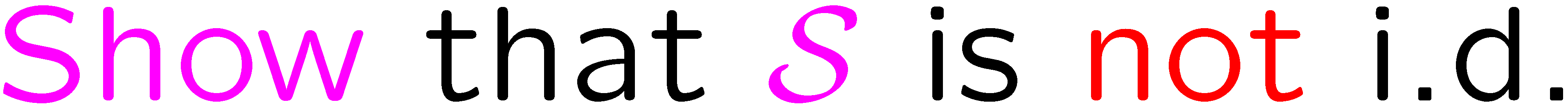 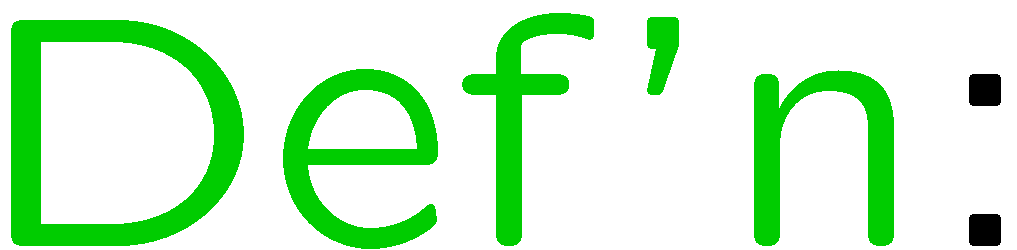 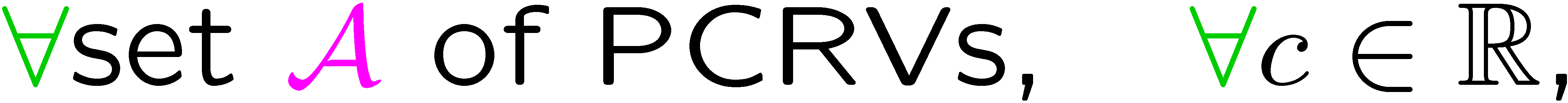 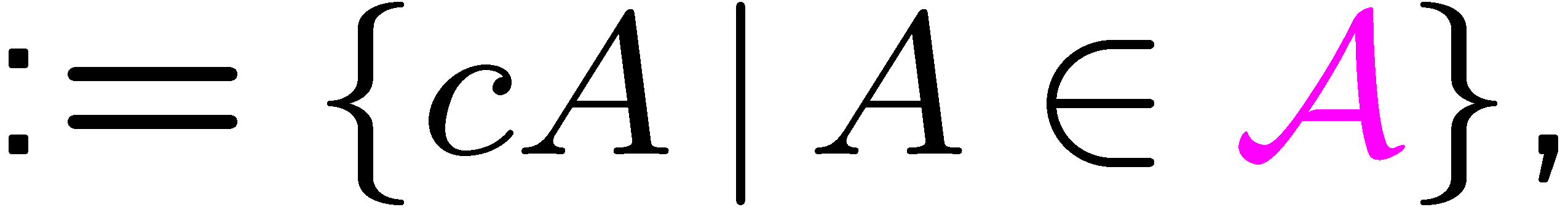 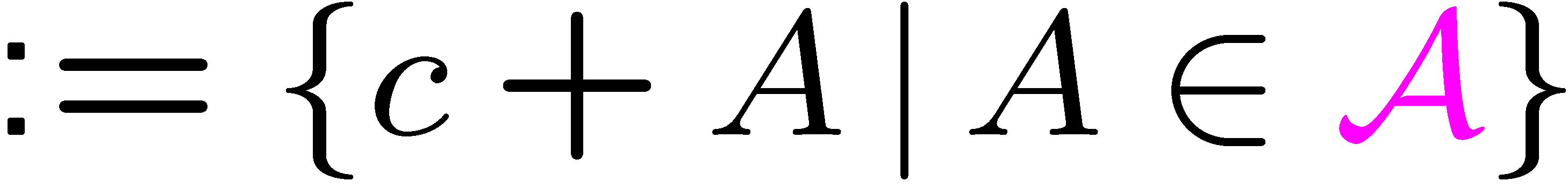 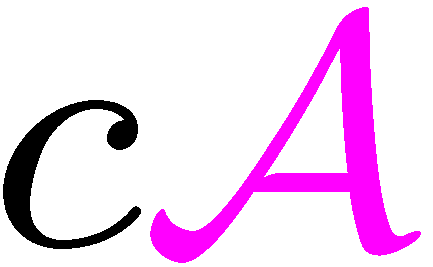 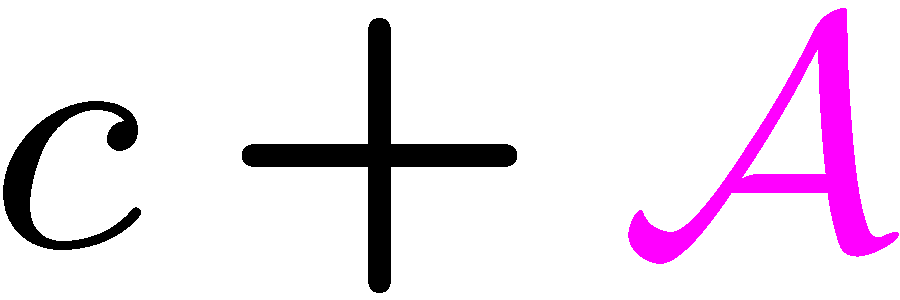 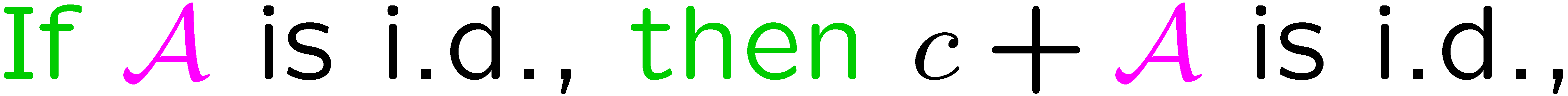 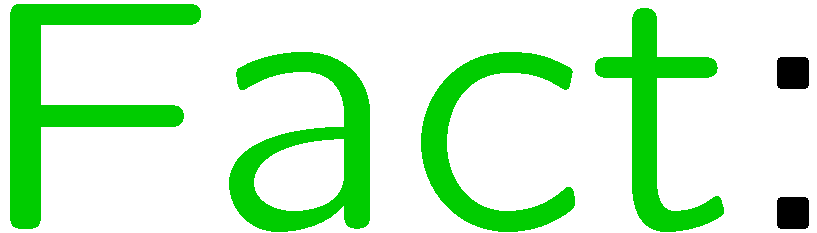 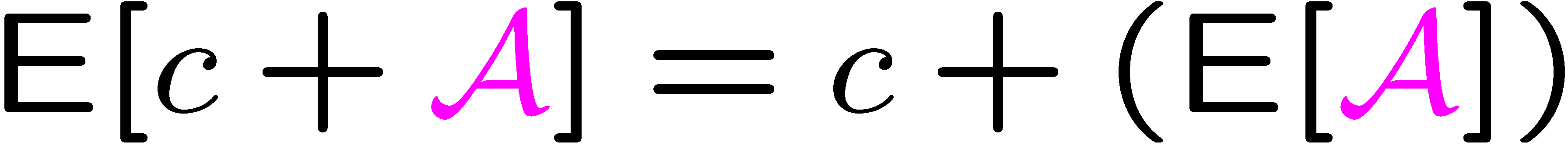 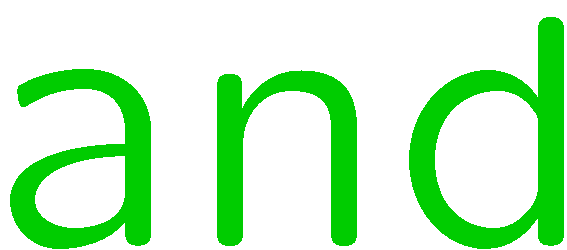 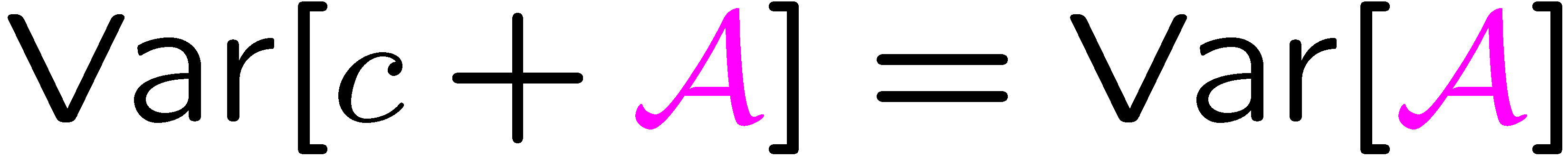 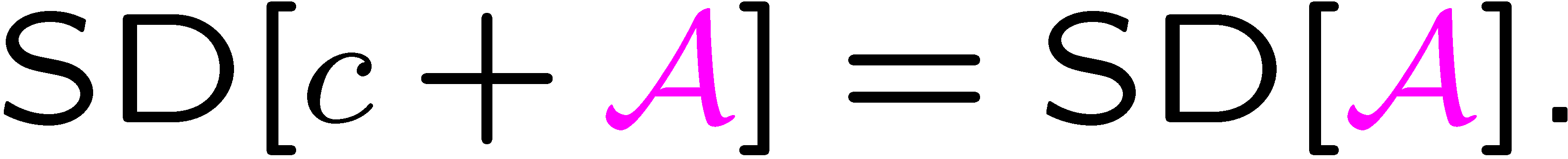 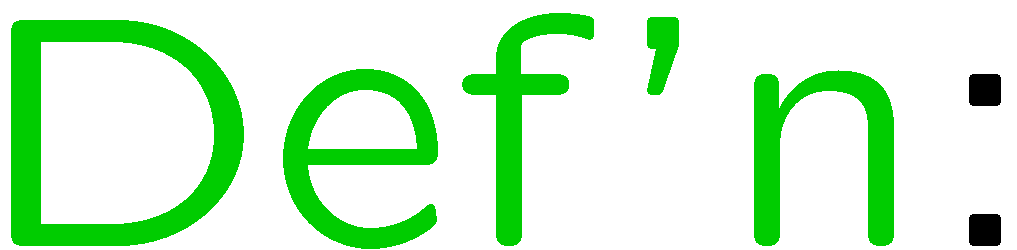 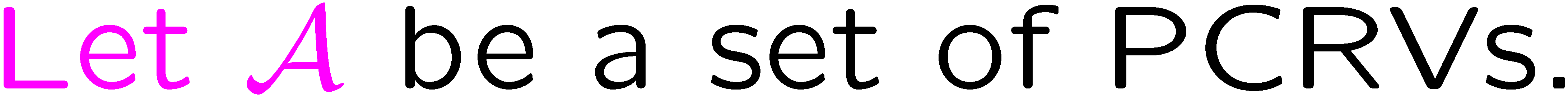 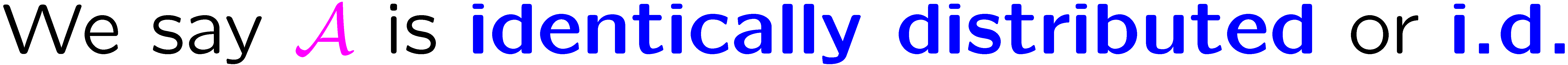 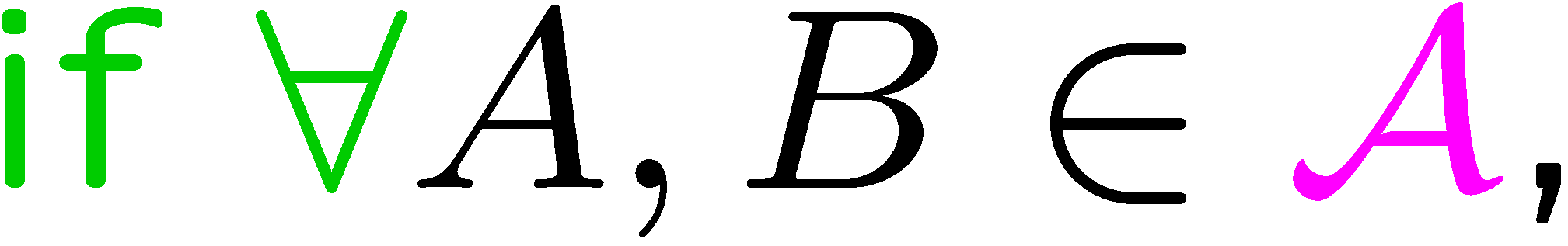 21
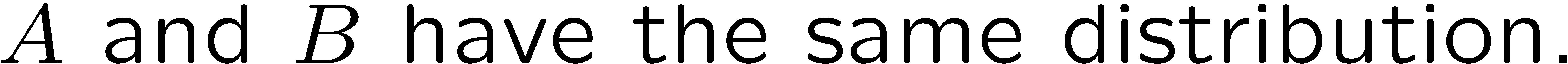 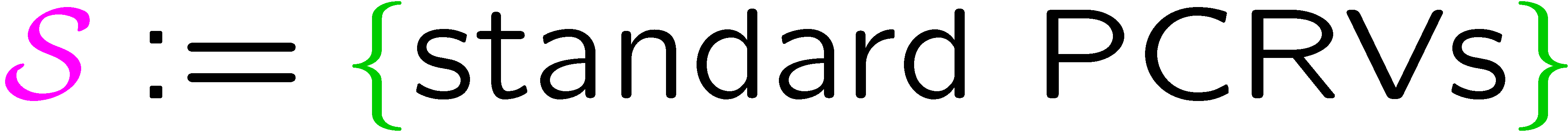 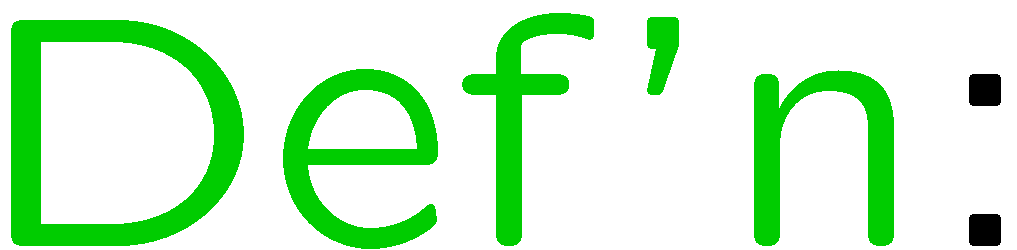 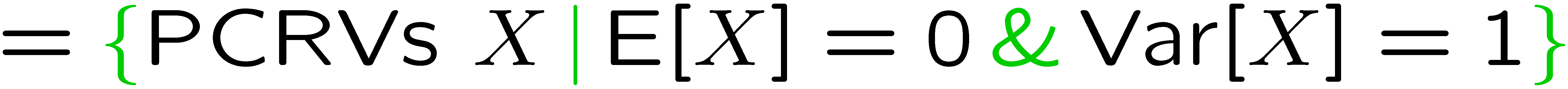 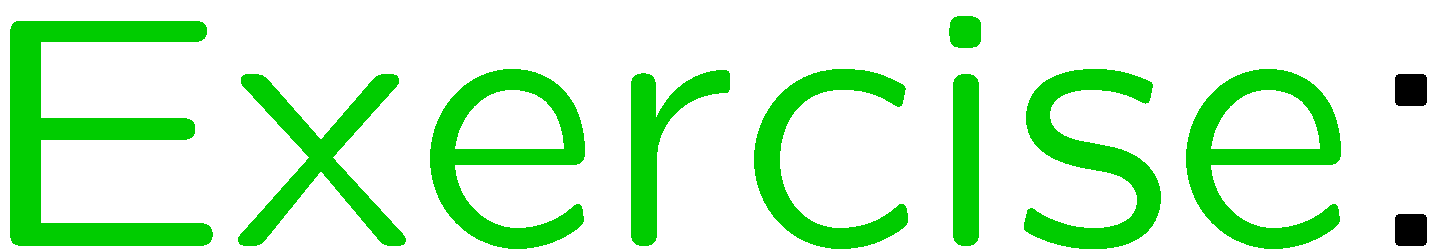 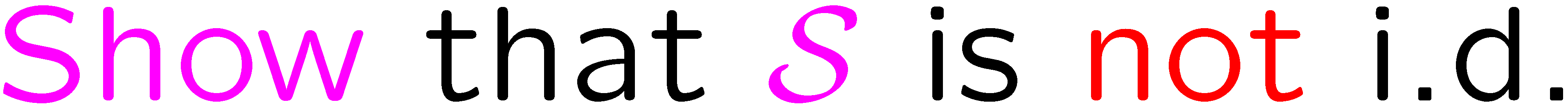 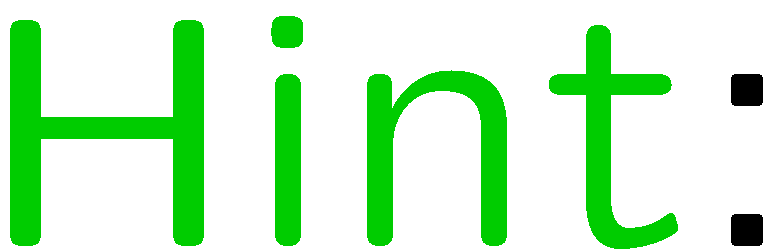 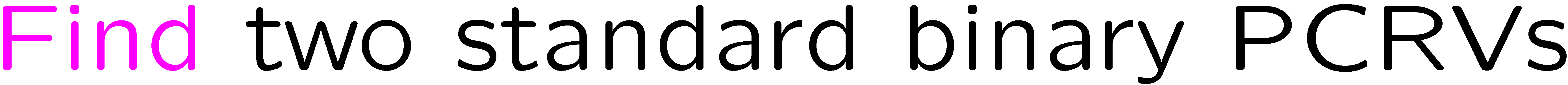 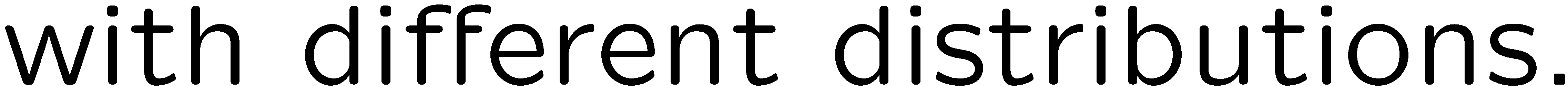 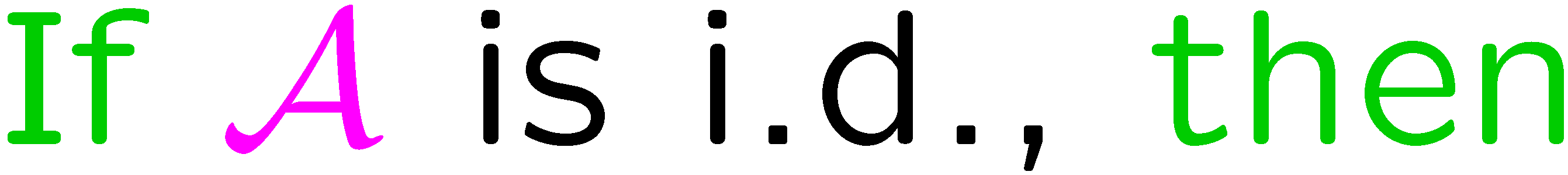 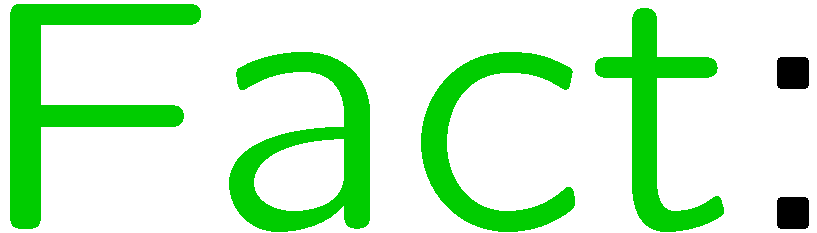 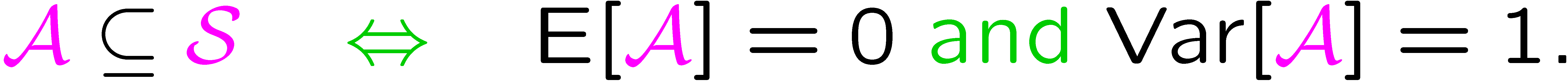 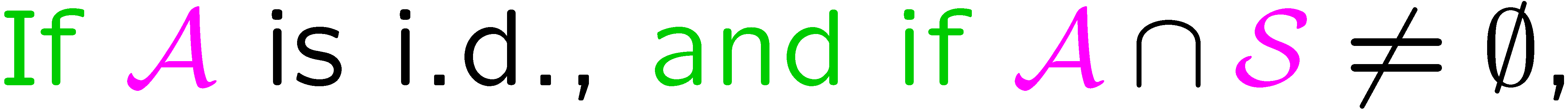 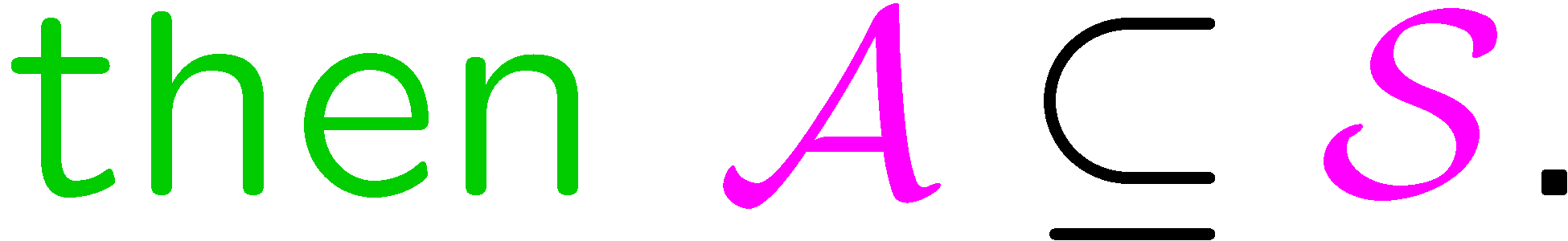 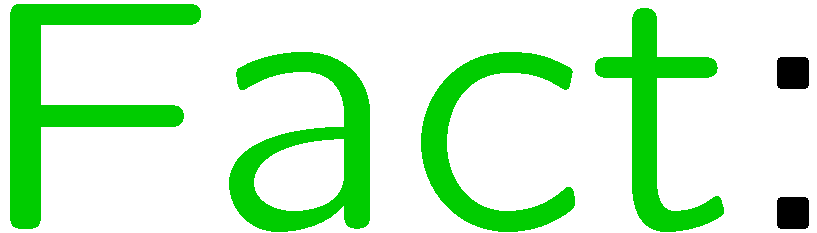 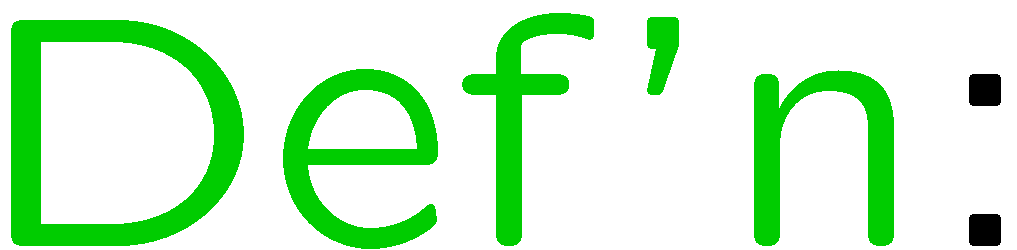 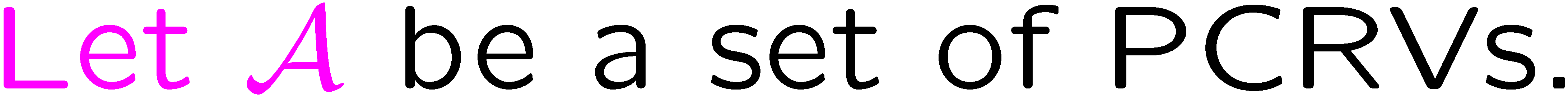 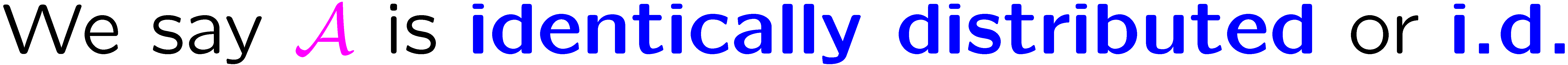 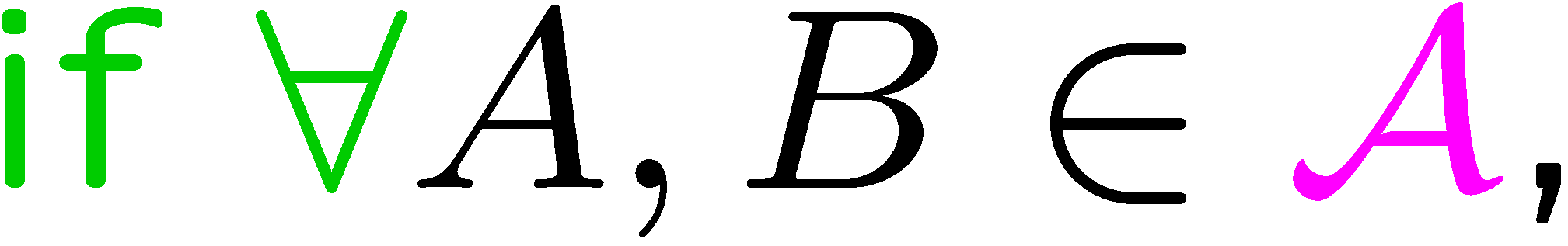 22
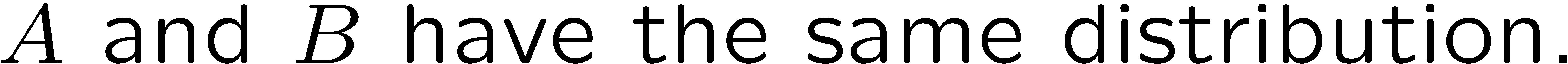 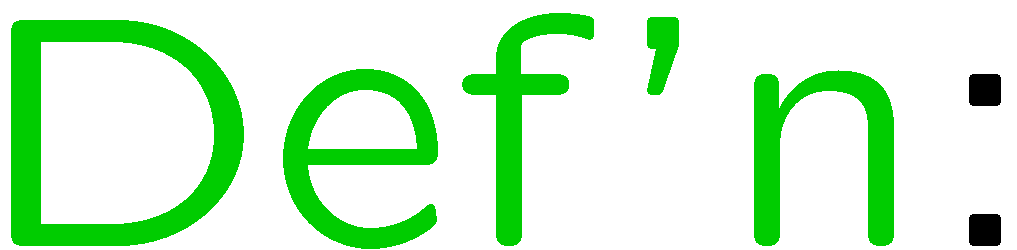 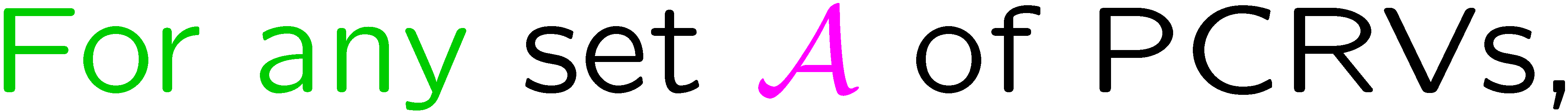 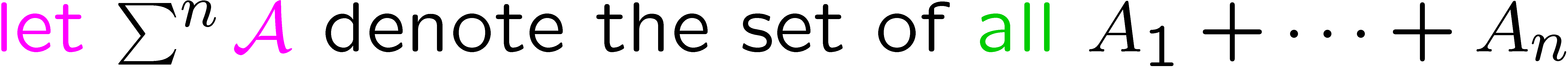 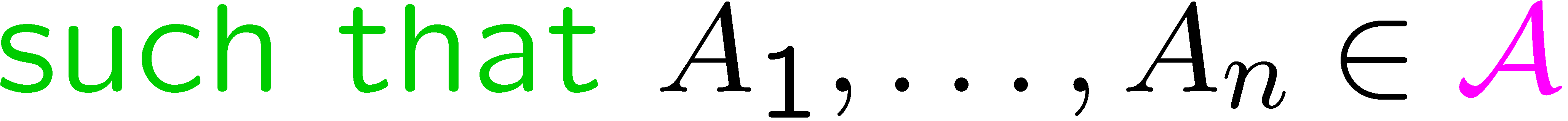 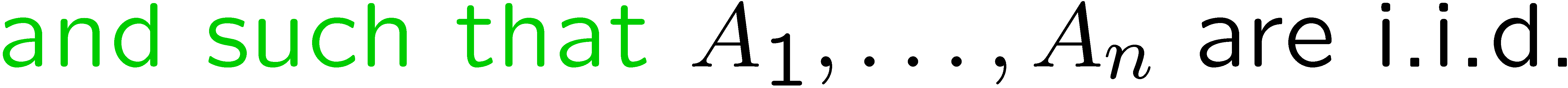 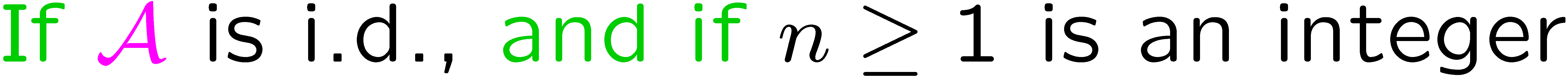 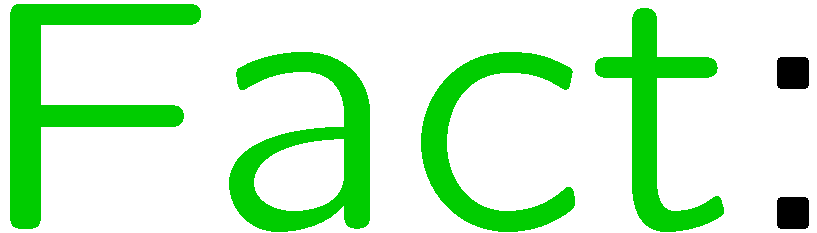 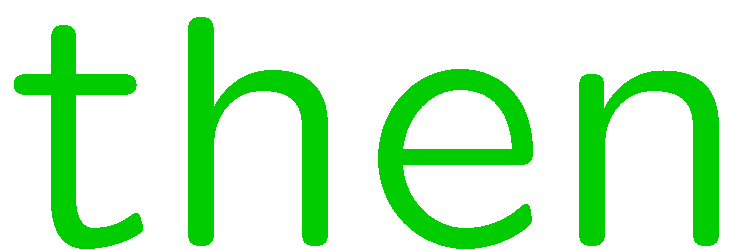 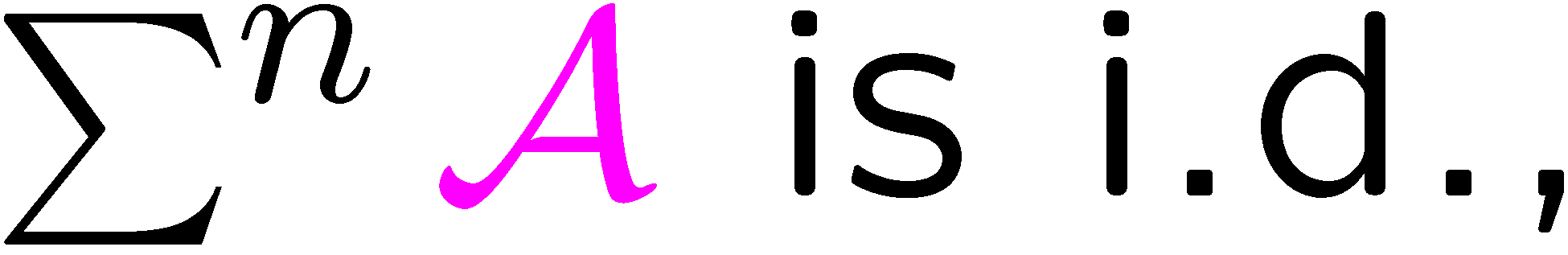 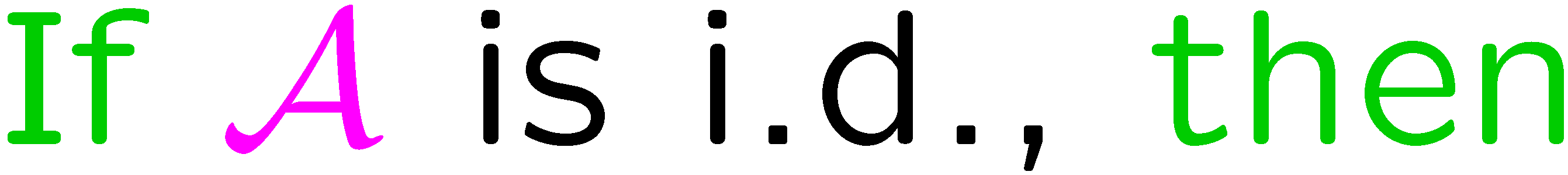 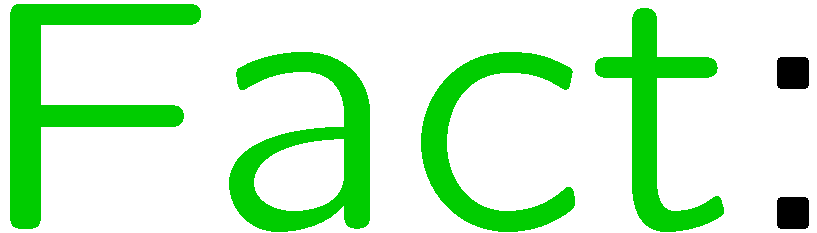 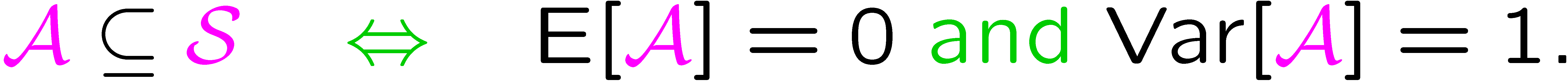 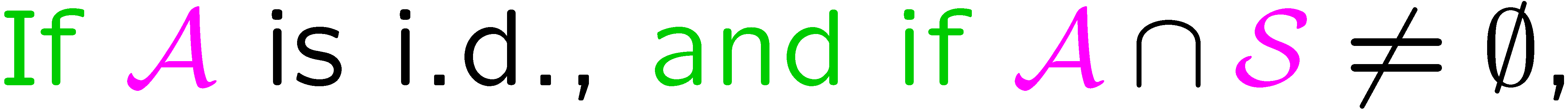 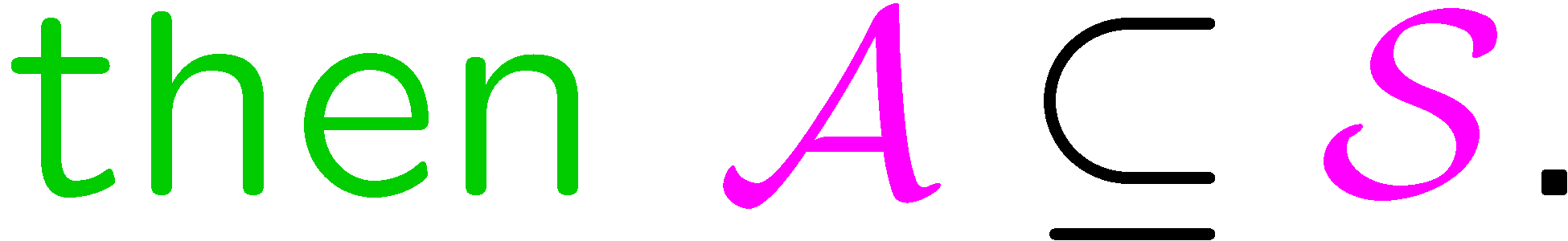 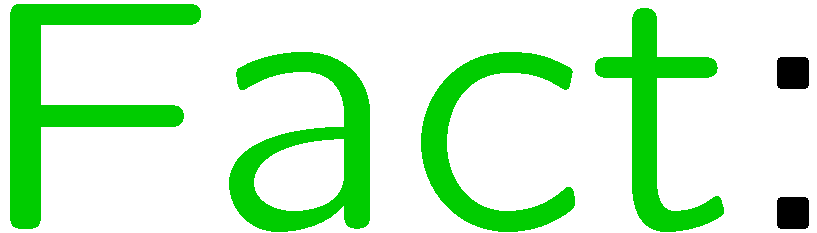 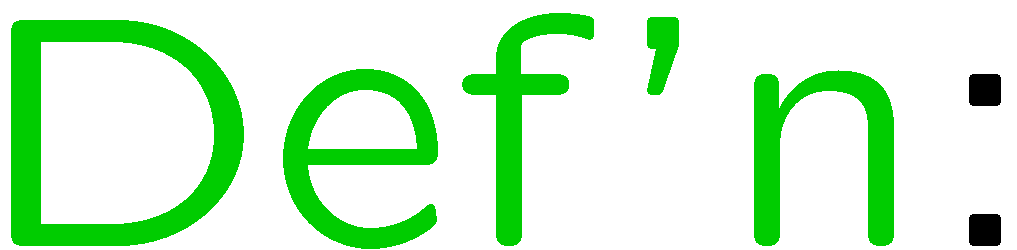 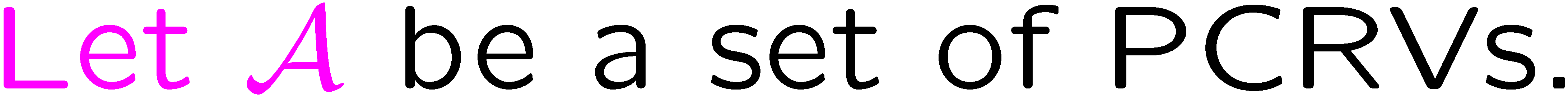 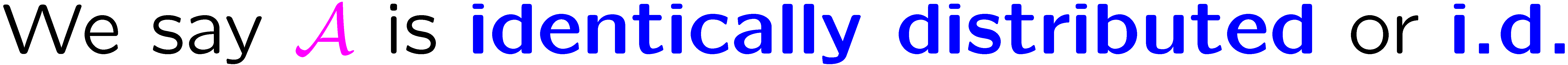 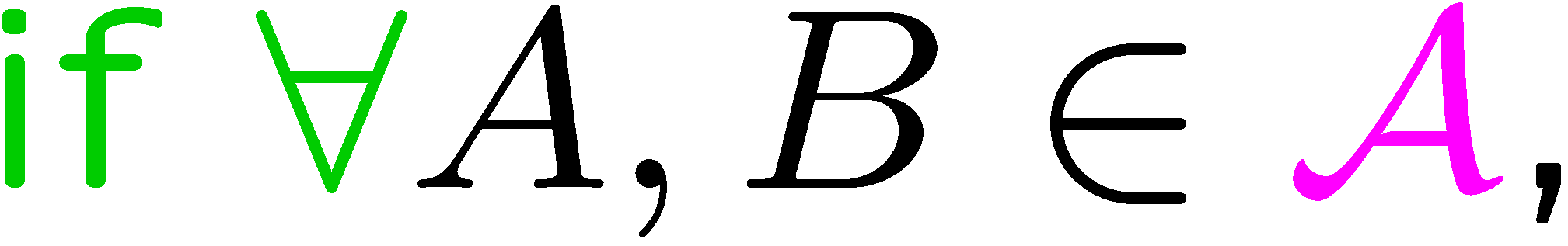 23
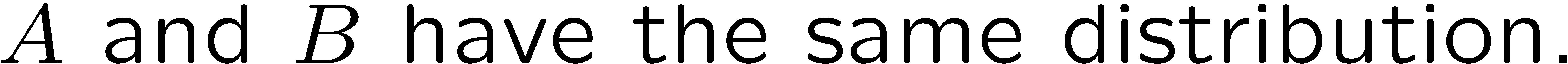 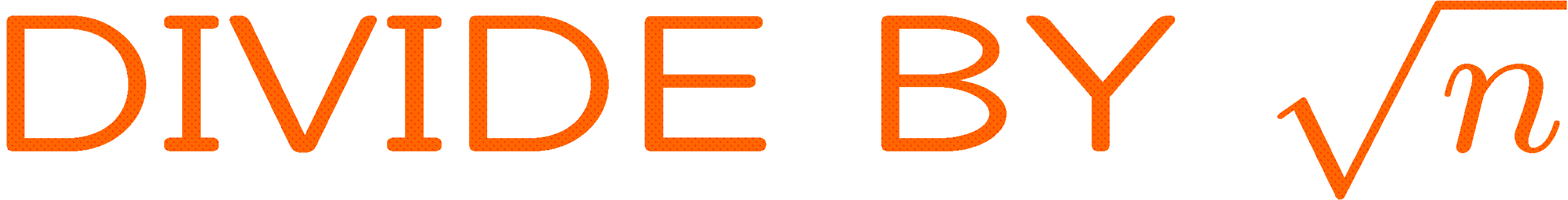 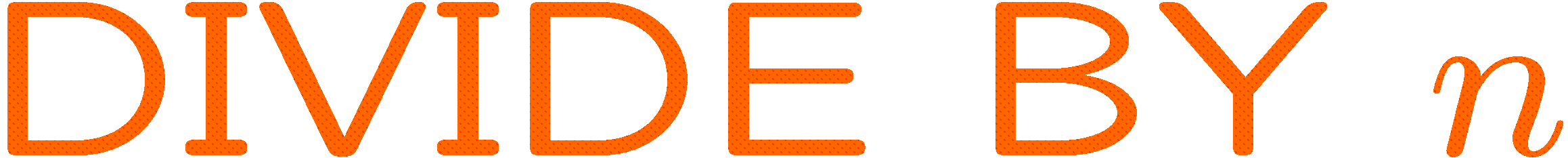 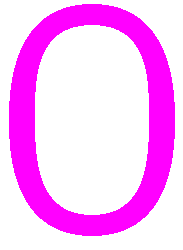 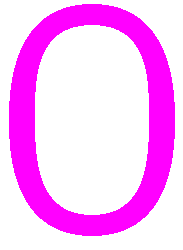 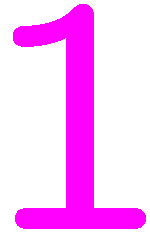 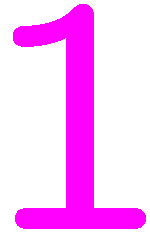 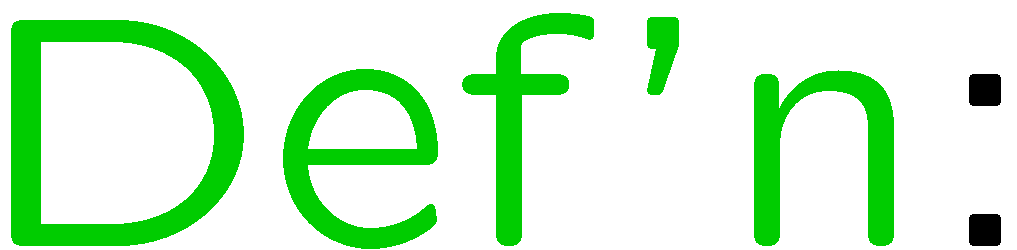 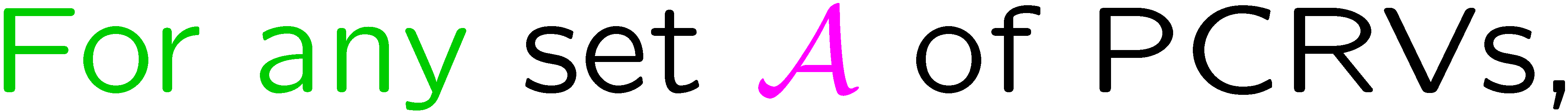 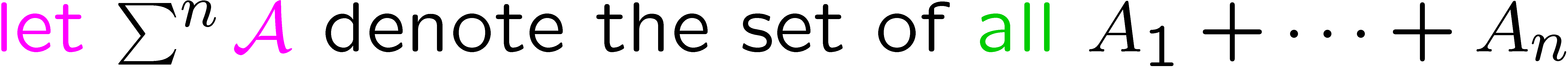 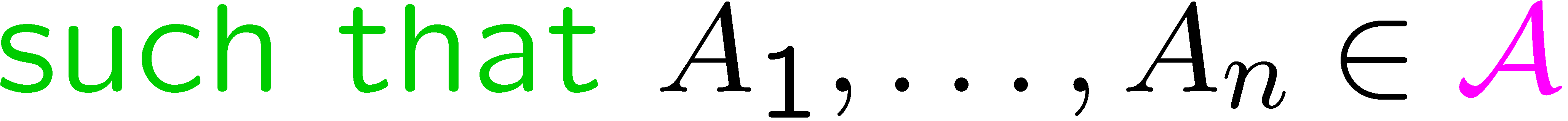 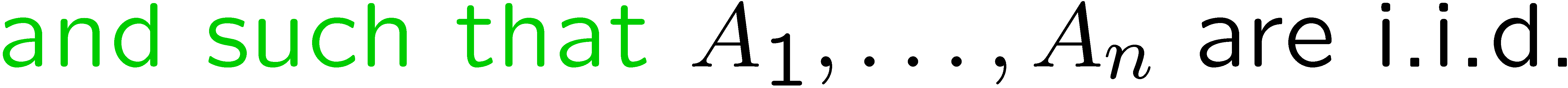 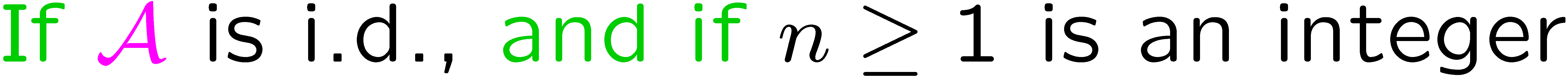 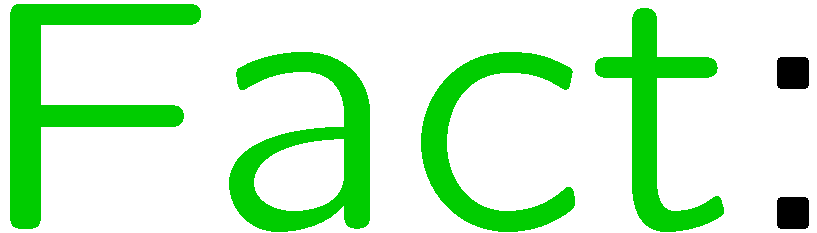 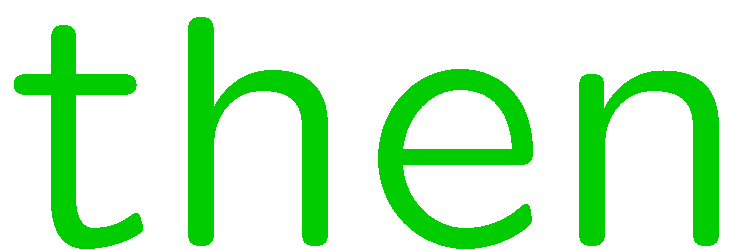 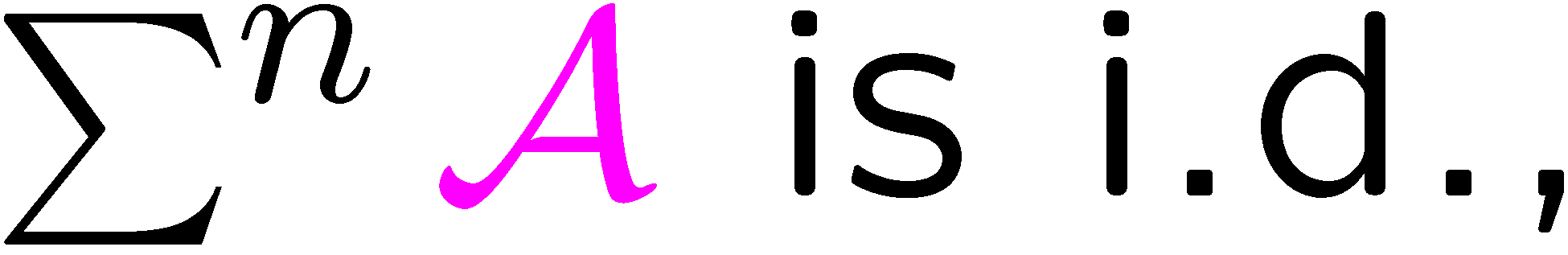 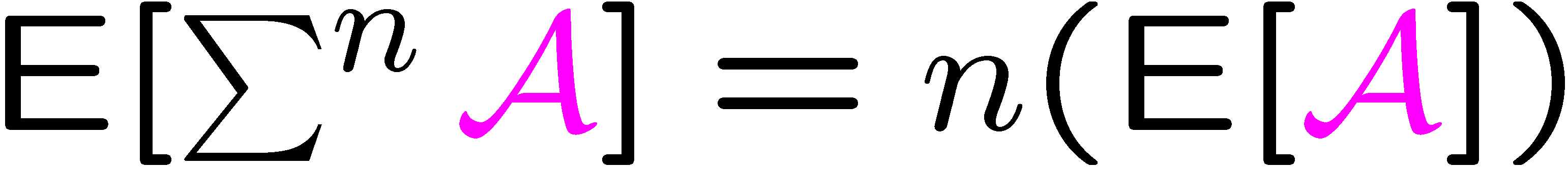 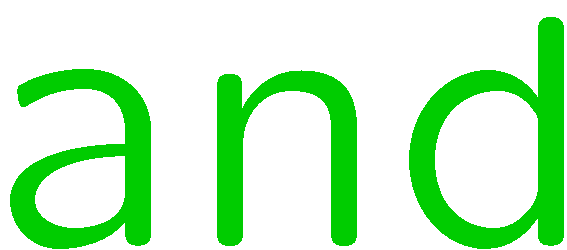 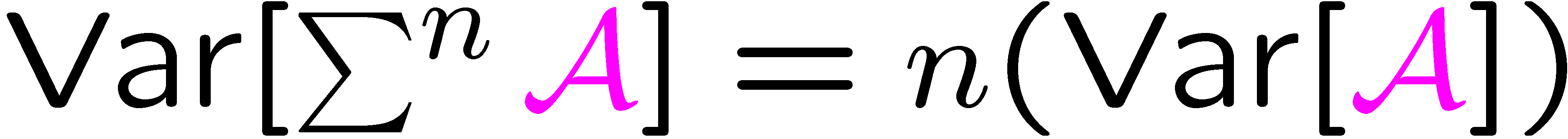 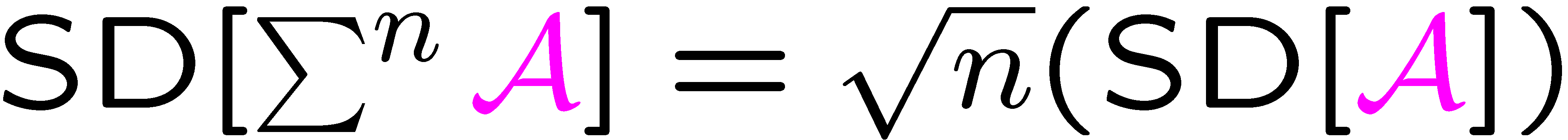 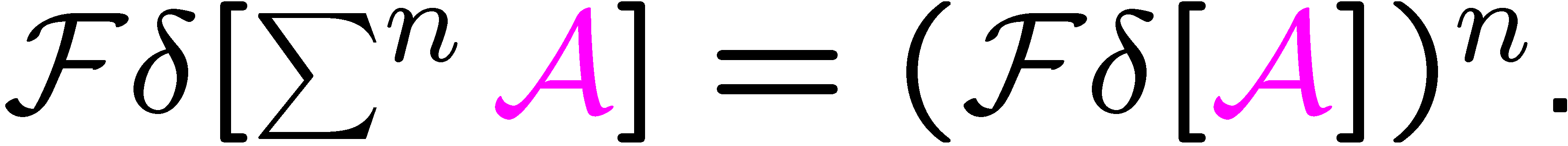 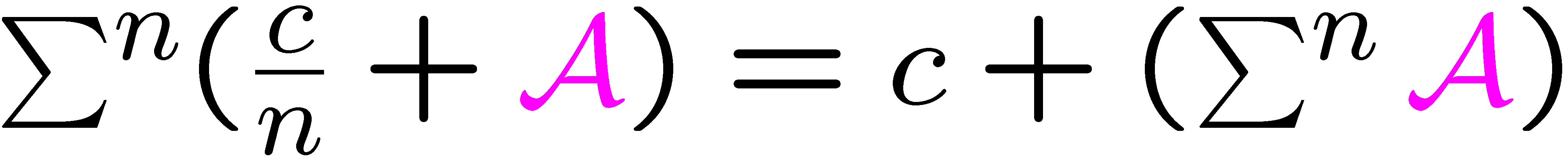 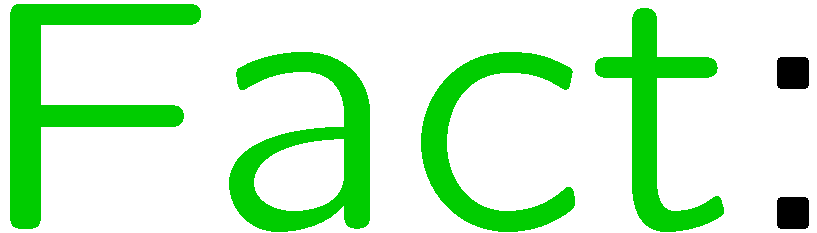 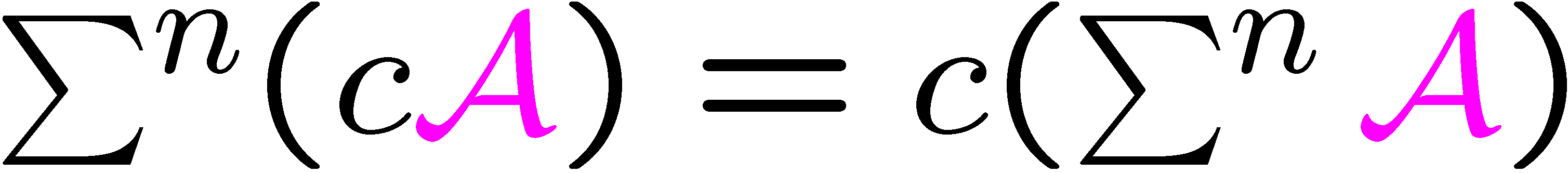 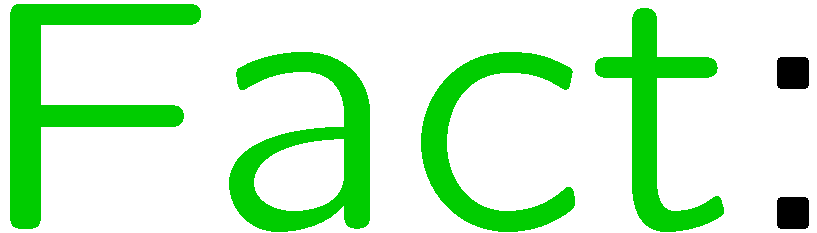 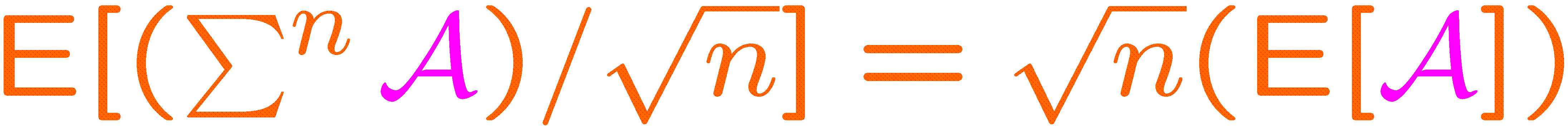 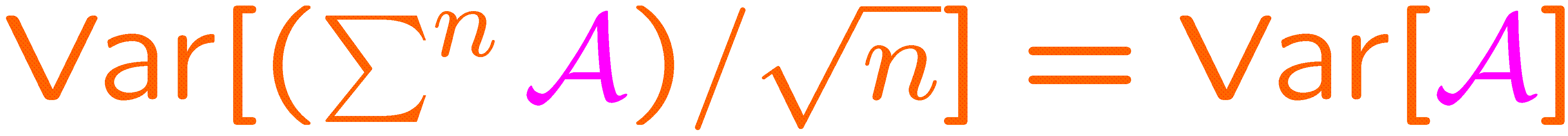 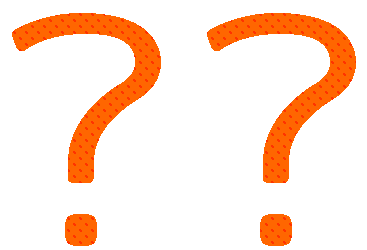 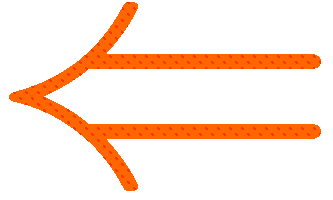 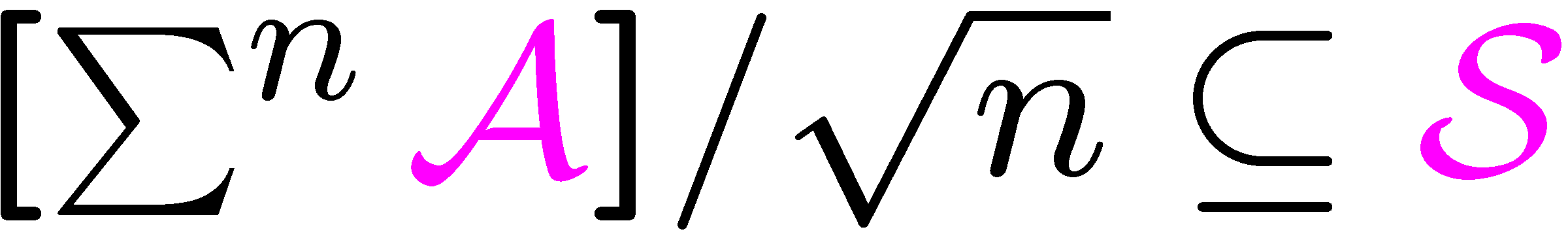 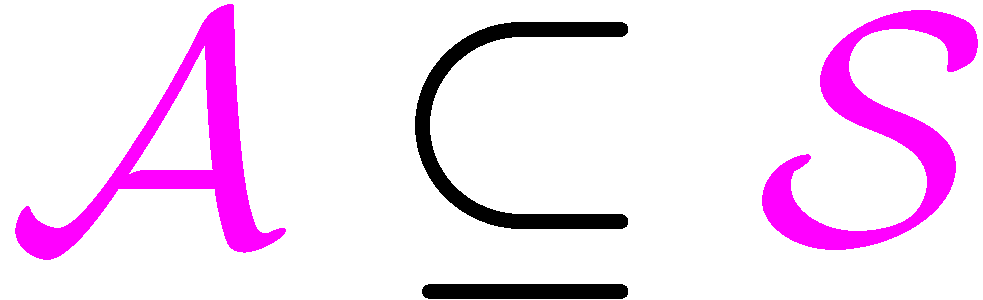 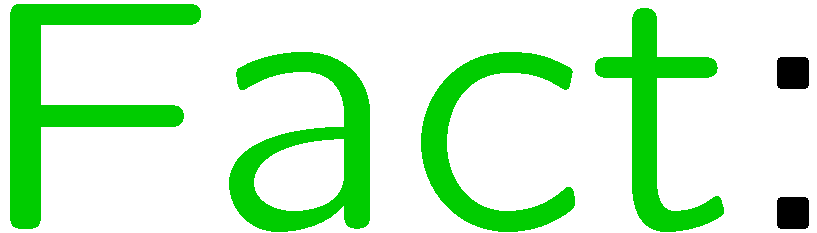 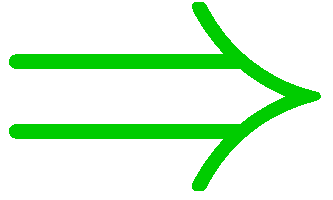 24
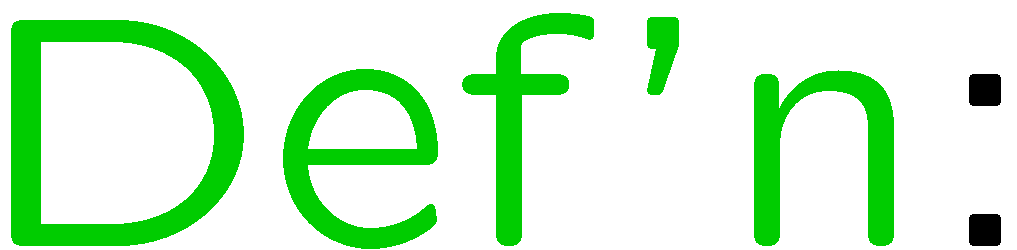 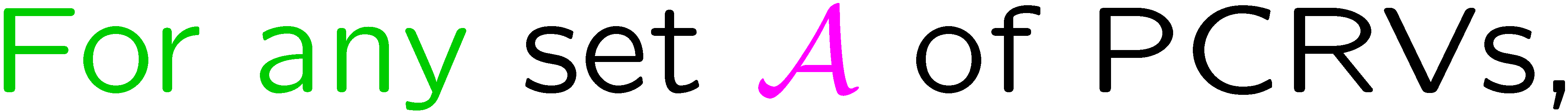 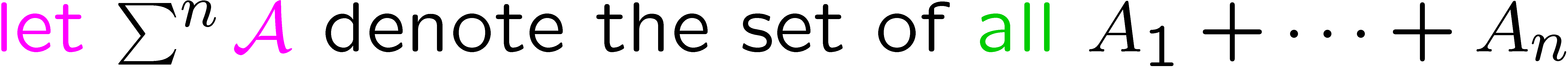 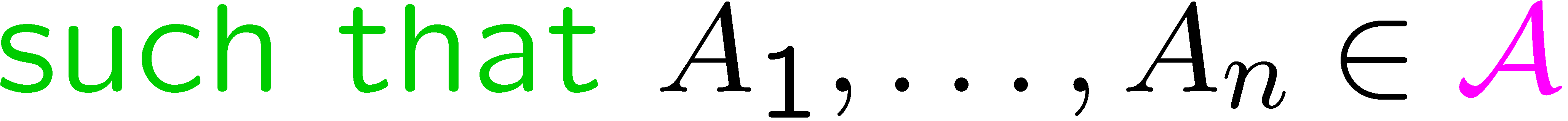 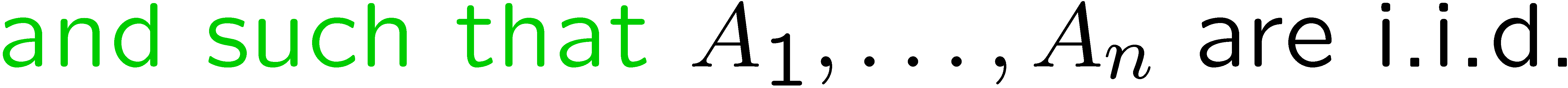 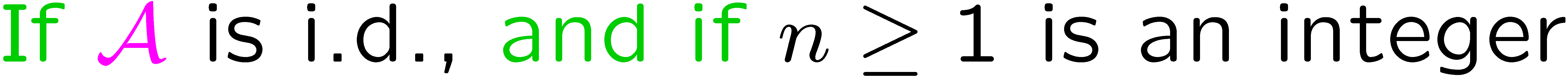 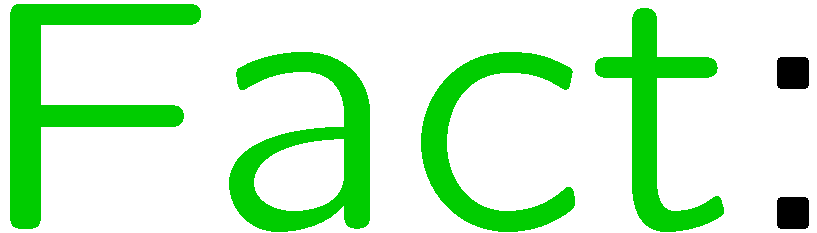 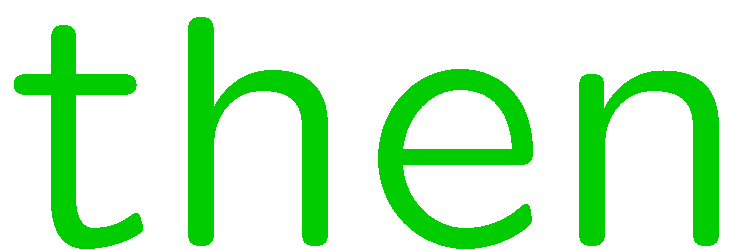 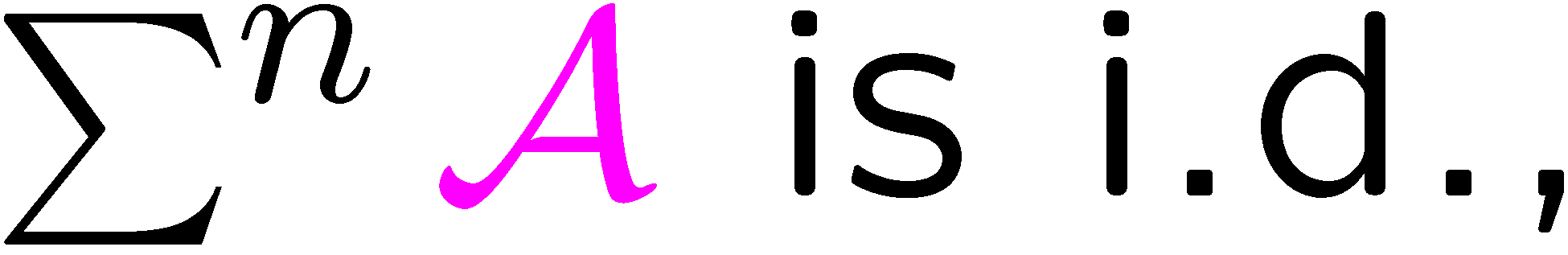 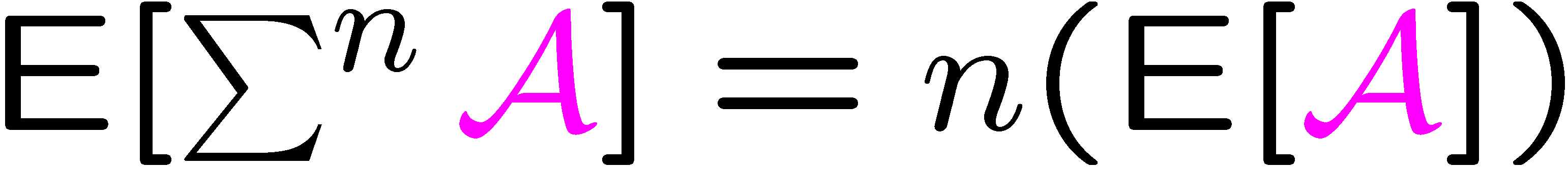 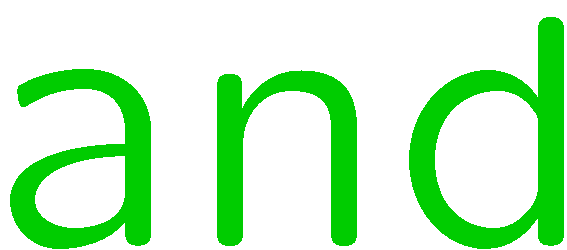 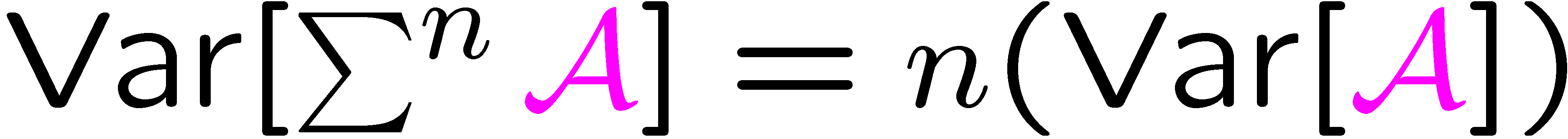 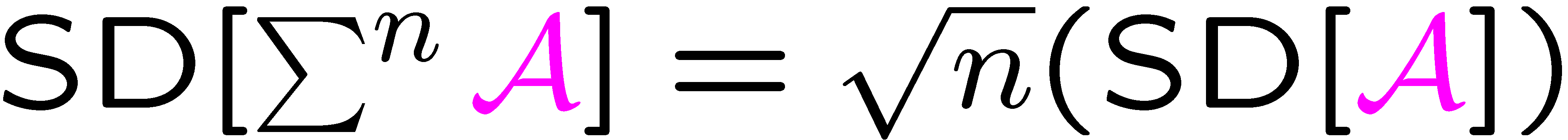 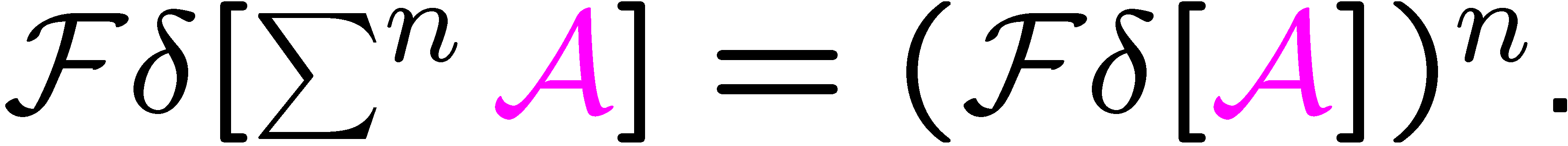 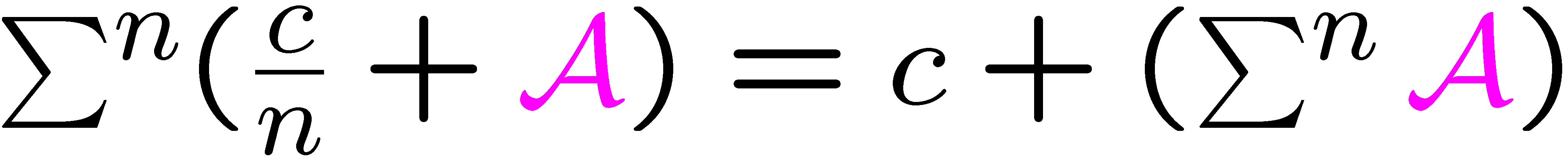 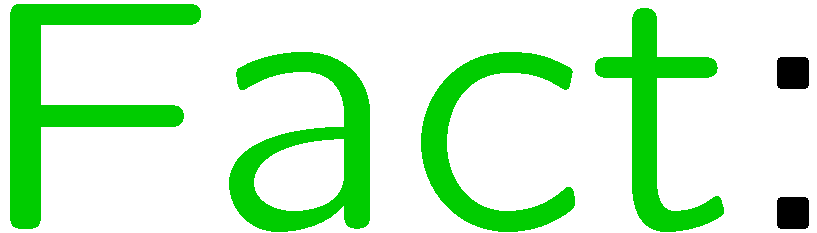 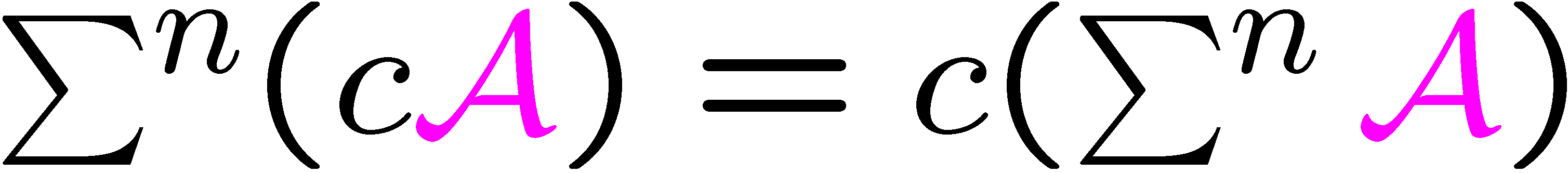 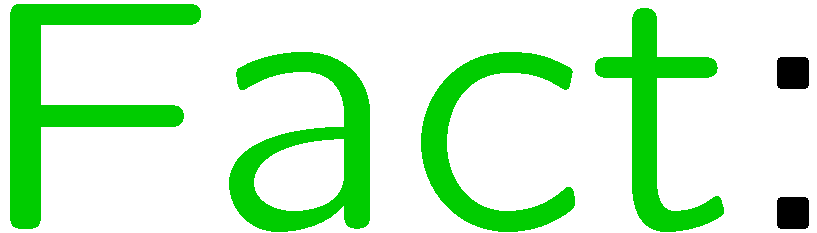 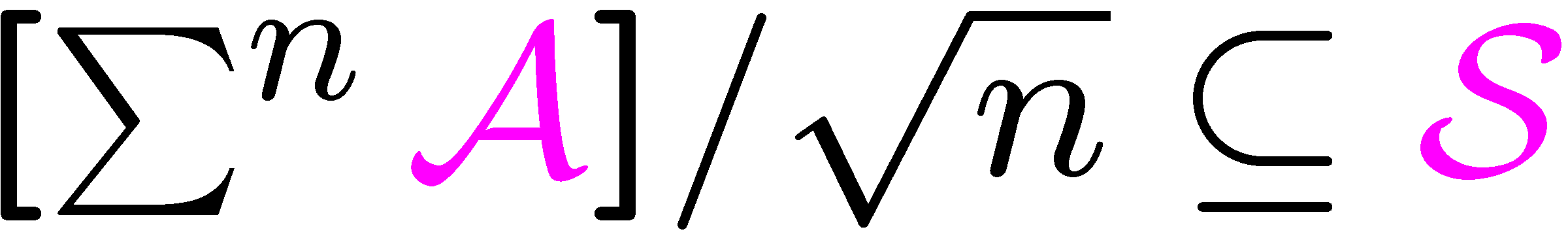 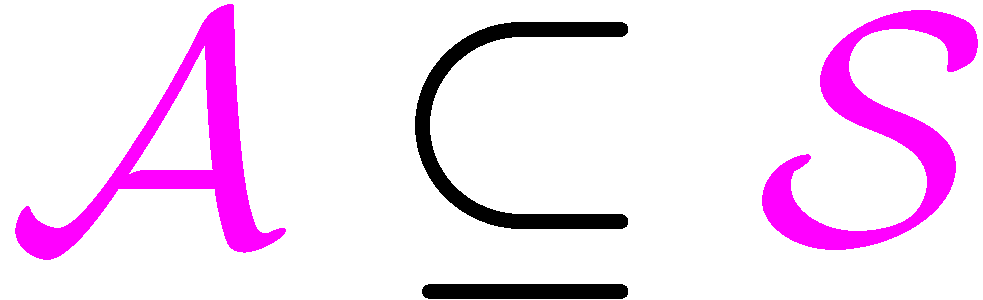 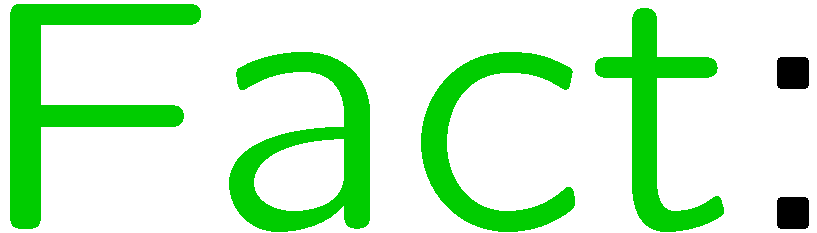 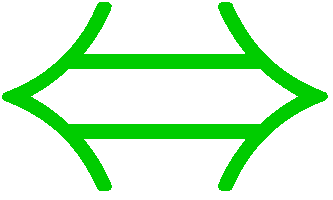 25
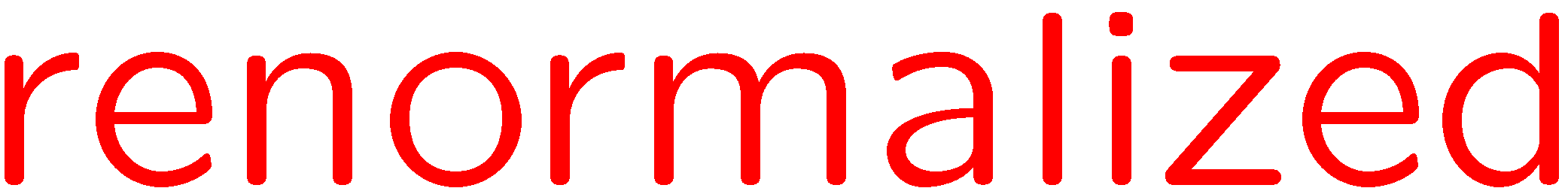 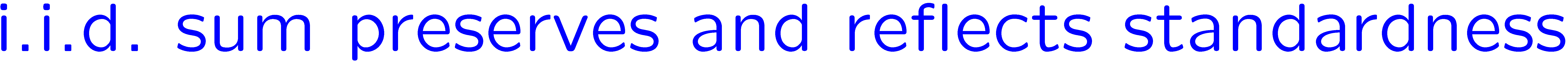 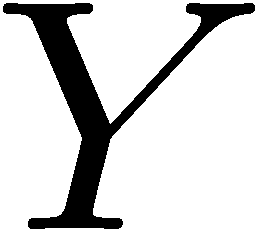 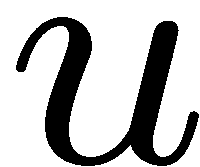 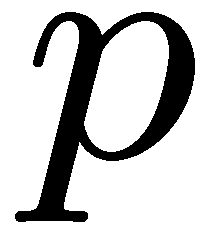 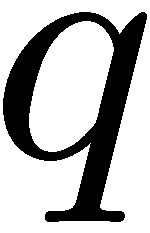 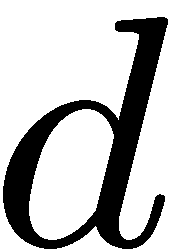 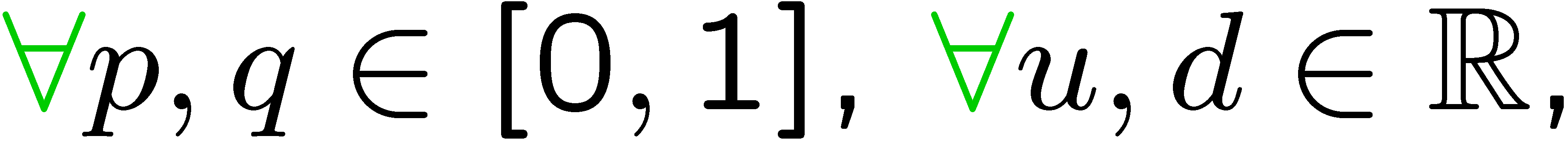 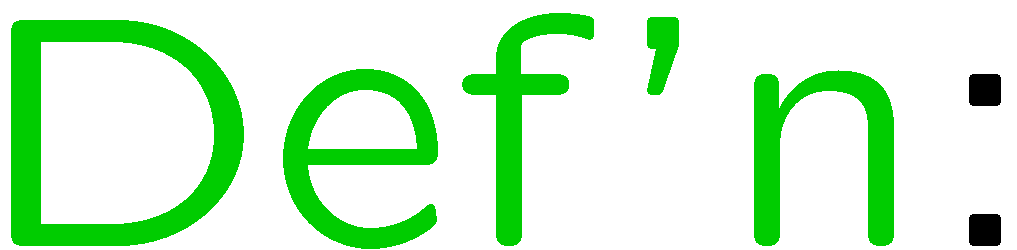 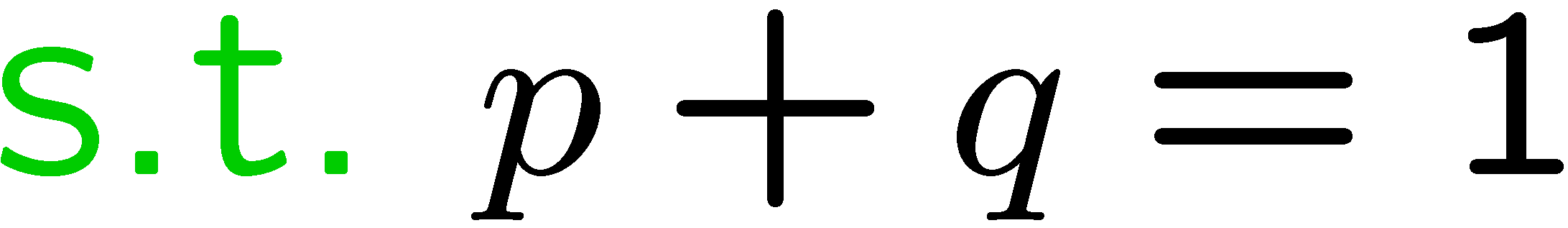 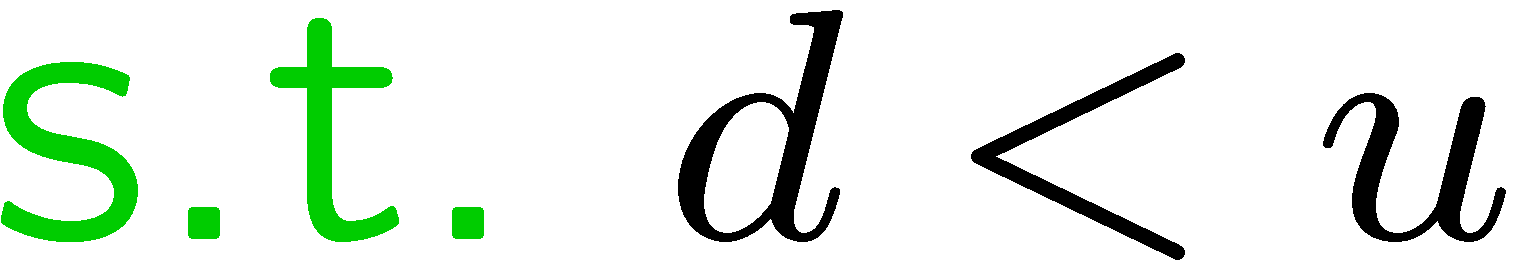 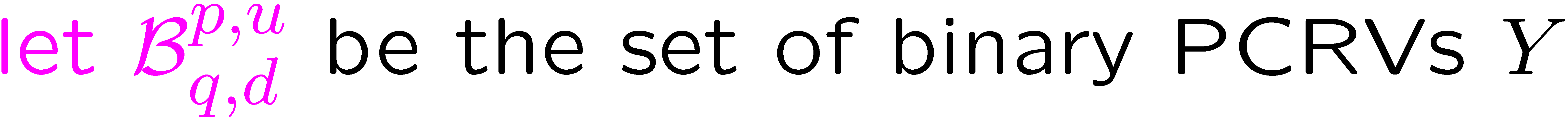 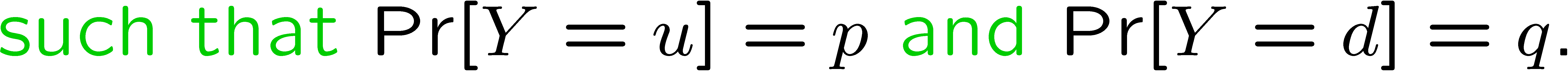 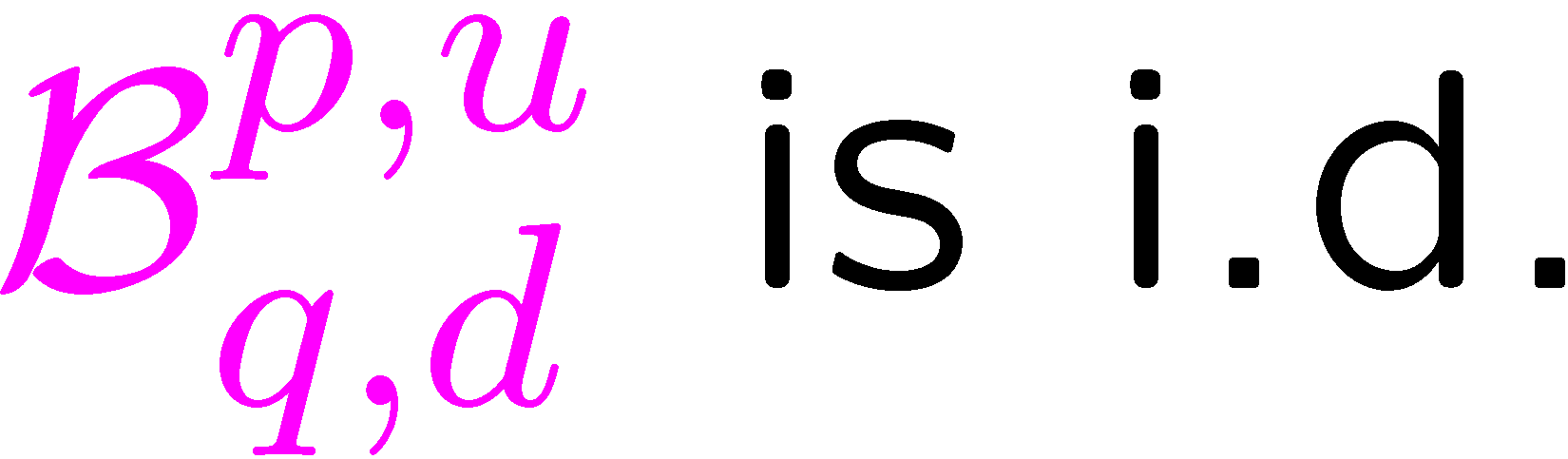 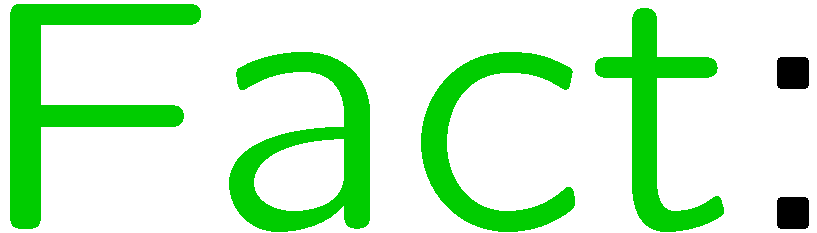 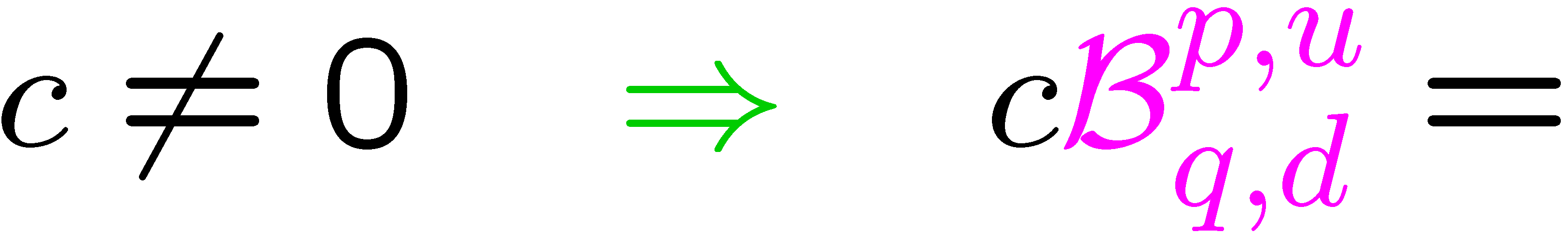 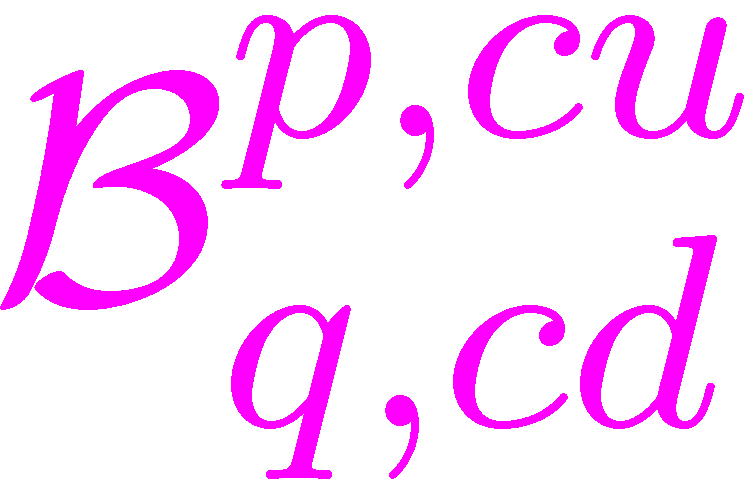 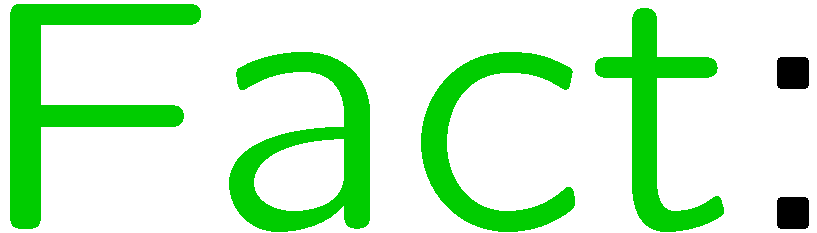 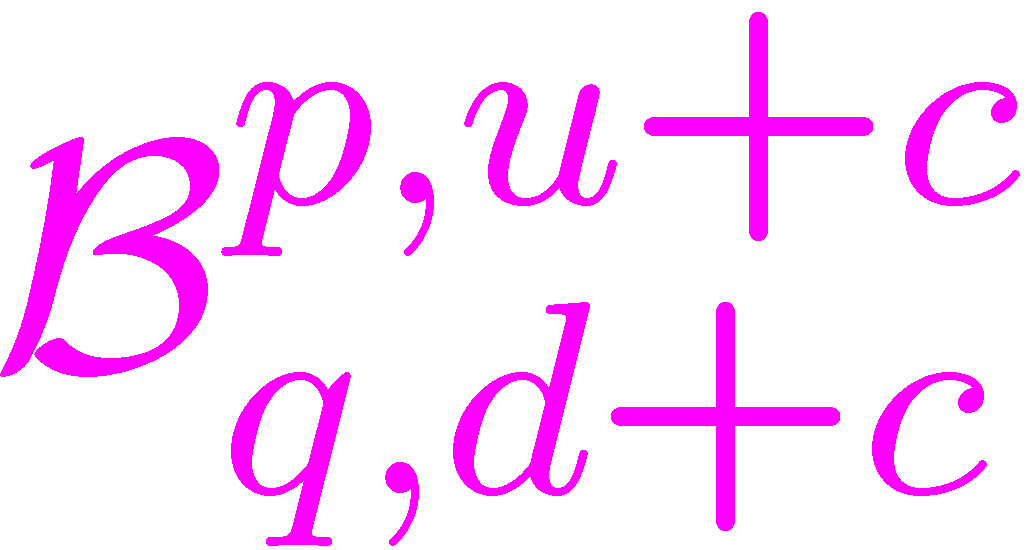 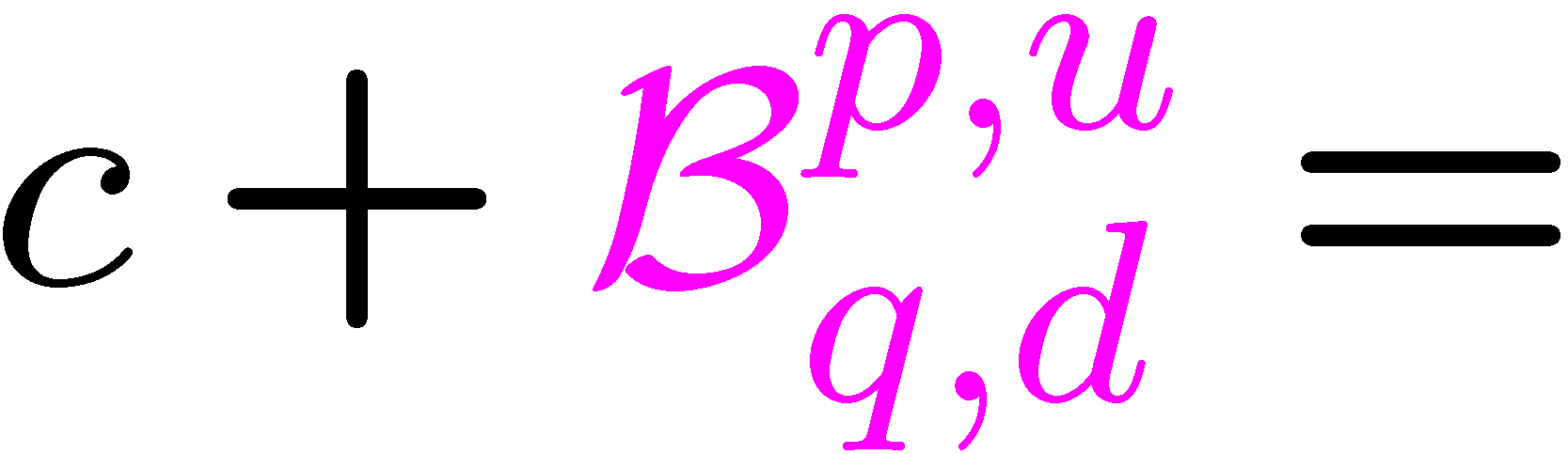 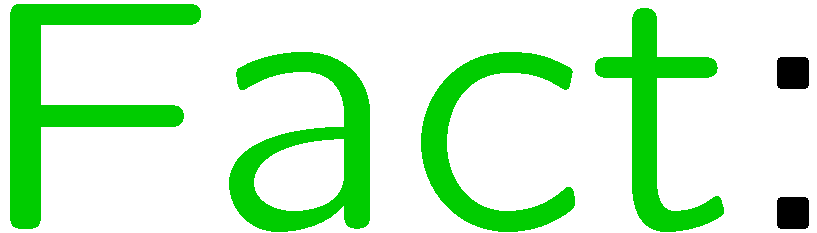 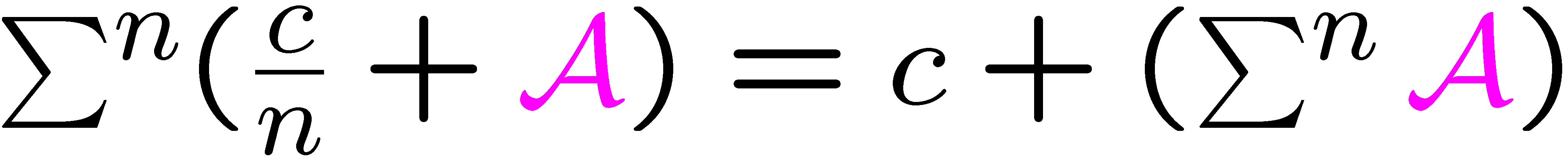 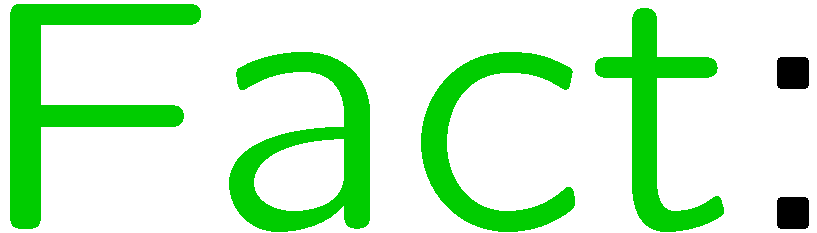 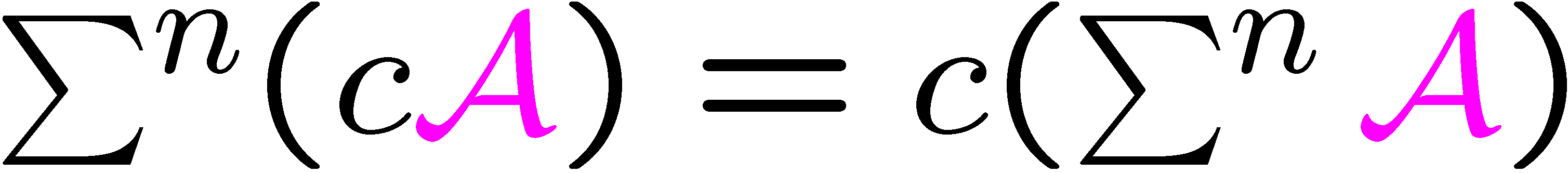 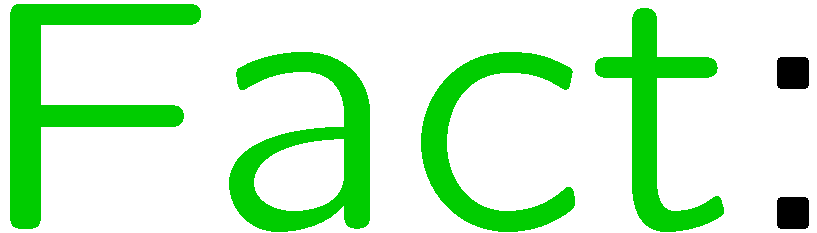 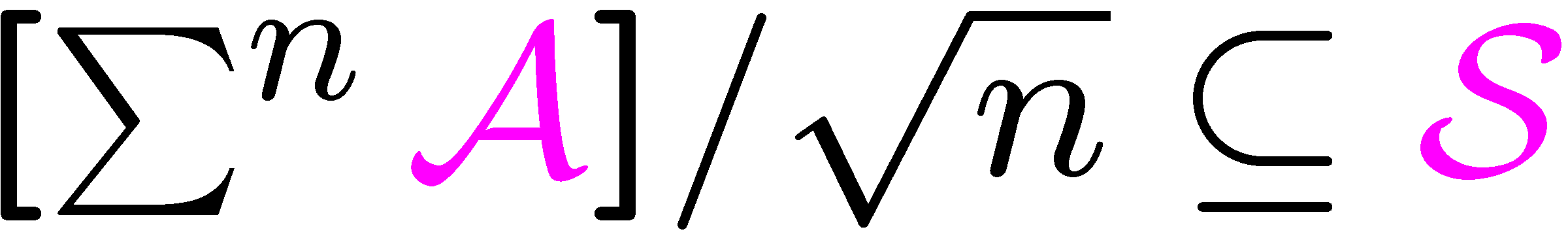 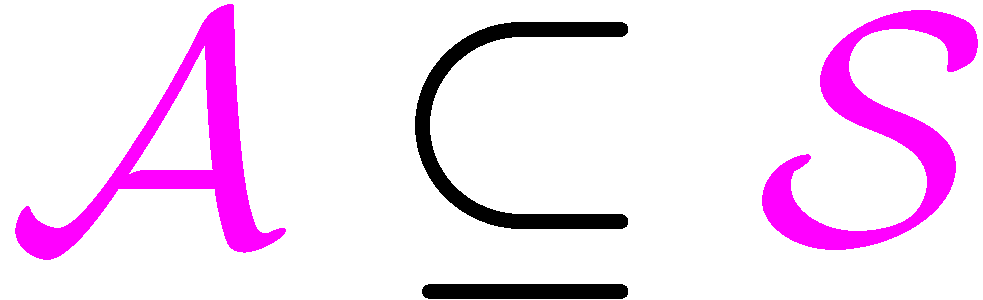 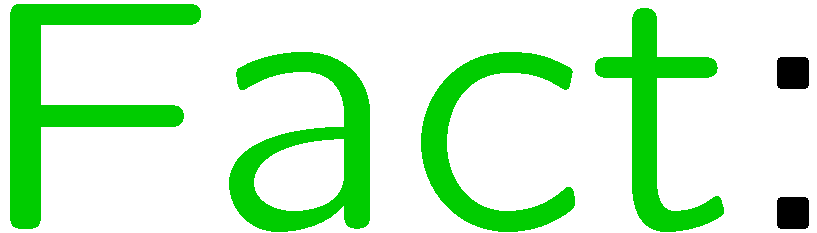 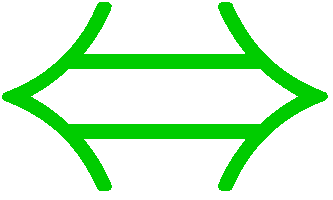 26
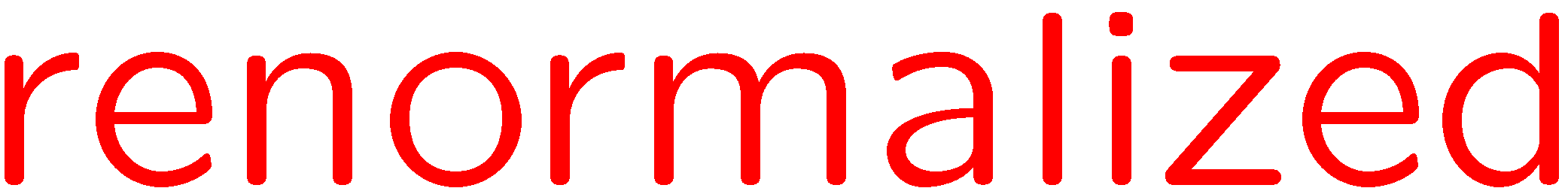 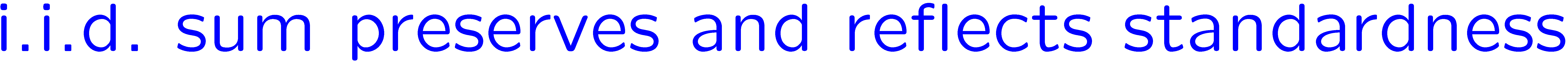 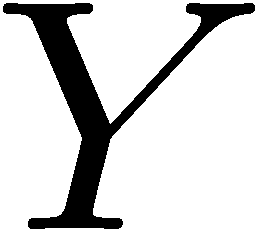 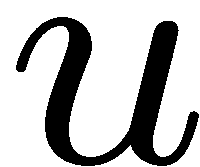 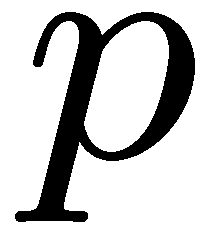 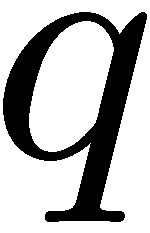 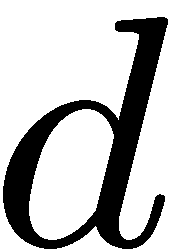 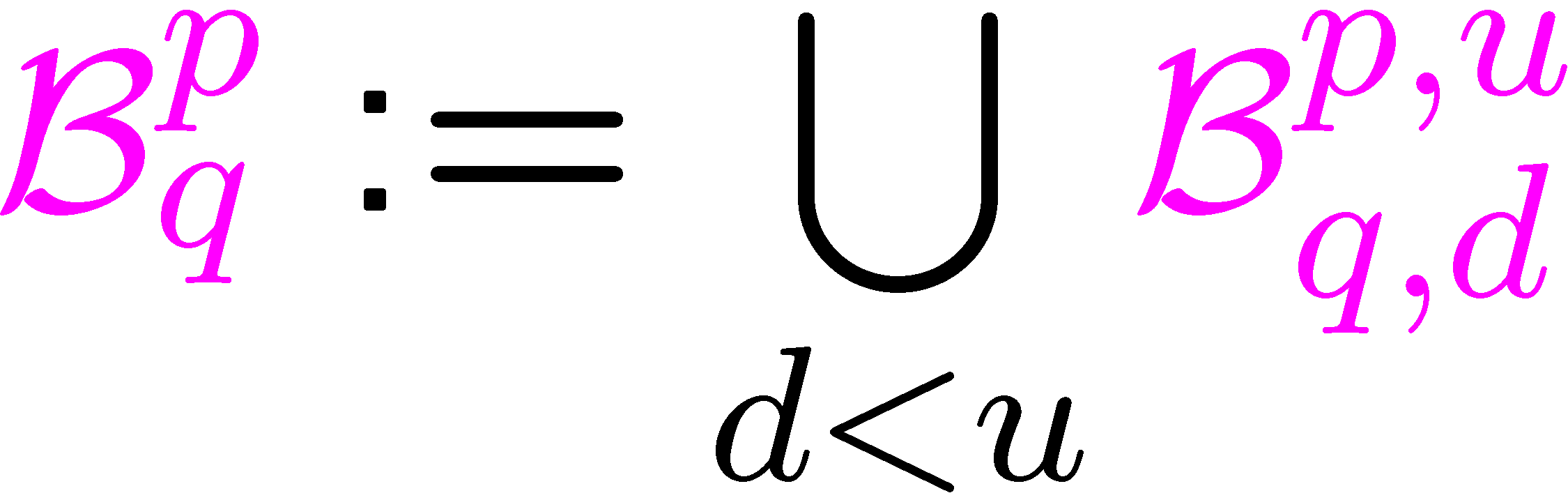 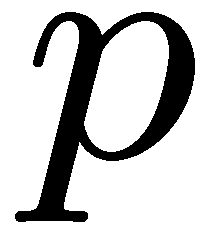 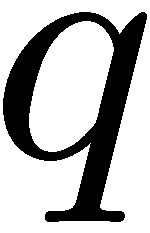 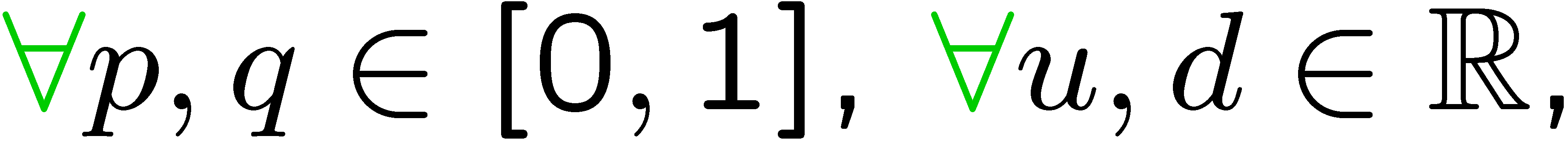 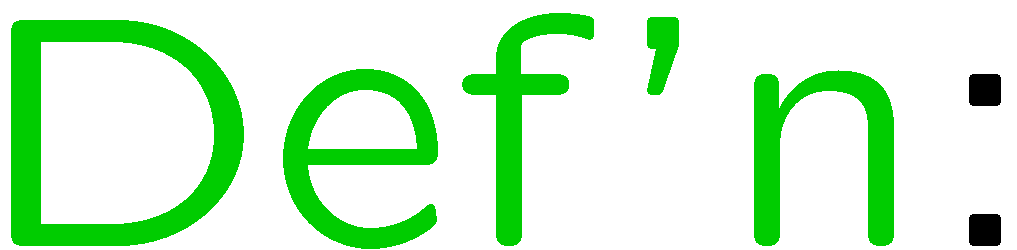 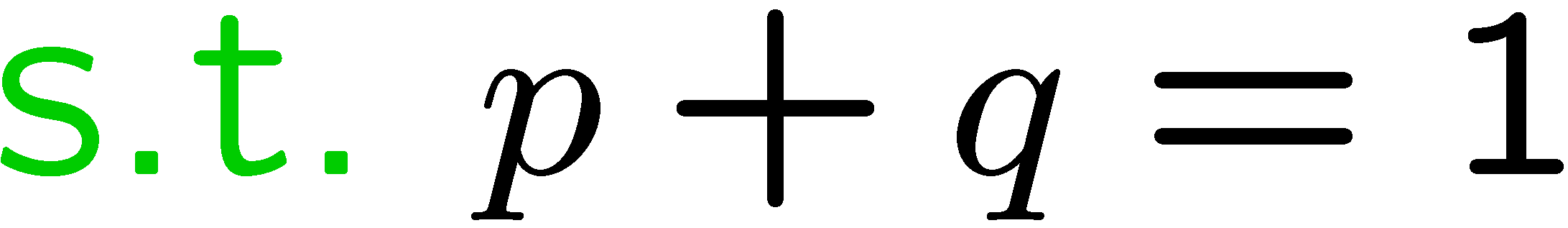 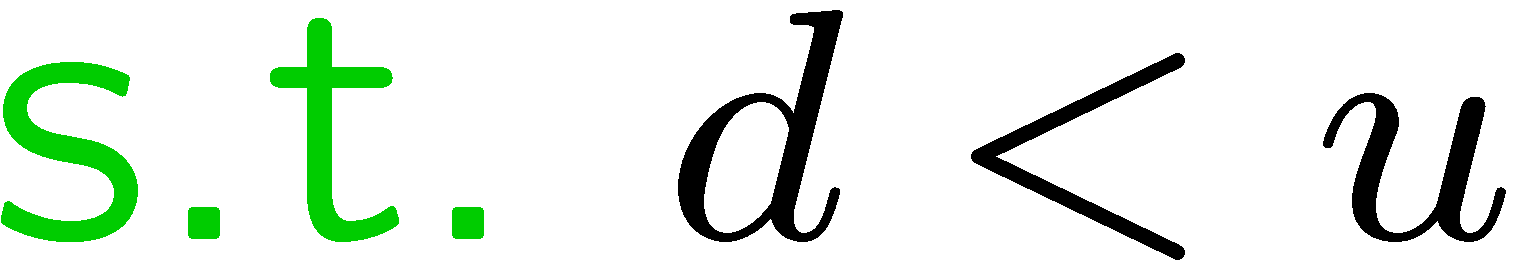 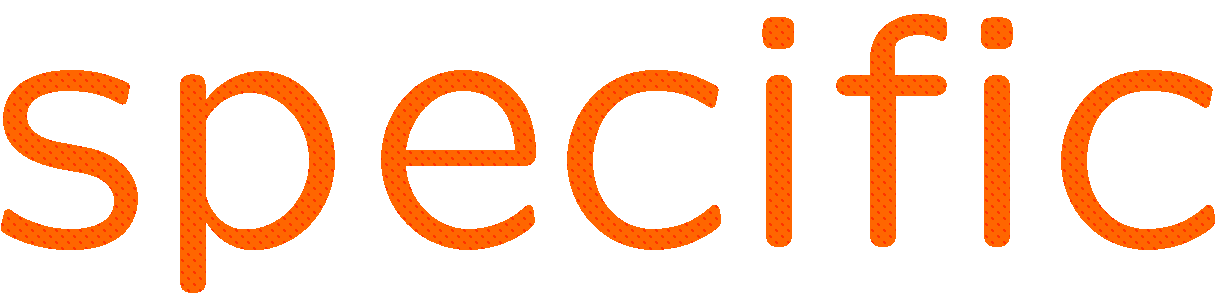 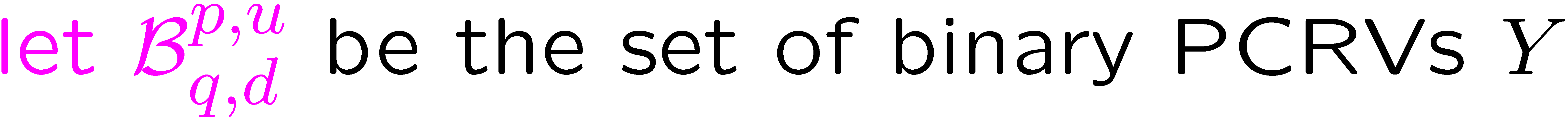 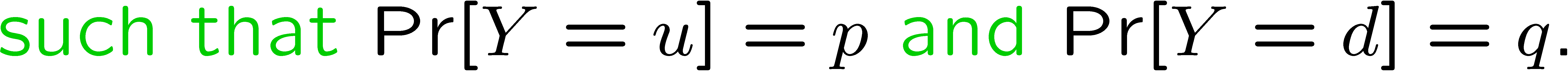 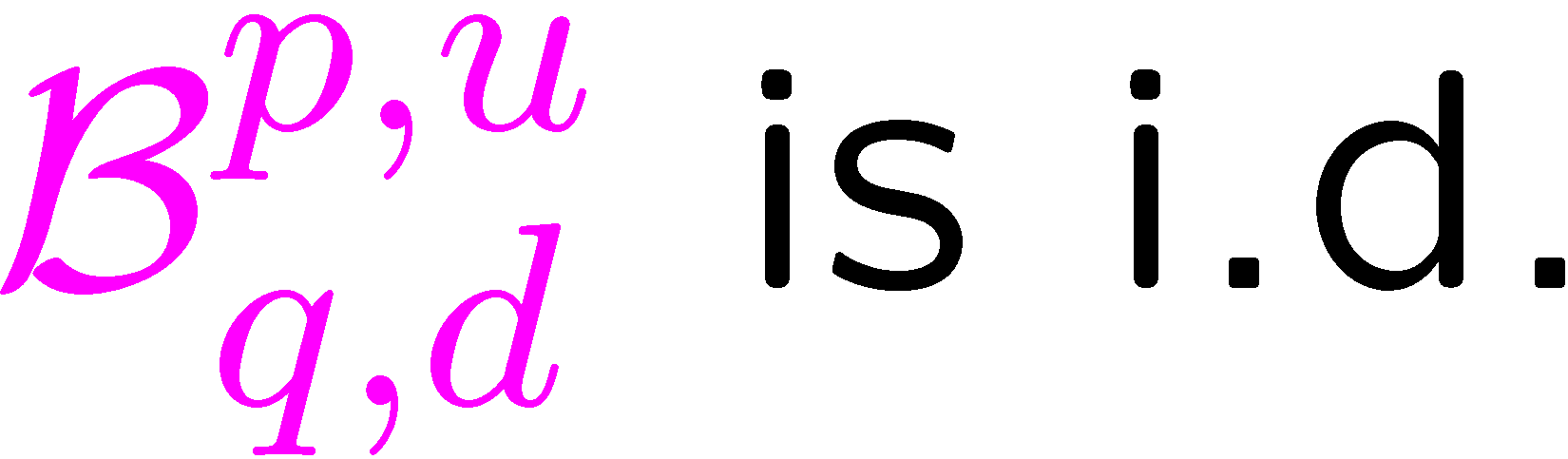 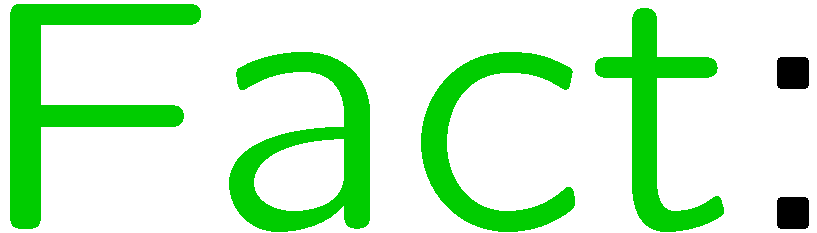 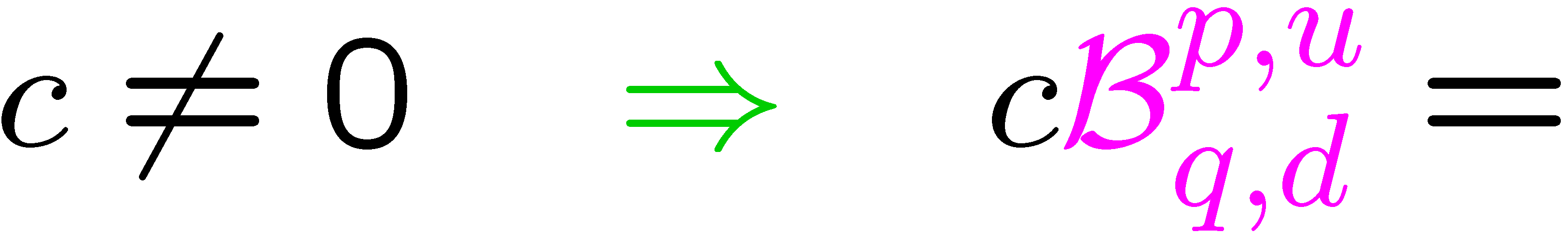 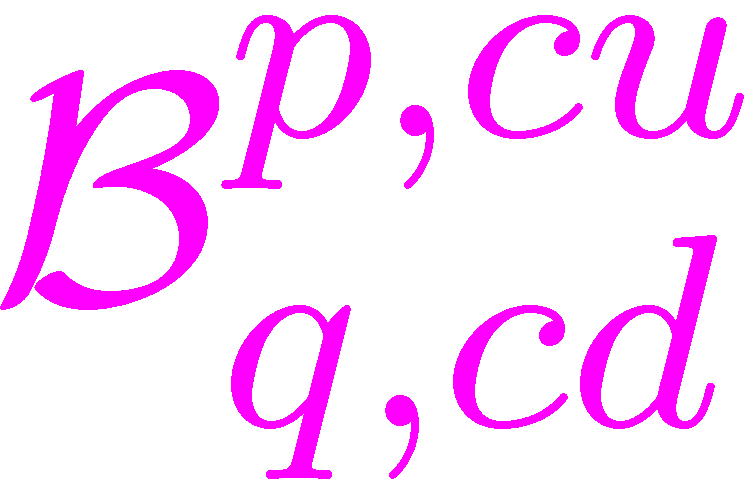 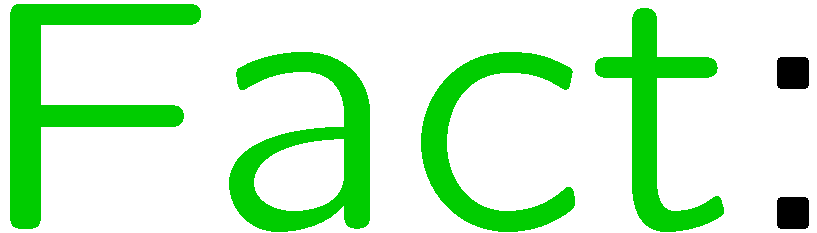 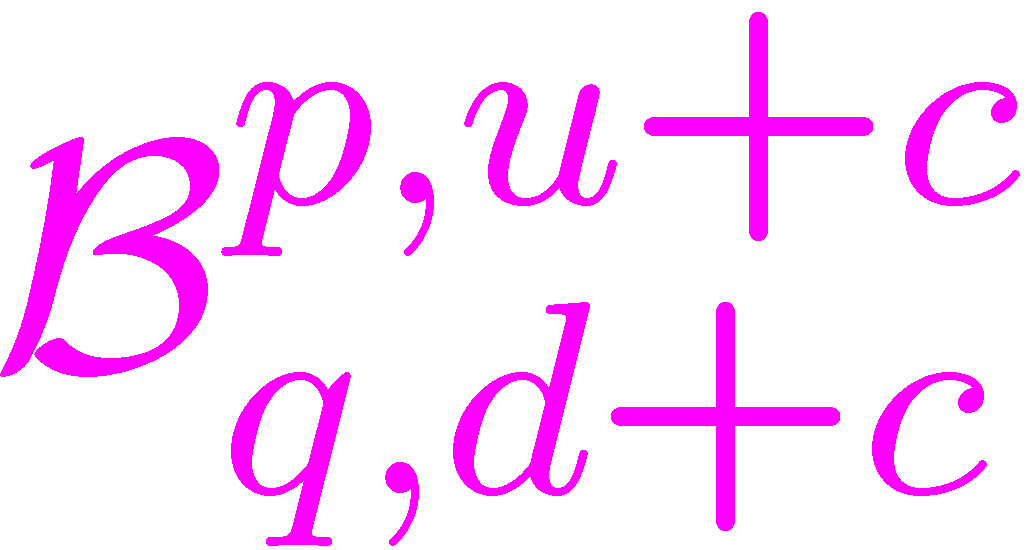 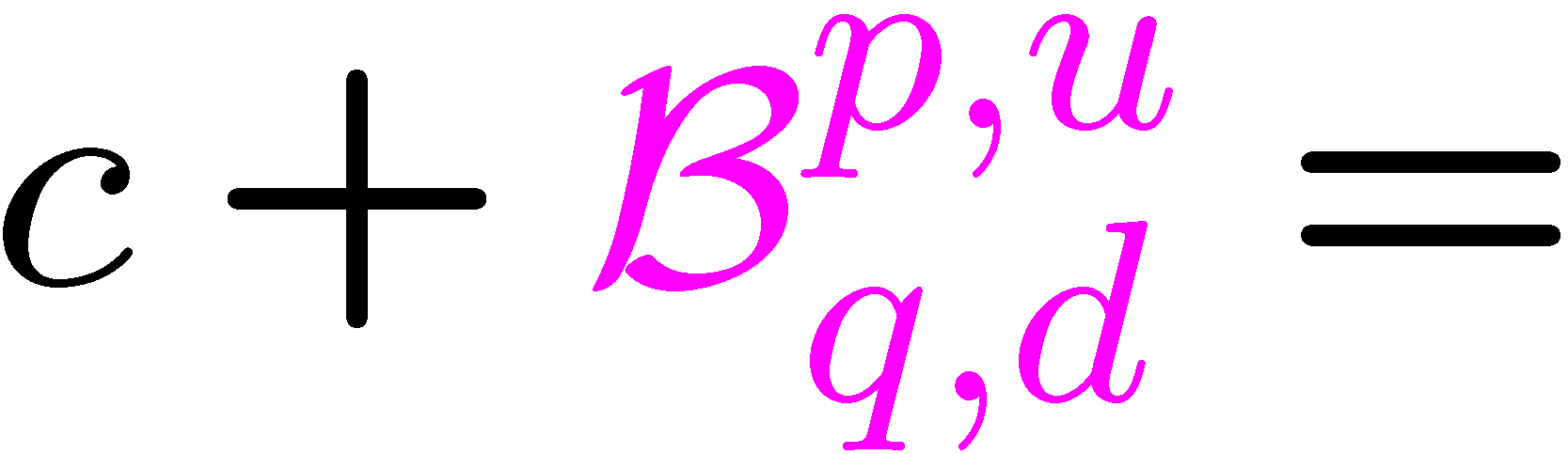 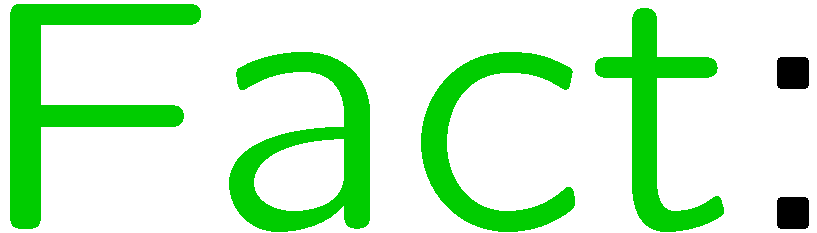 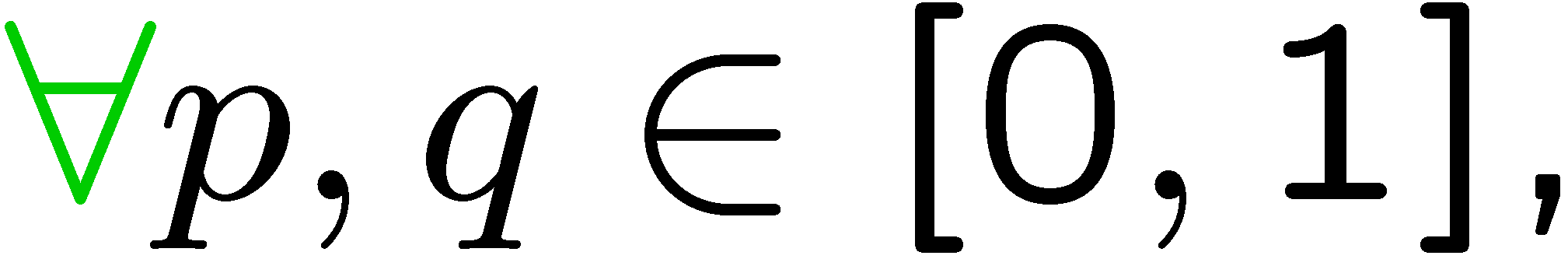 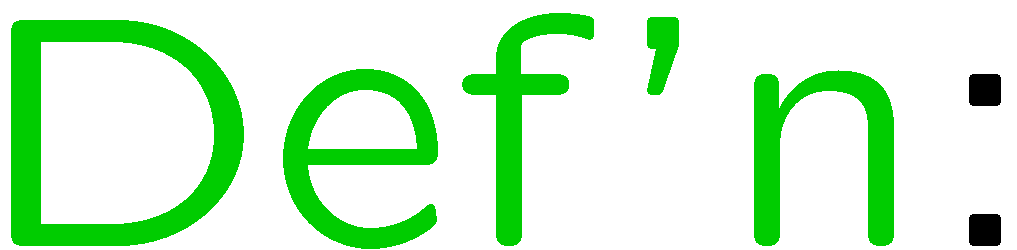 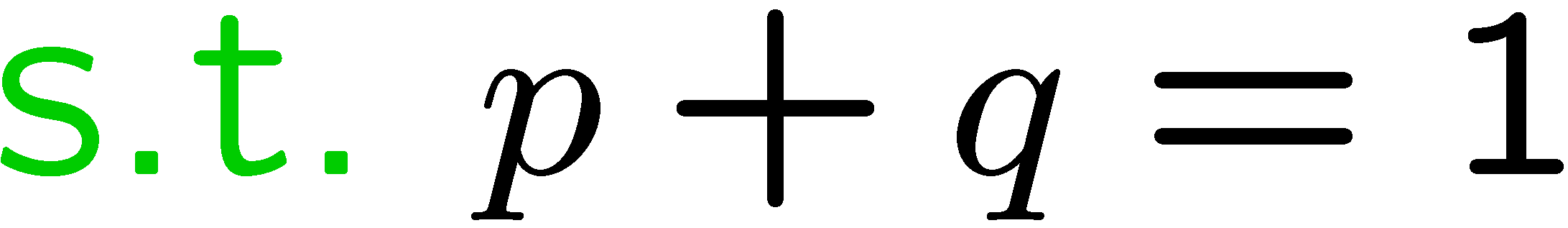 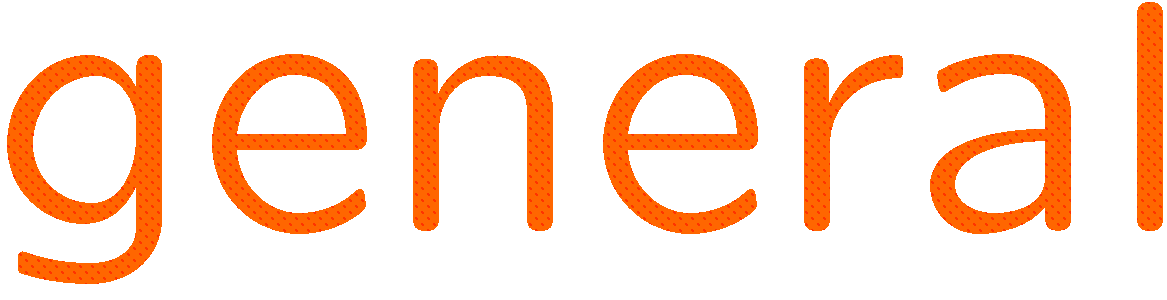 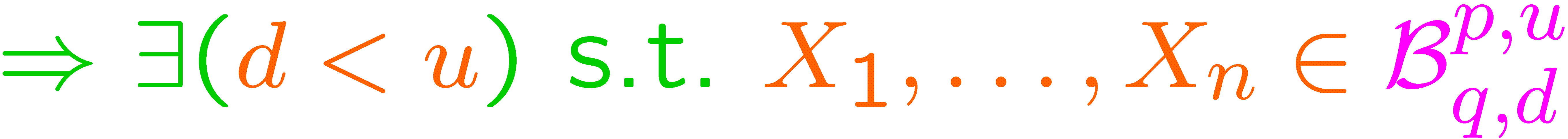 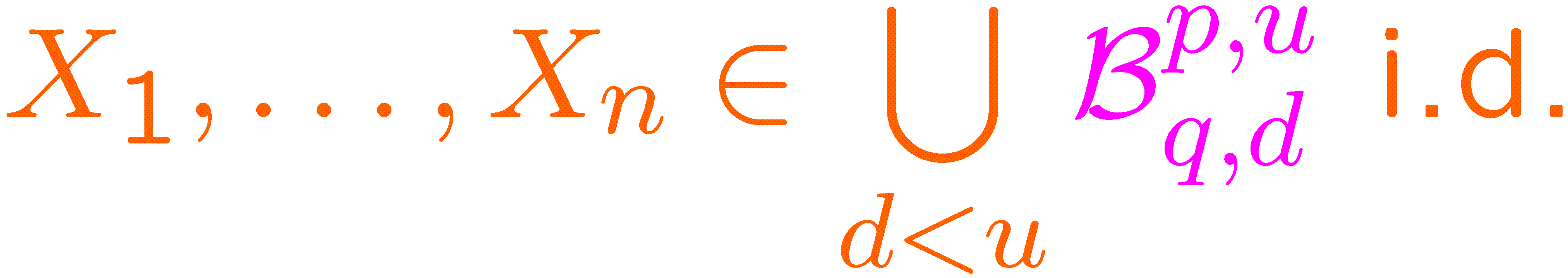 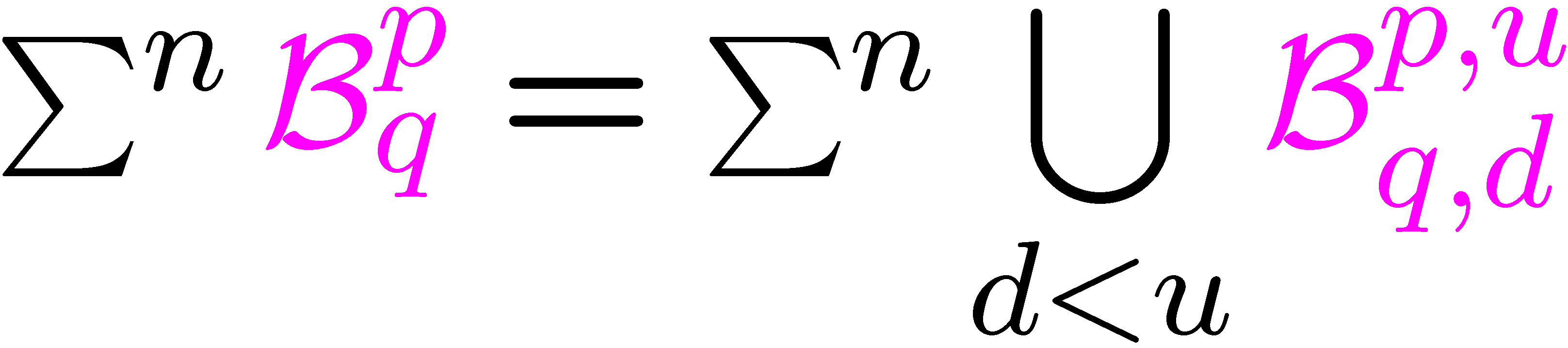 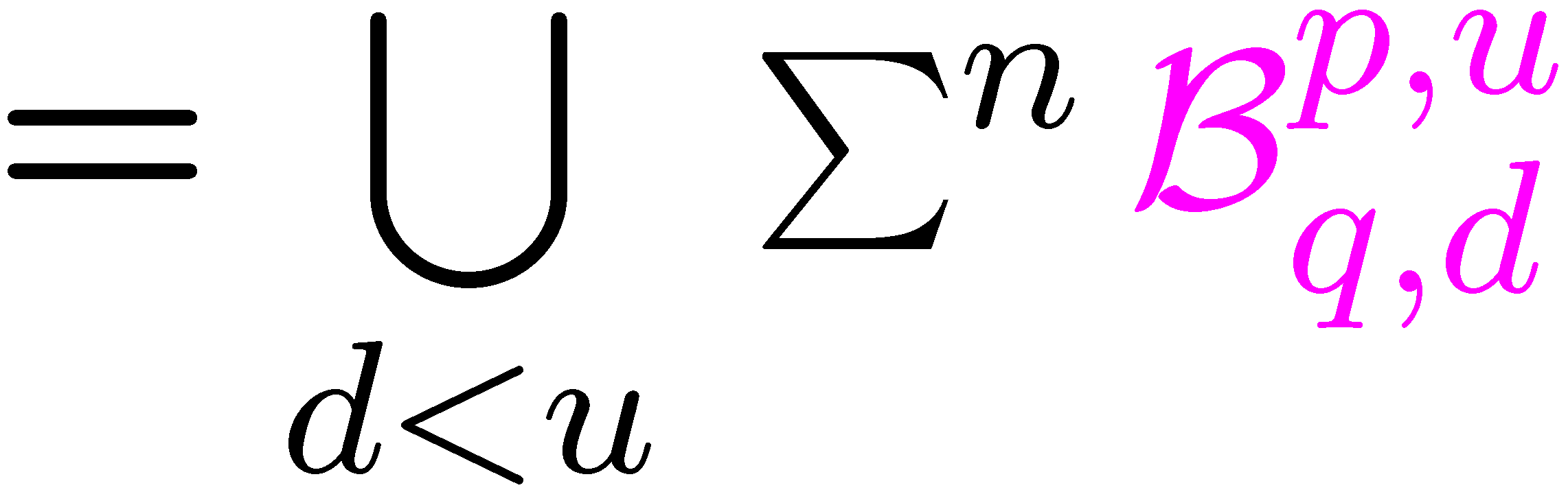 27
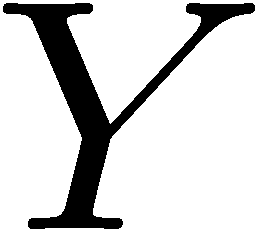 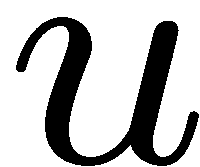 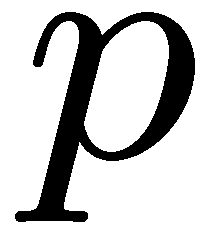 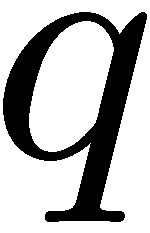 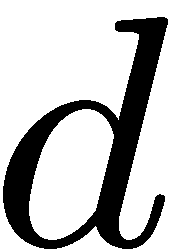 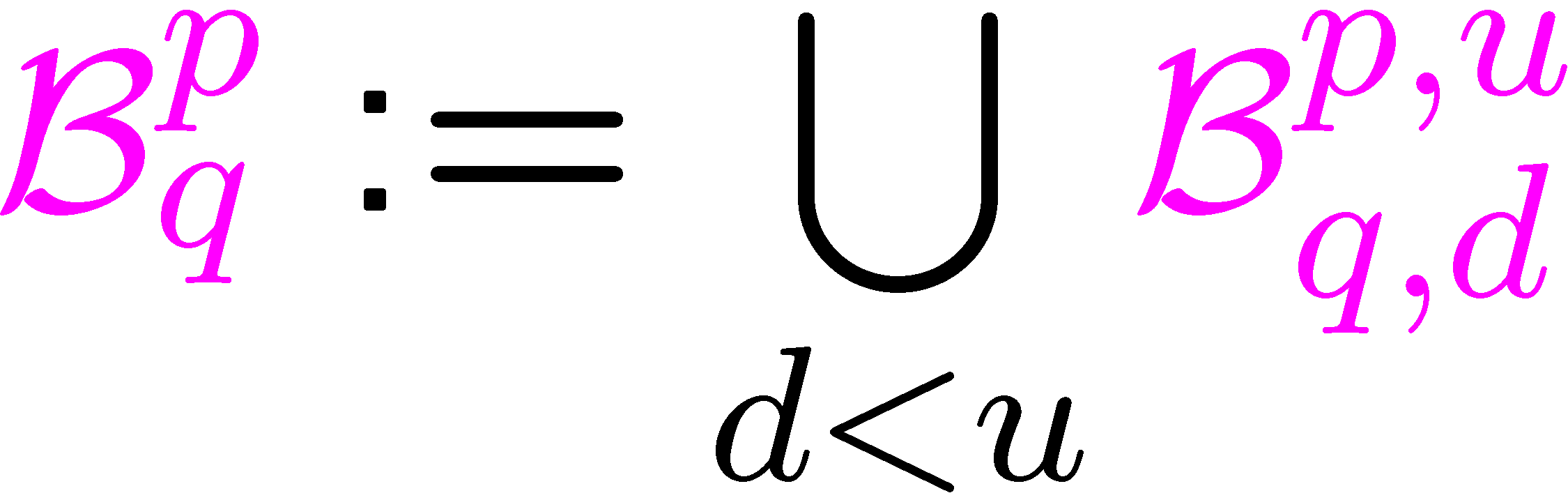 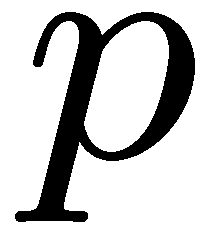 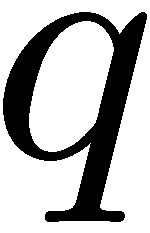 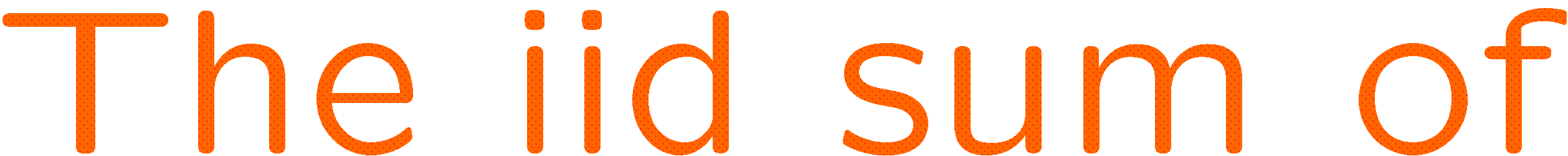 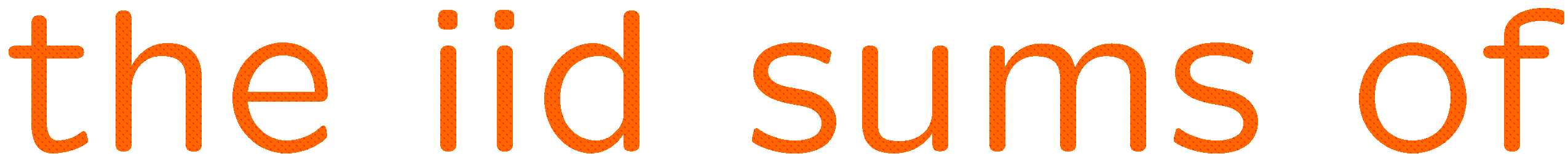 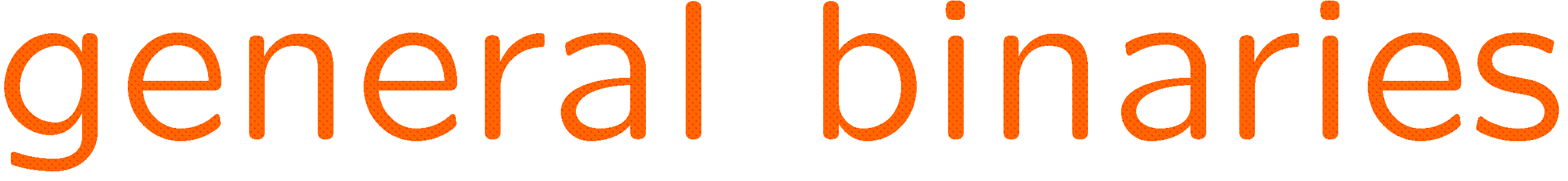 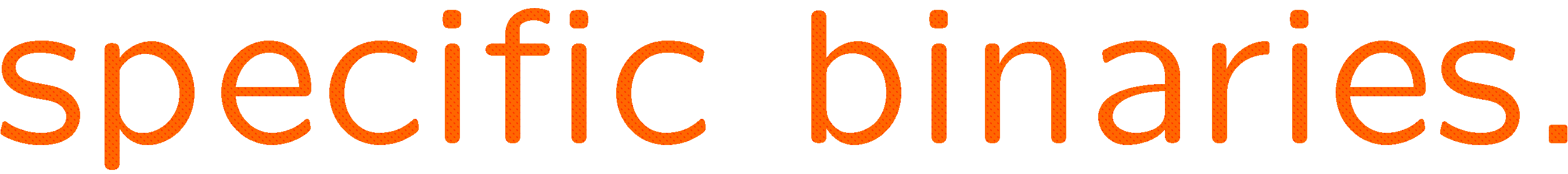 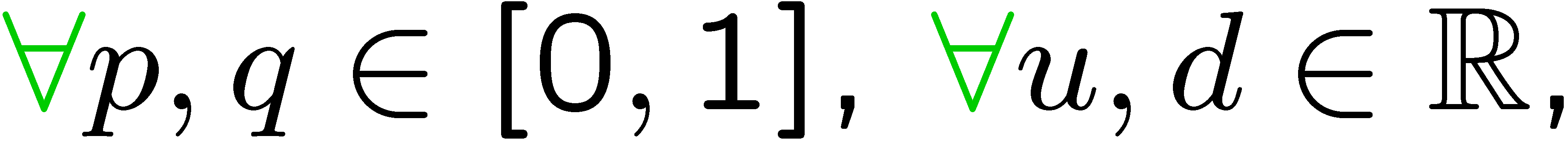 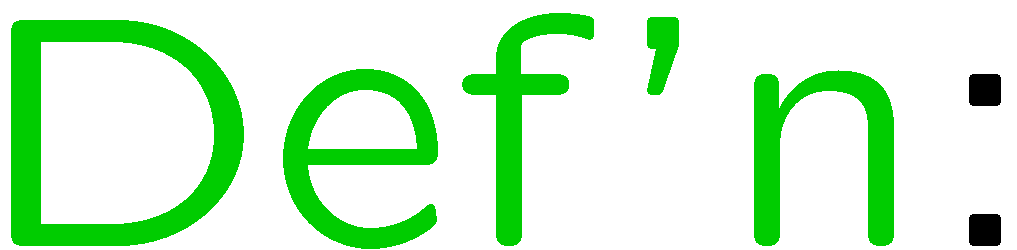 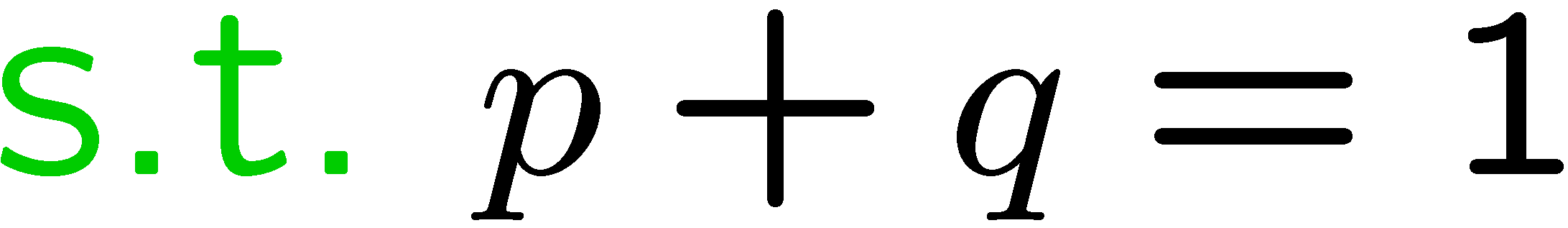 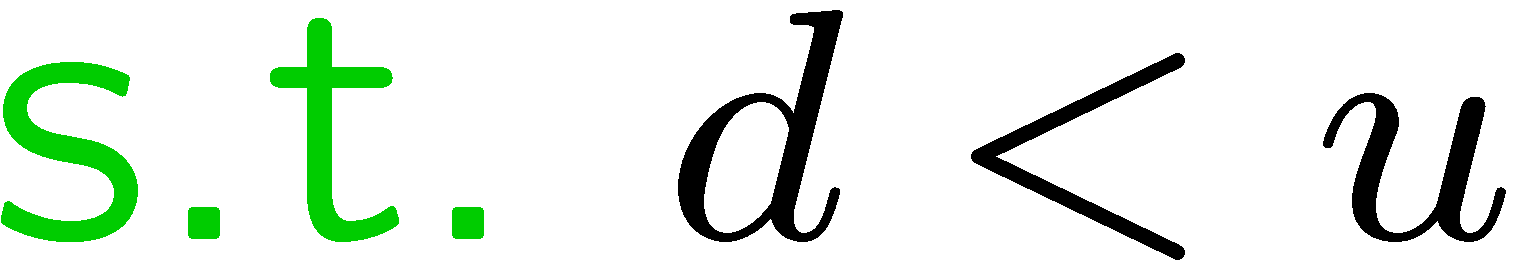 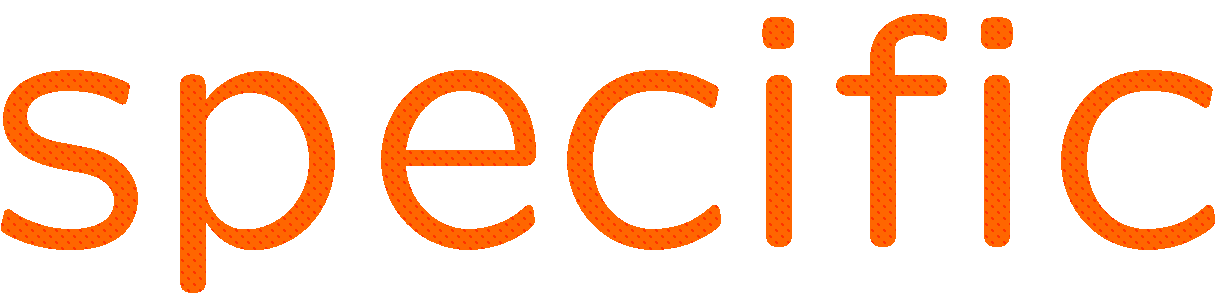 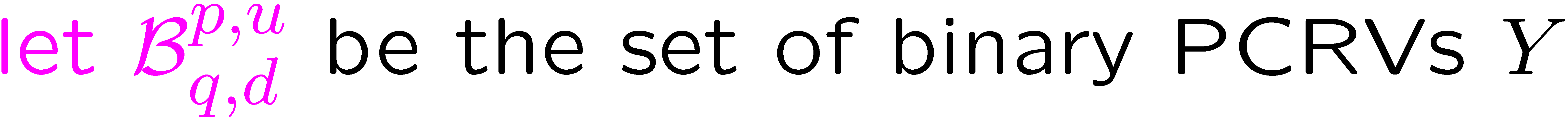 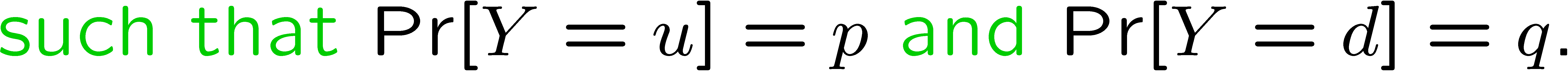 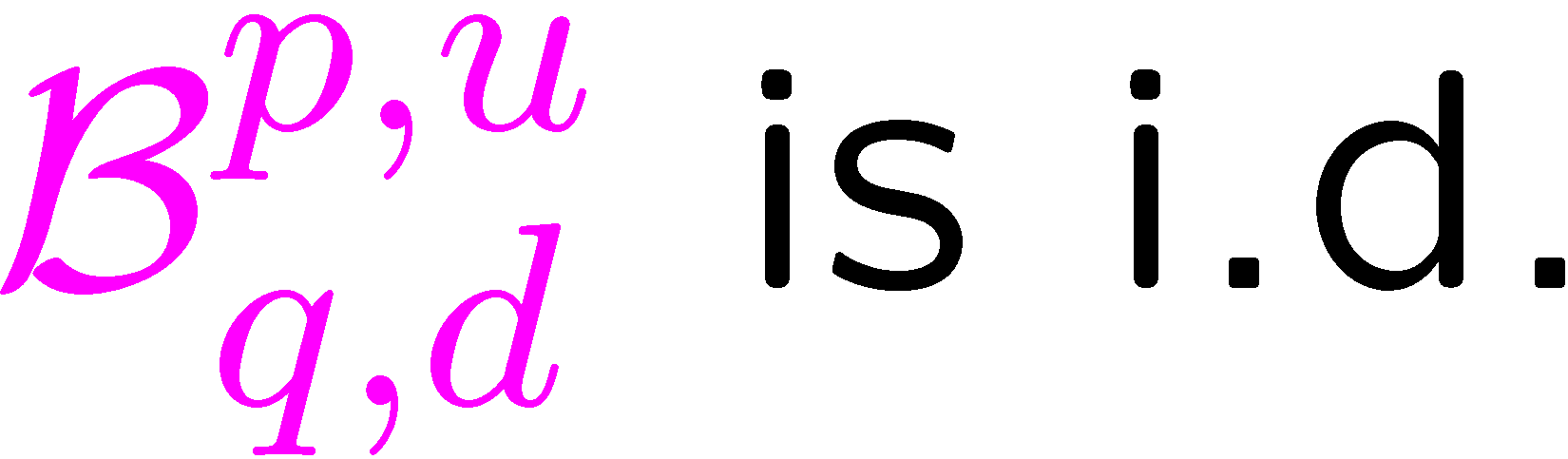 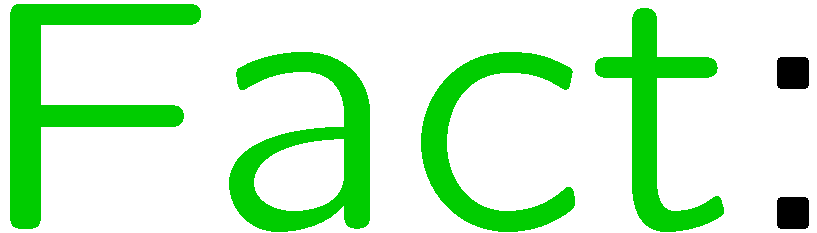 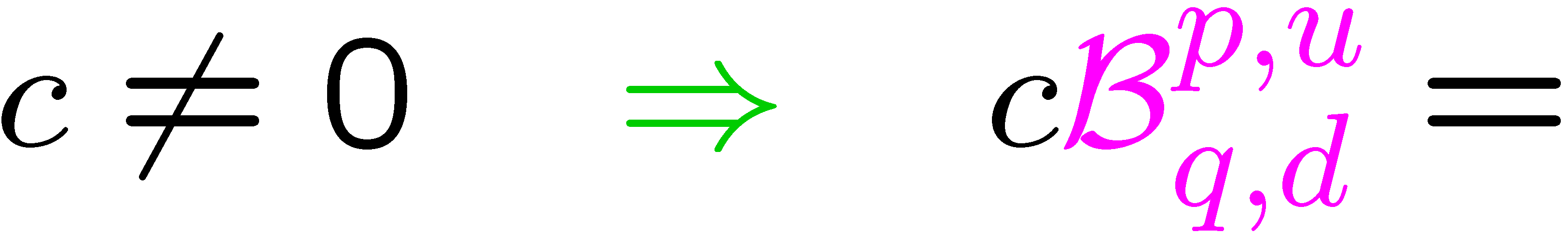 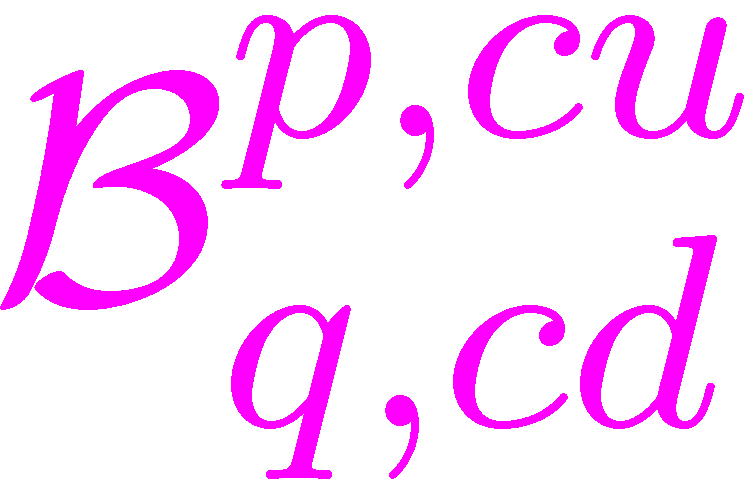 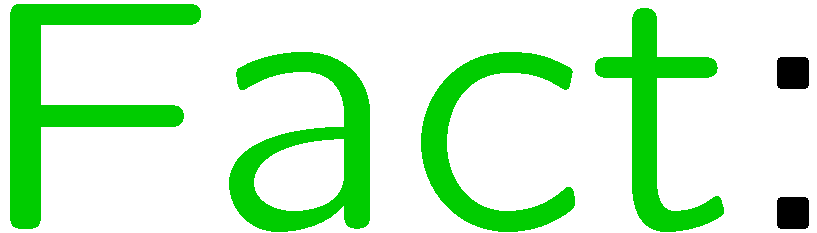 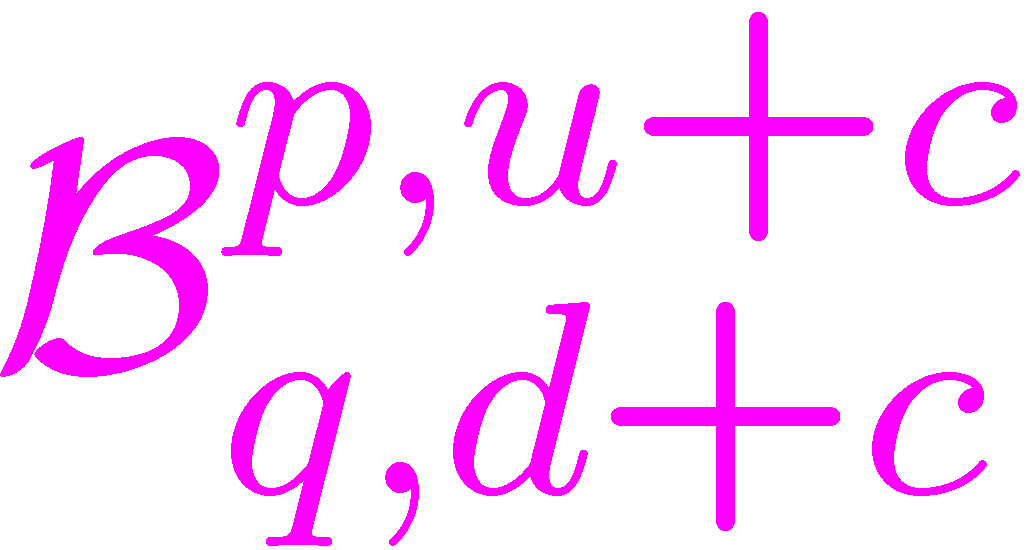 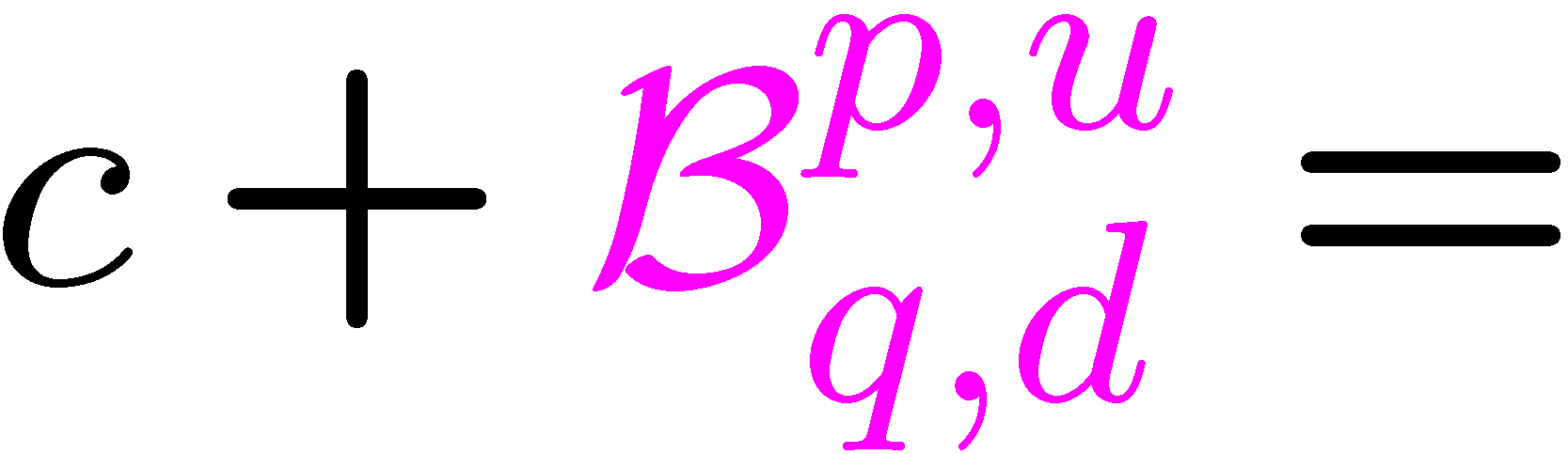 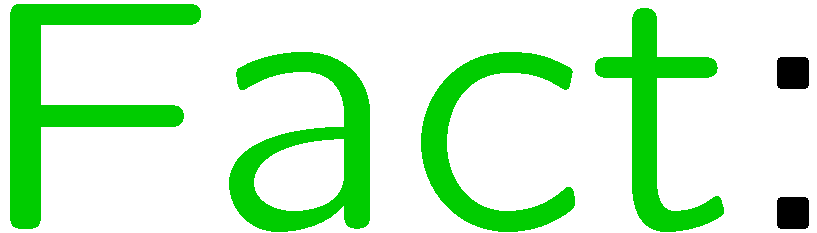 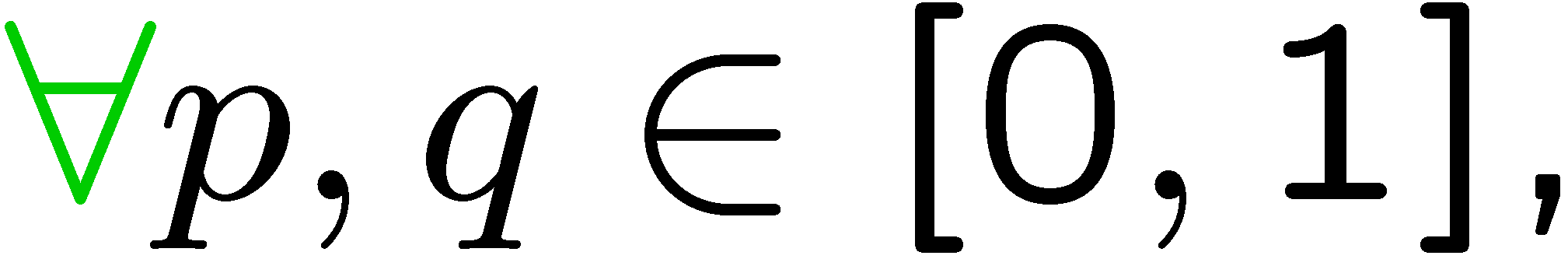 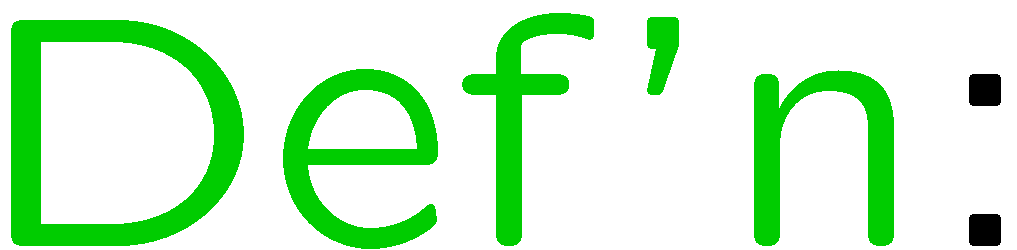 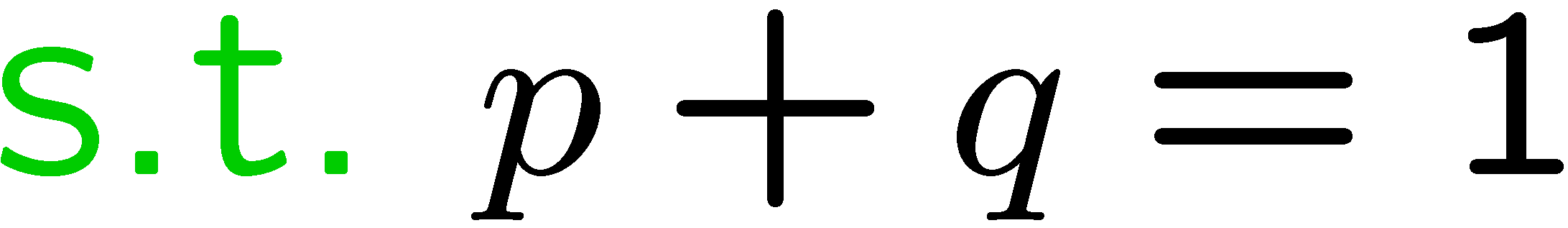 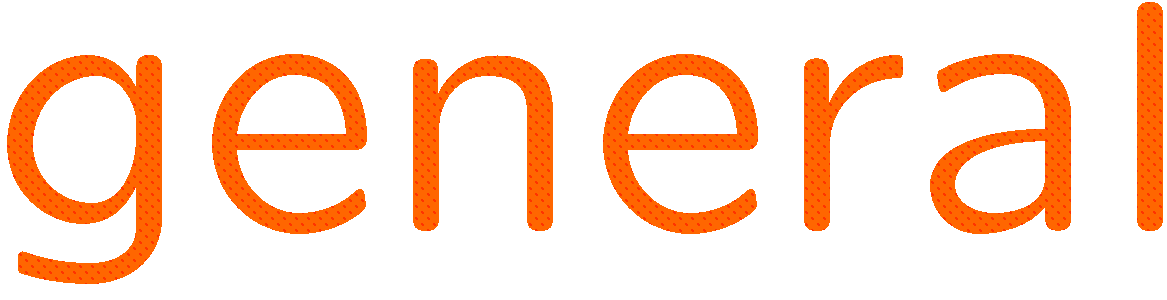 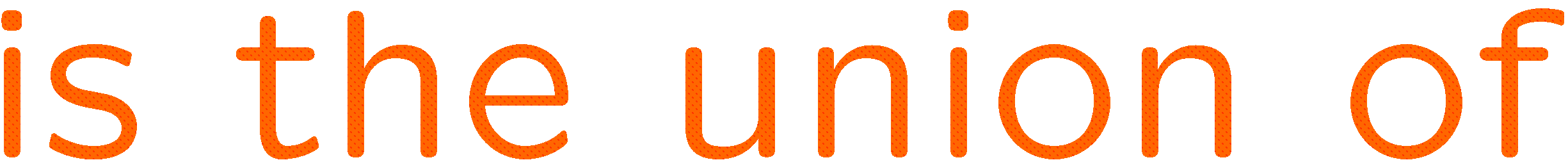 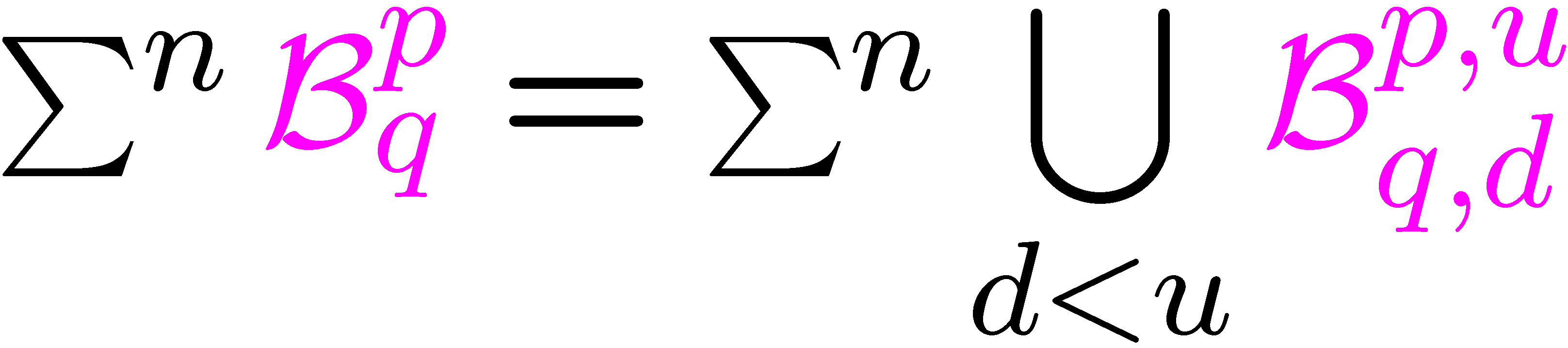 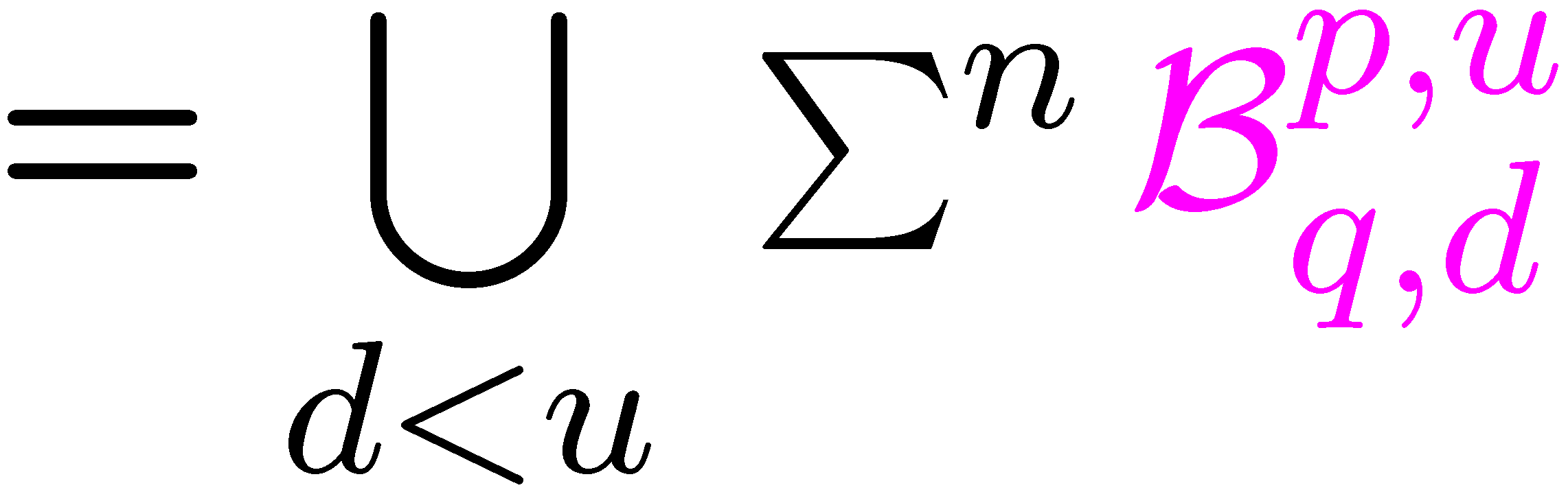 28
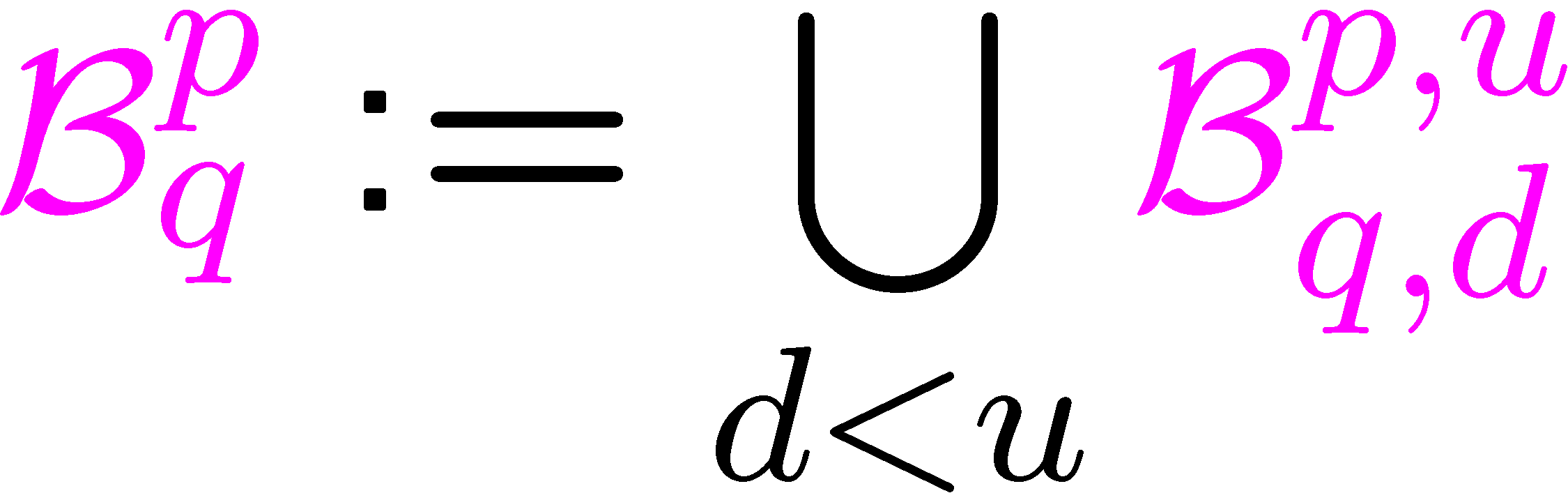 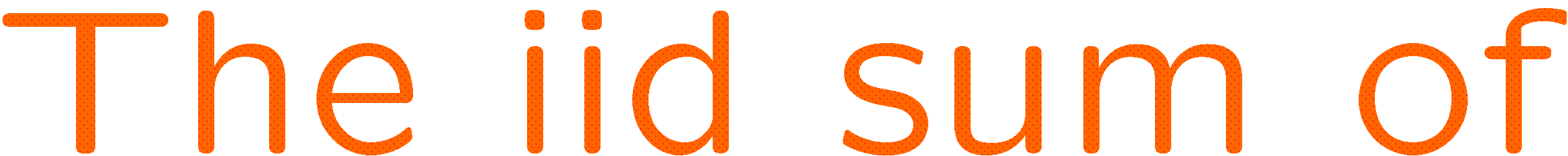 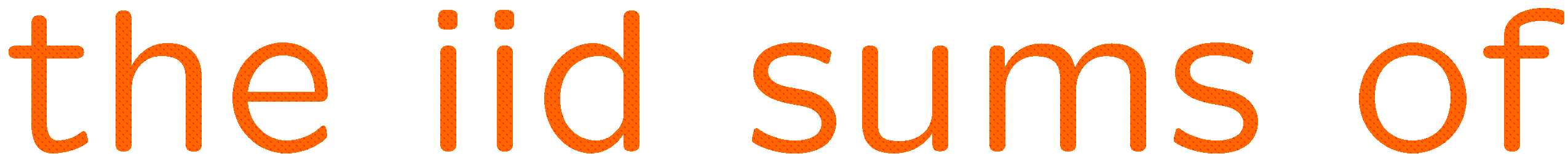 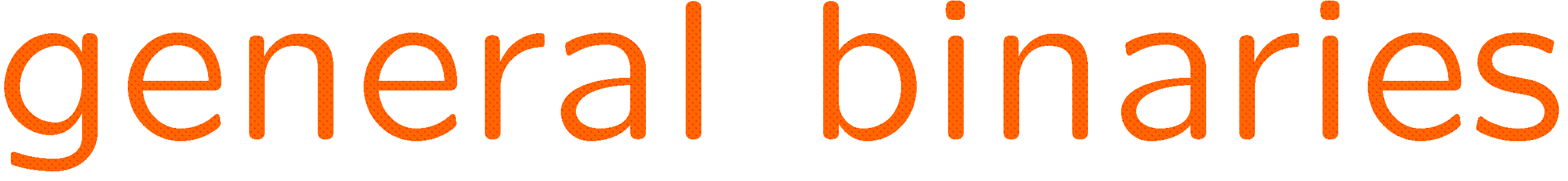 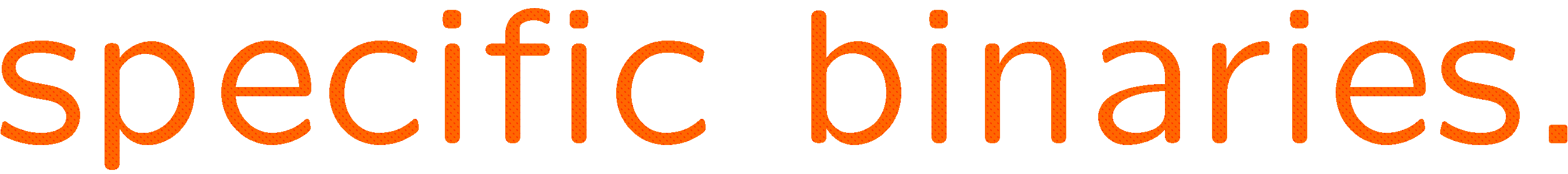 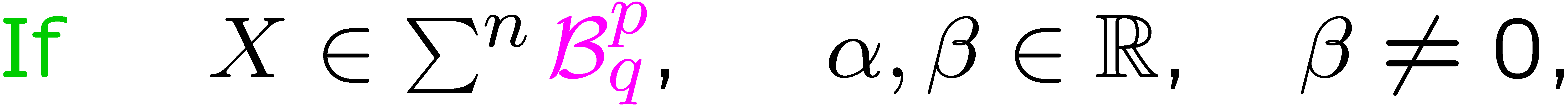 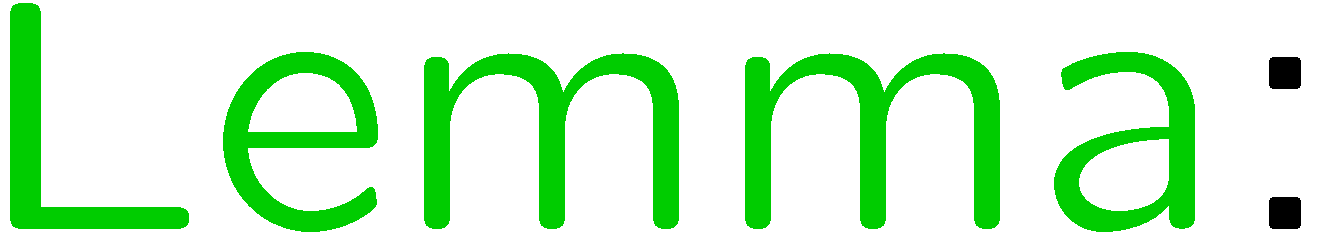 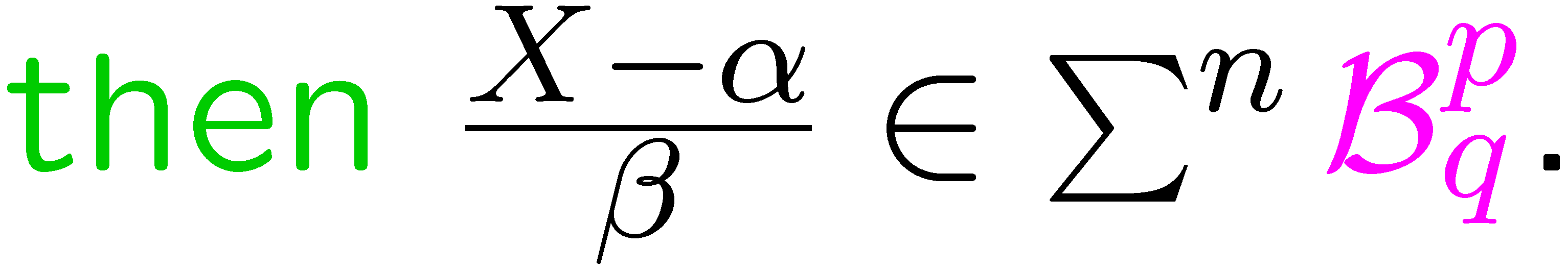 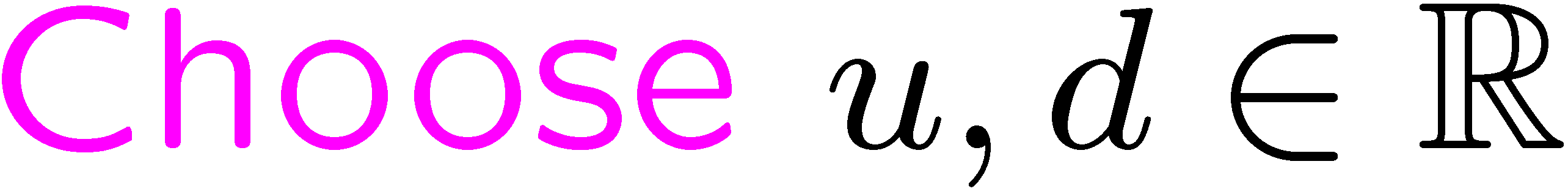 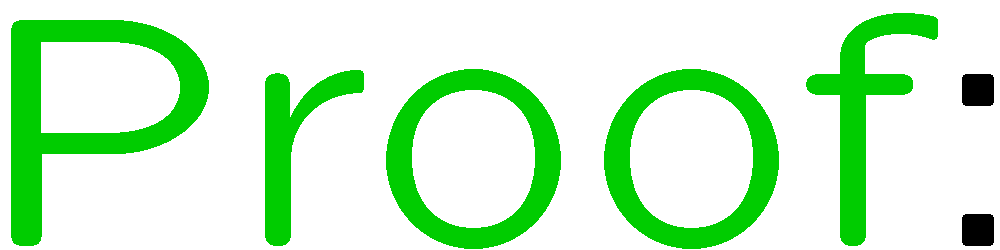 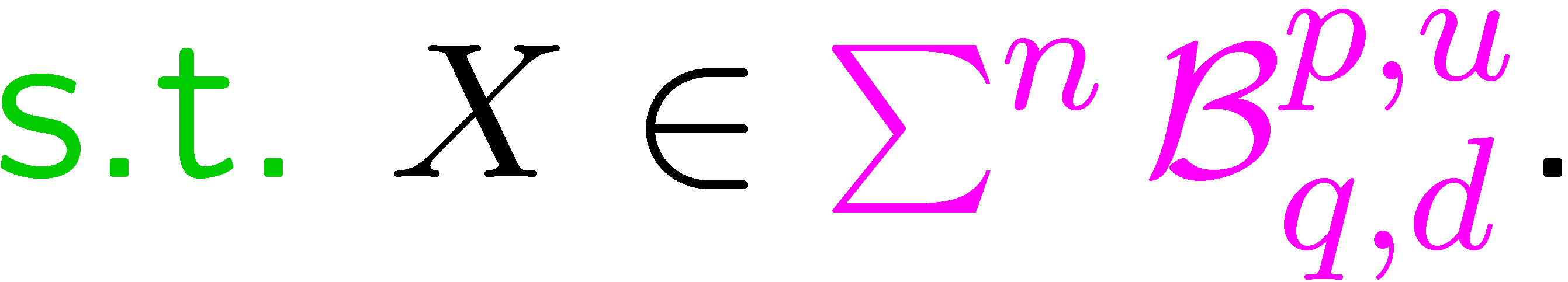 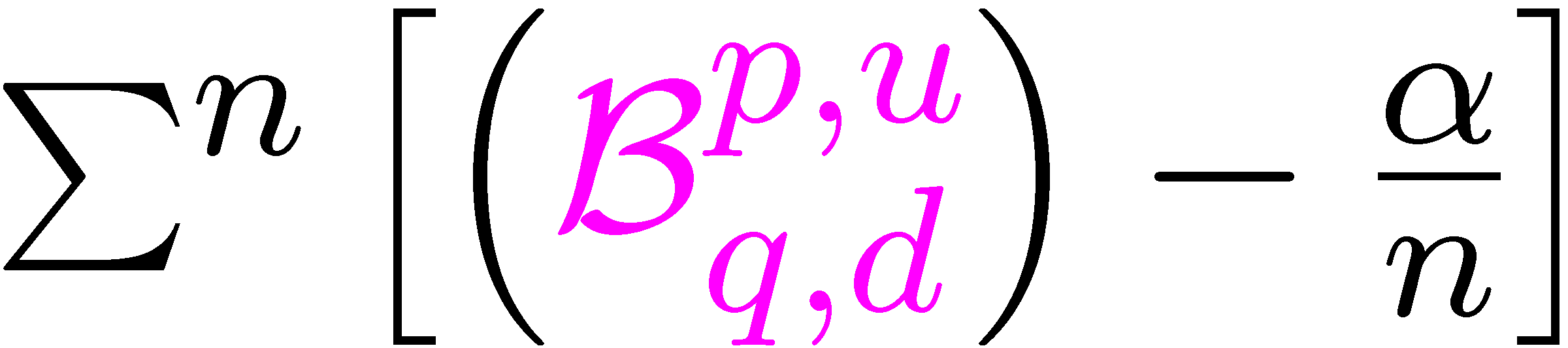 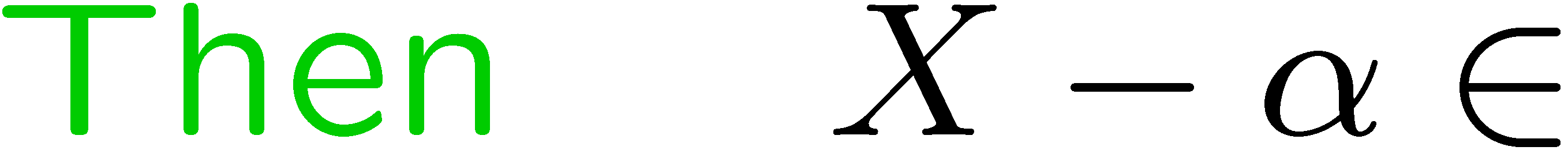 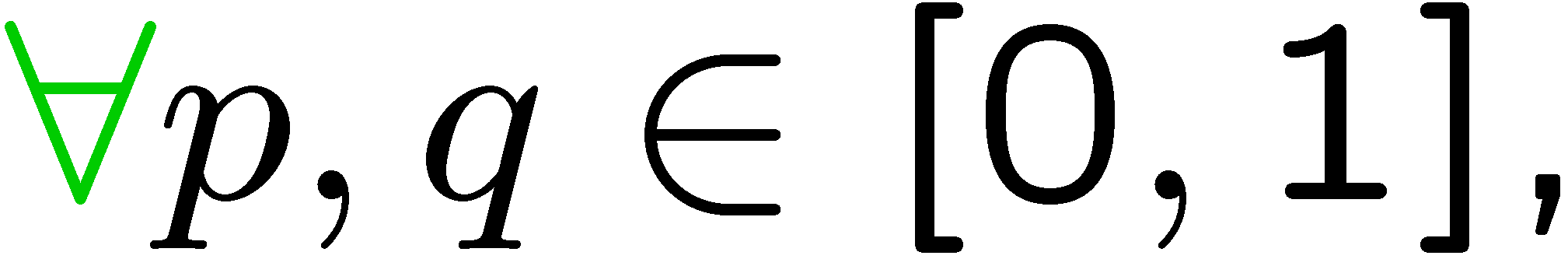 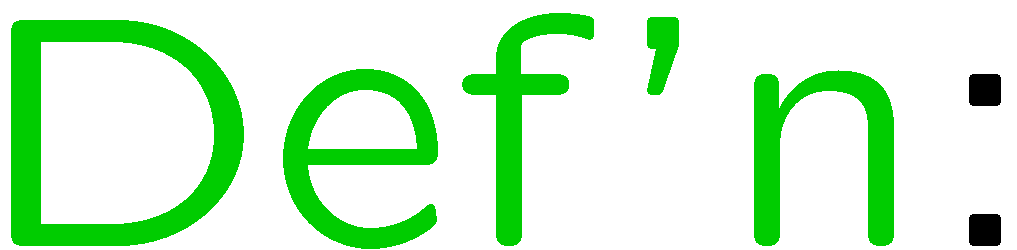 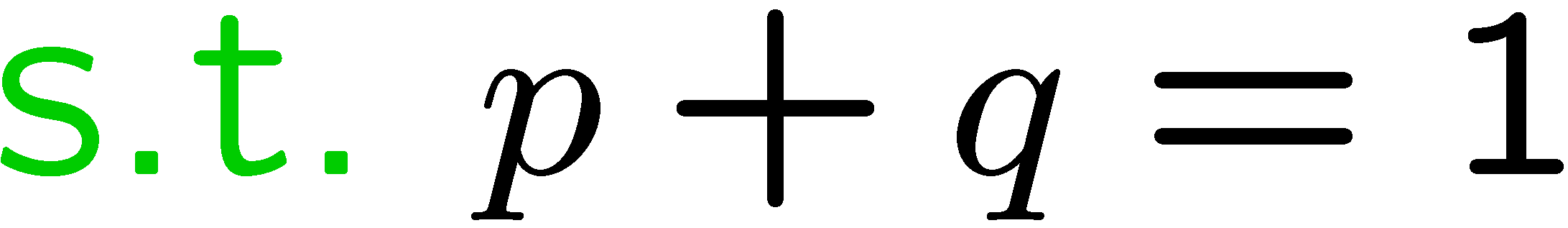 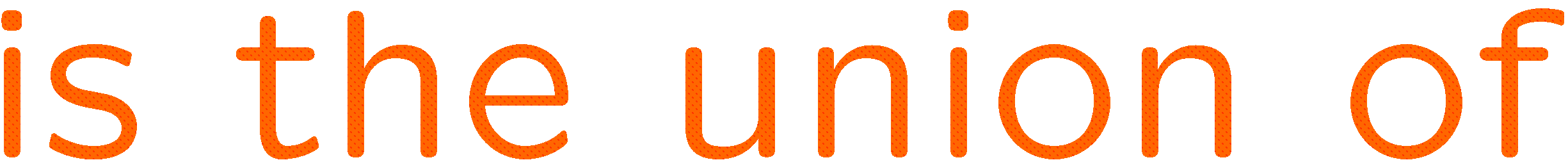 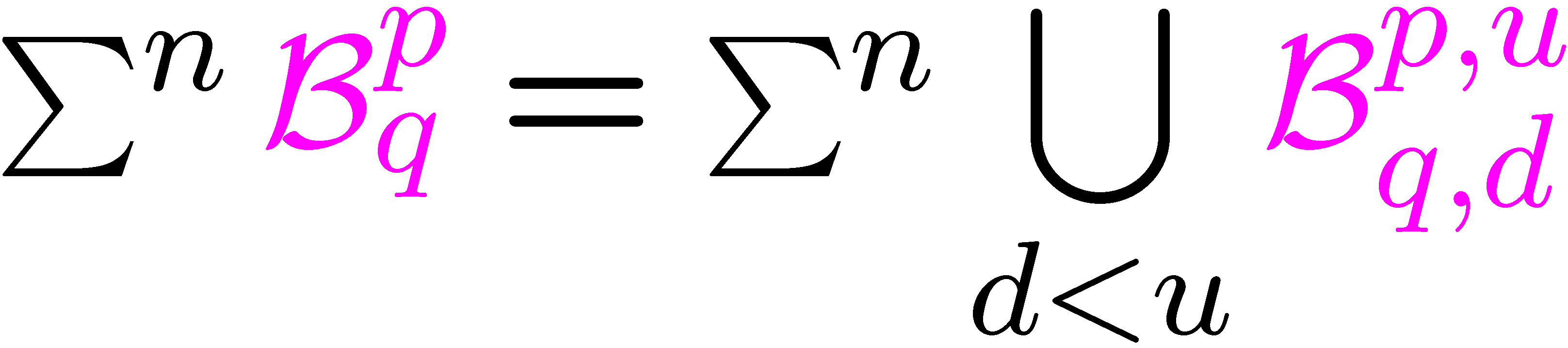 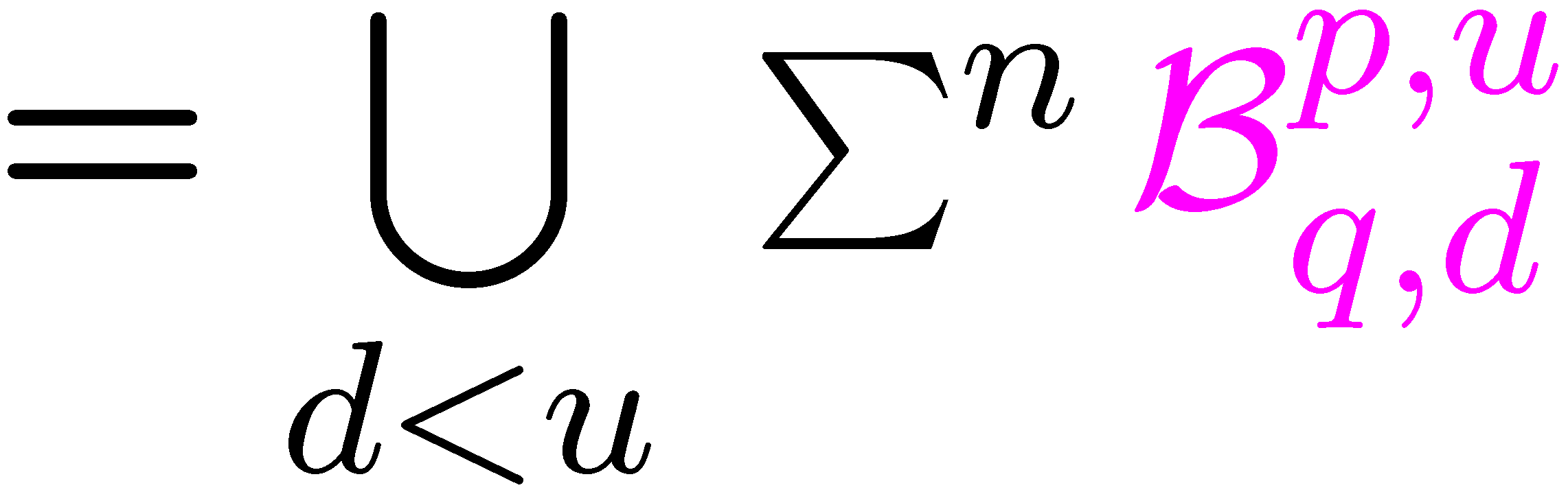 29
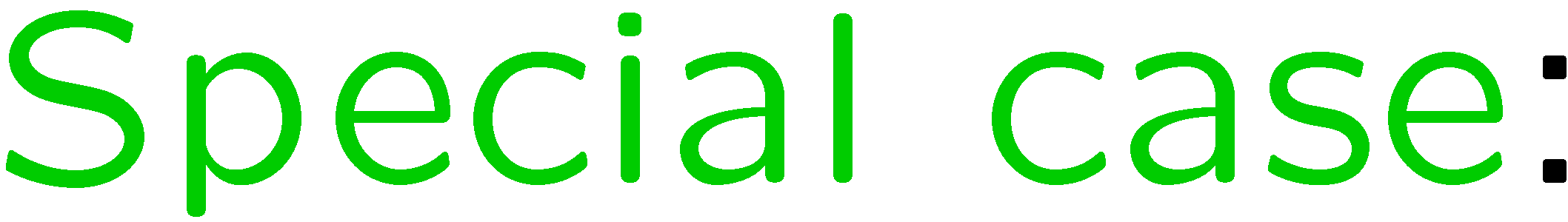 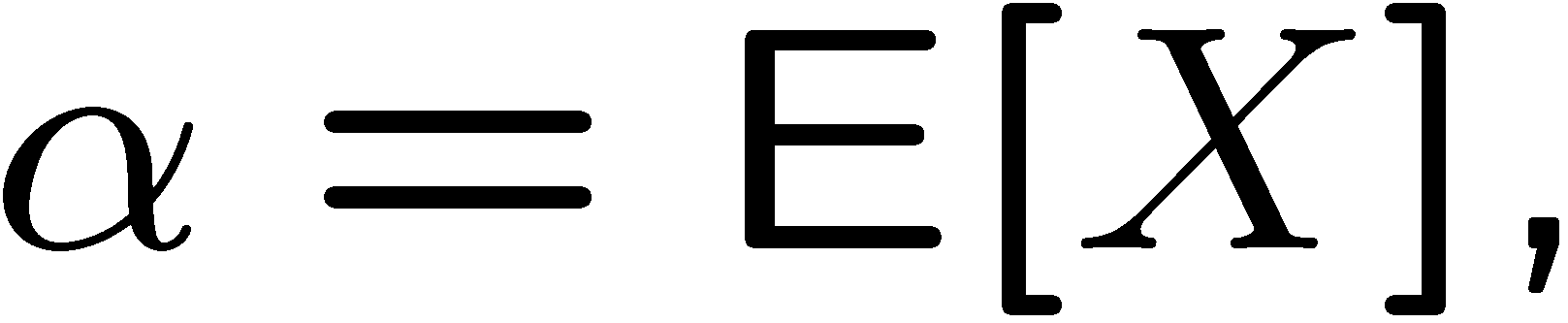 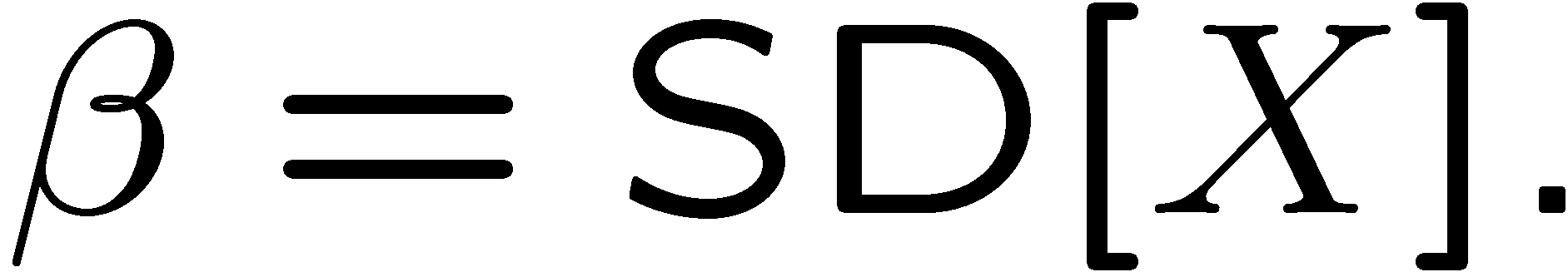 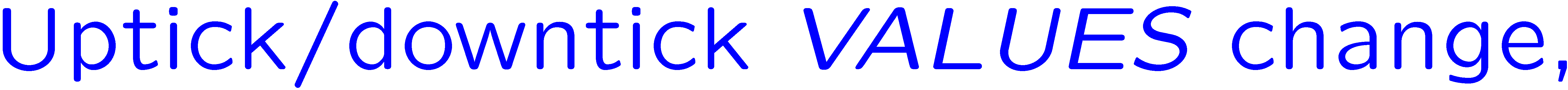 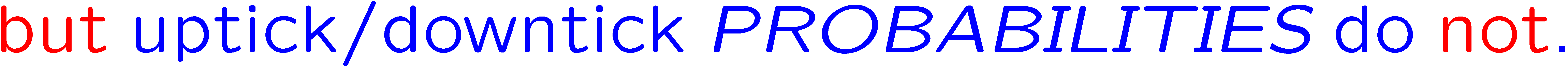 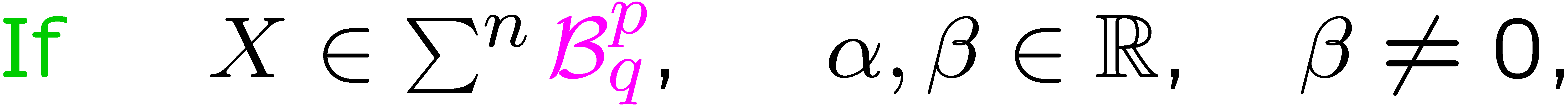 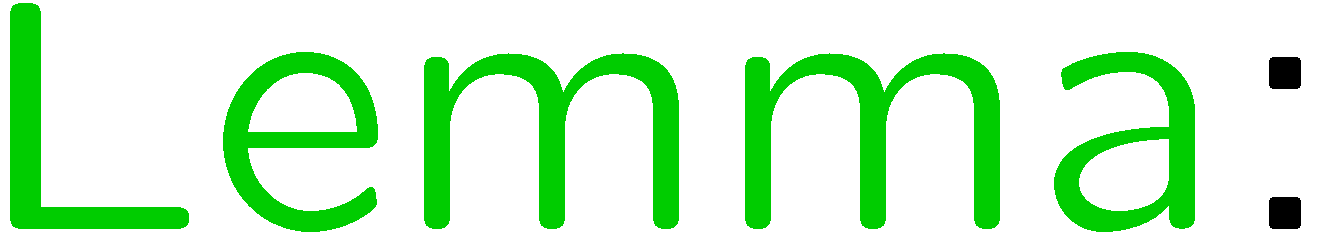 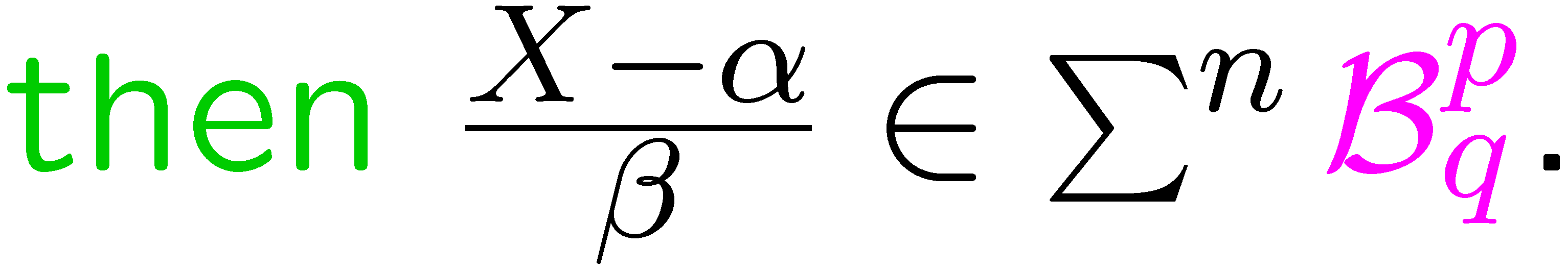 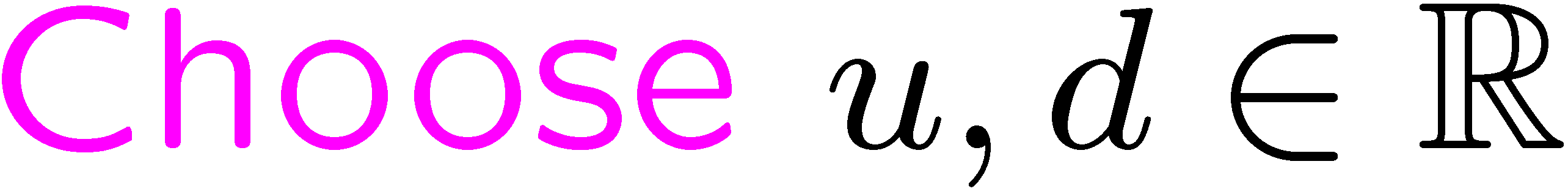 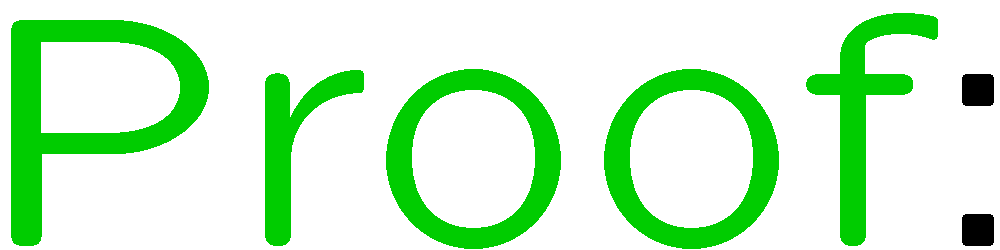 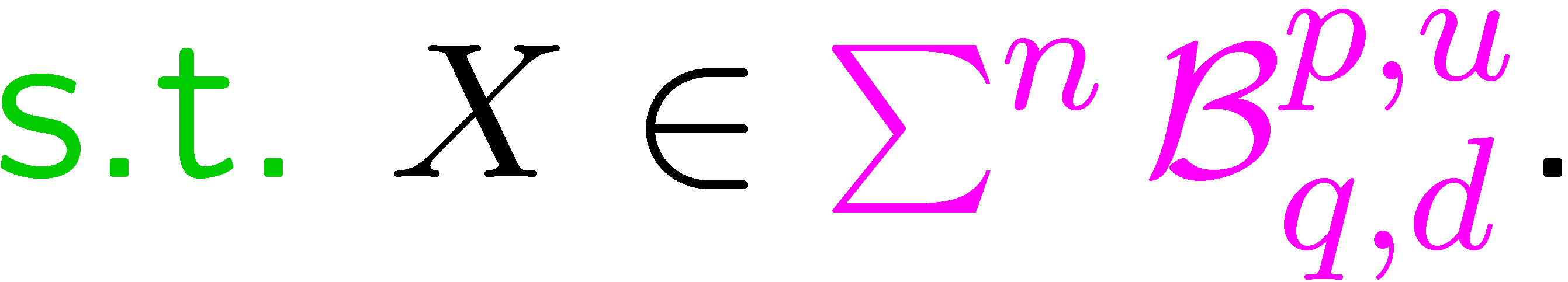 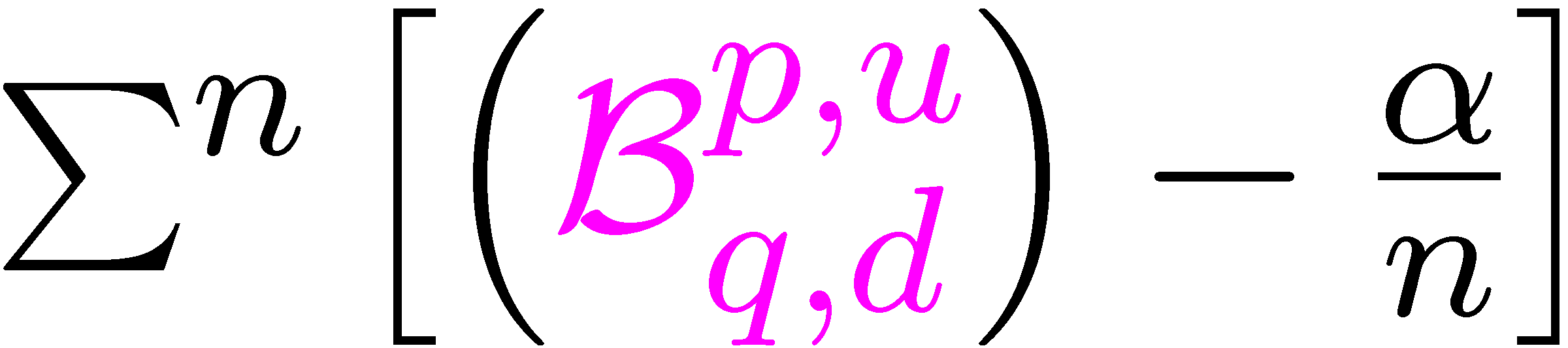 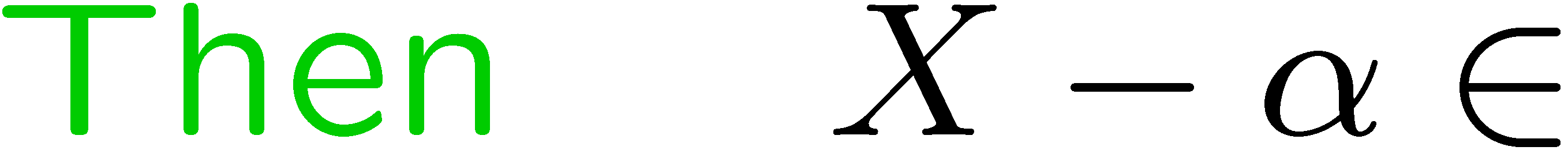 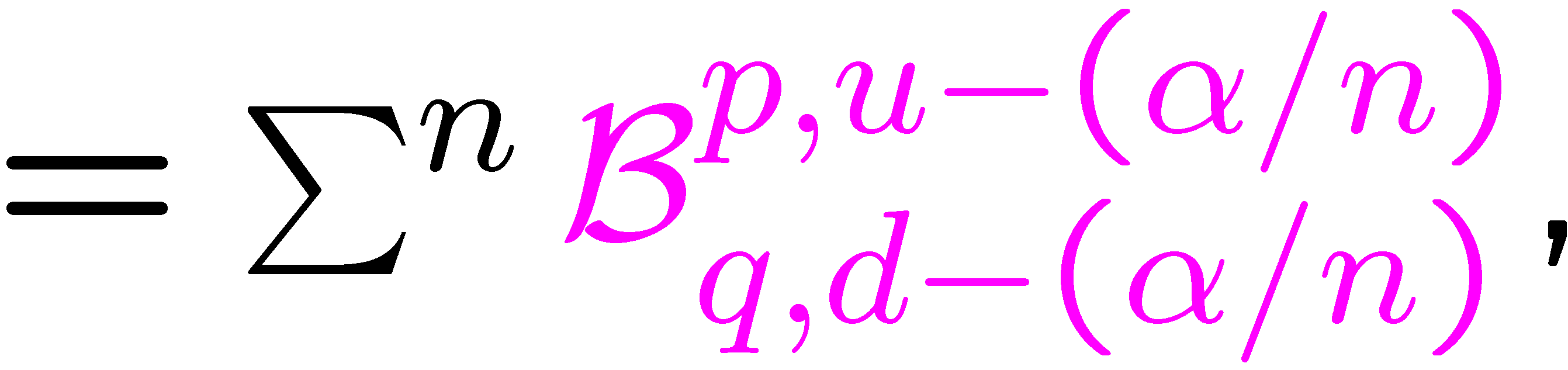 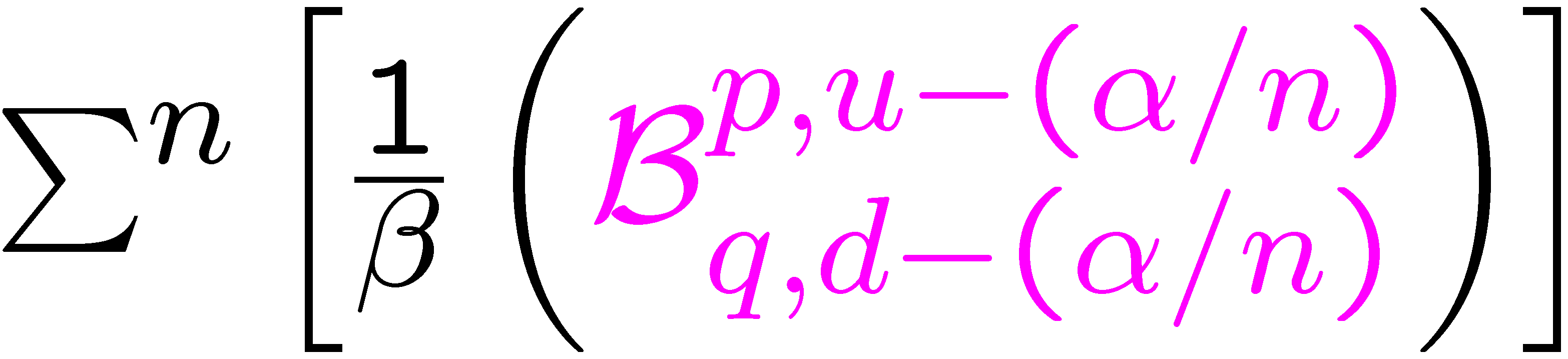 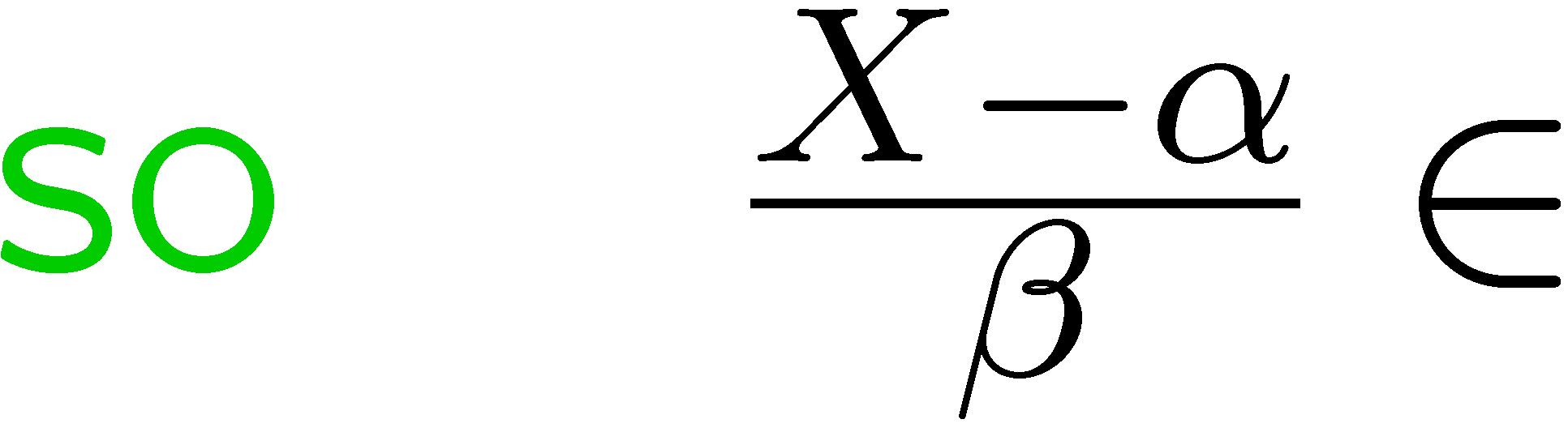 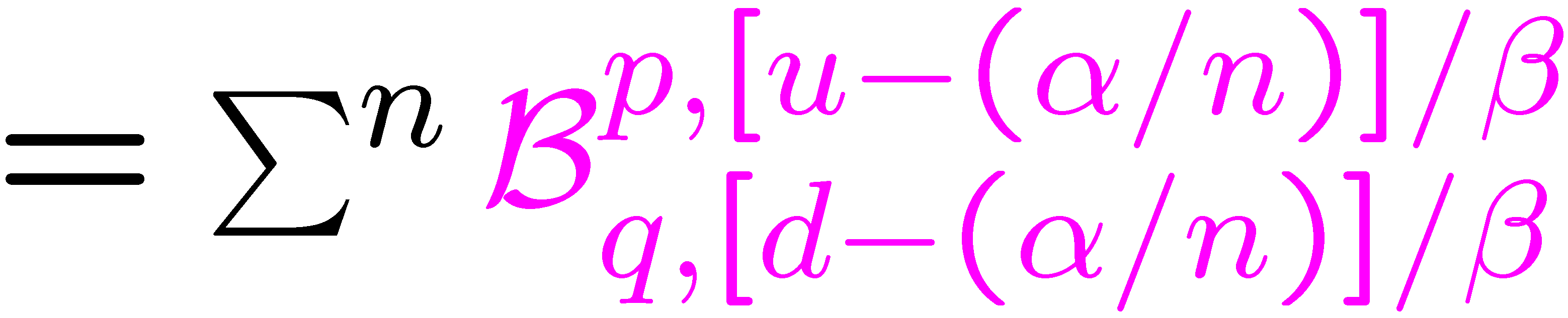 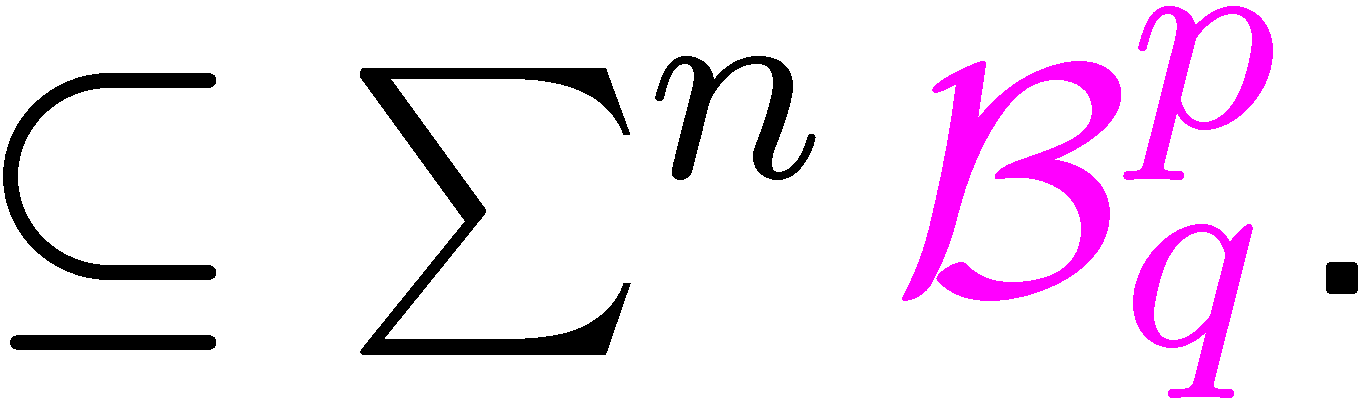 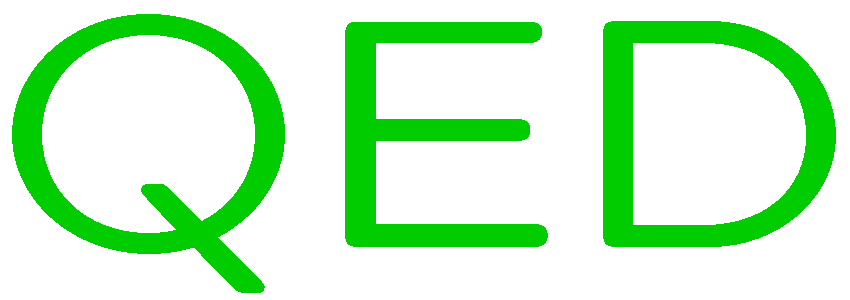 30
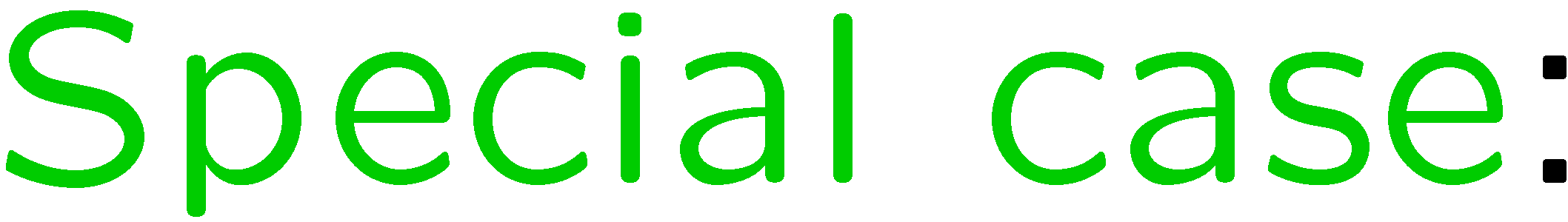 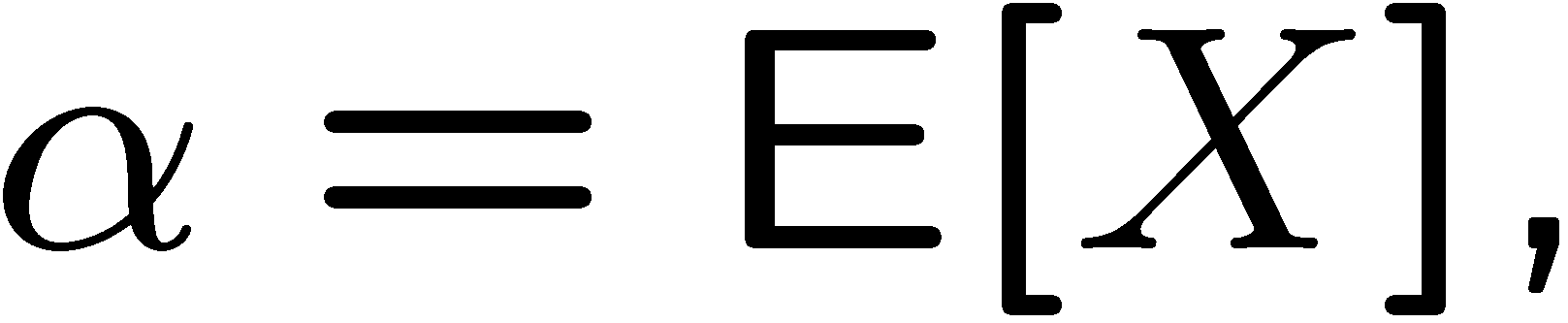 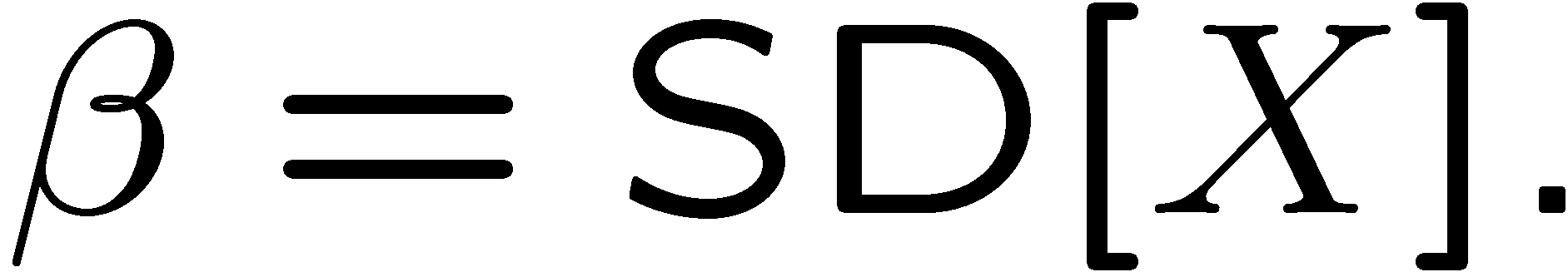 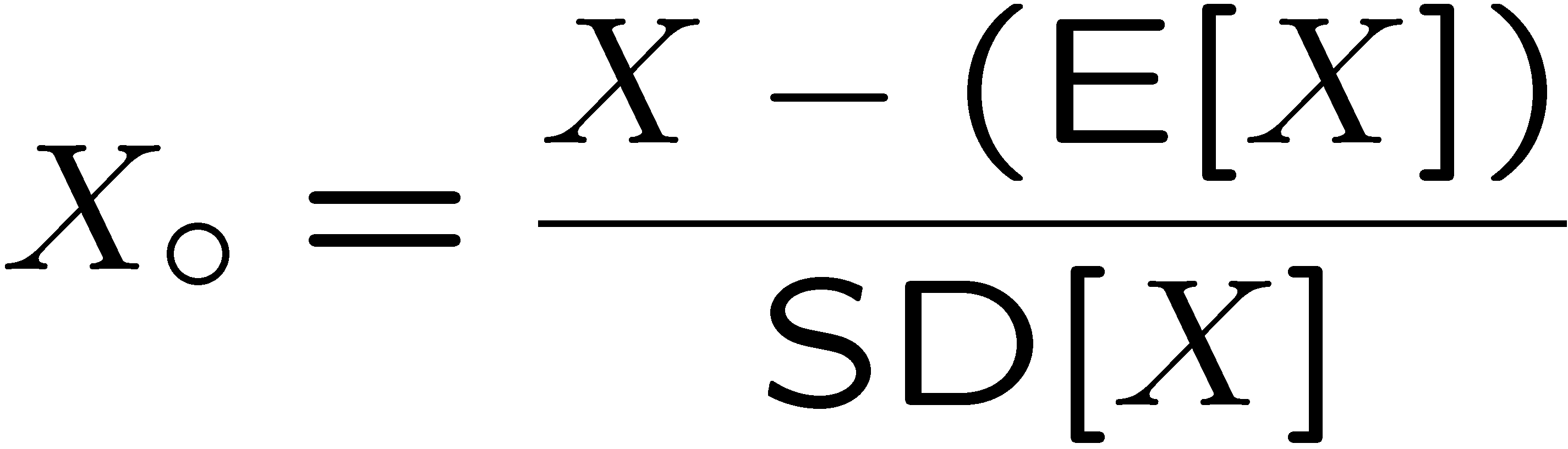 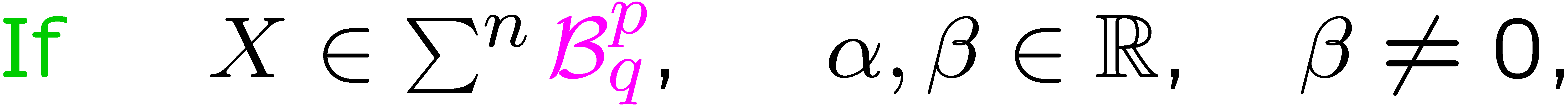 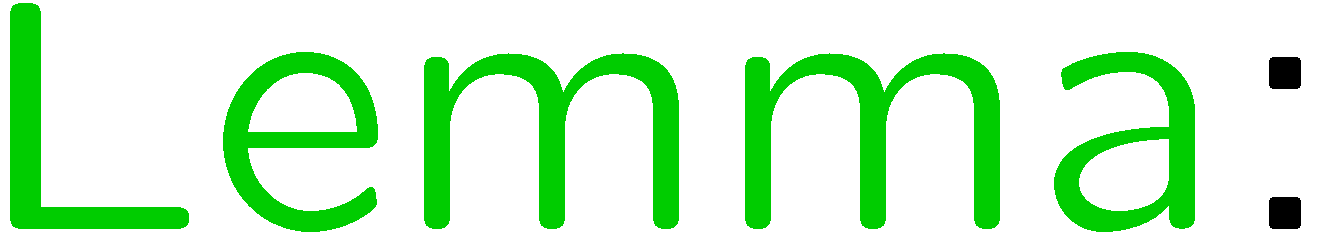 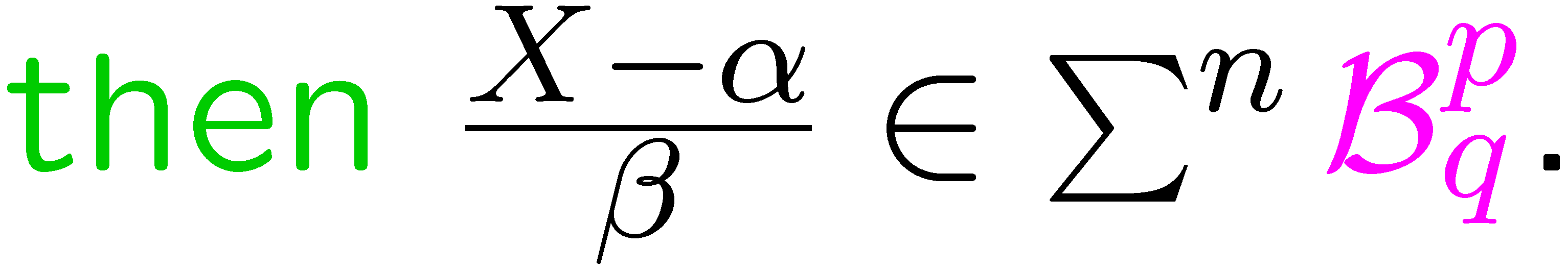 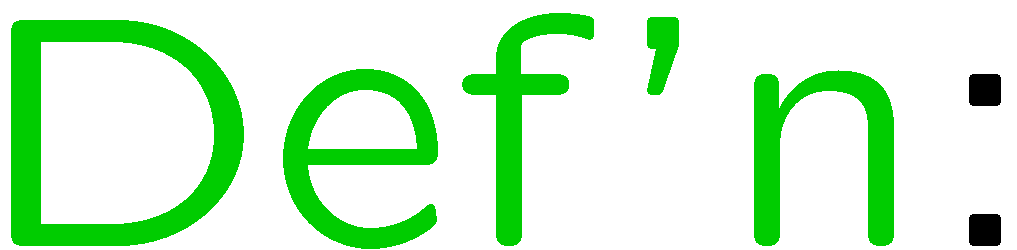 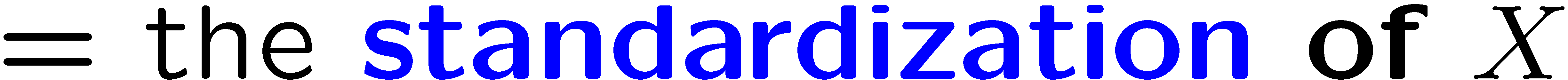 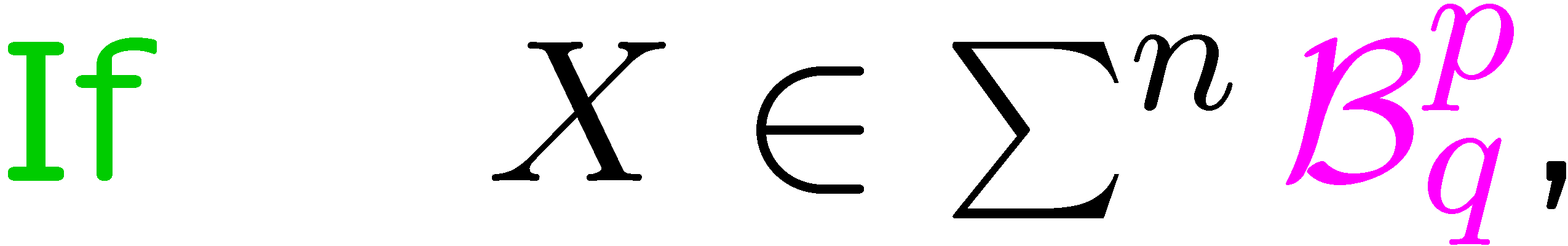 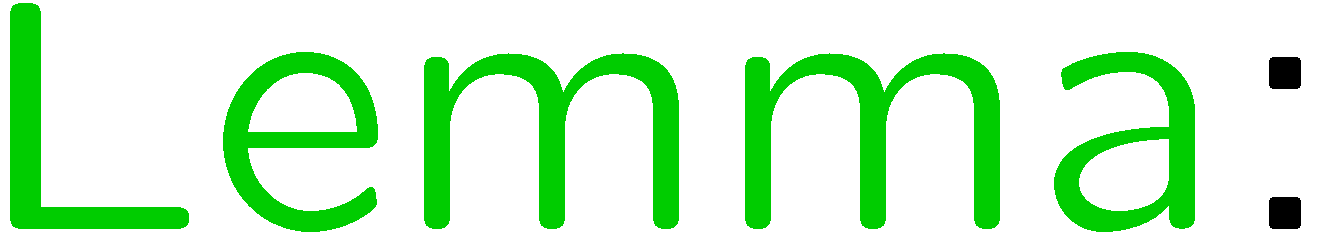 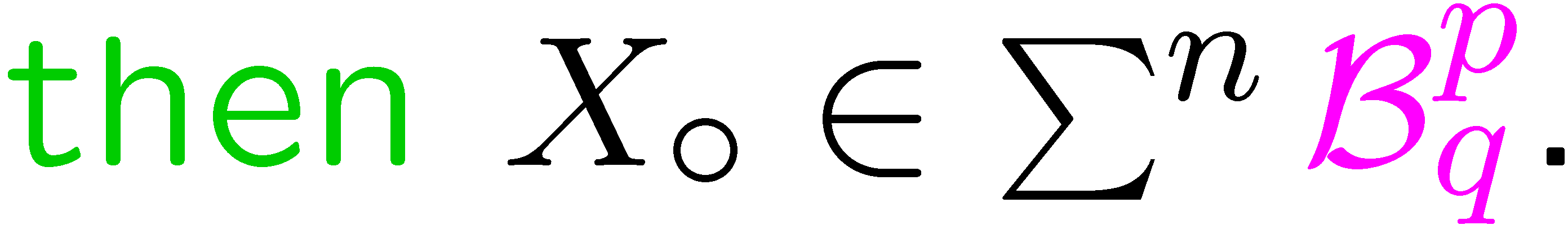 31
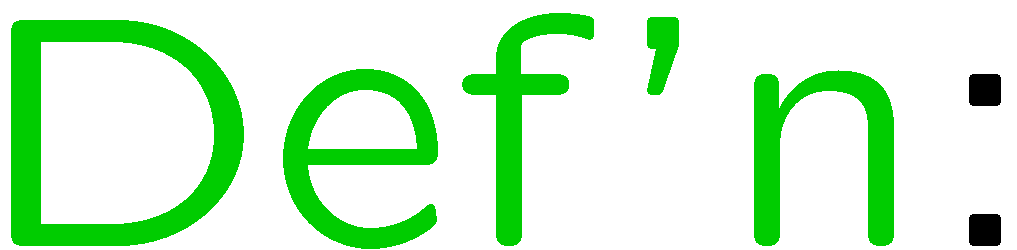 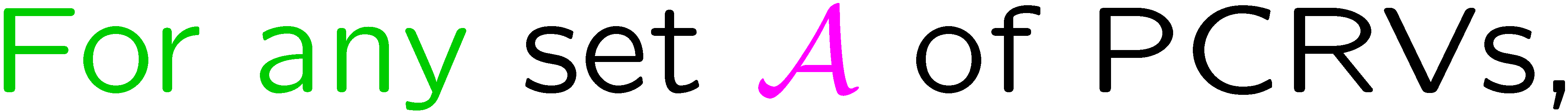 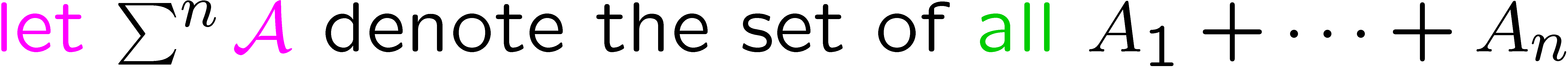 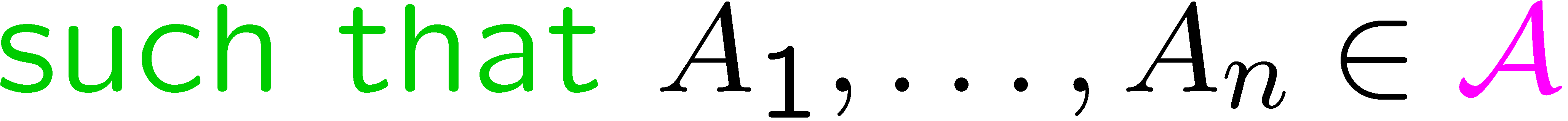 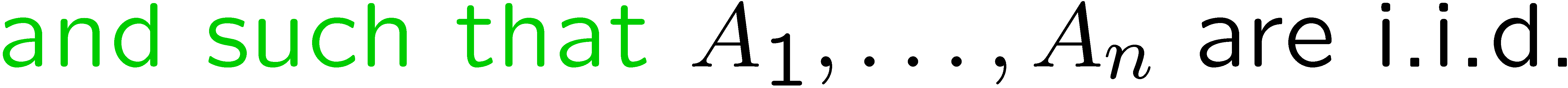 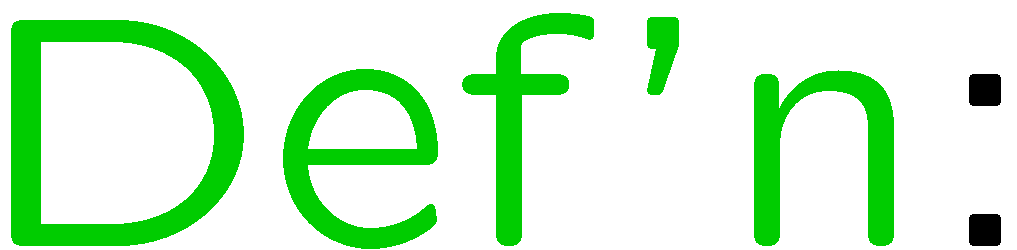 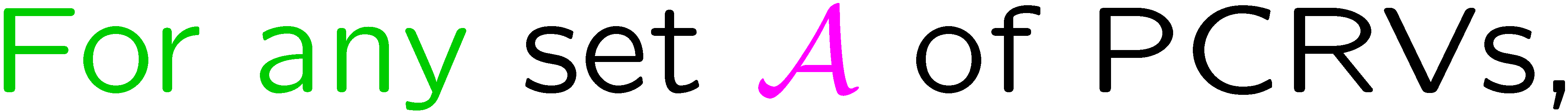 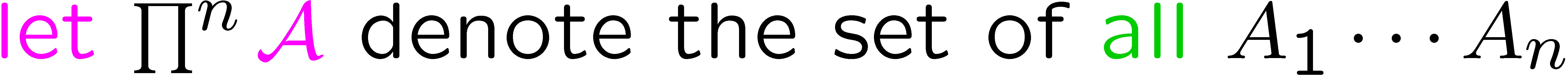 STOP
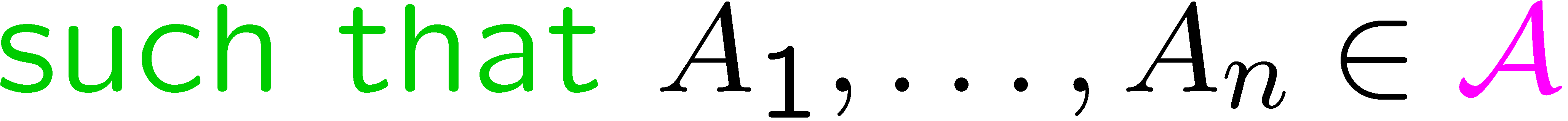 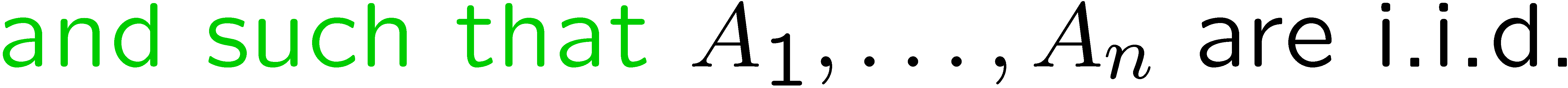 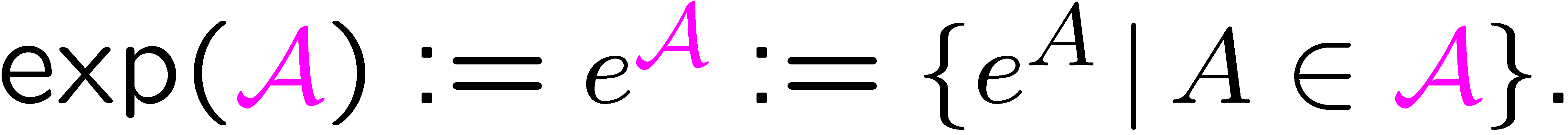 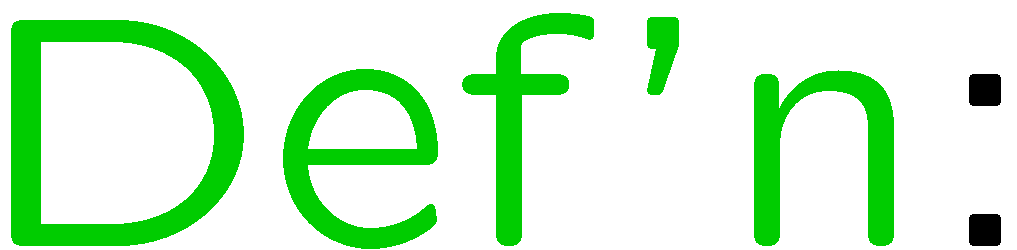 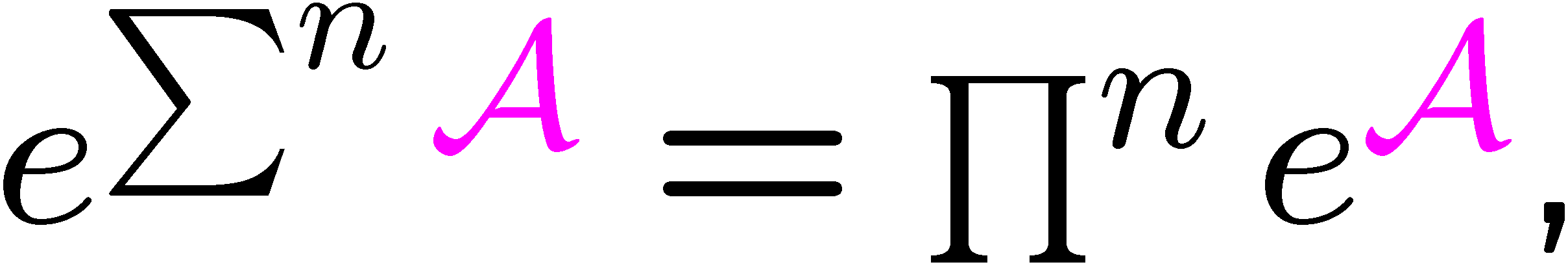 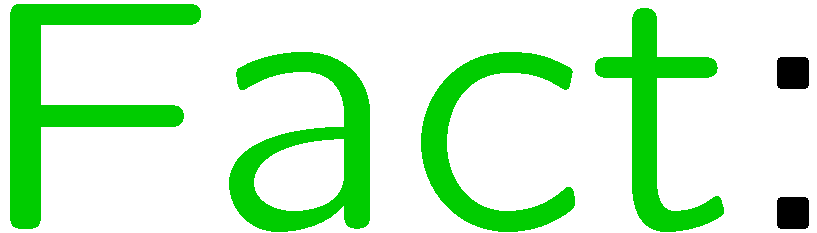 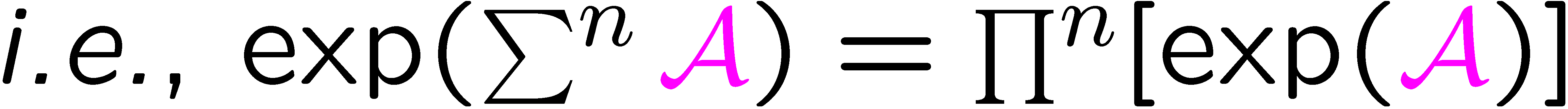 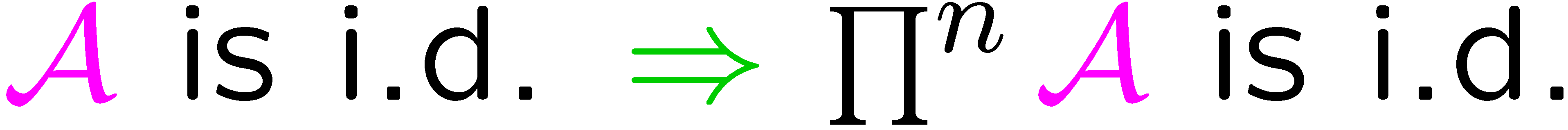 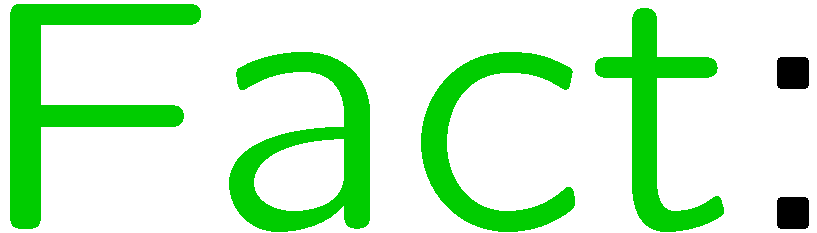 32
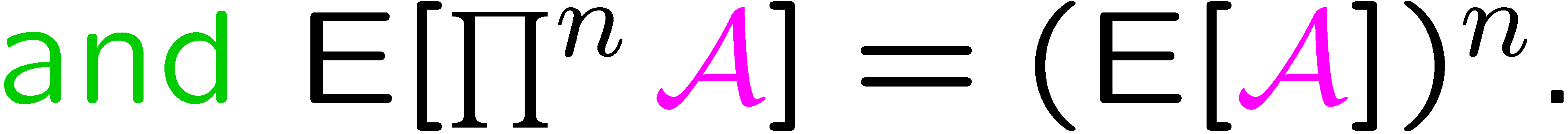